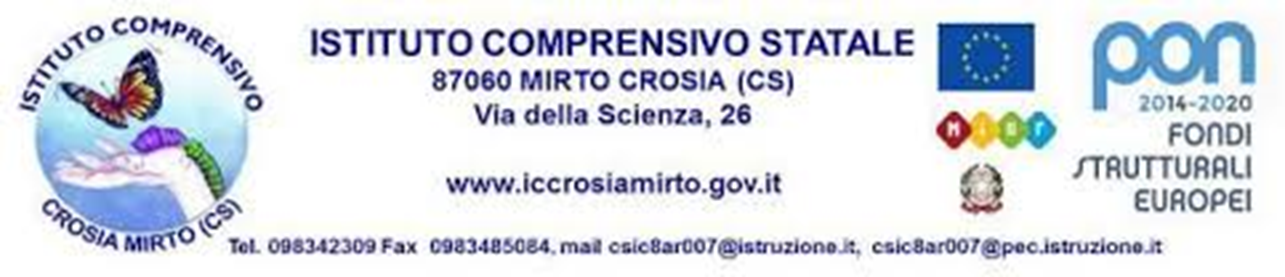 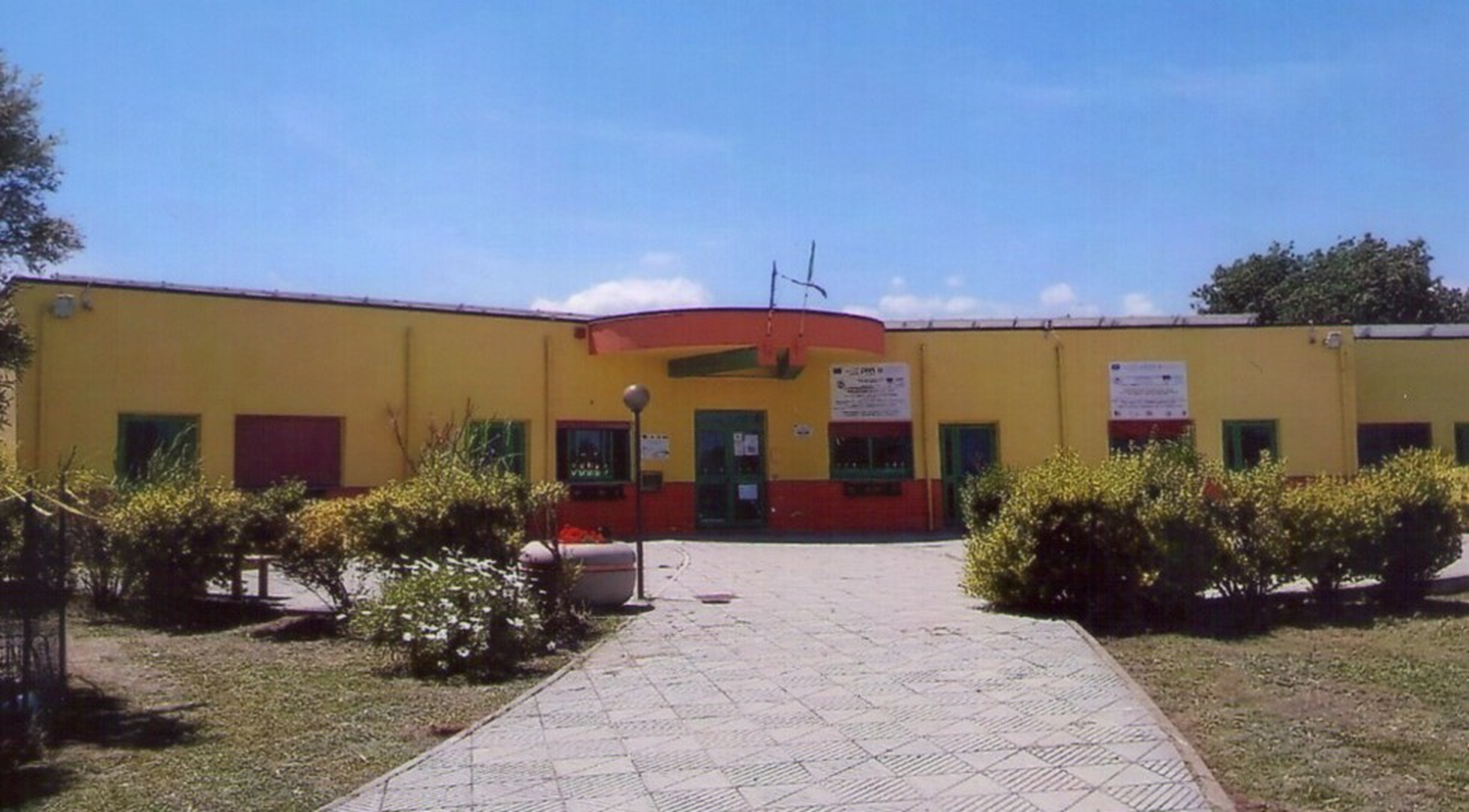 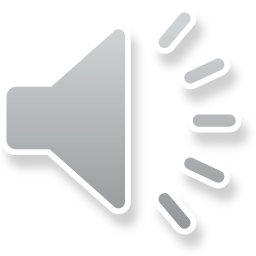 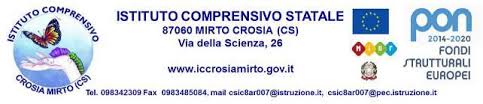 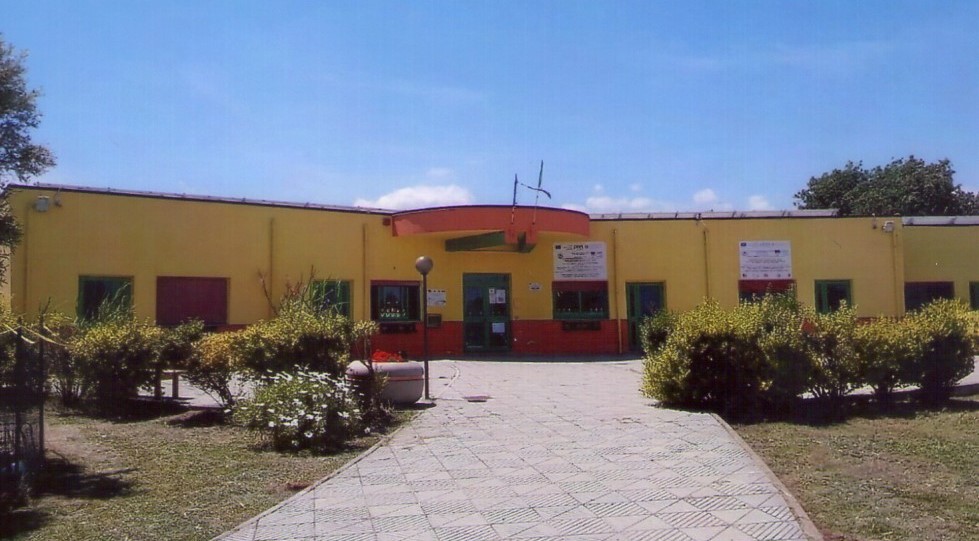 PRIMARIA
«VIA DEL SOLE»
ATTIVITà
1° QUADRIMESTRE
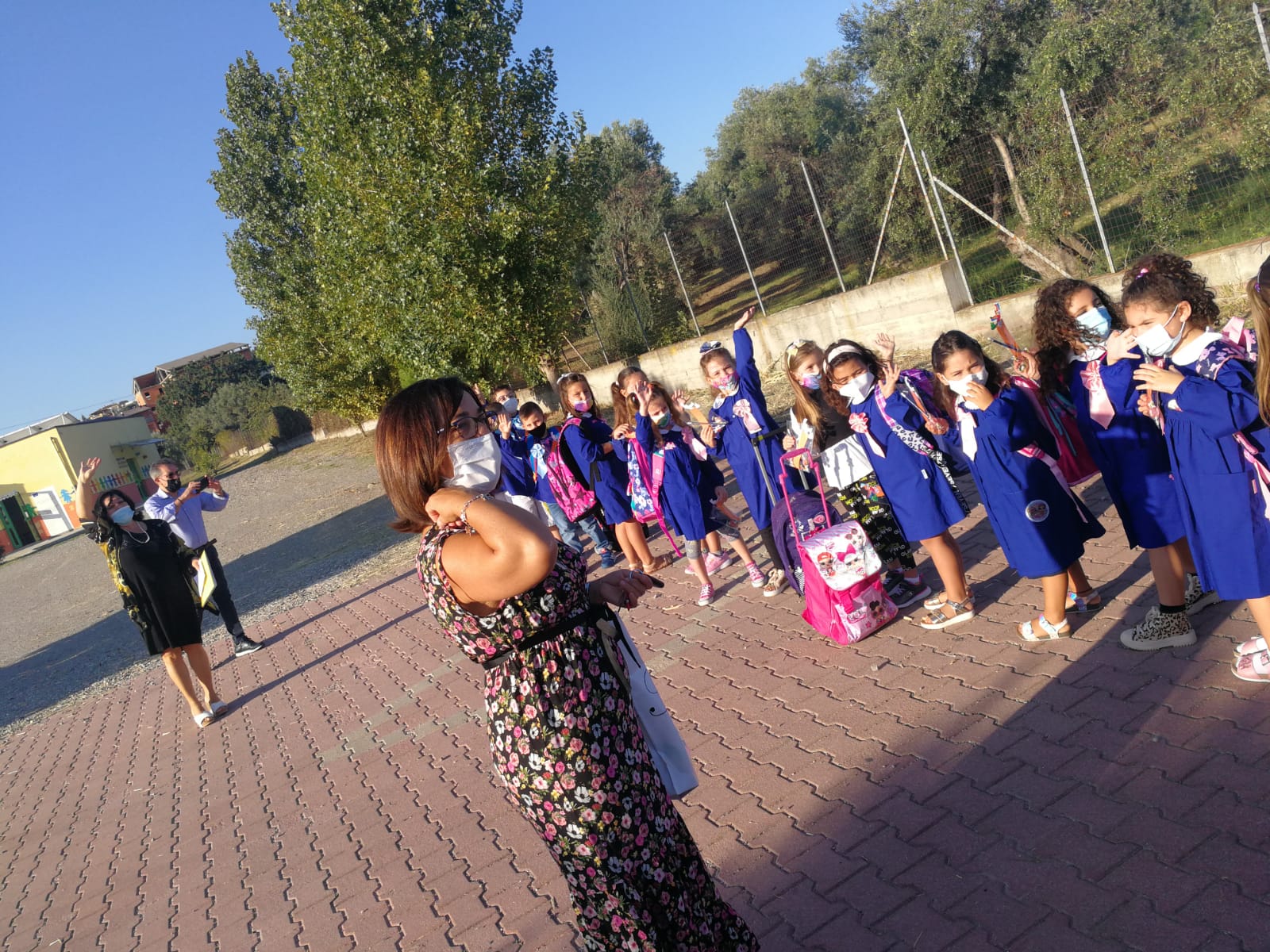 ACCOGLIENZA
CLASSE
1^ A
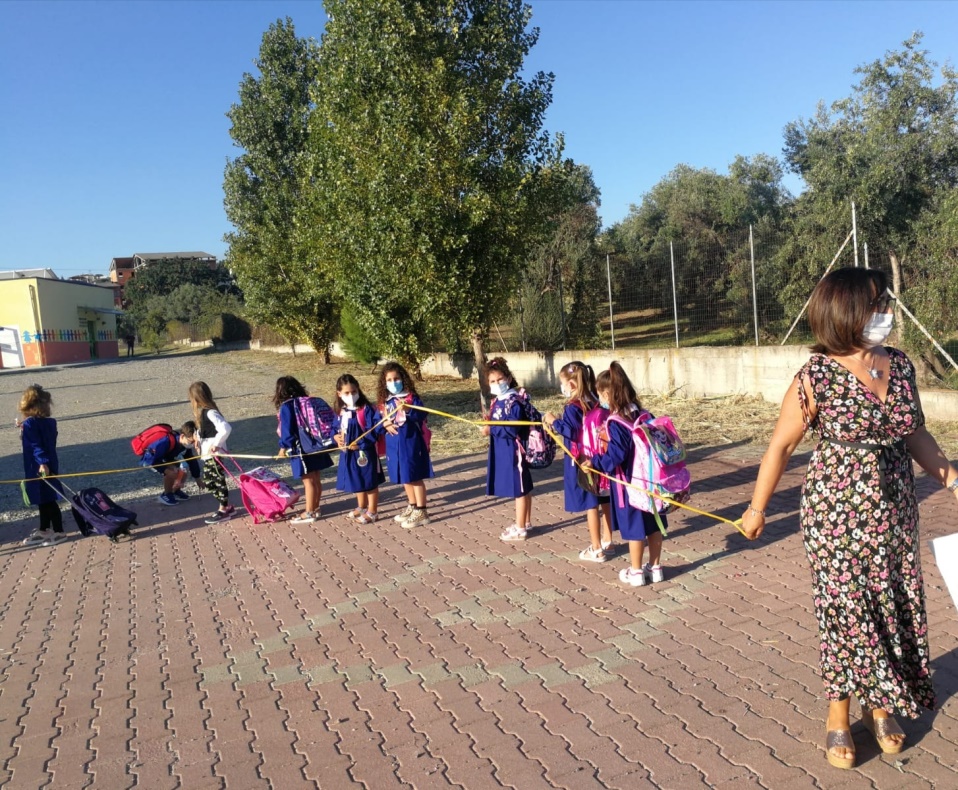 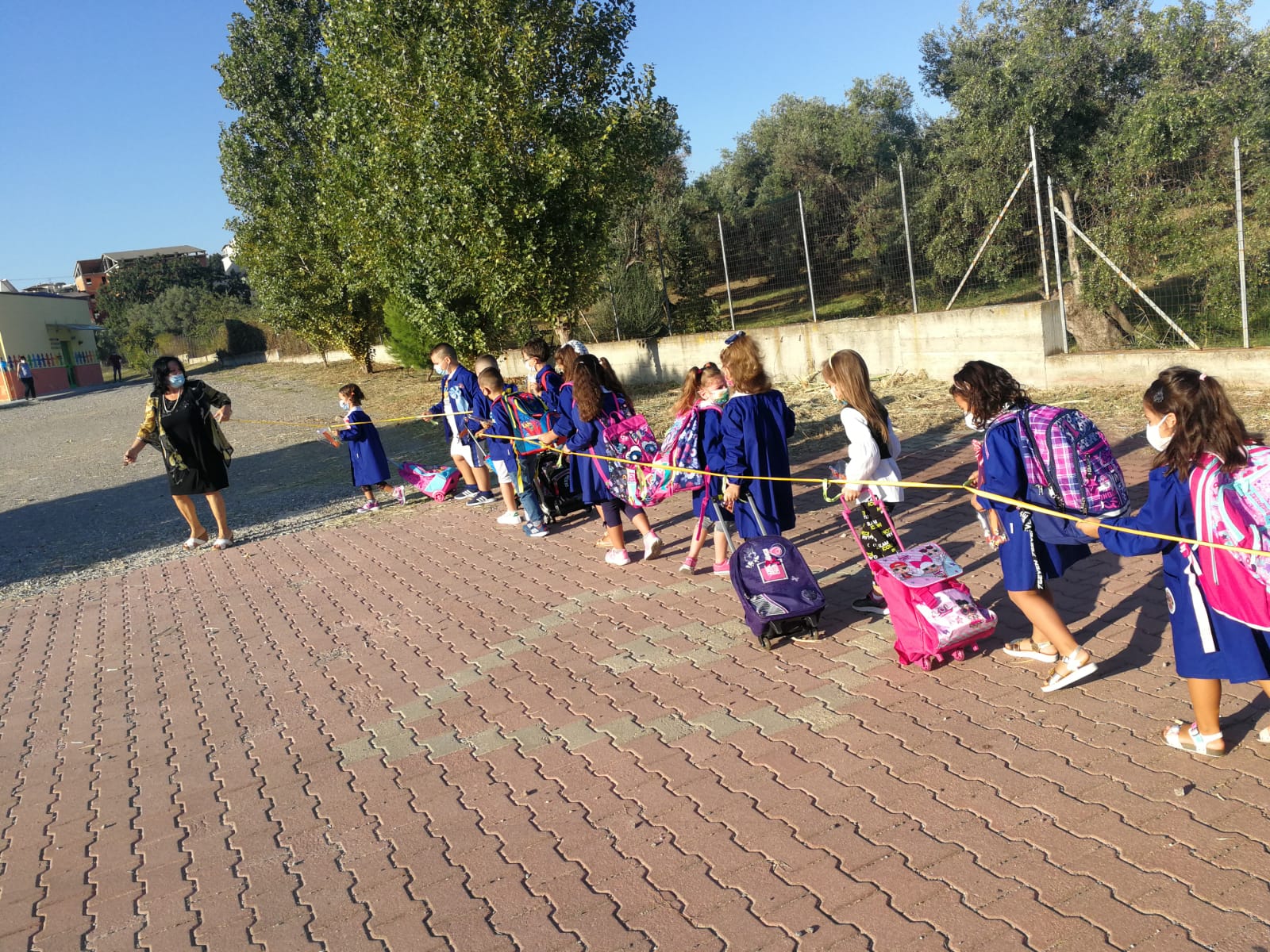 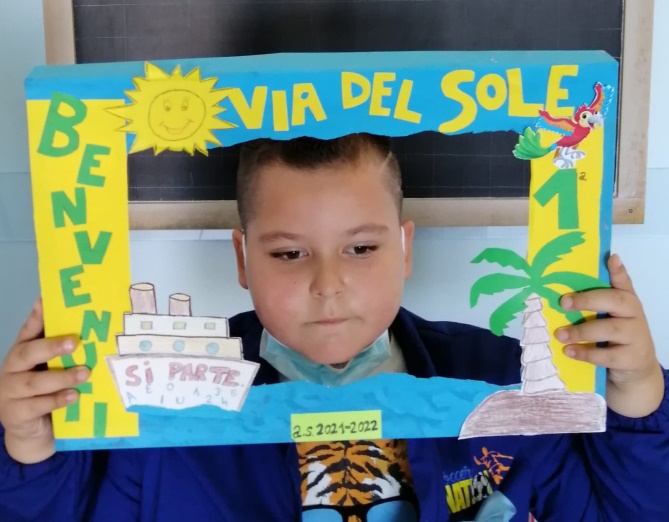 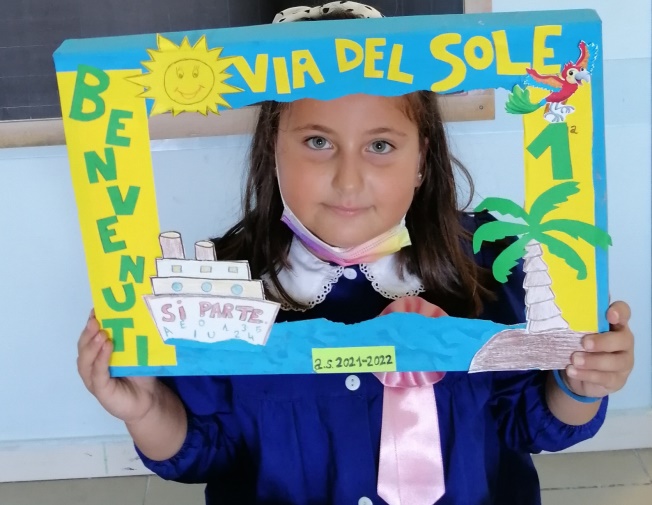 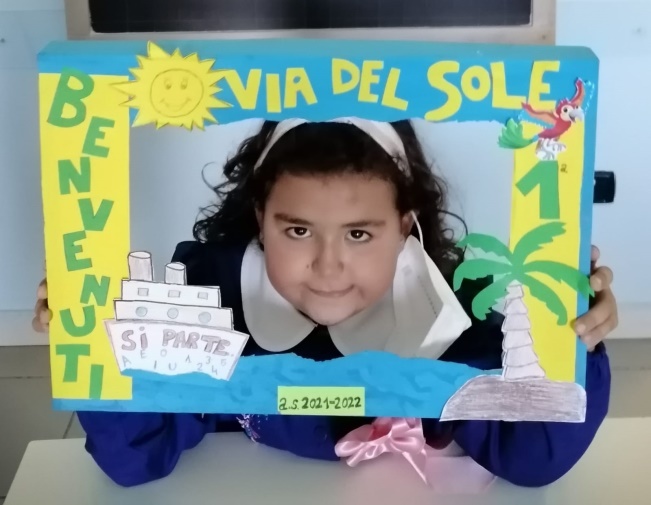 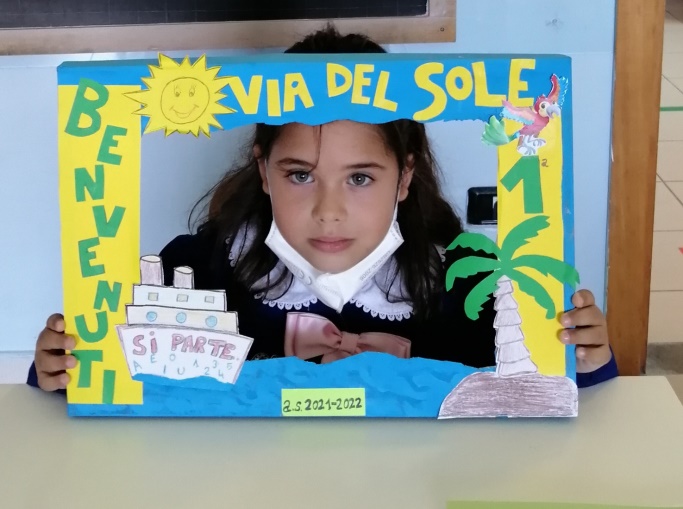 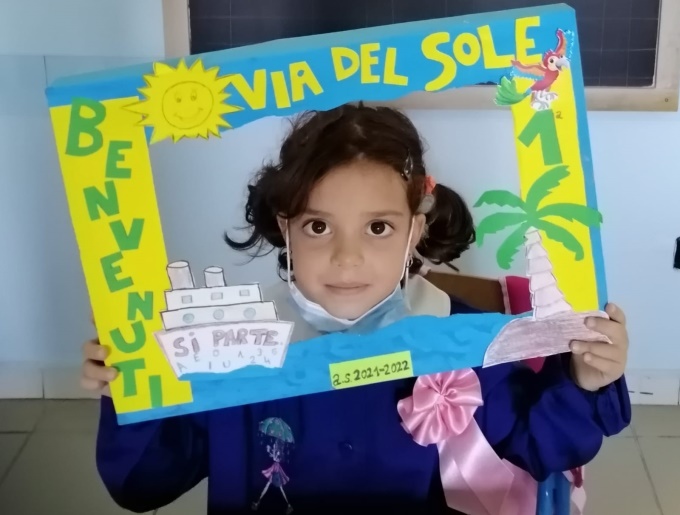 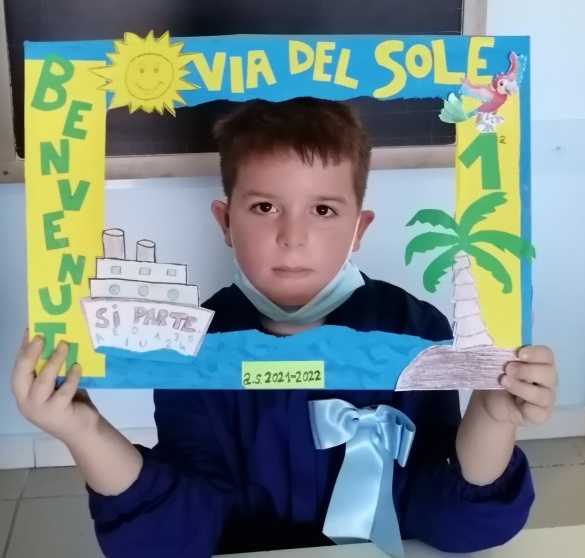 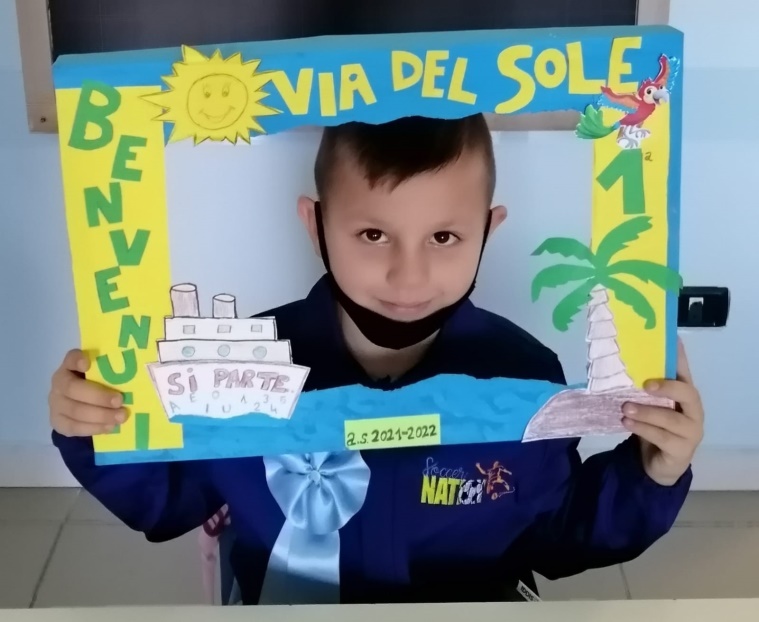 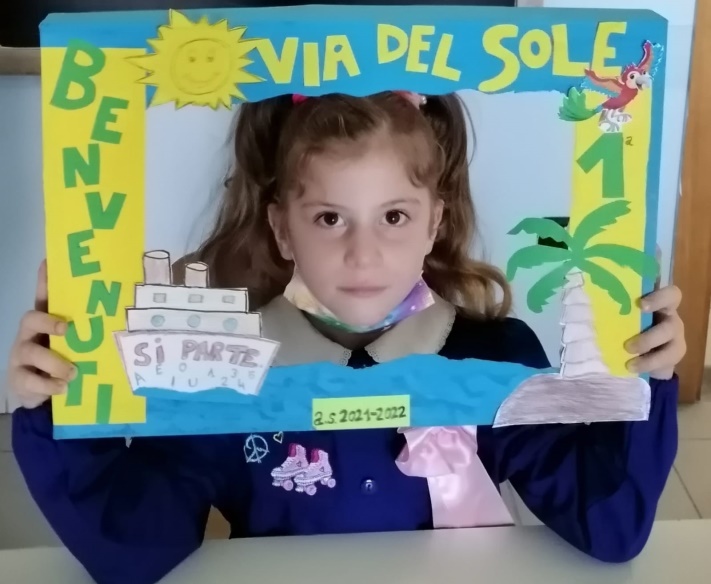 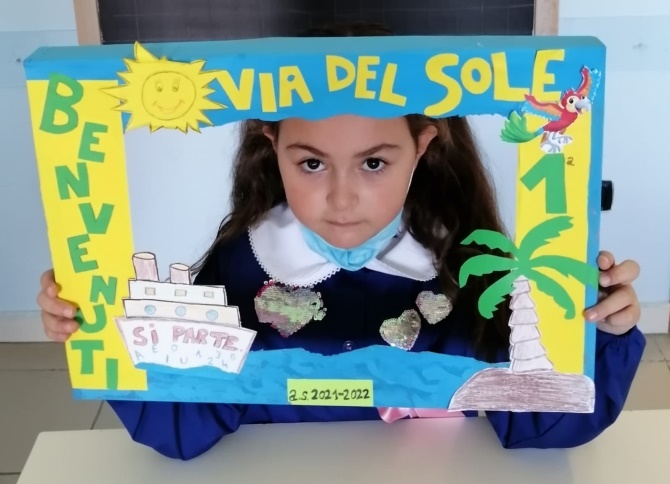 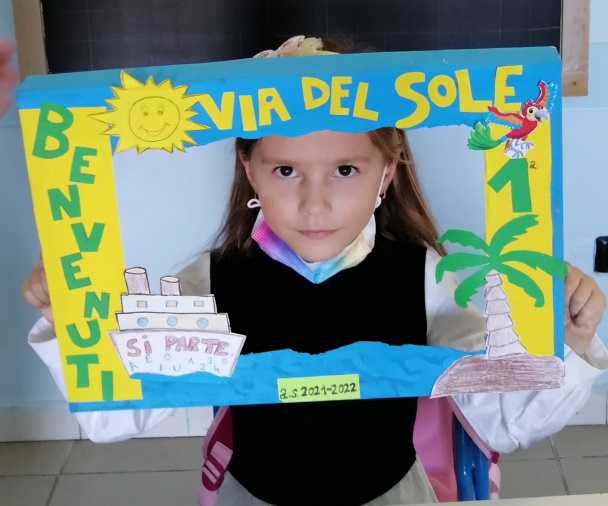 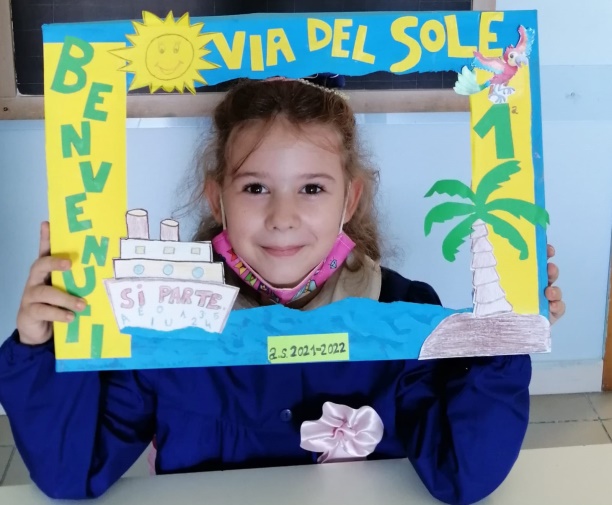 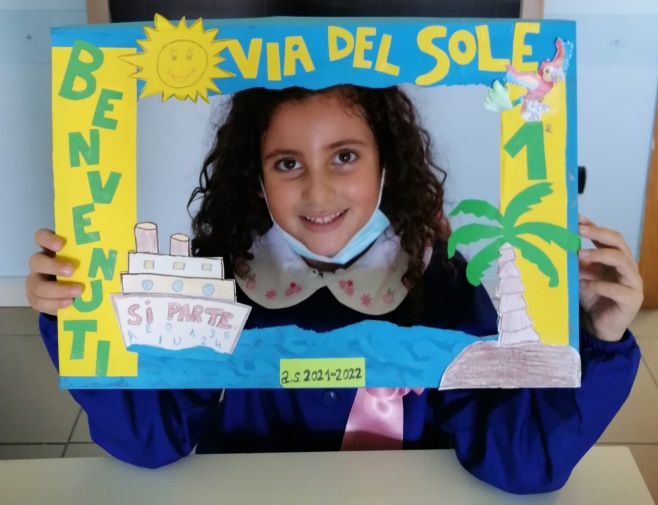 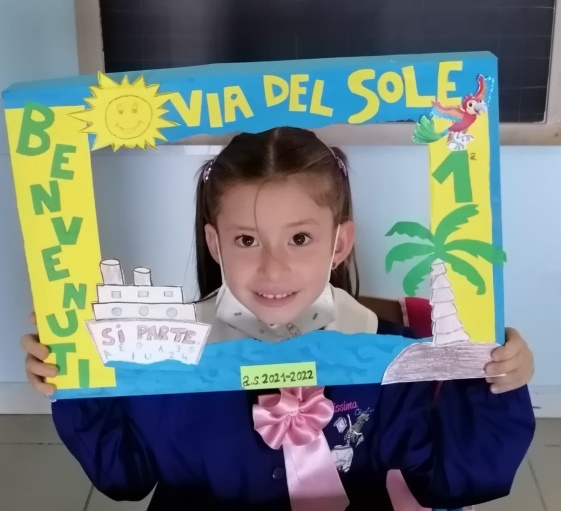 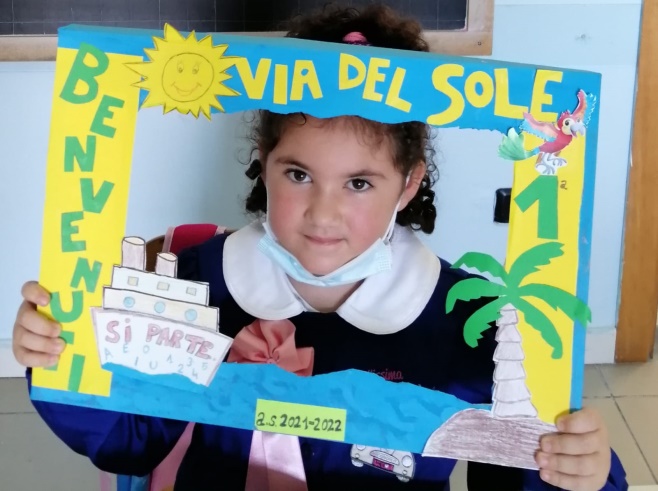 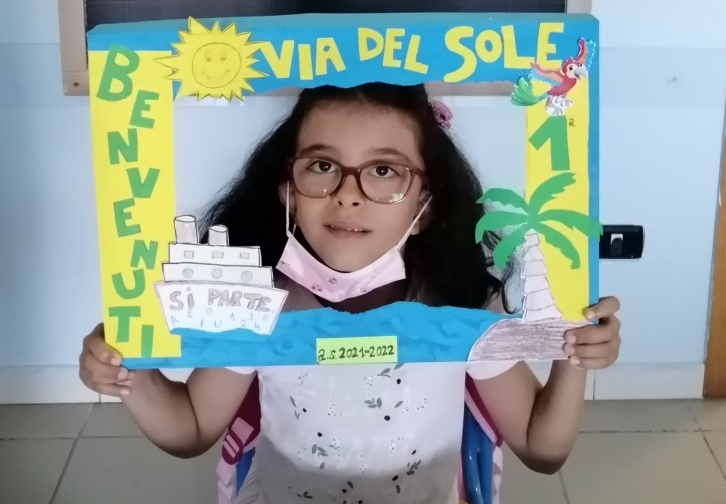 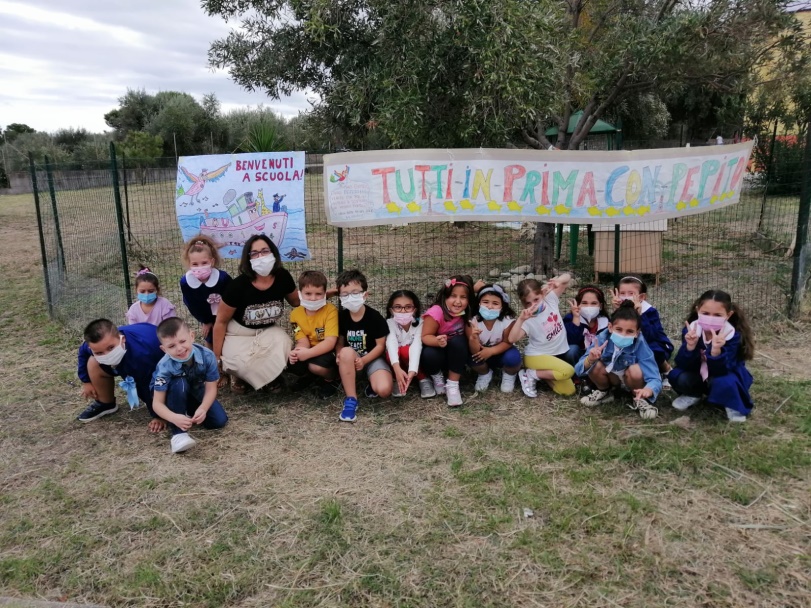 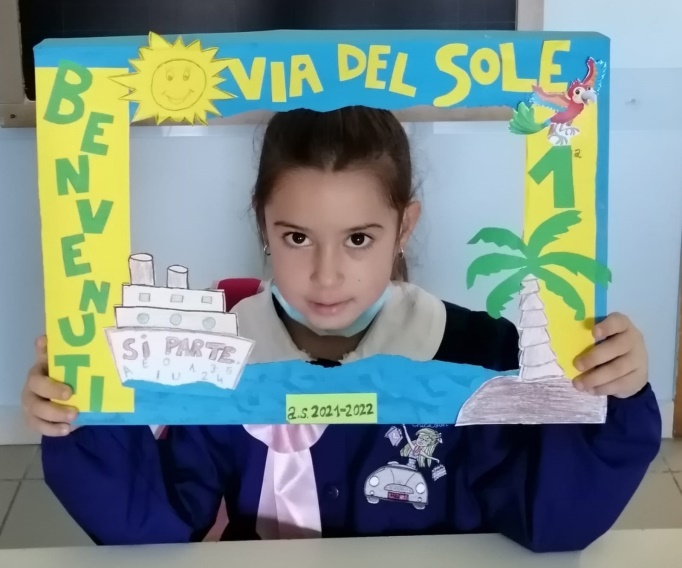 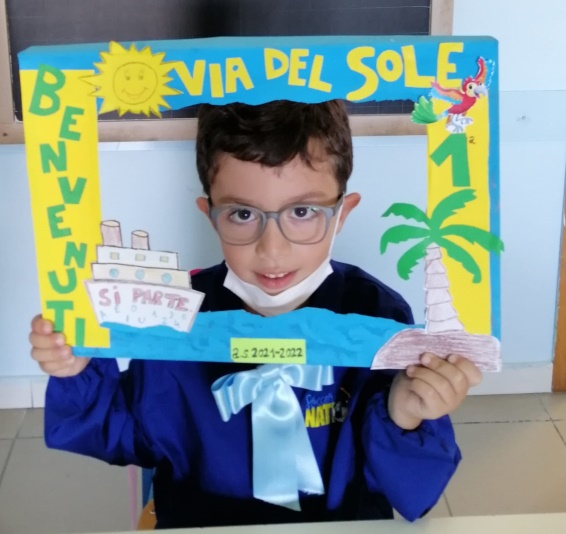 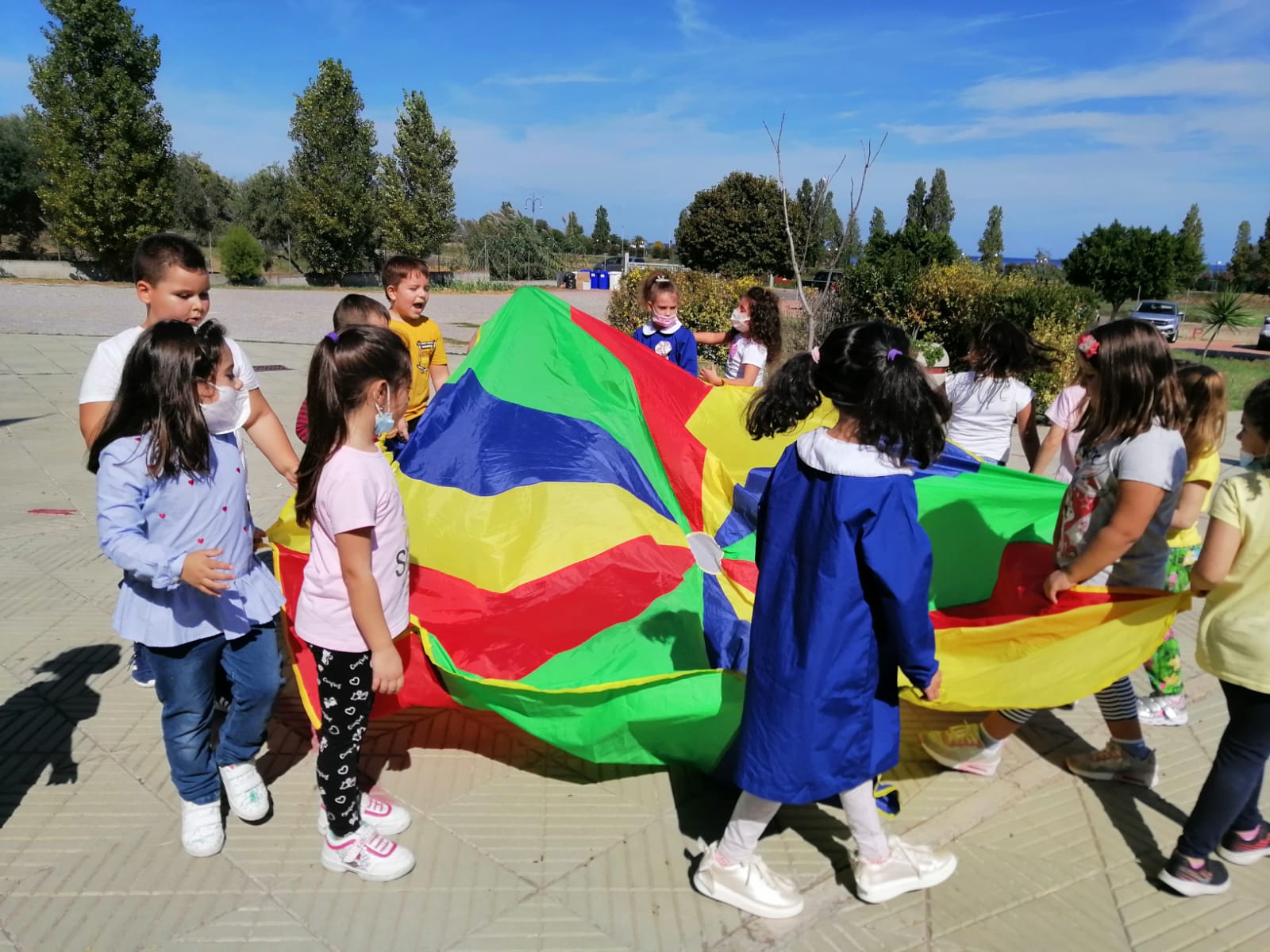 PRIMI
GIORNI
DI
SCUOLA
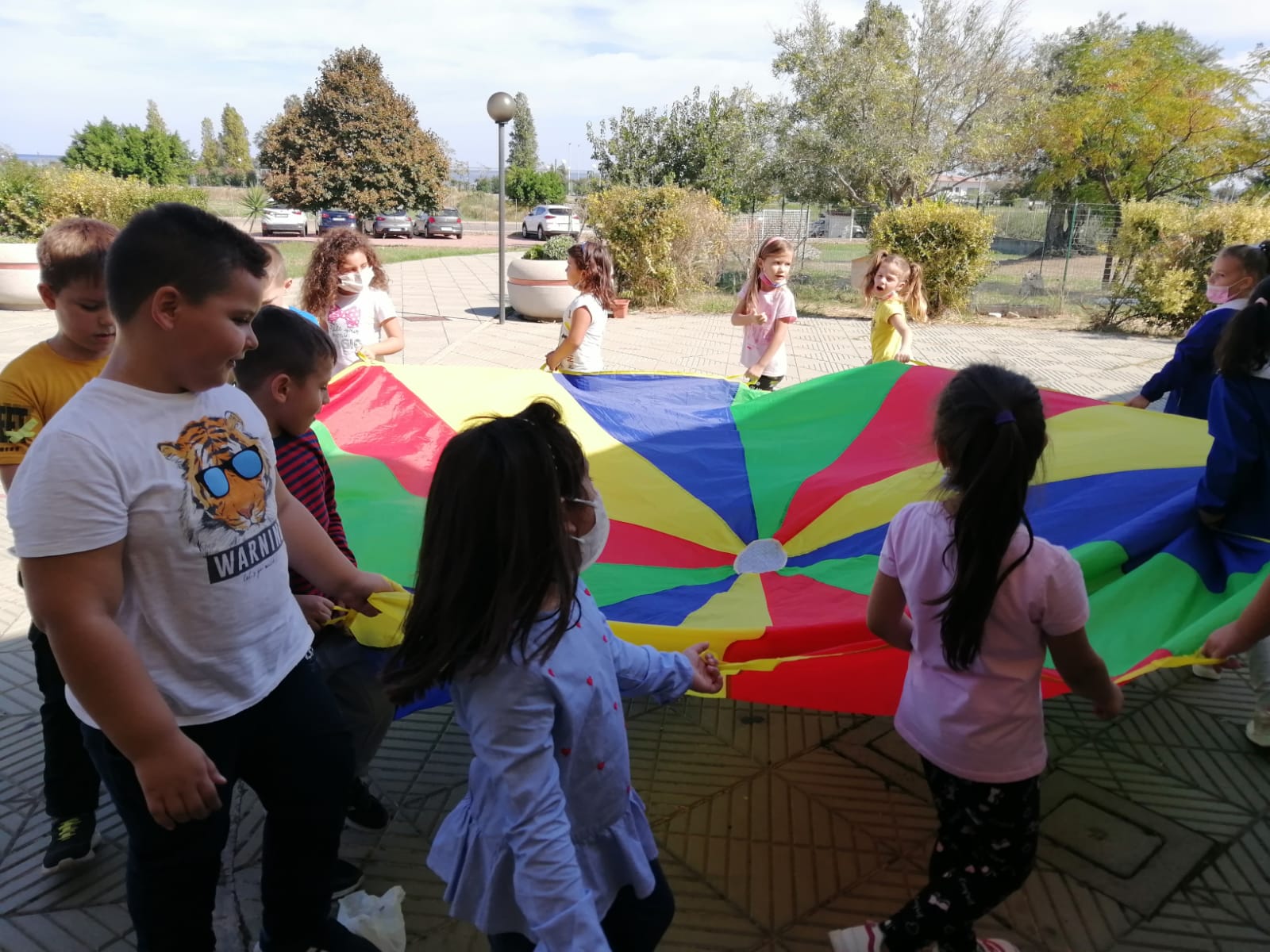 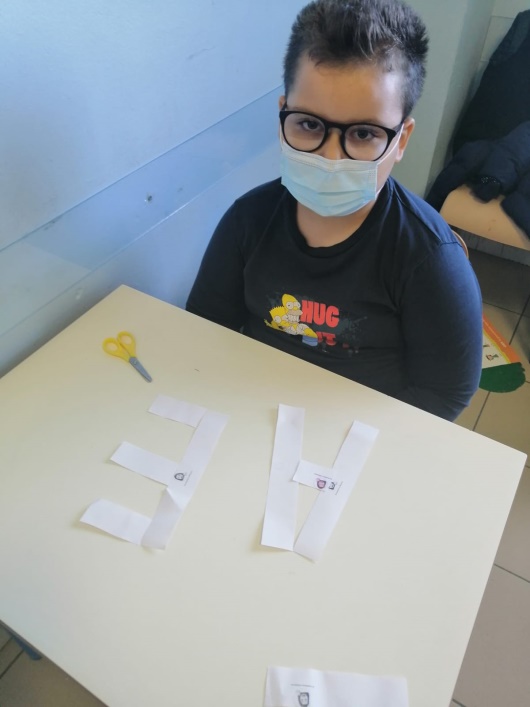 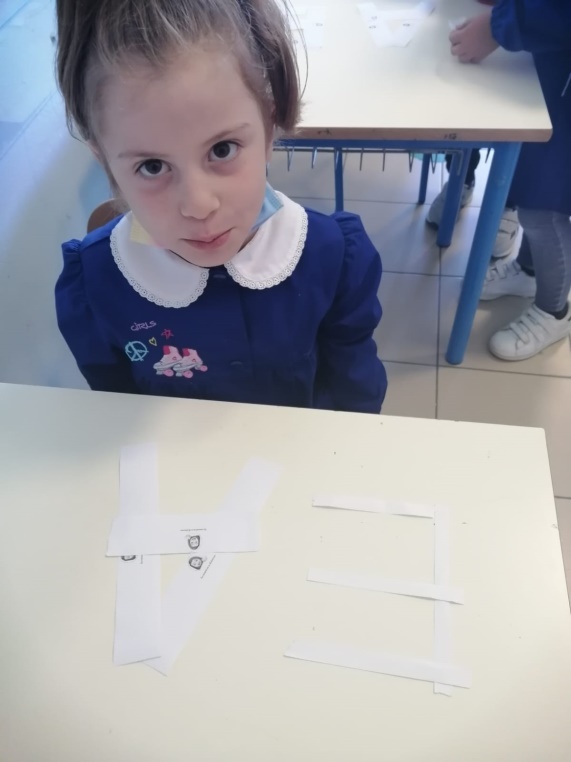 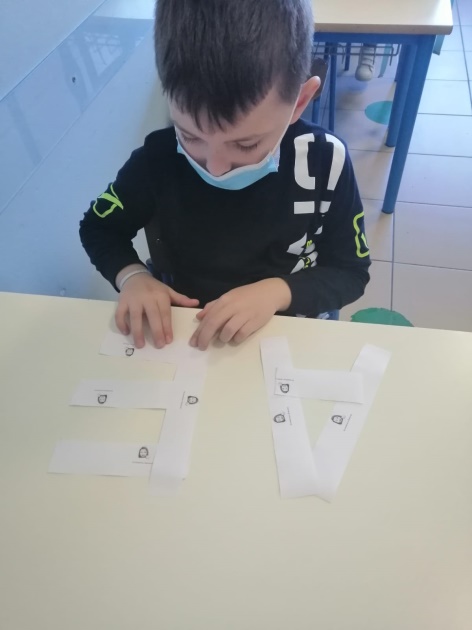 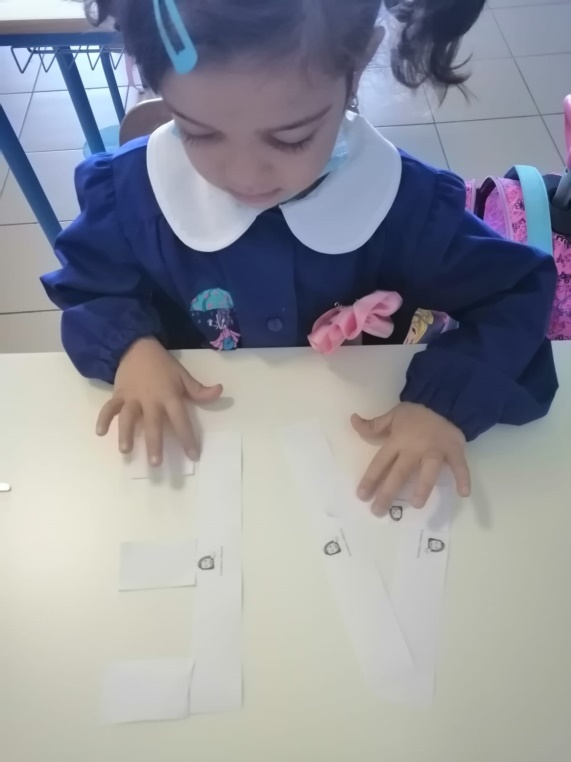 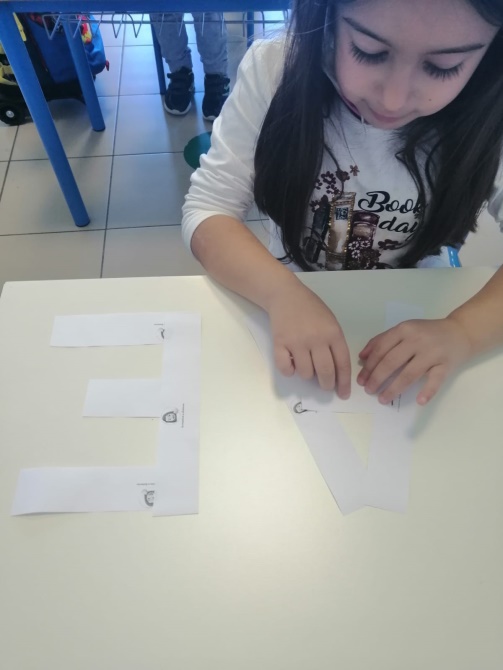 L
A
B
O
R
A
T
O
R
I
O
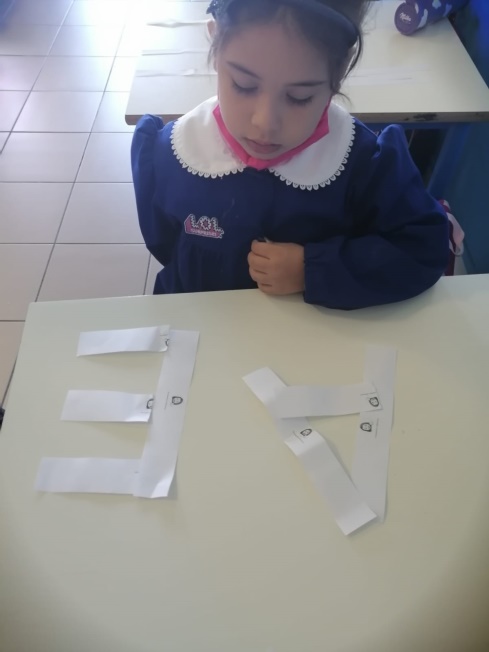 DI   LETTO-SCRITTURA
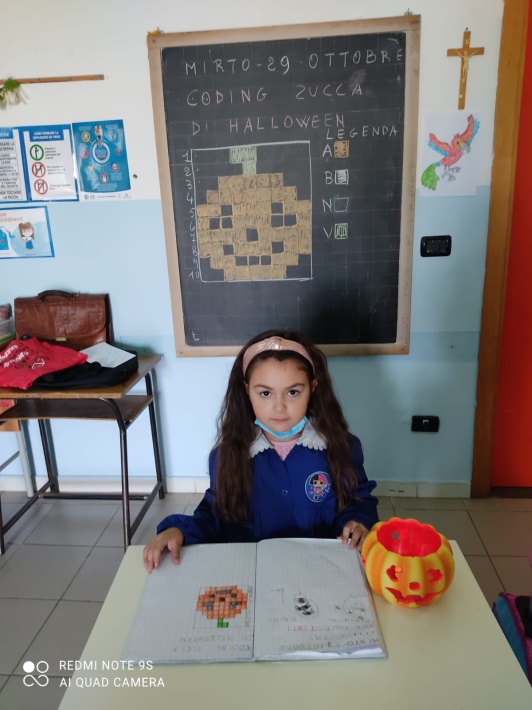 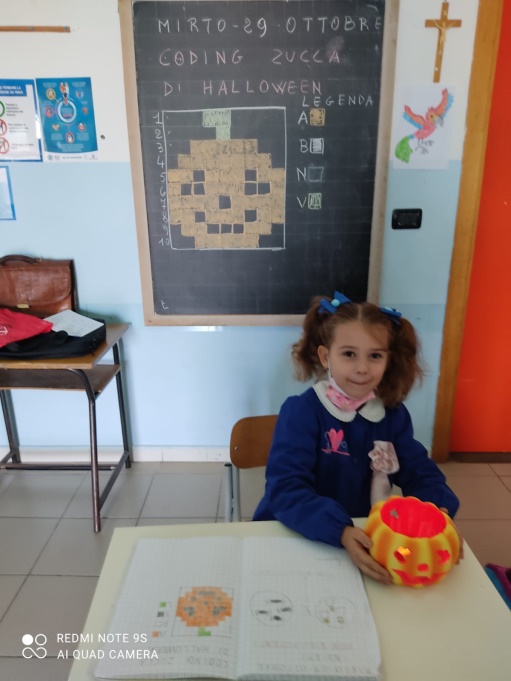 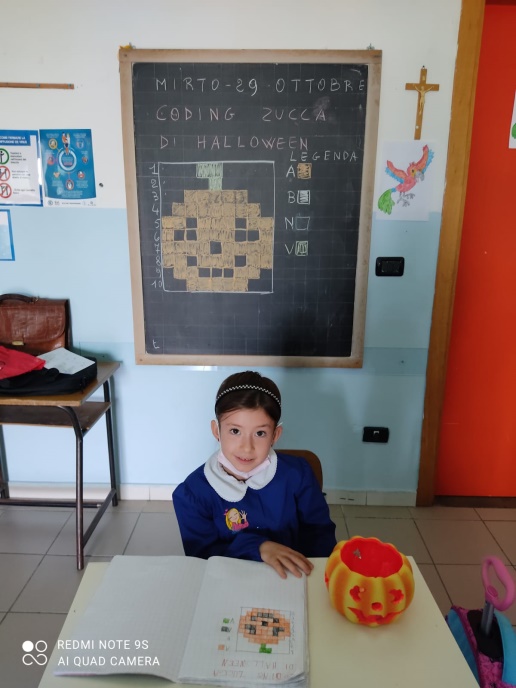 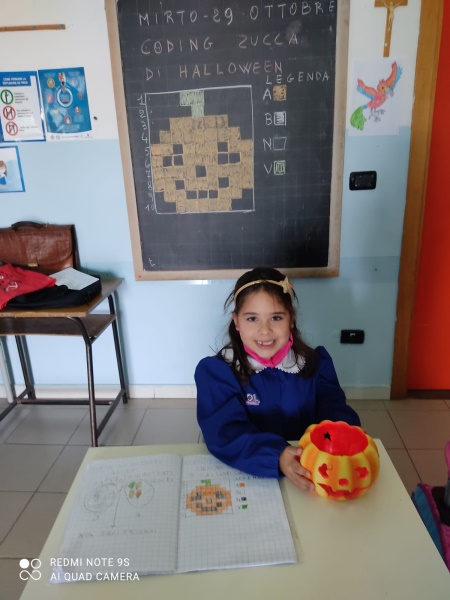 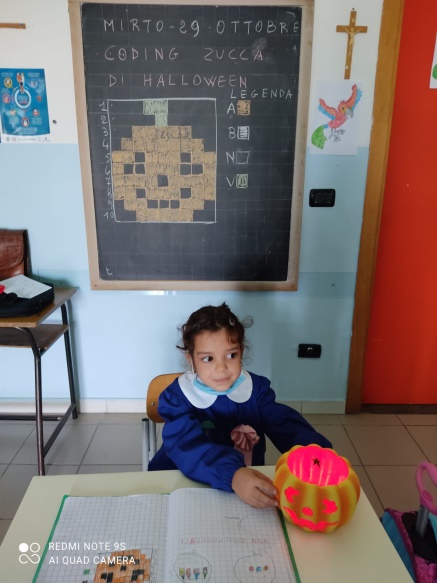 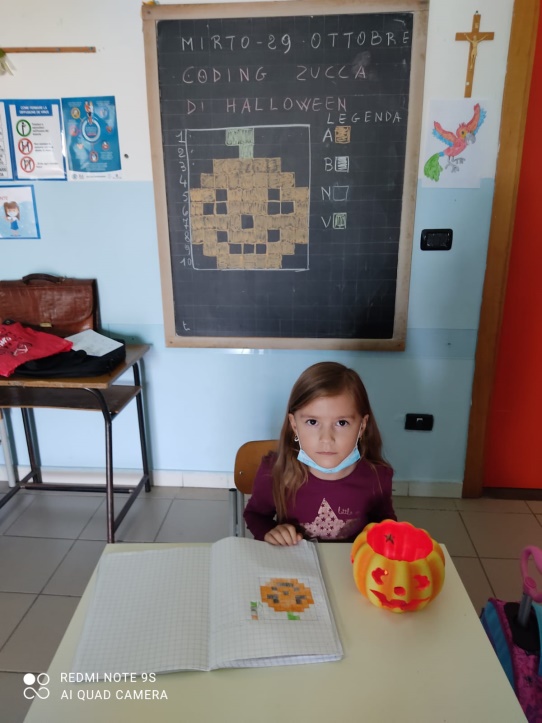 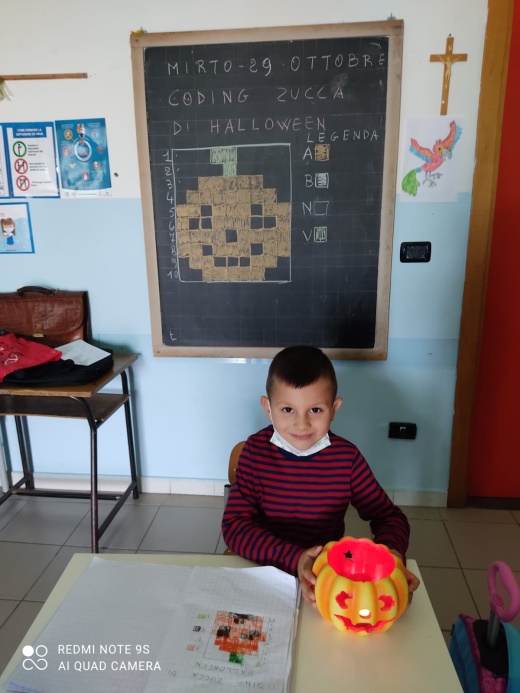 HALLOWEEN
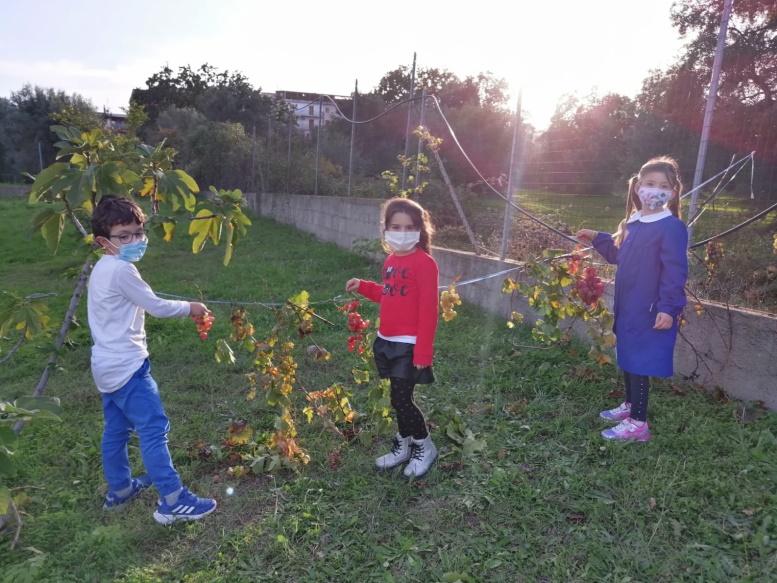 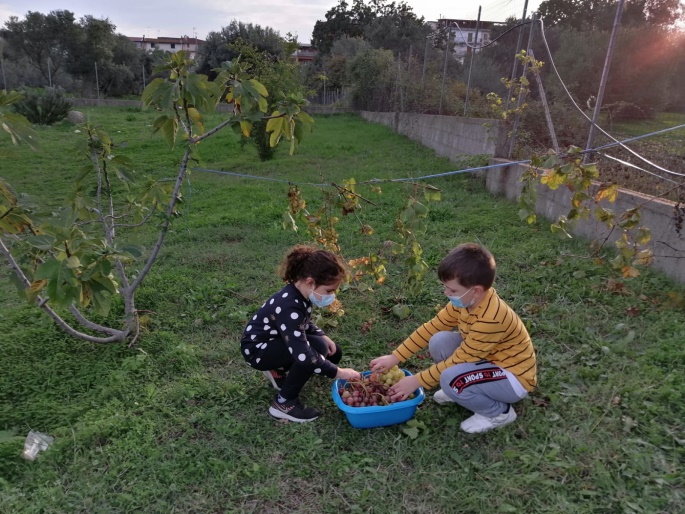 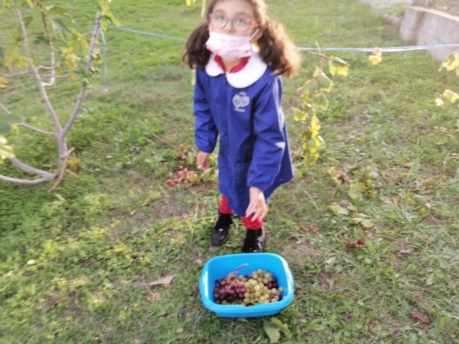 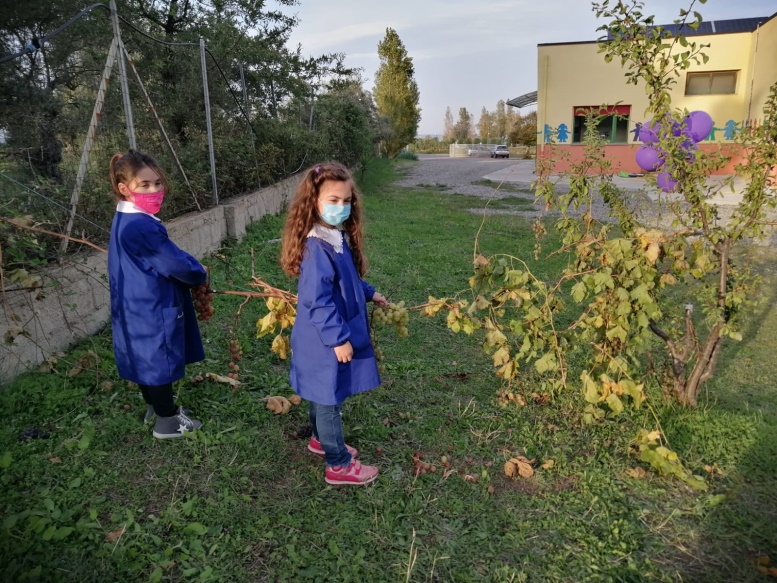 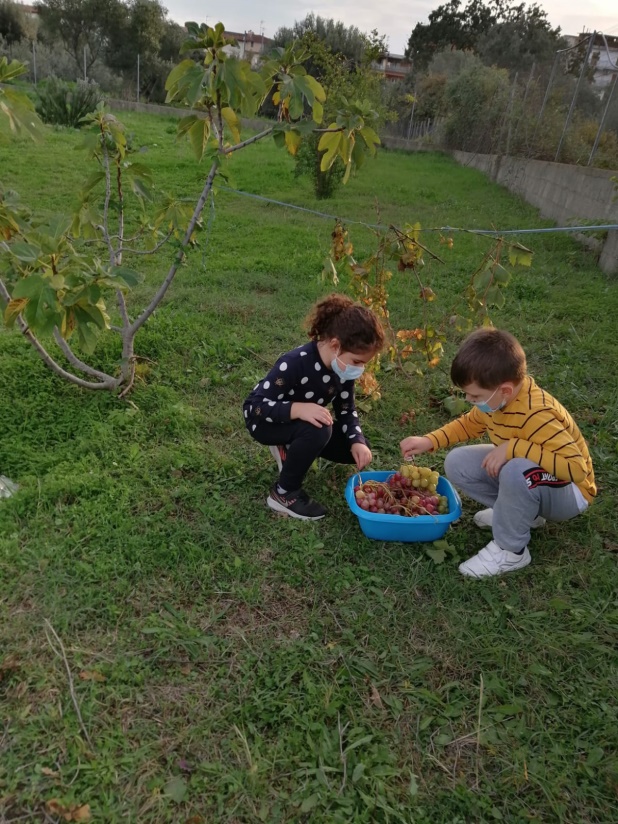 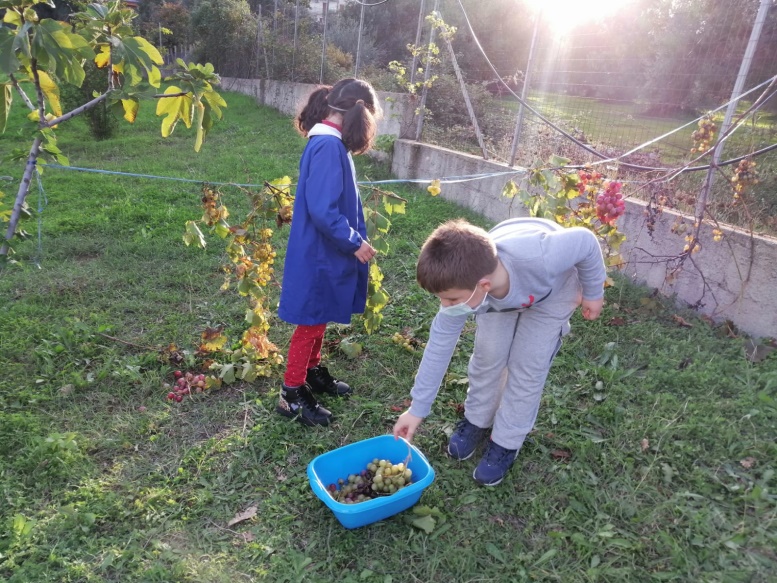 CONTINUITA’  INFANZIA – PRIMARIA:
LA VENDEMMIA
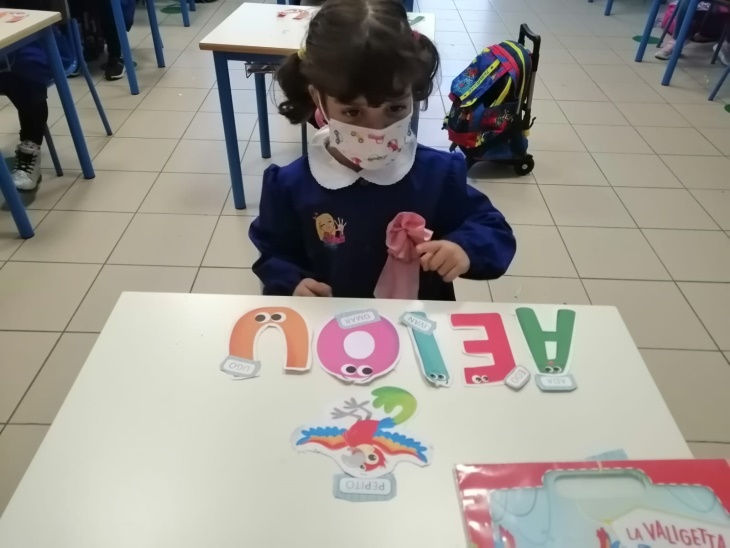 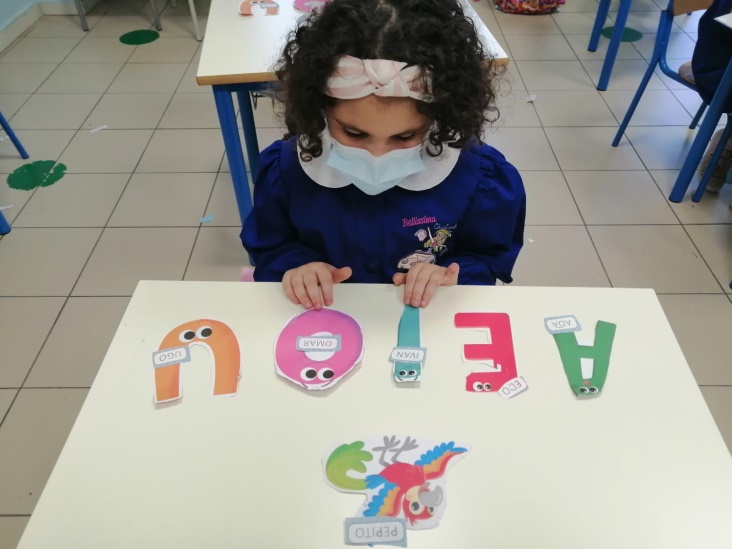 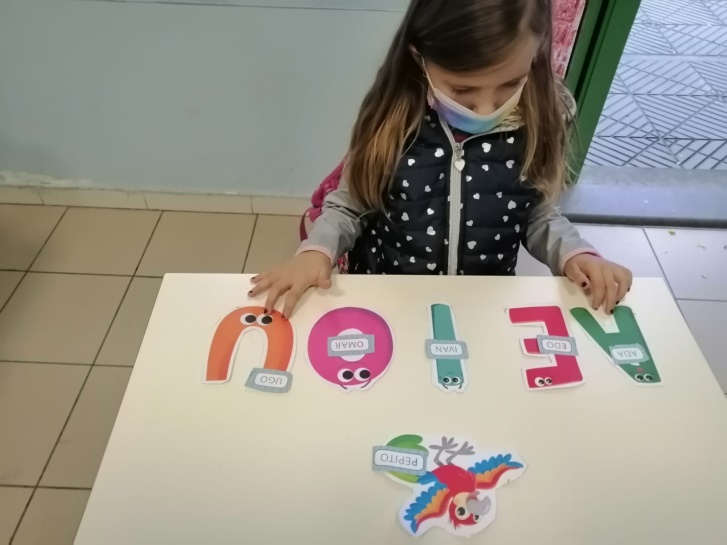 LETTURA  CREATIVA
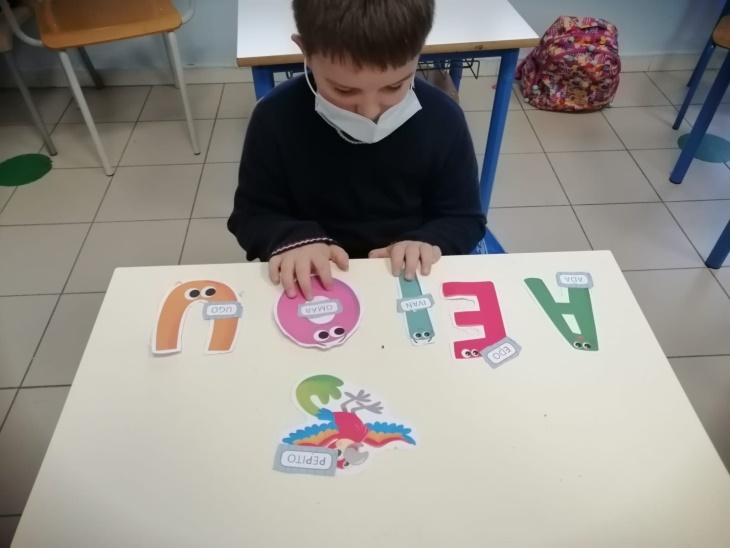 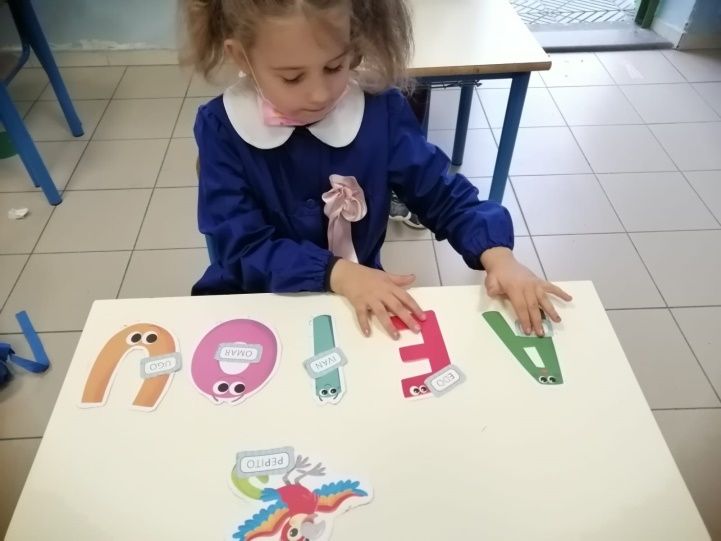 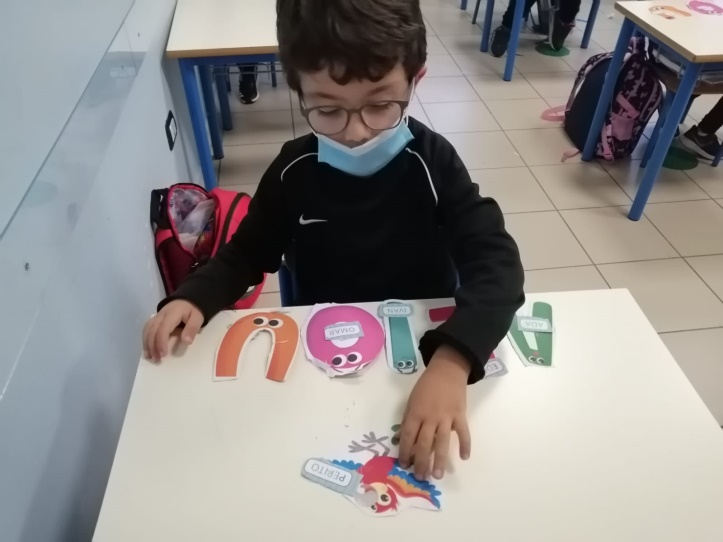 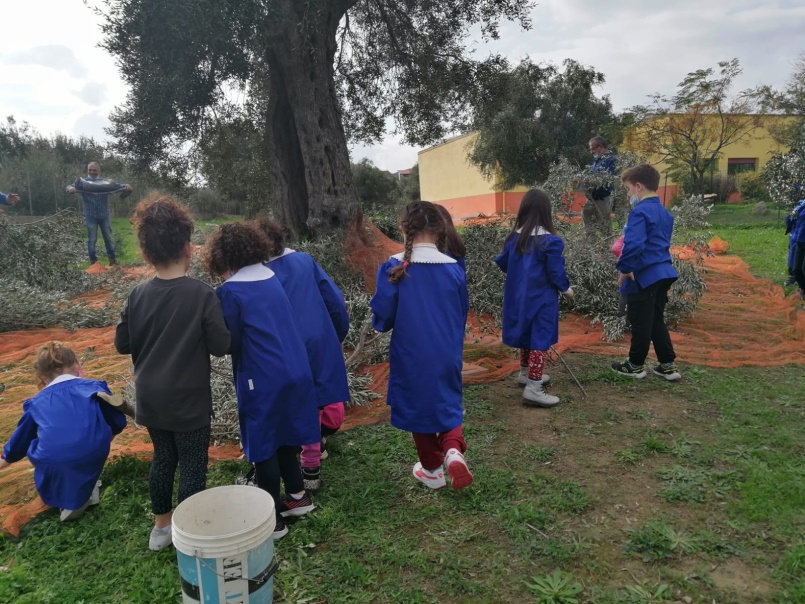 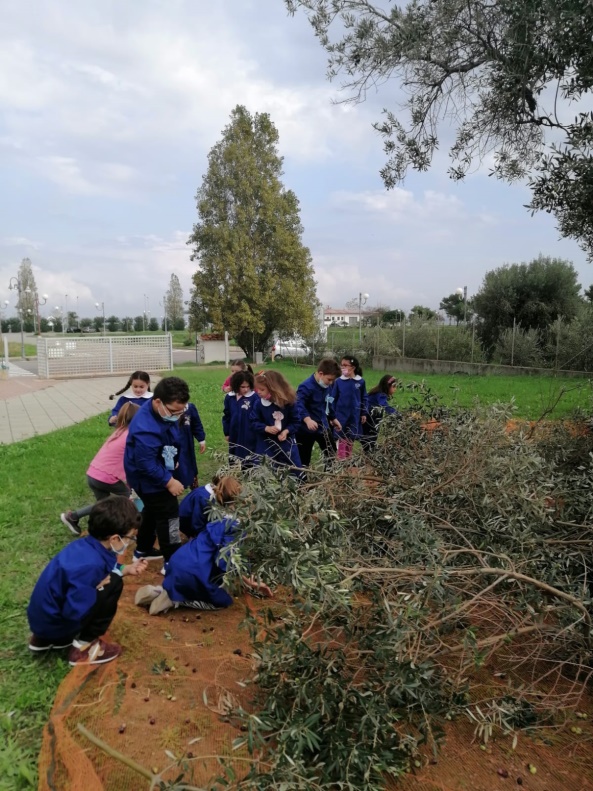 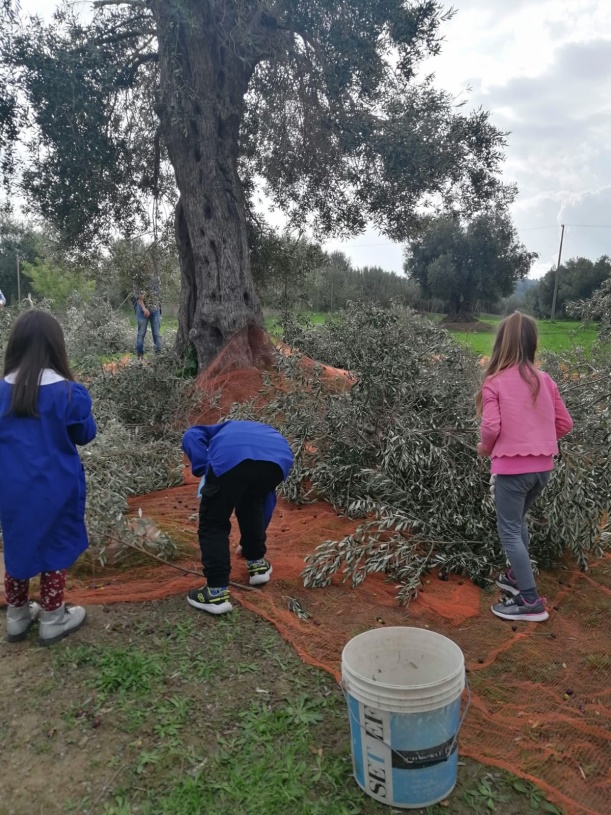 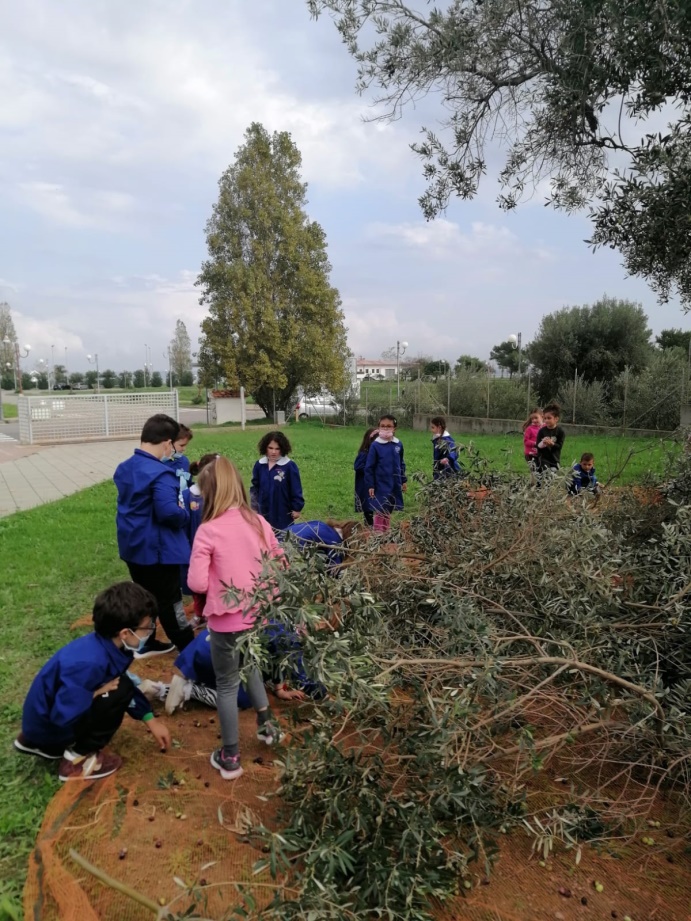 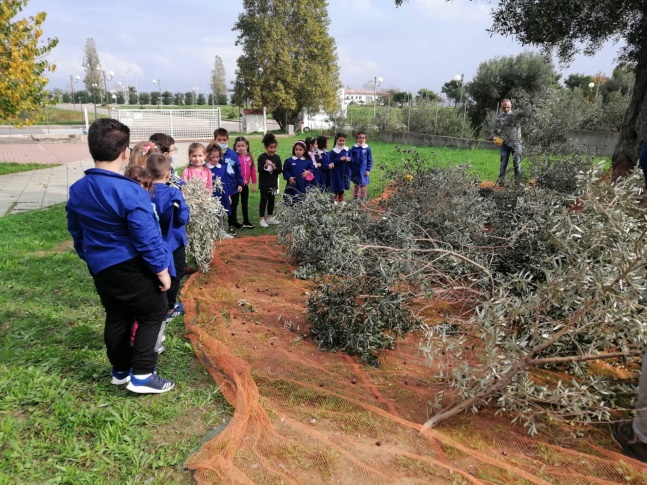 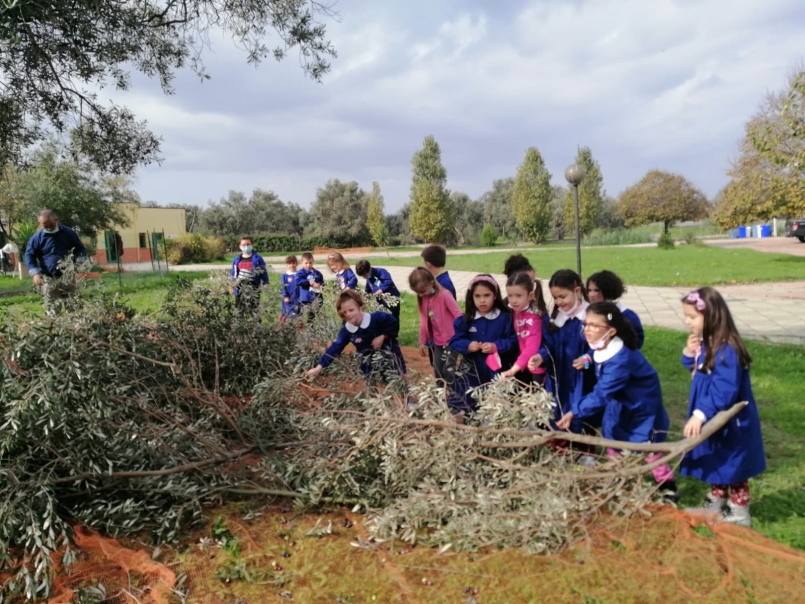 LA  RACCOLTA  DELLE  OLIVE
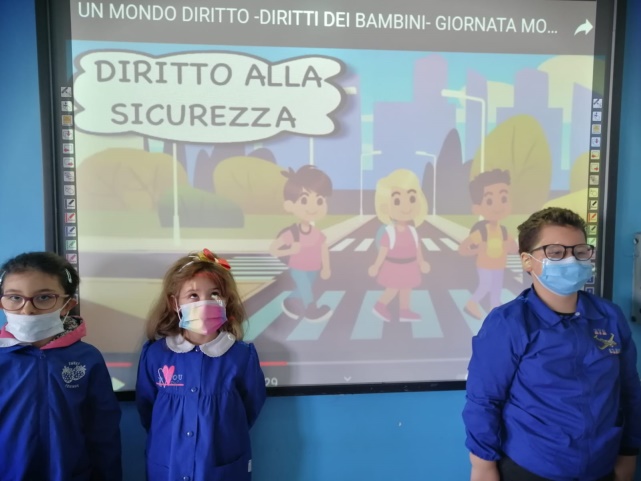 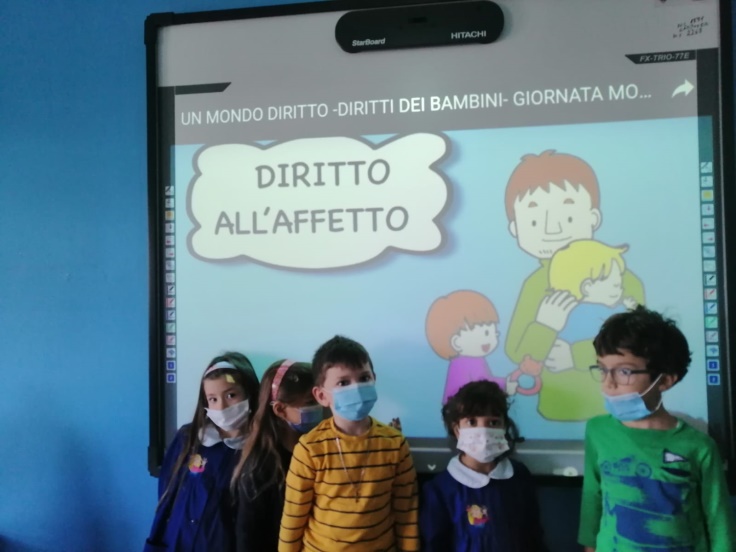 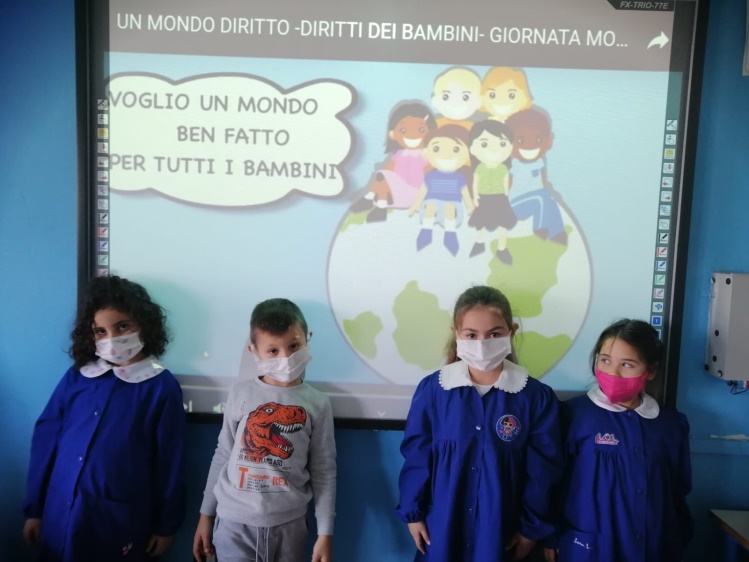 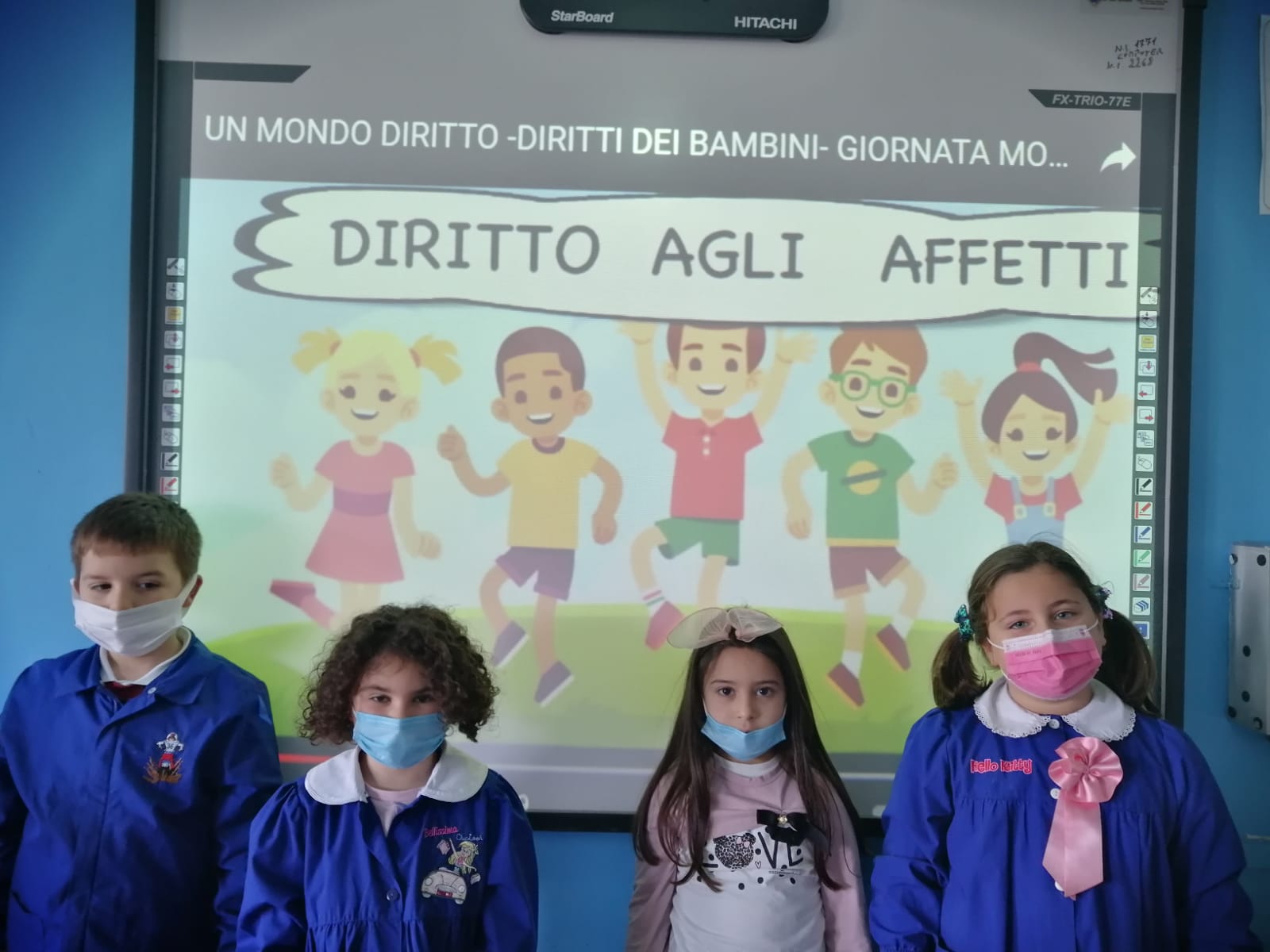 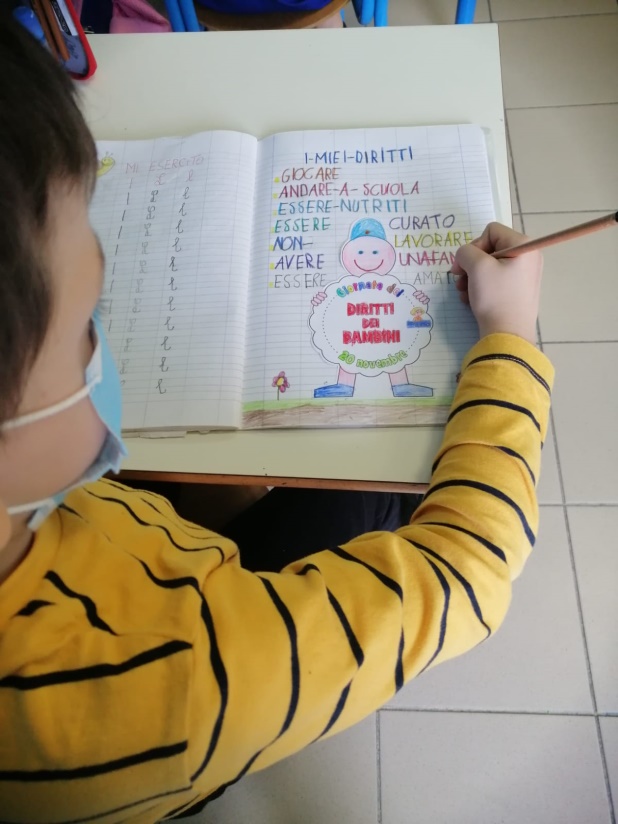 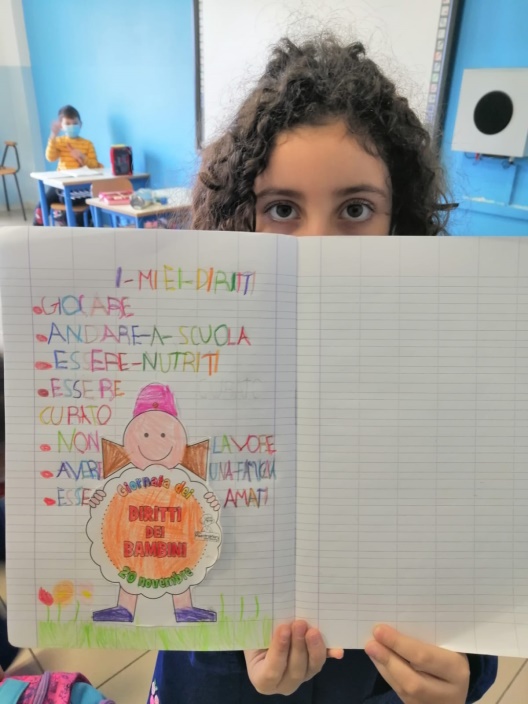 LA  GIORNATA  DEI  DIRITTI  DEI  BAMBINI
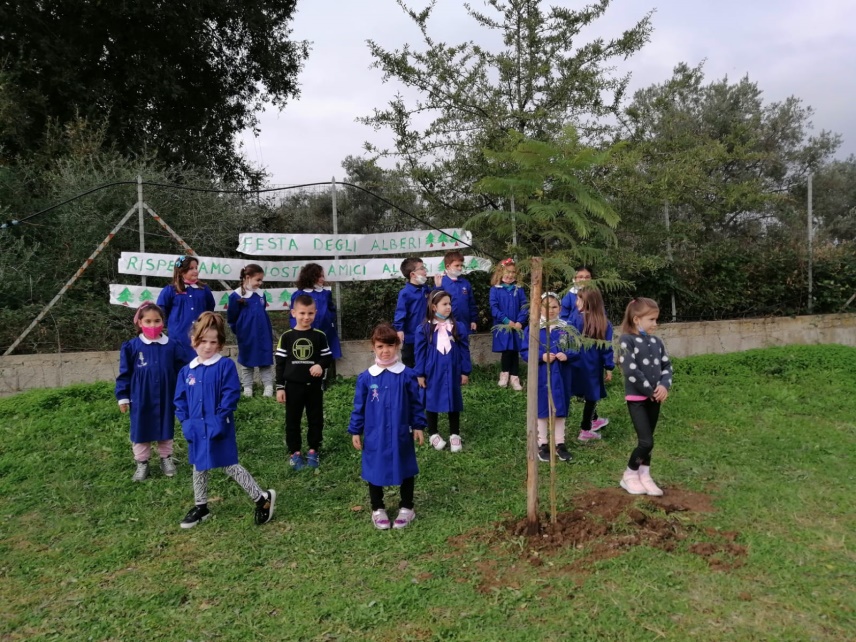 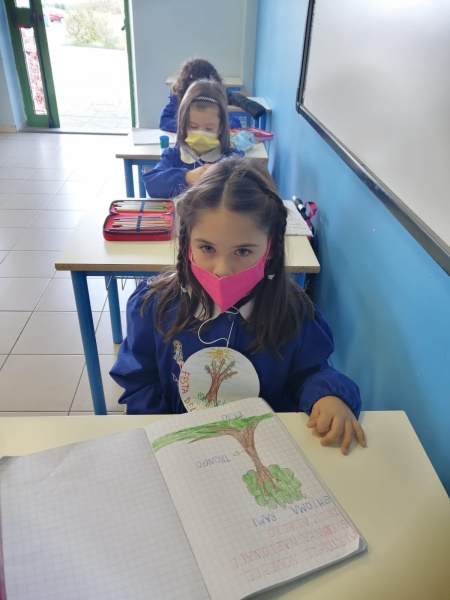 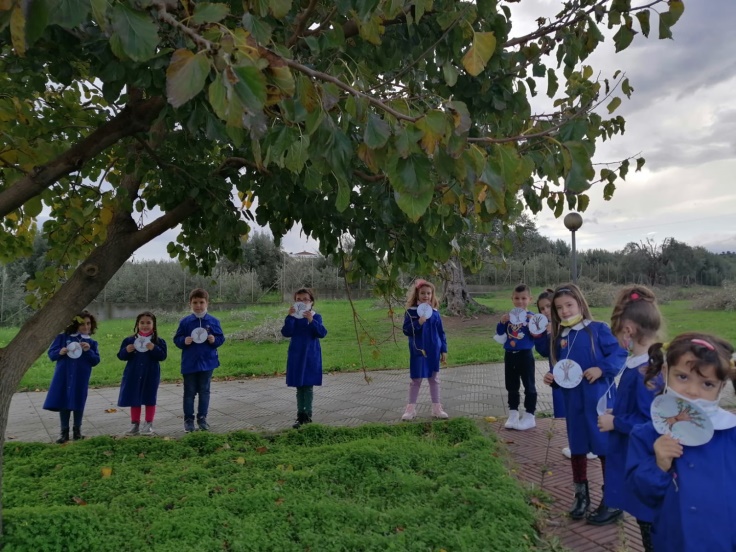 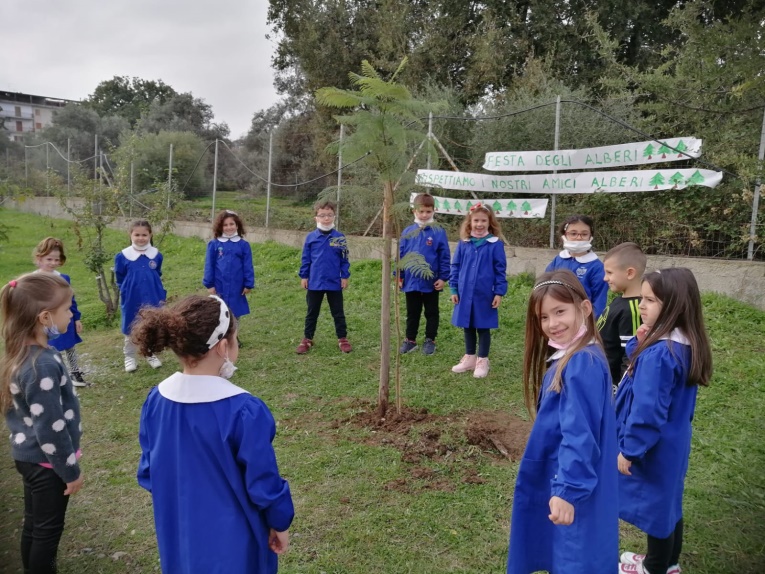 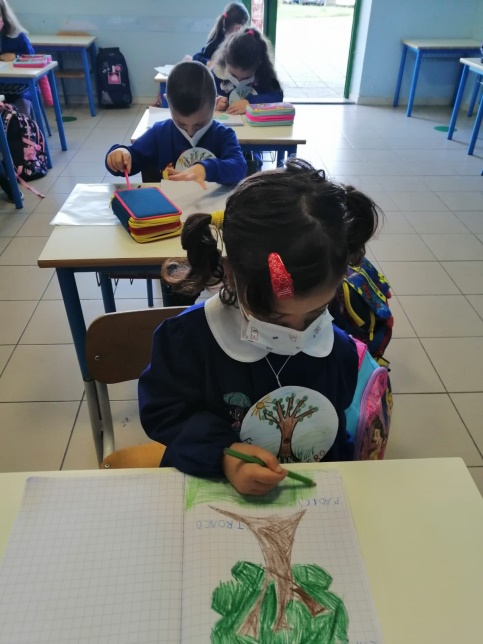 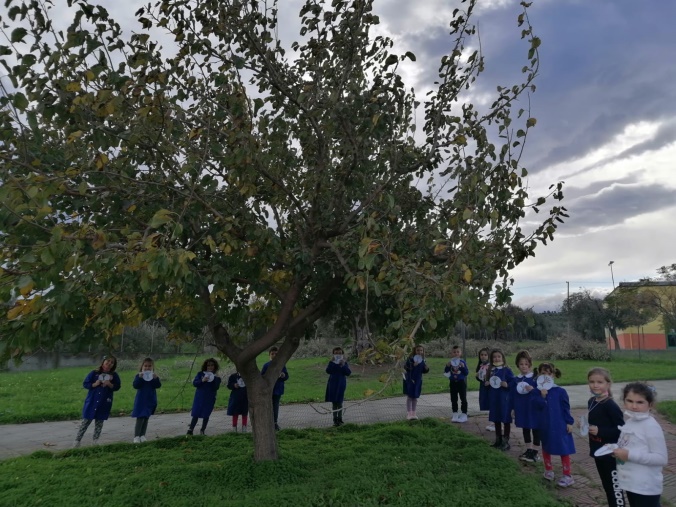 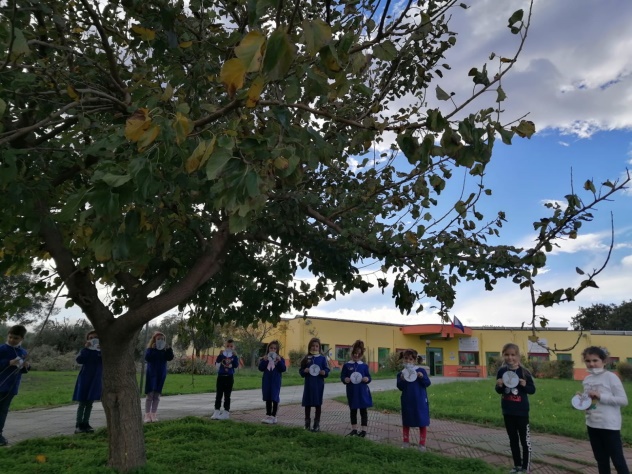 FESTA  DELL’ALBERO
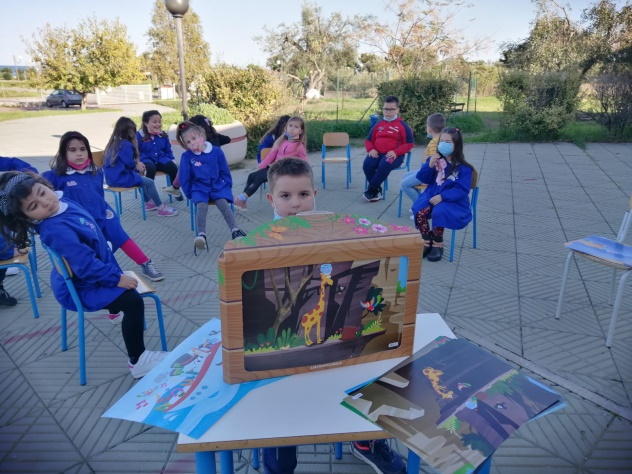 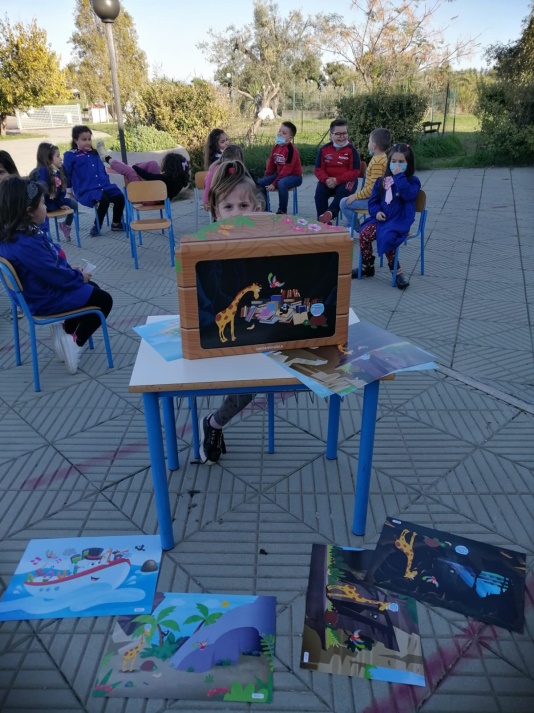 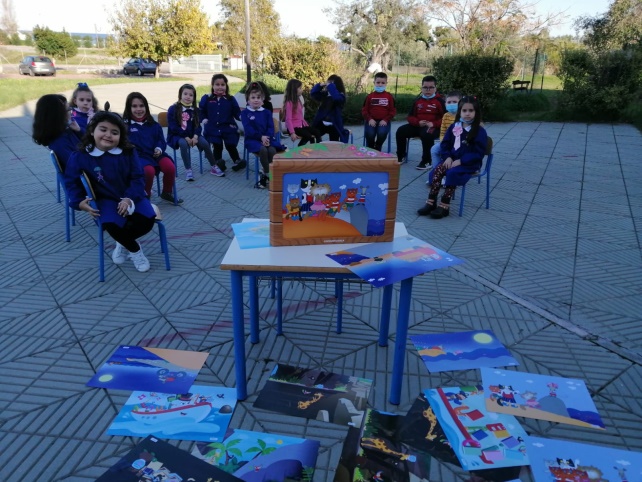 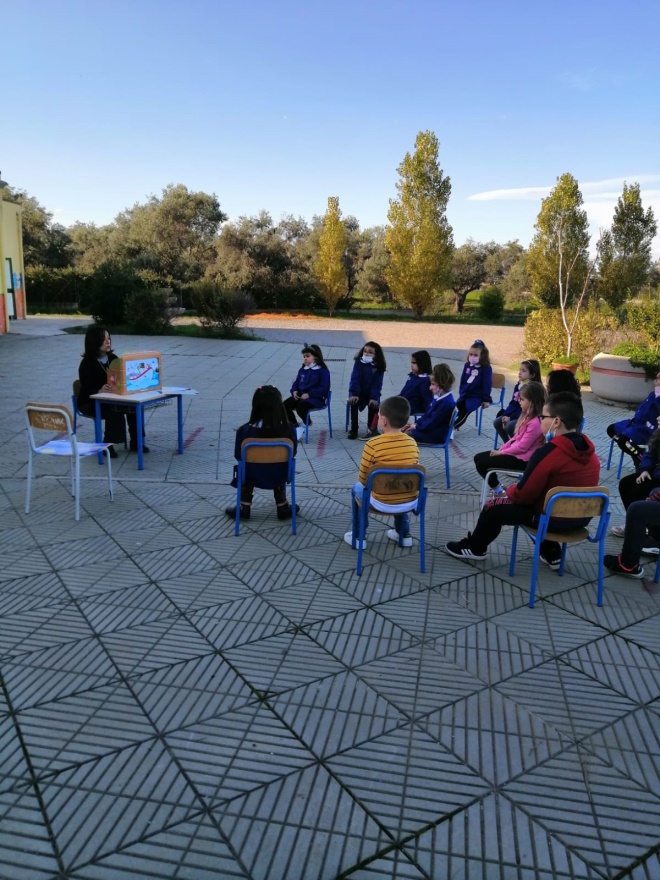 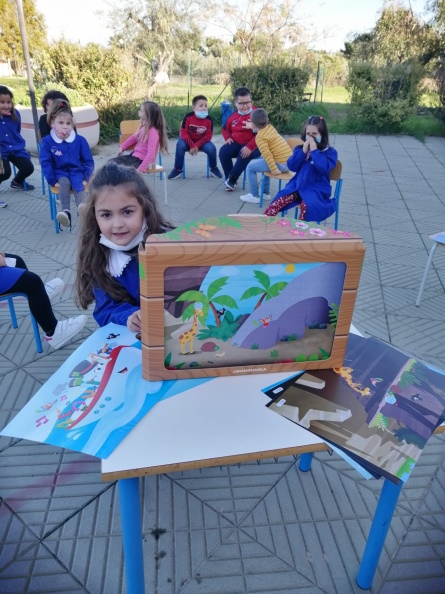 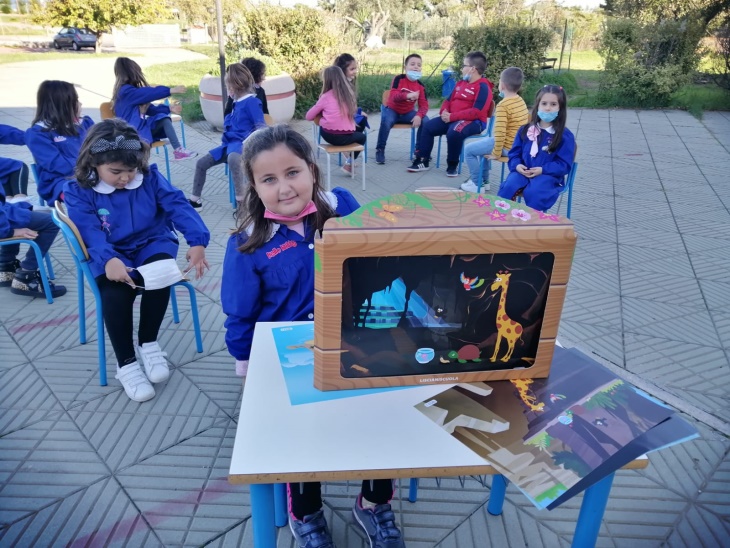 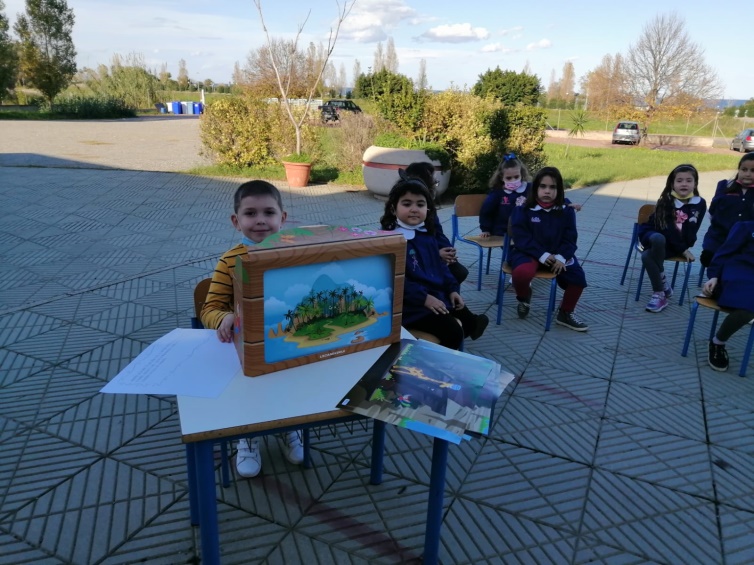 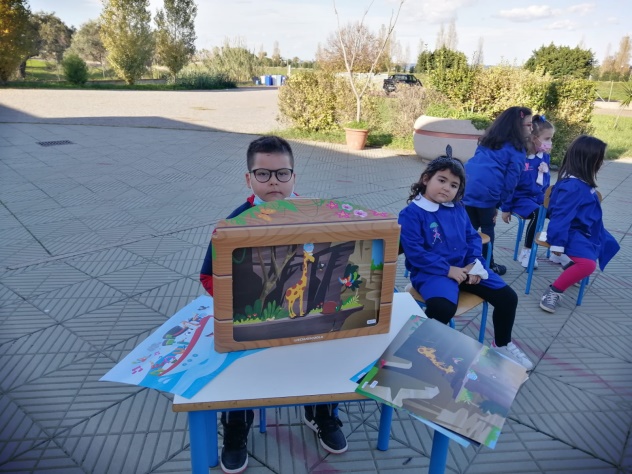 SCUOLA FUORI 
DALL’AULA:

IL NOSTRO  TEATRINO
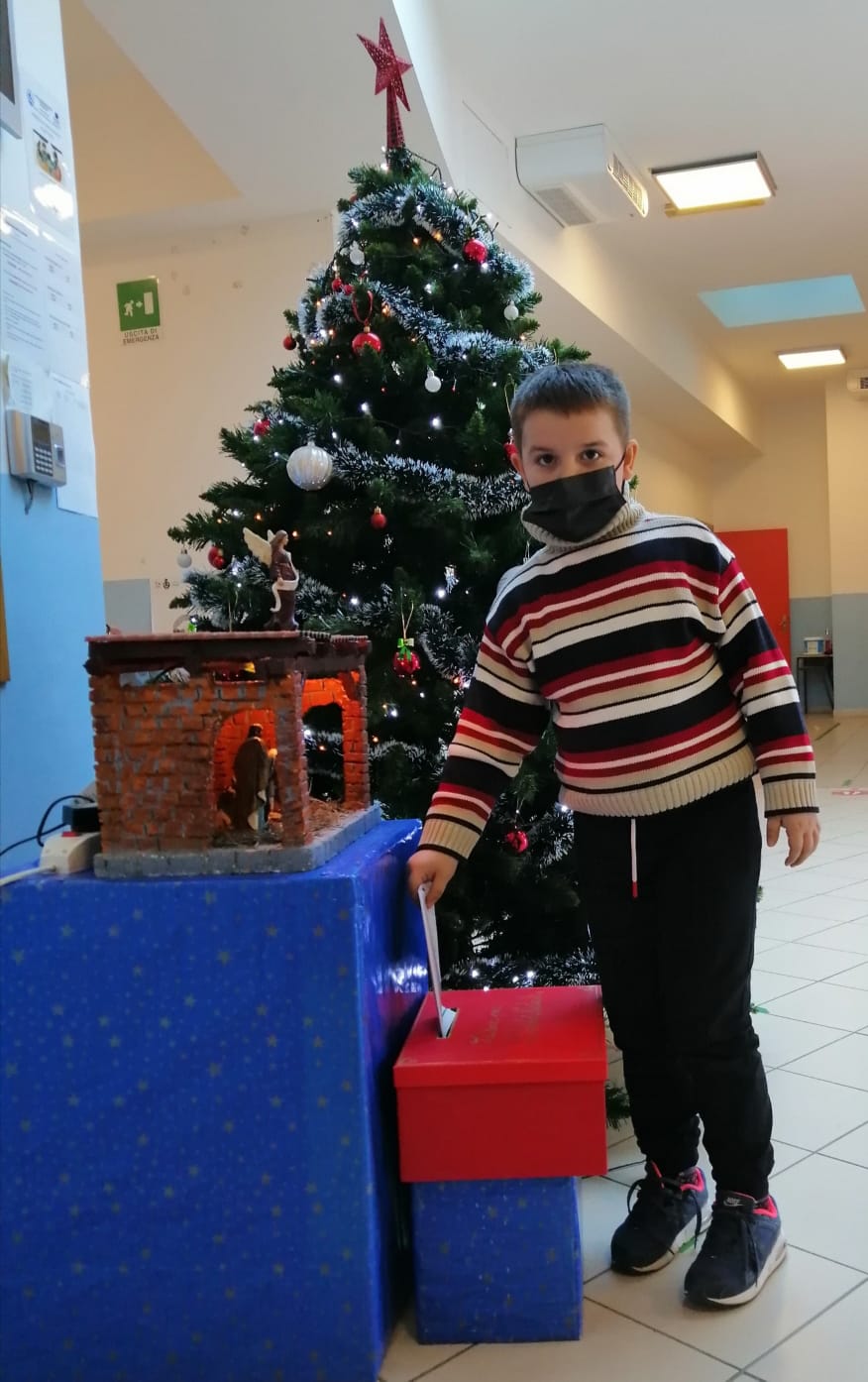 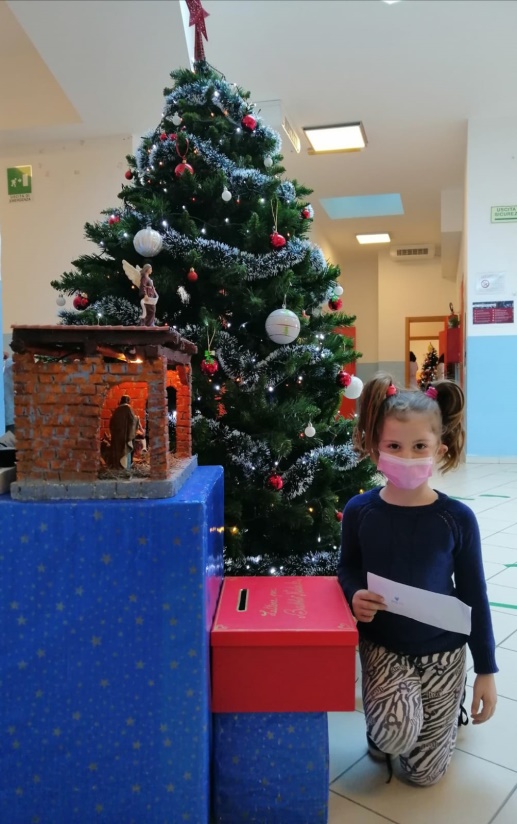 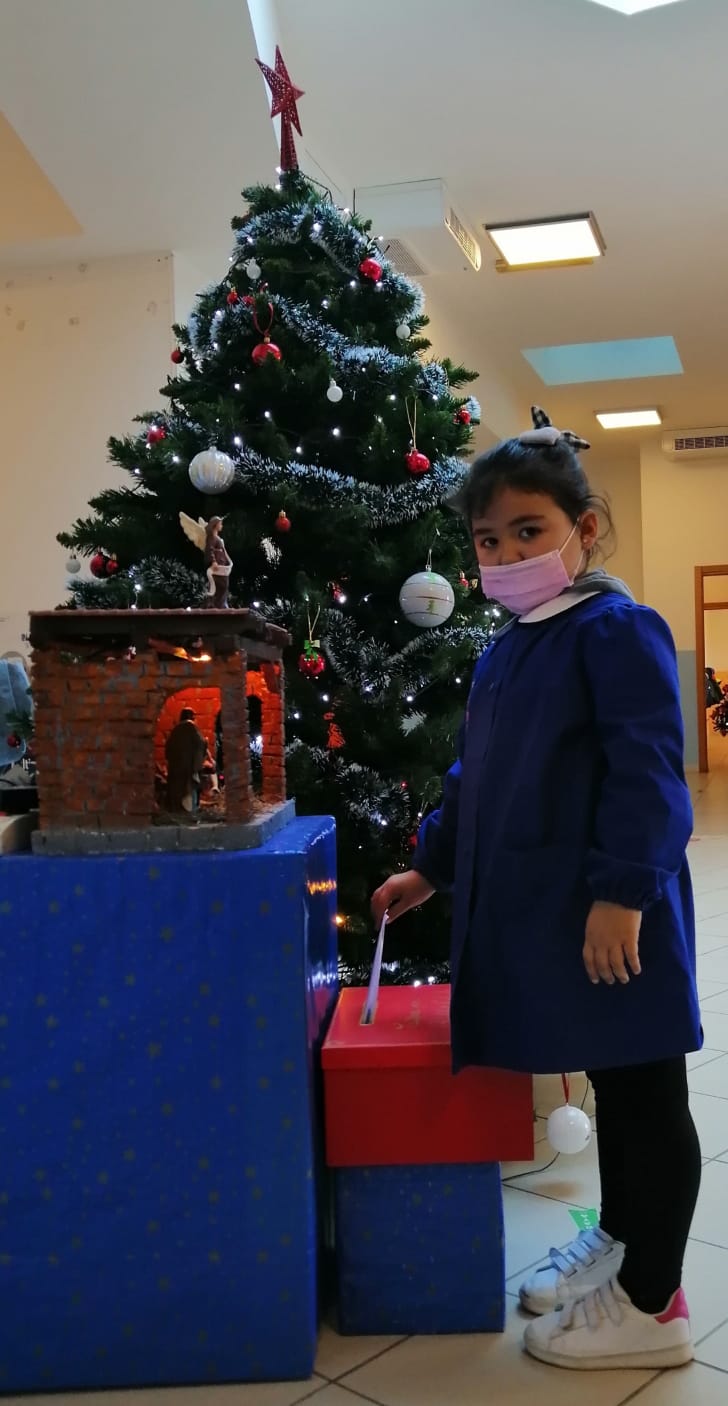 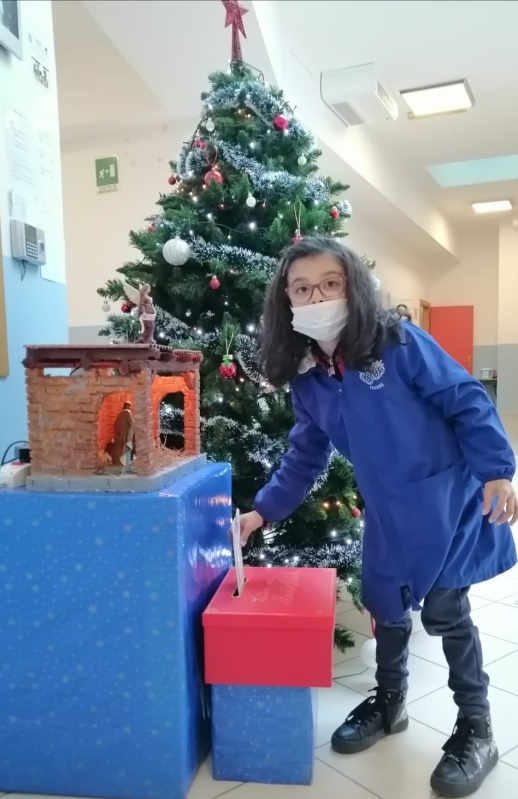 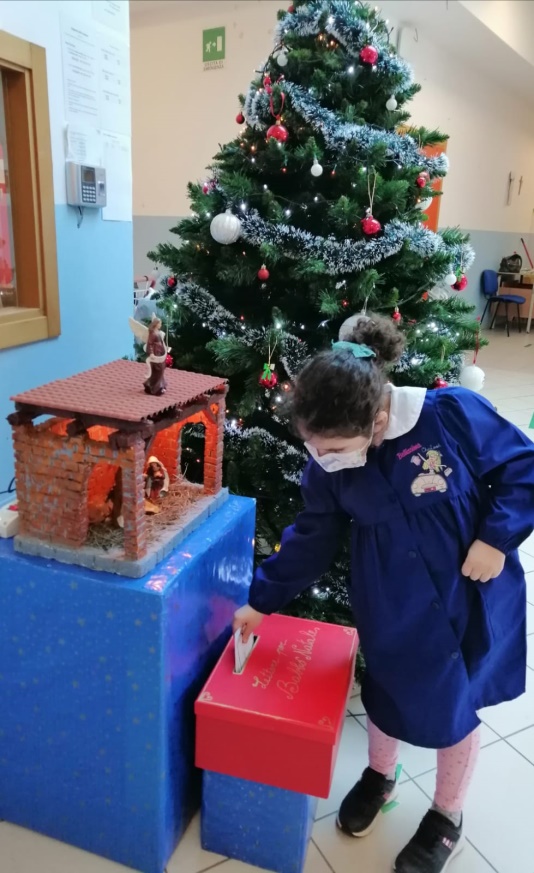 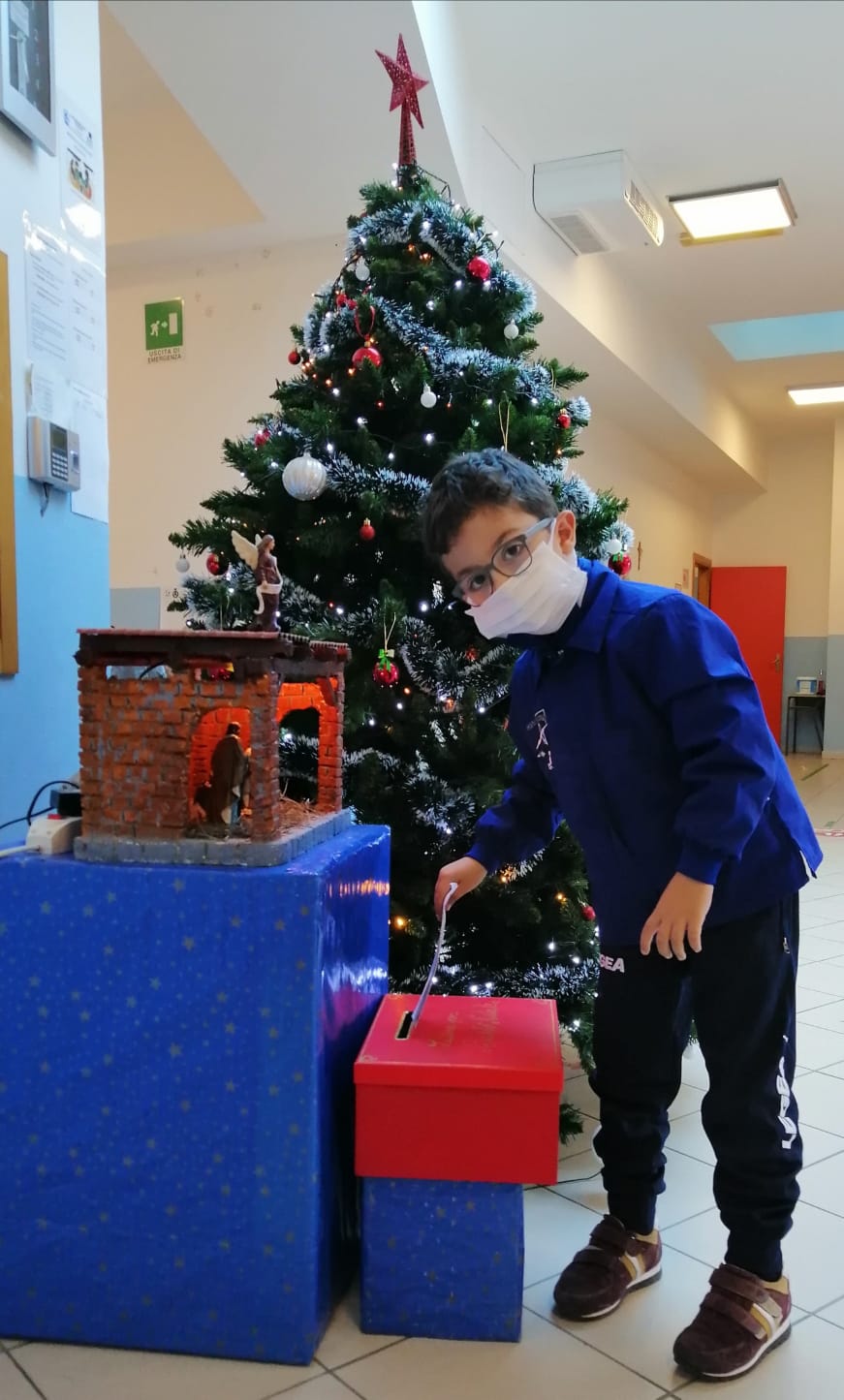 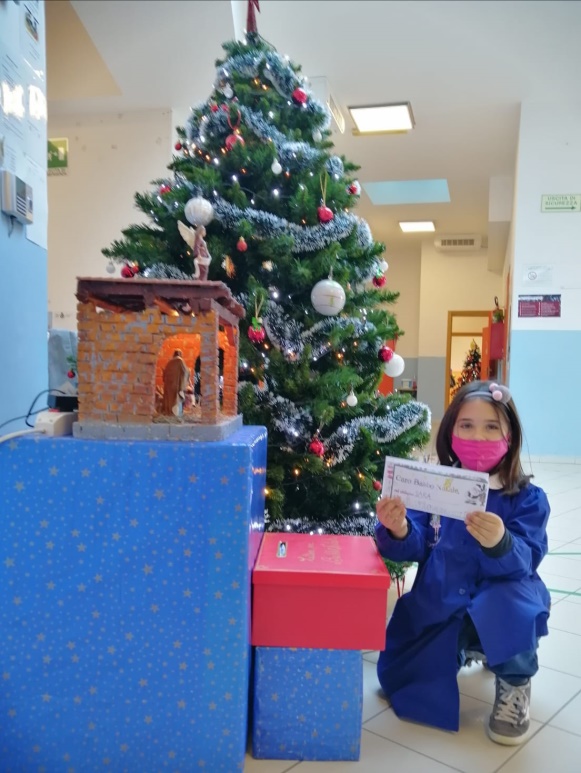 LA  MAGIA
	DEL
NATALE
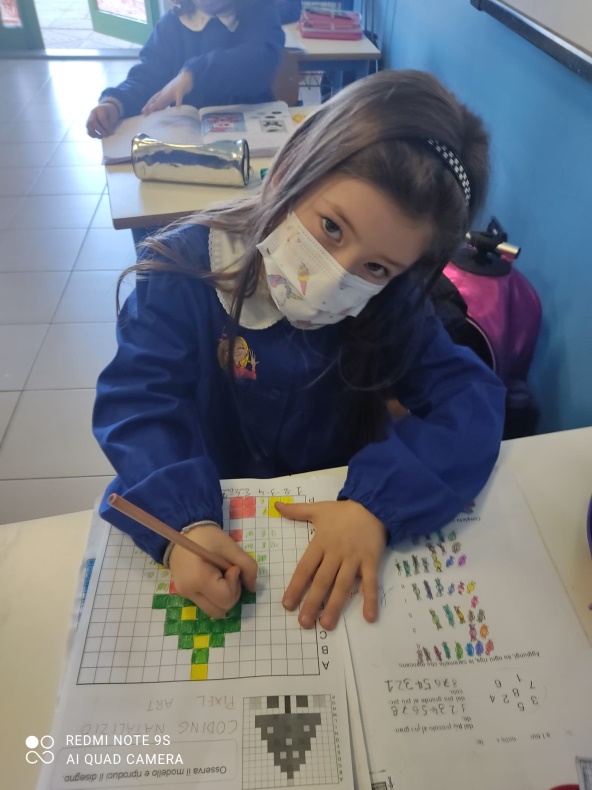 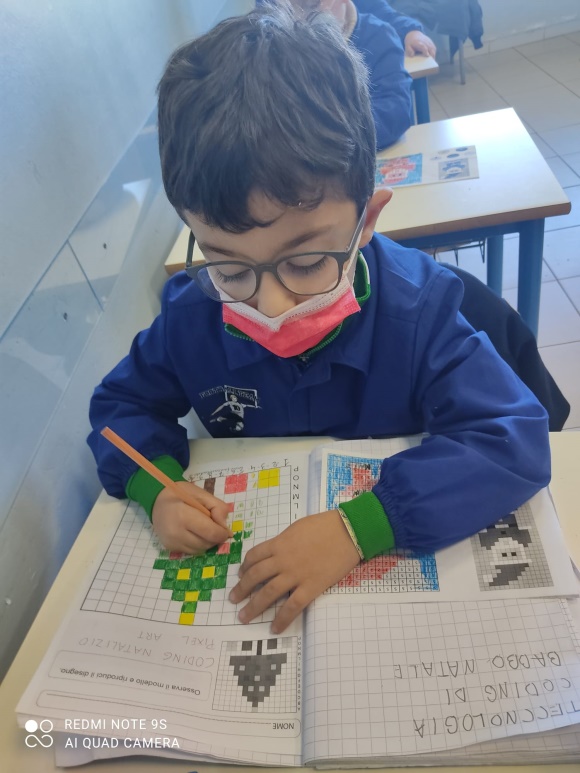 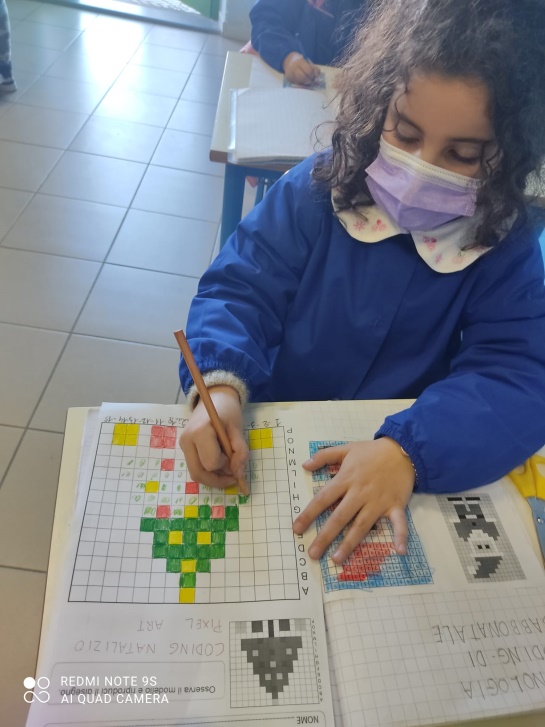 C
O
D
I
N
G


N
A
T
A
L
I
Z
I
O
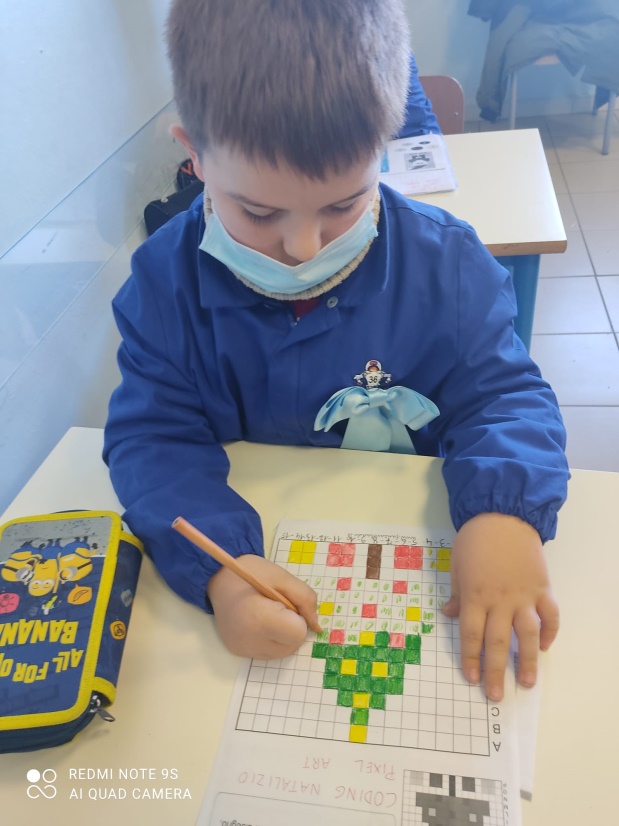 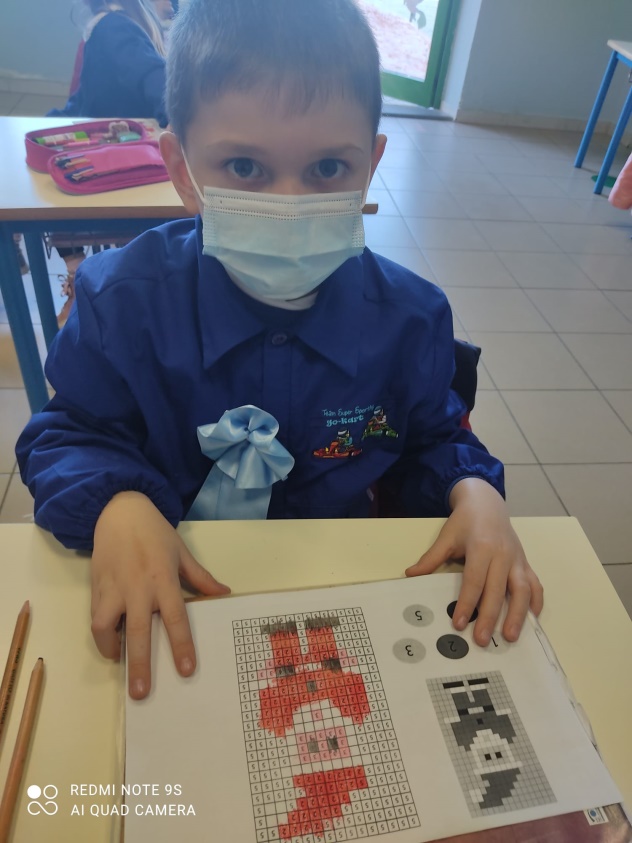 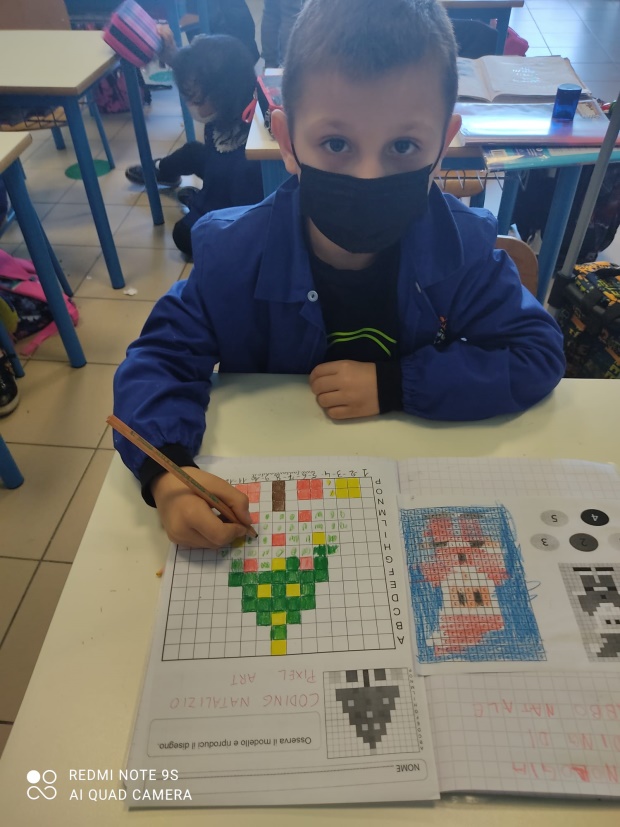 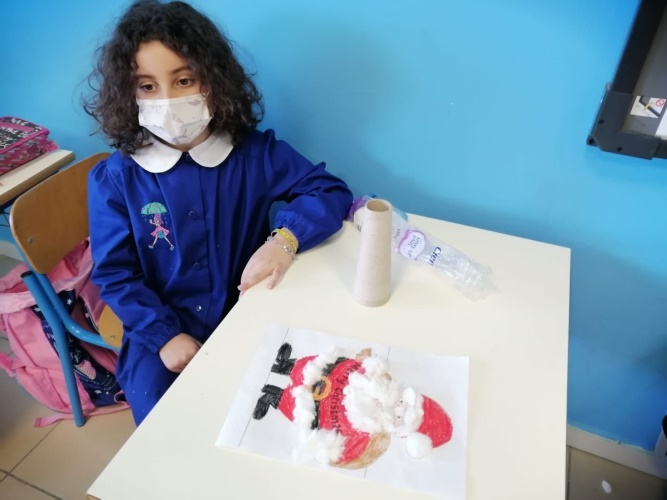 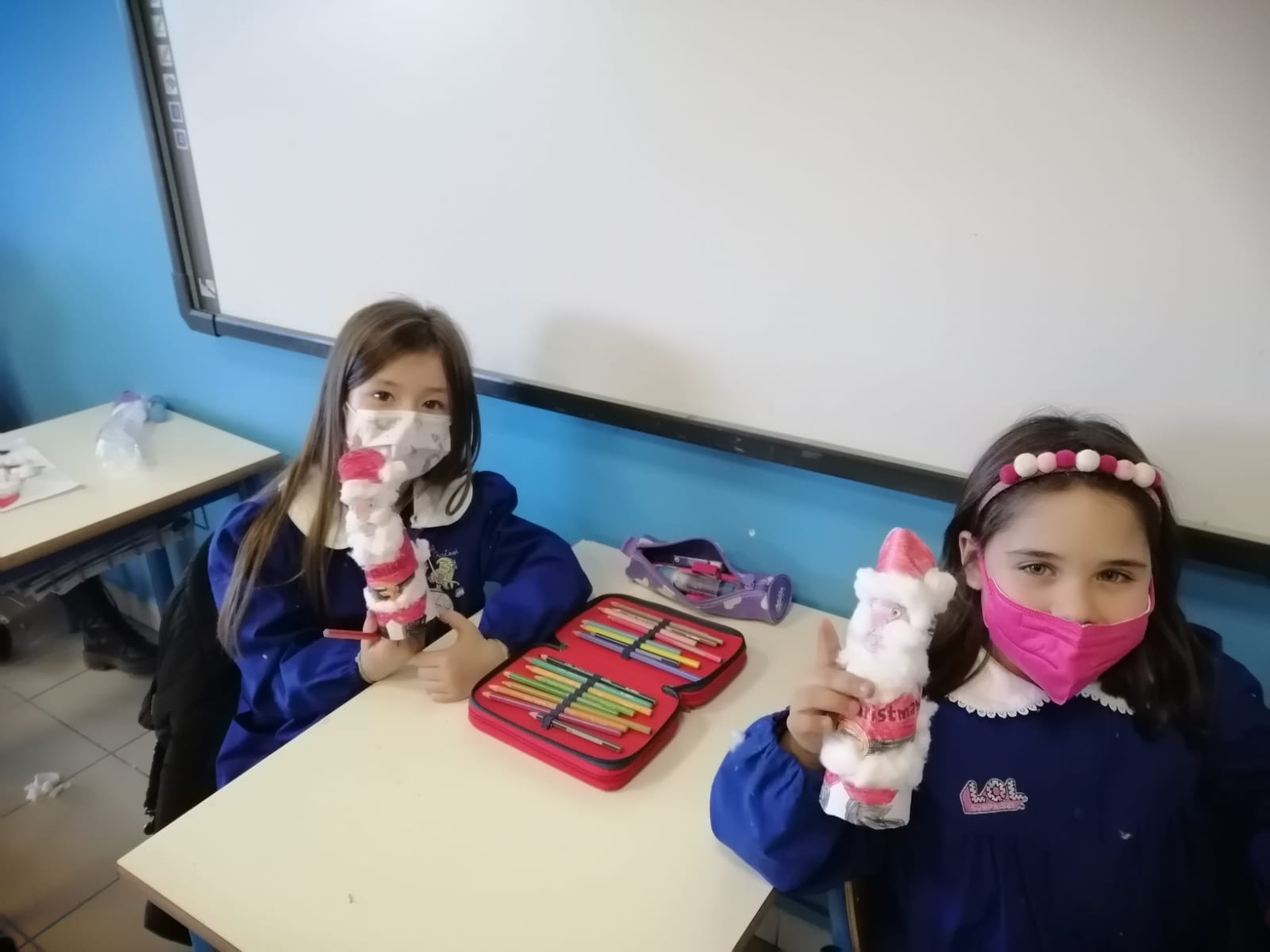 A
T
T
I
V
I
T
A’
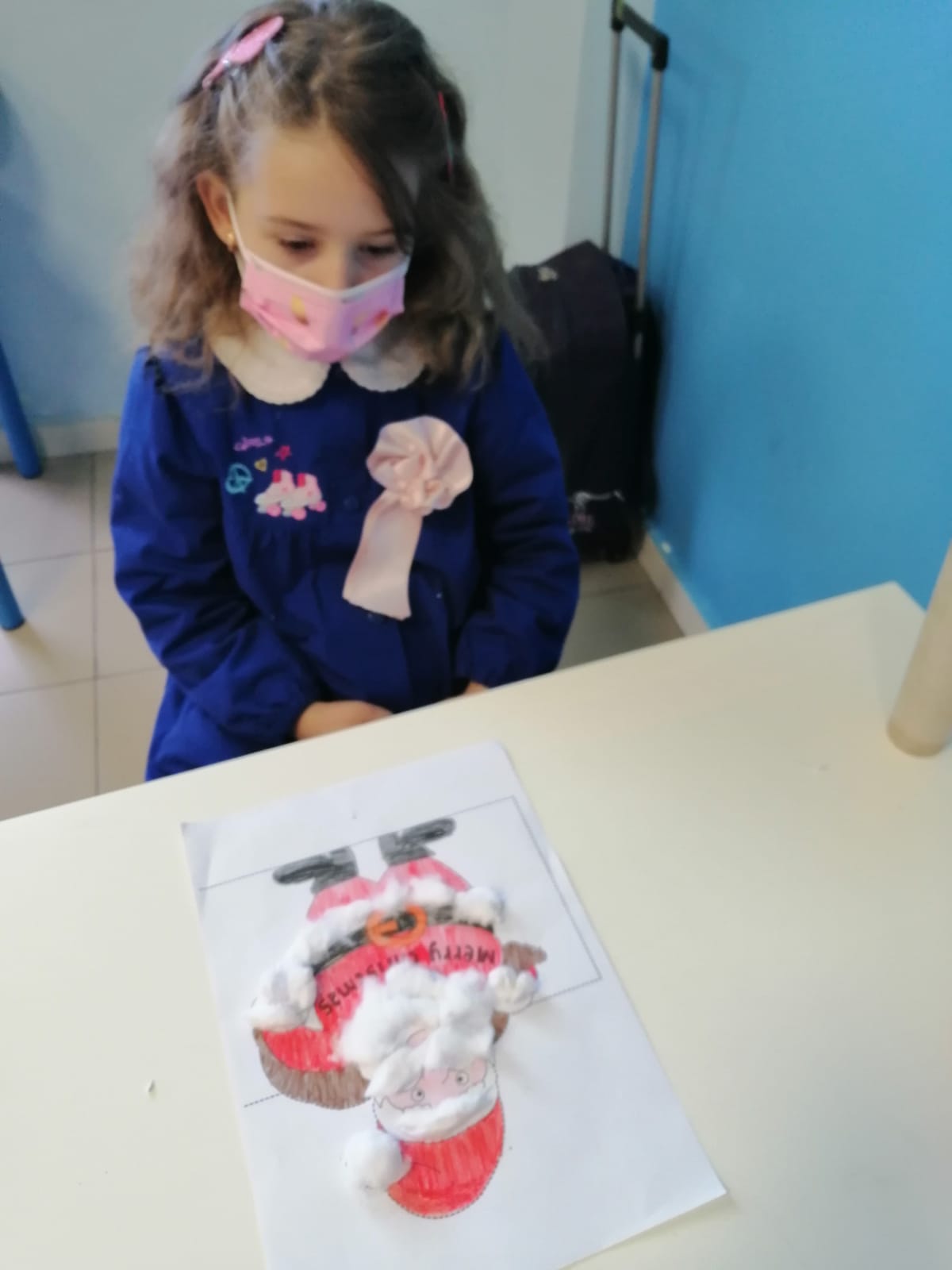 N
A
T
A
L
I
Z
I
E
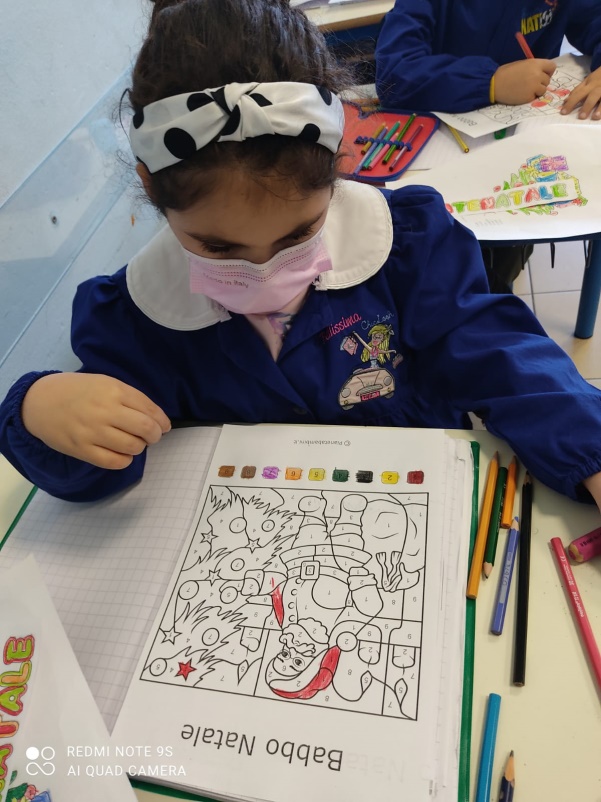 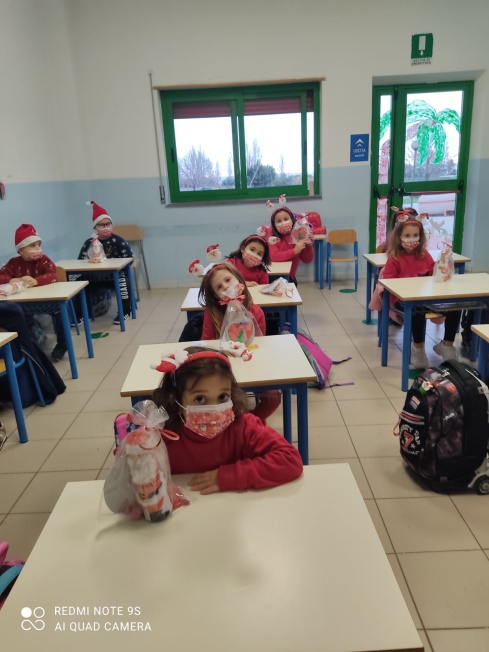 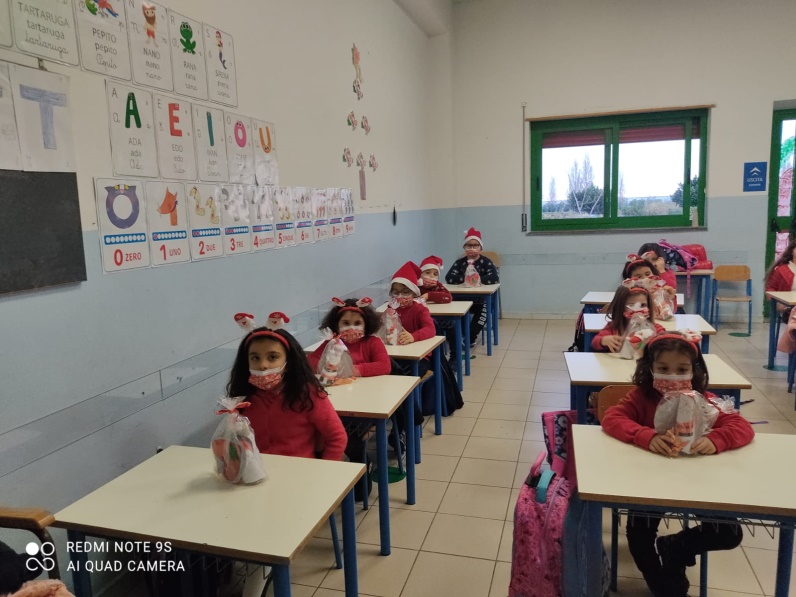 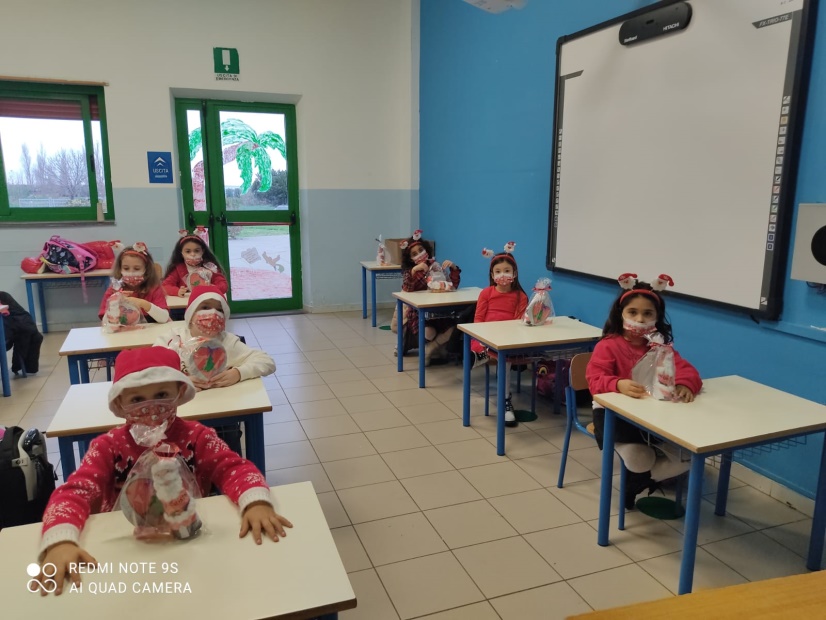 N
A
T
A
L
E
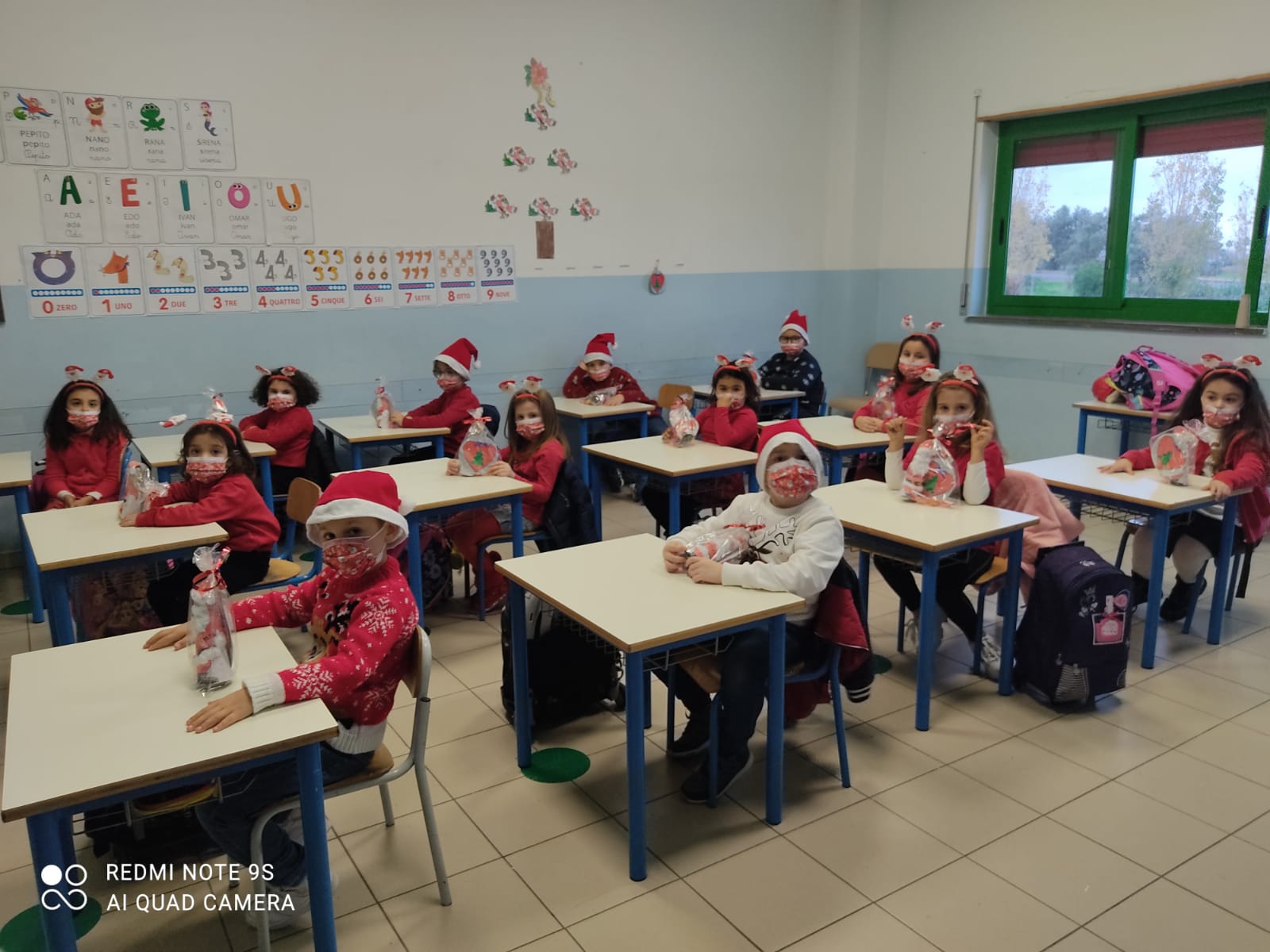 BUON
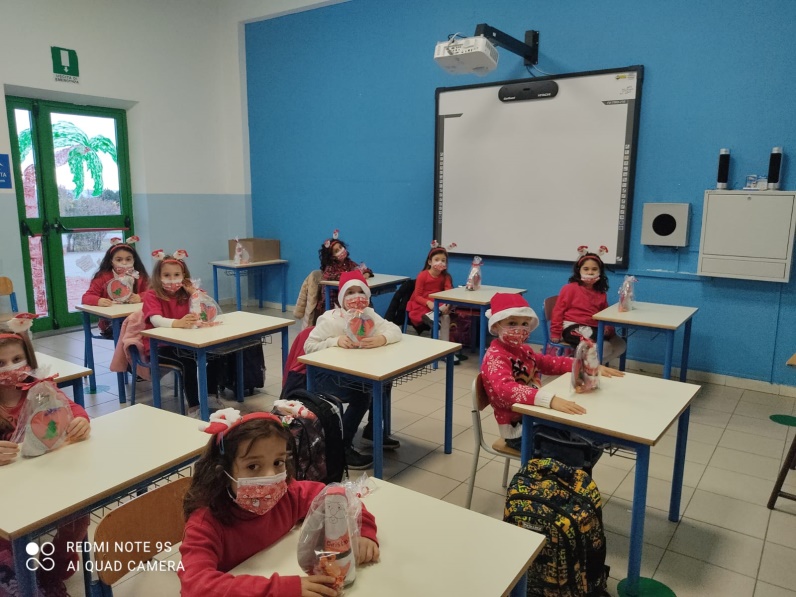 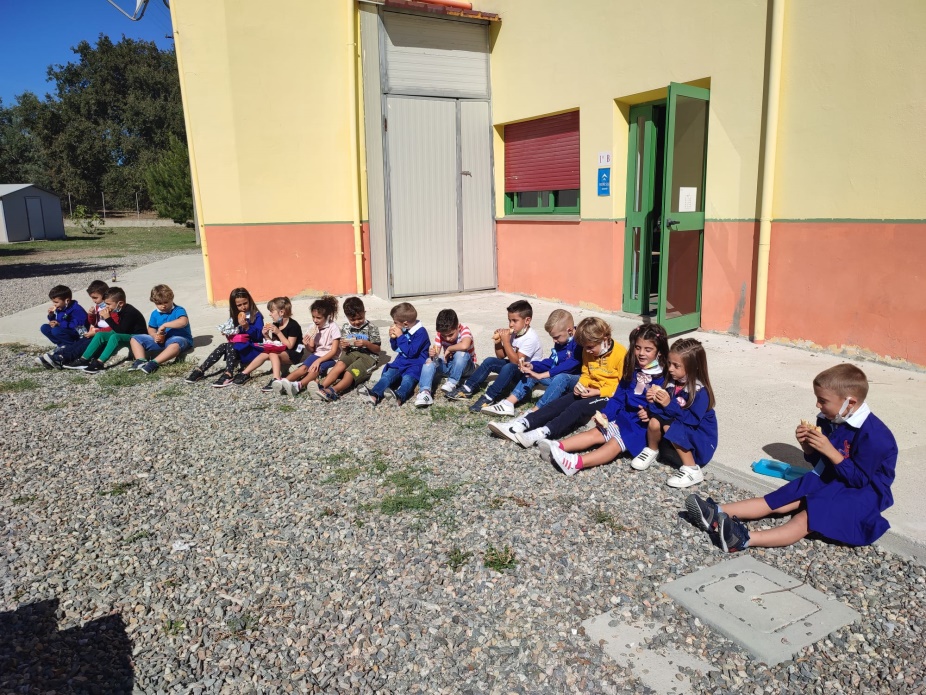 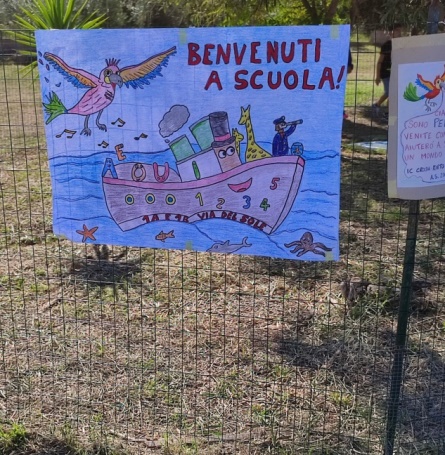 BENVENUTI A SCUOLA

1^B
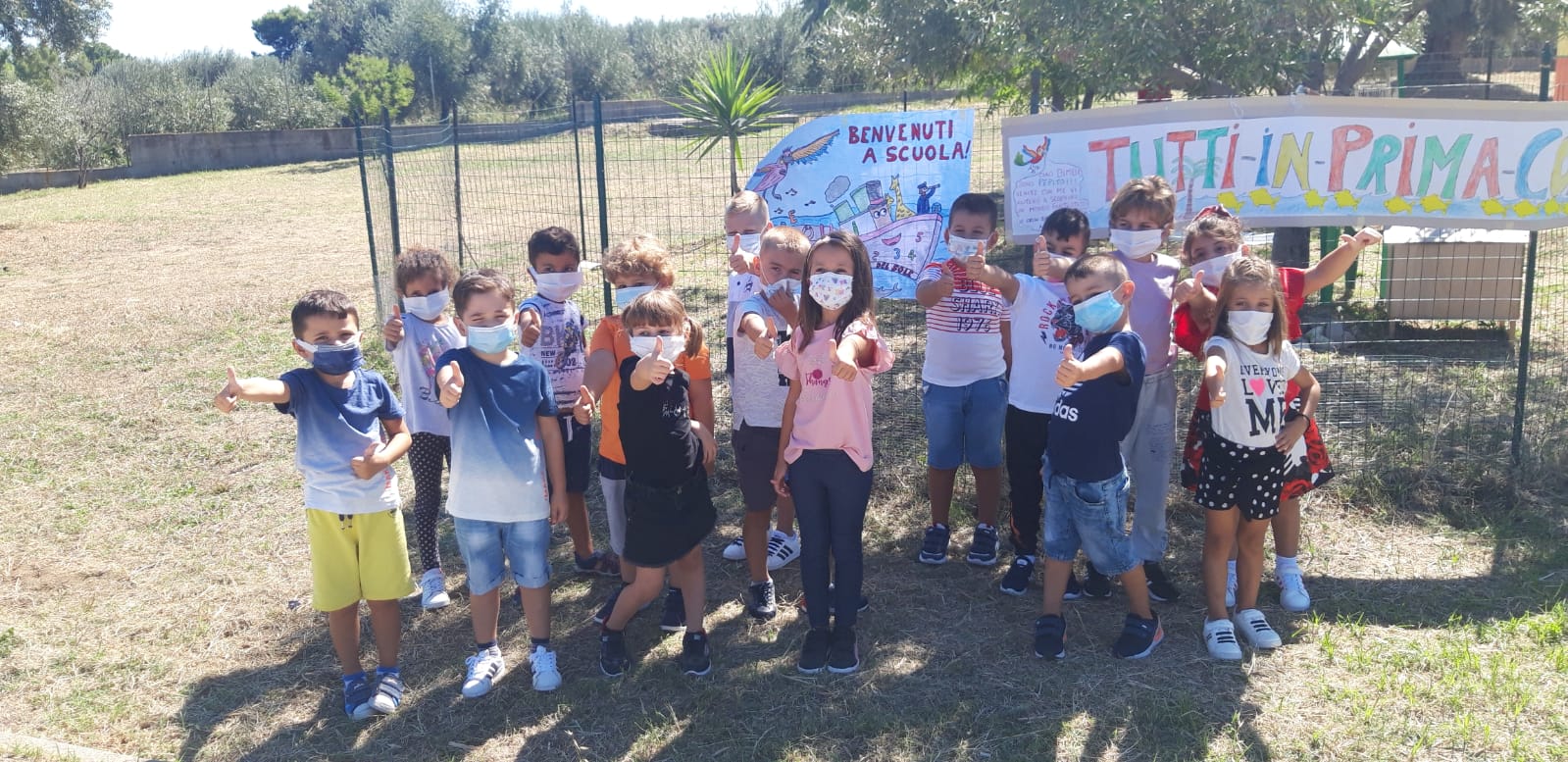 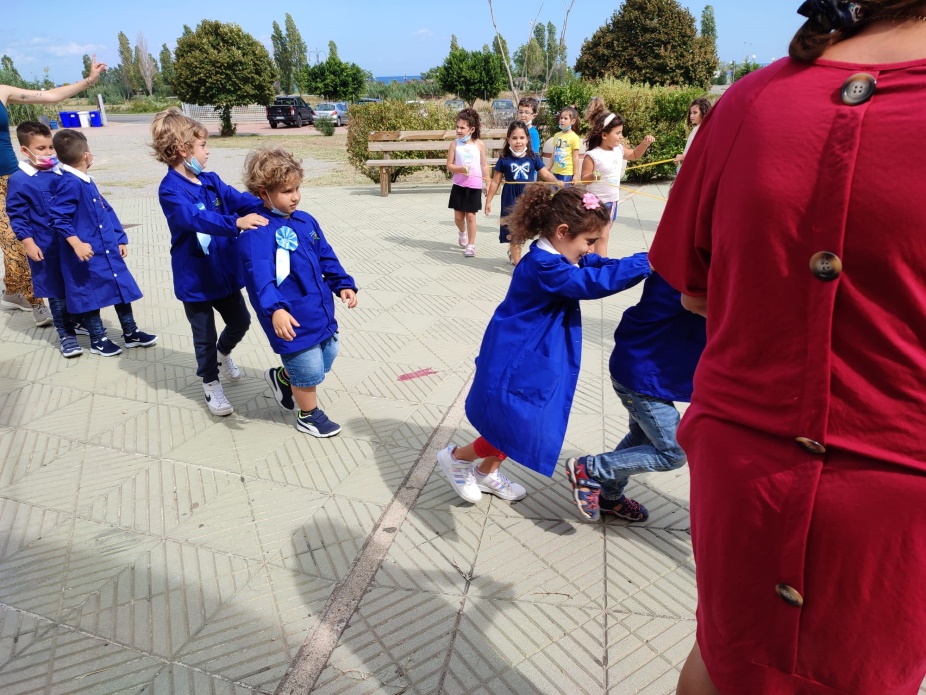 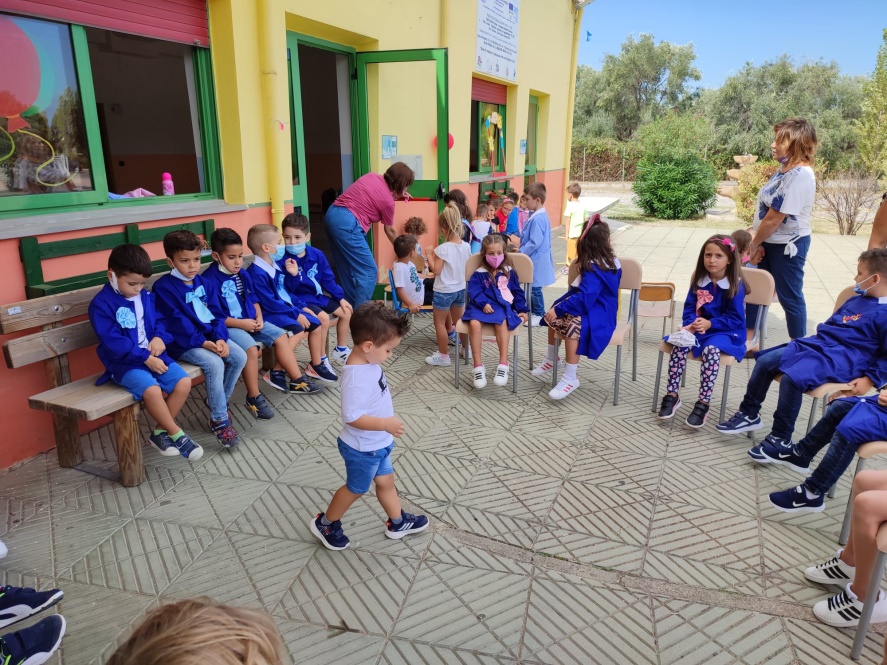 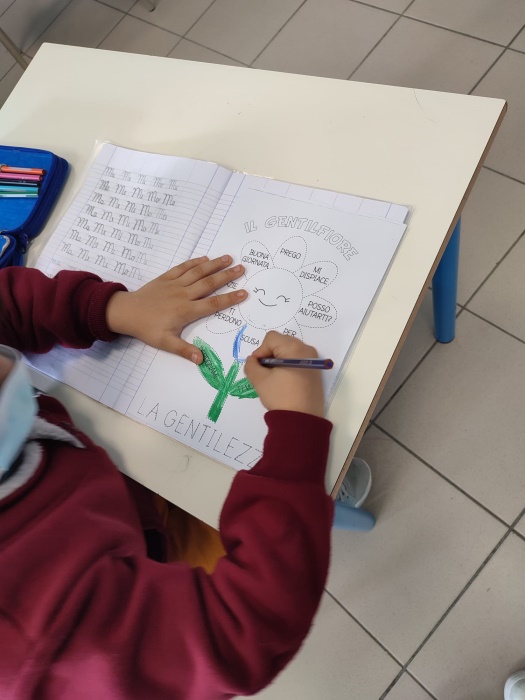 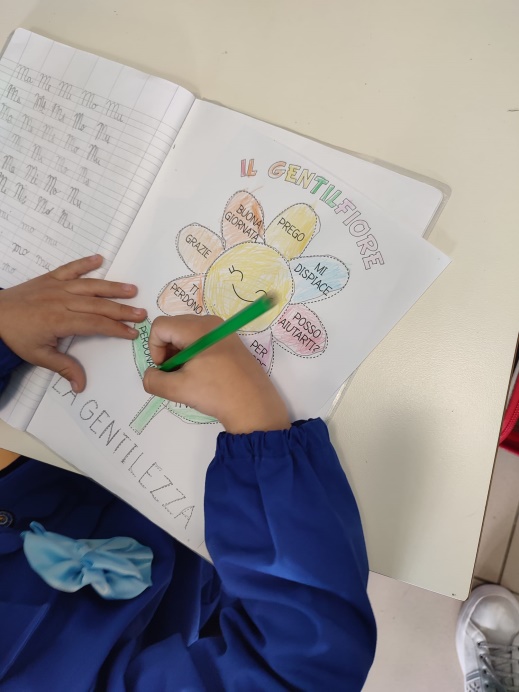 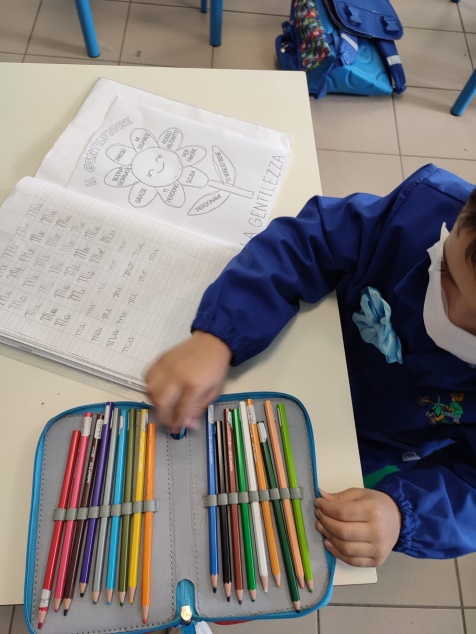 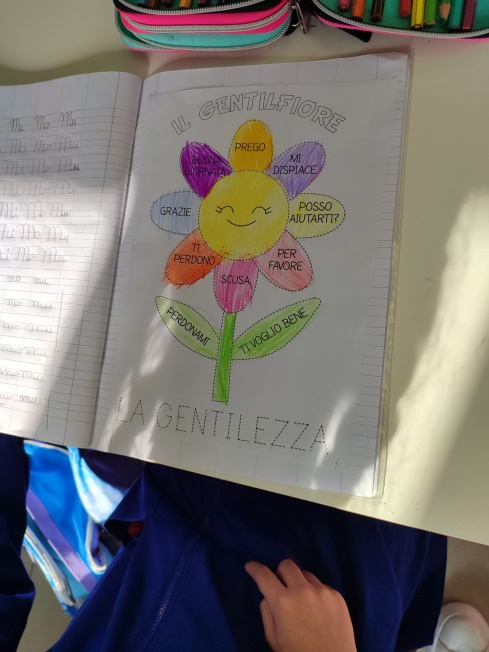 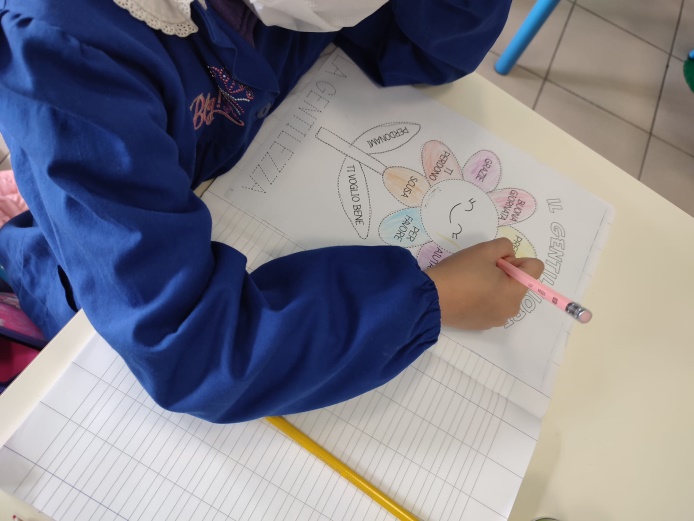 IL  FIORE  DELLA
G
E
N
T
I
L
E
Z
Z
A
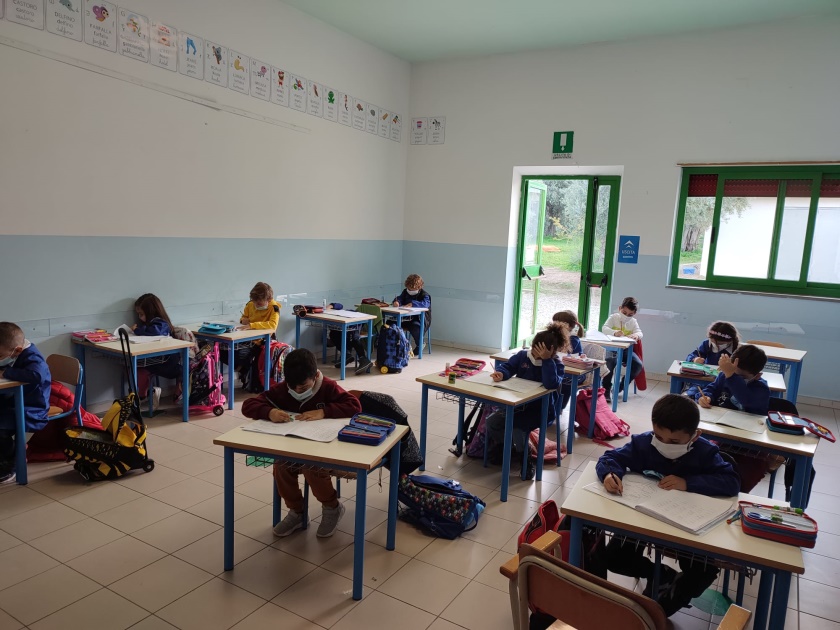 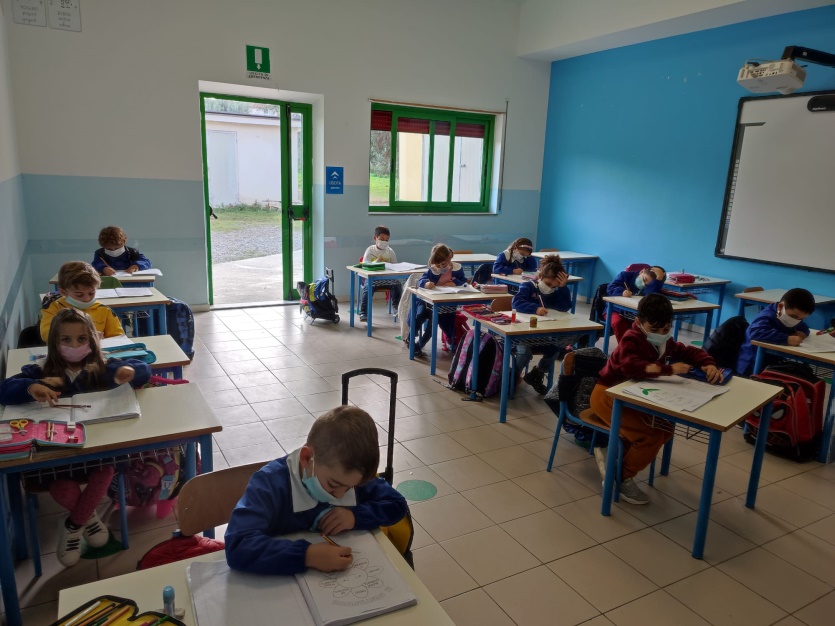 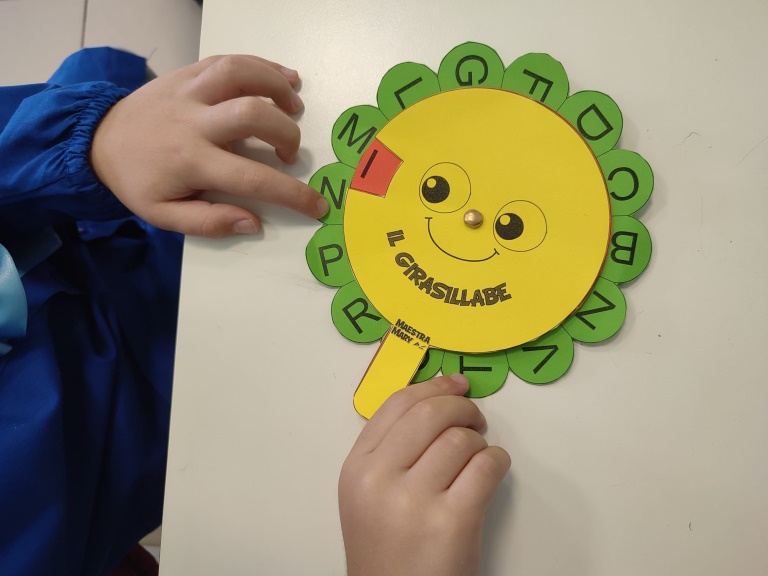 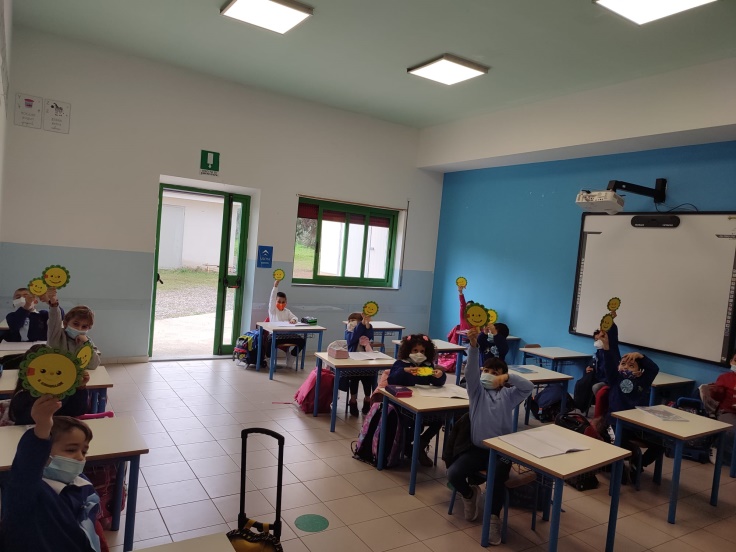 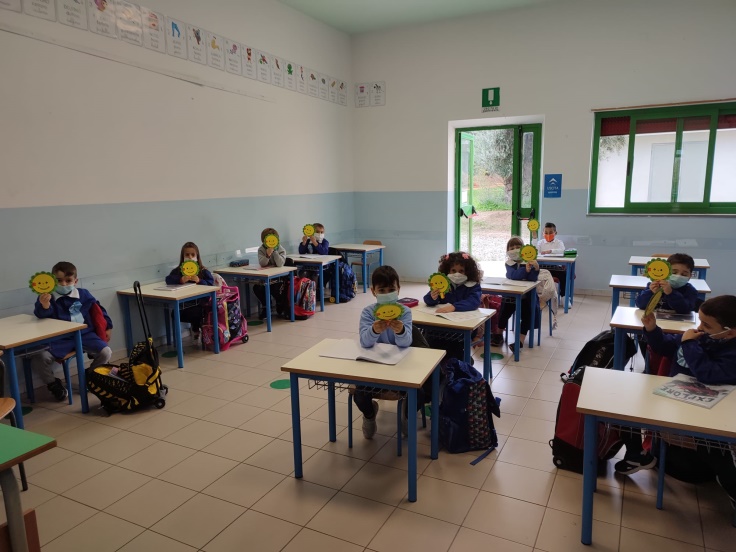 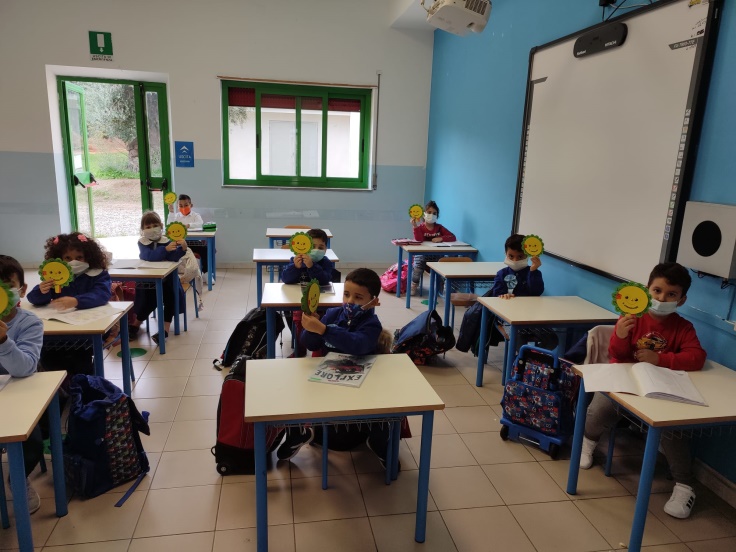 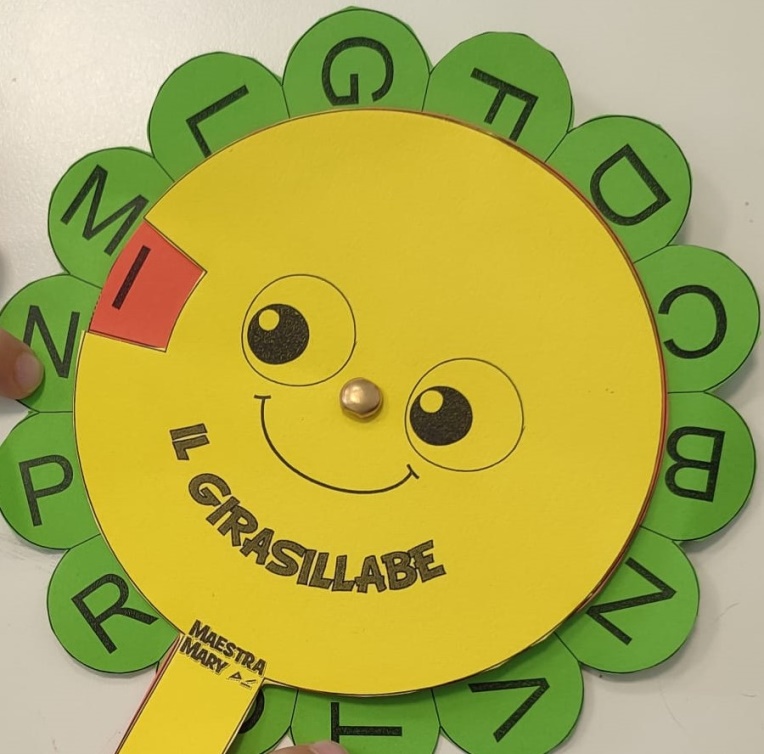 IL  GIRASILLABE
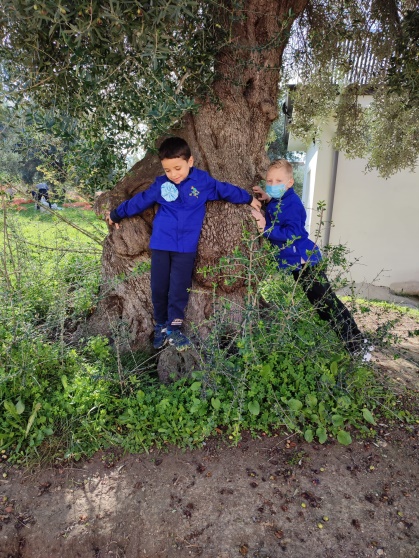 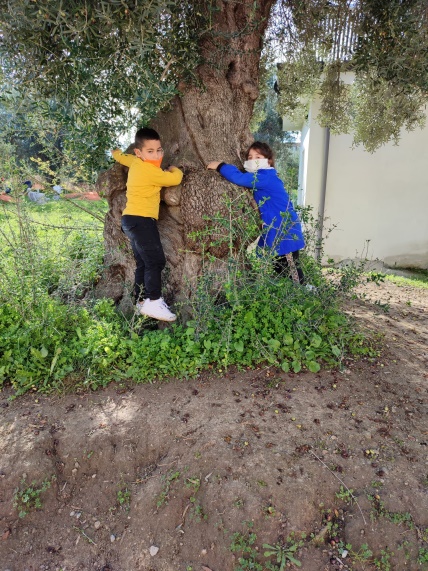 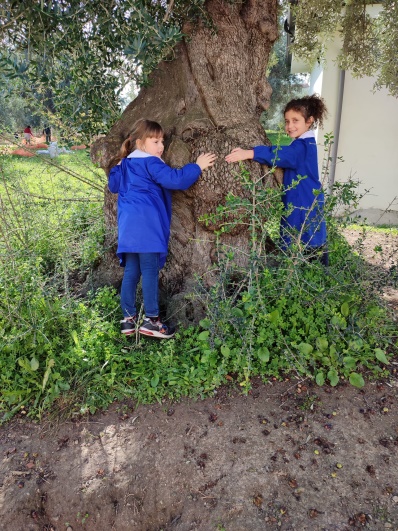 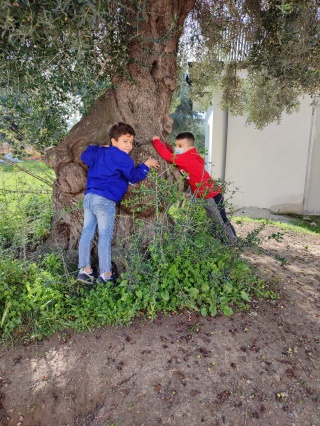 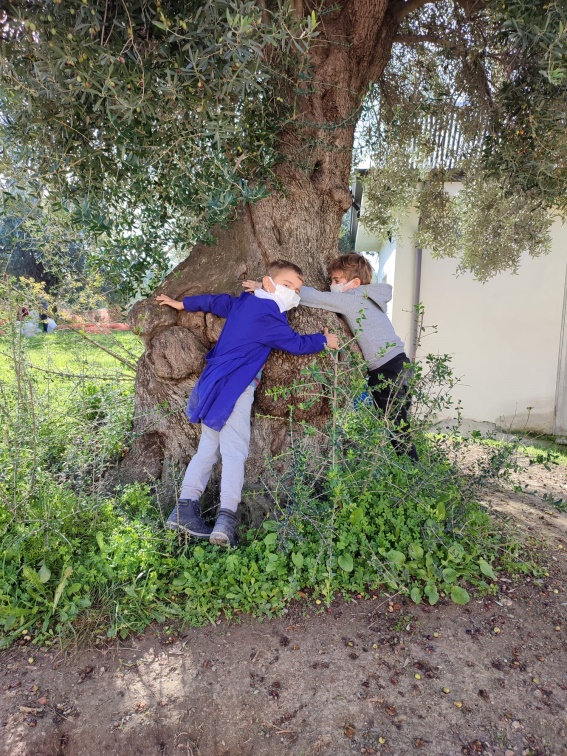 UN  ALBERO  DA  ABBRACCIARE
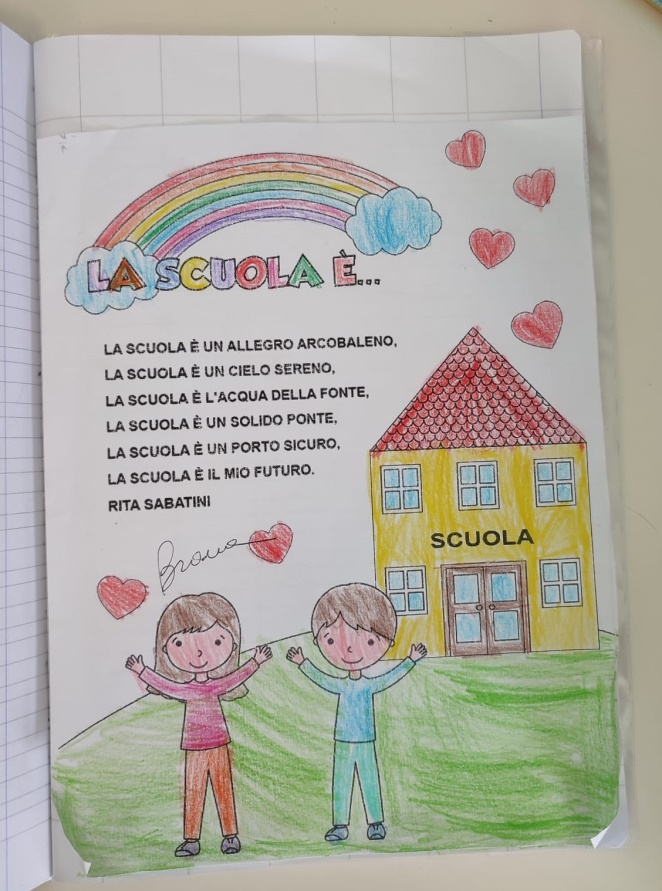 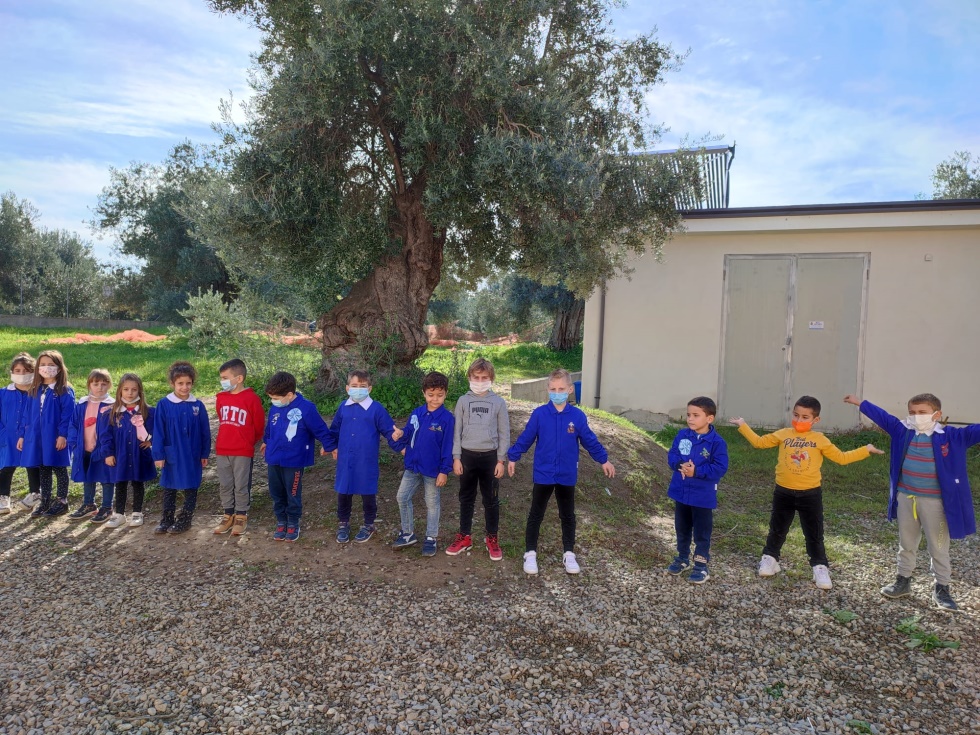 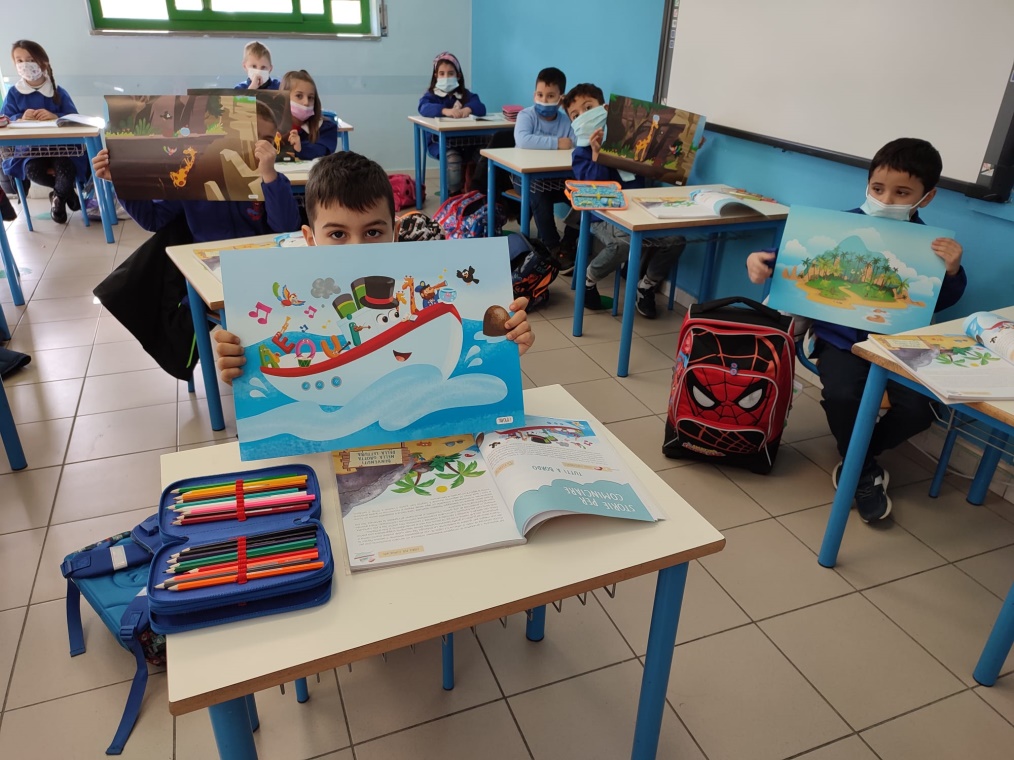 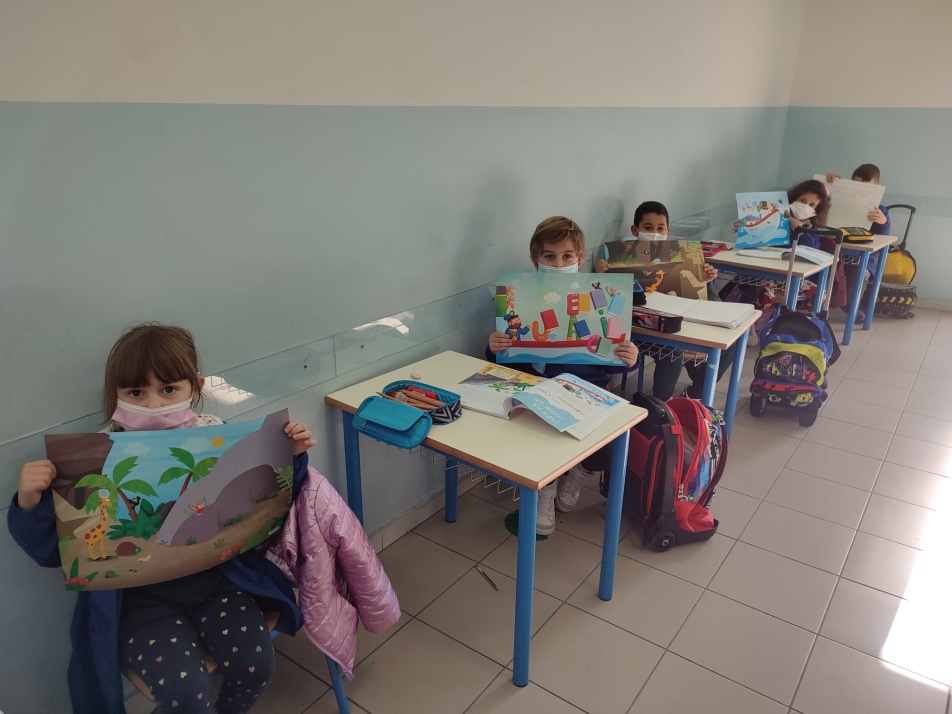 I
L

K
A
M
I
S
H
I
B
A
I
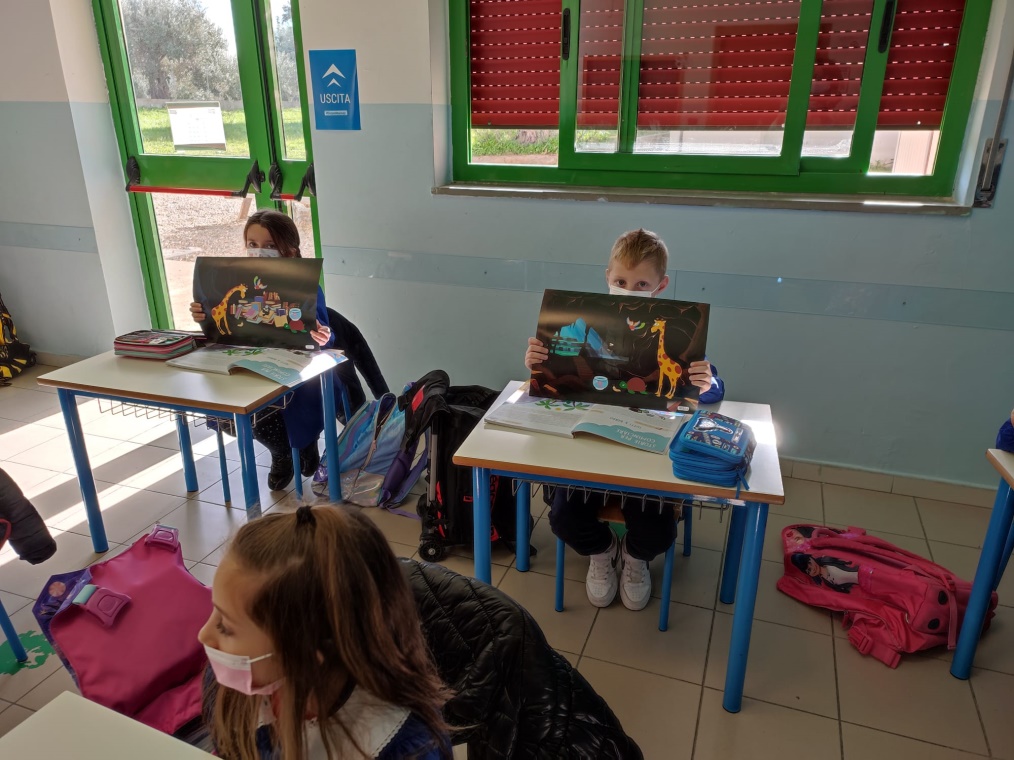 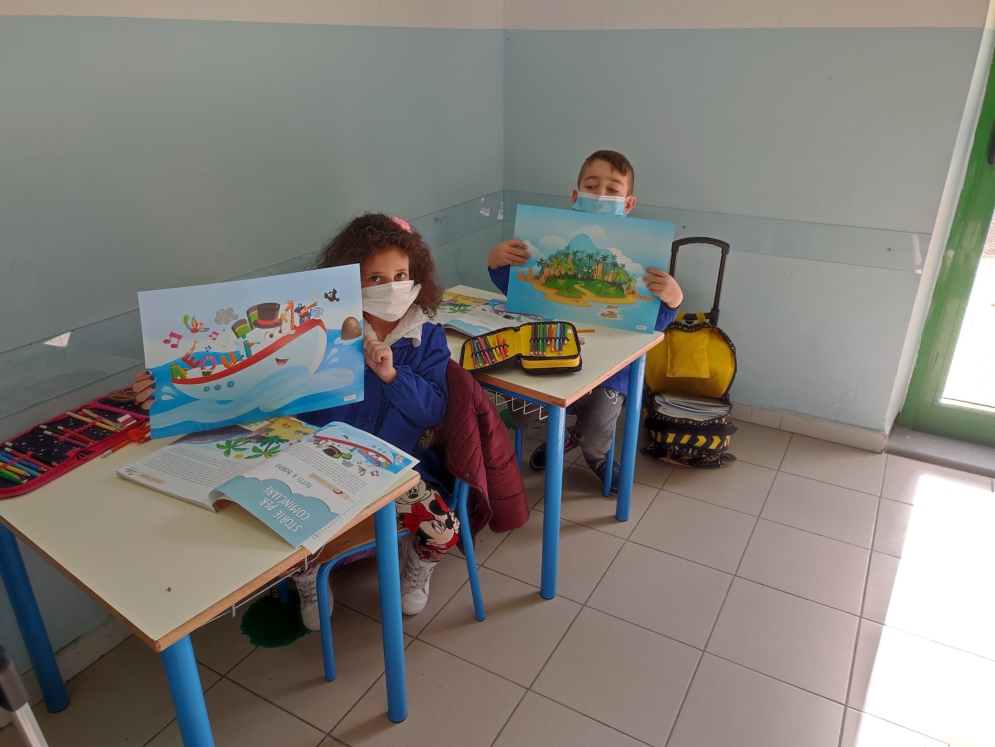 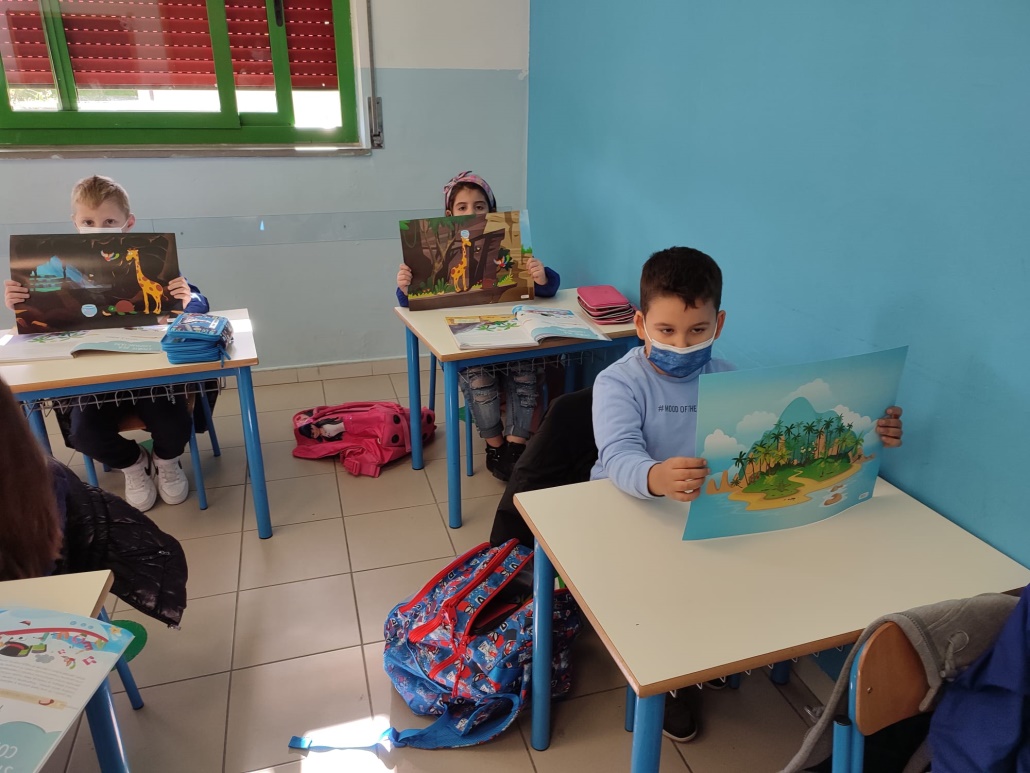 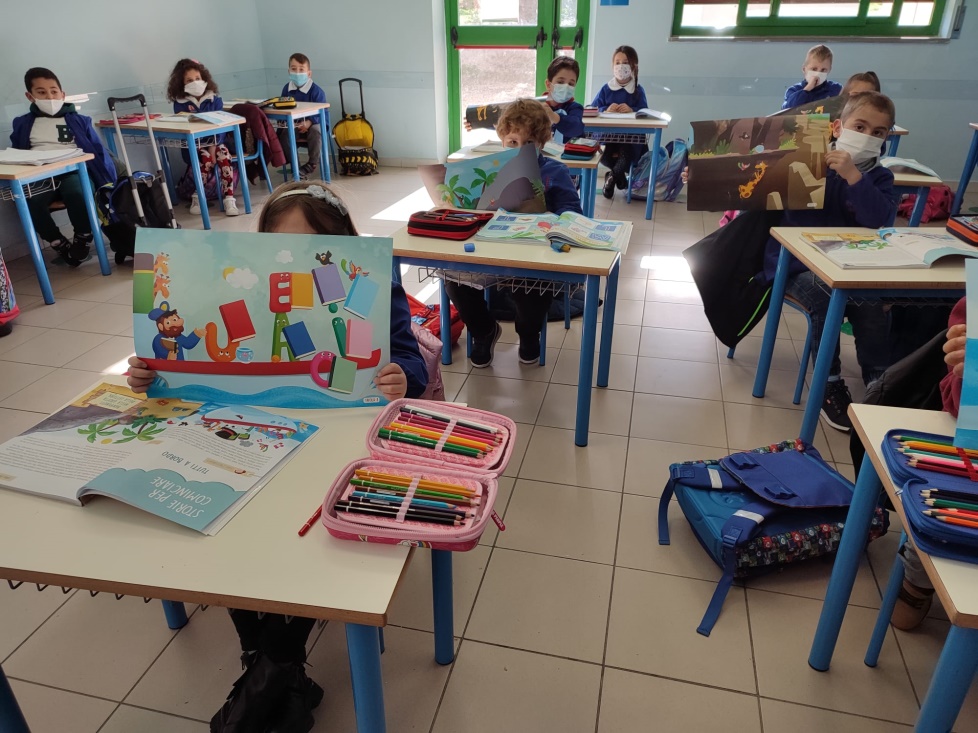 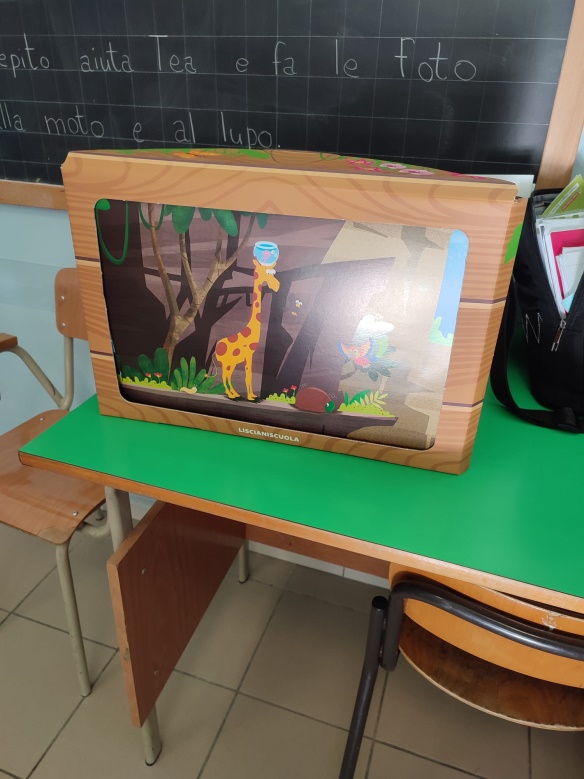 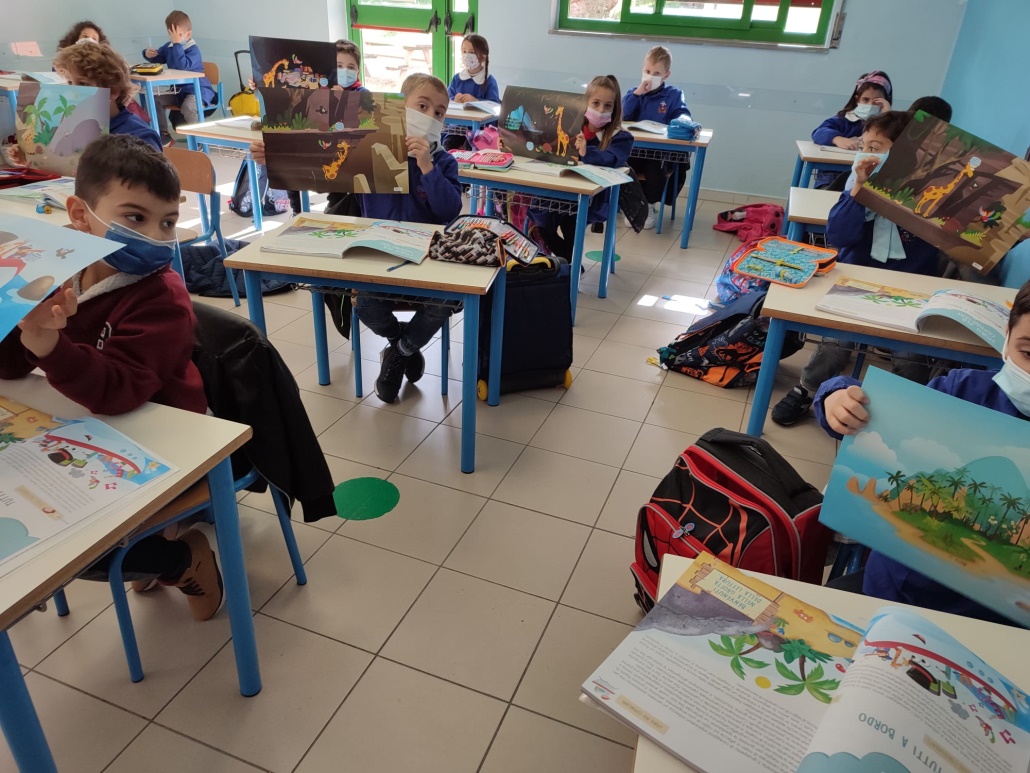 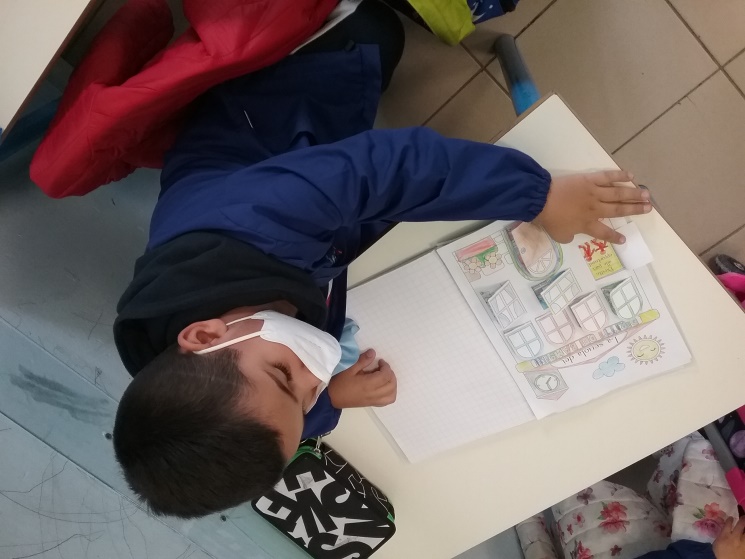 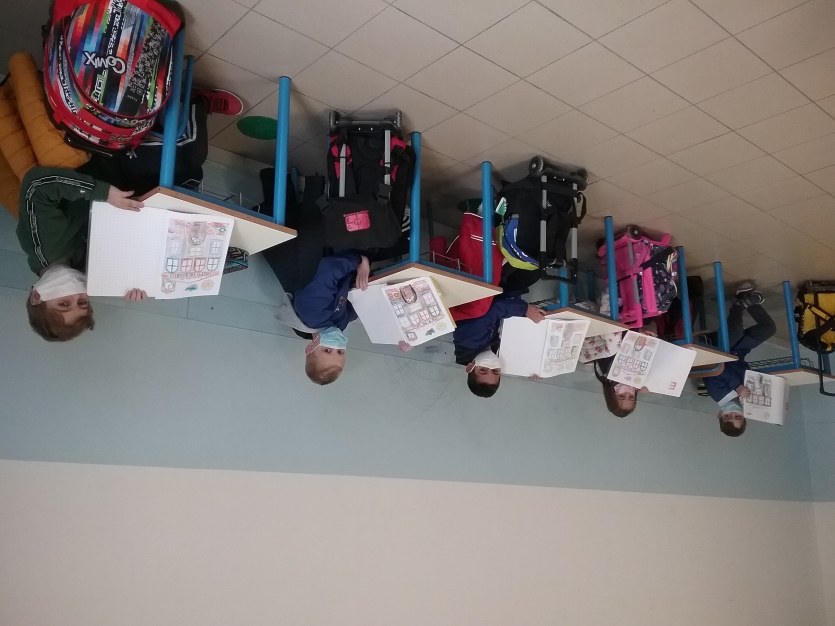 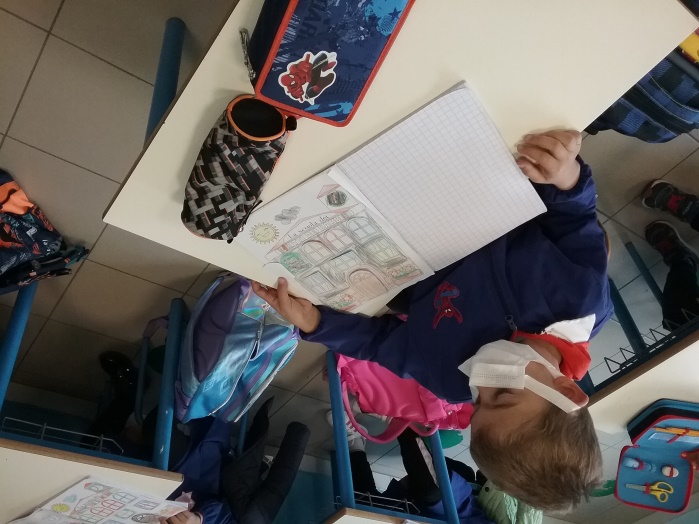 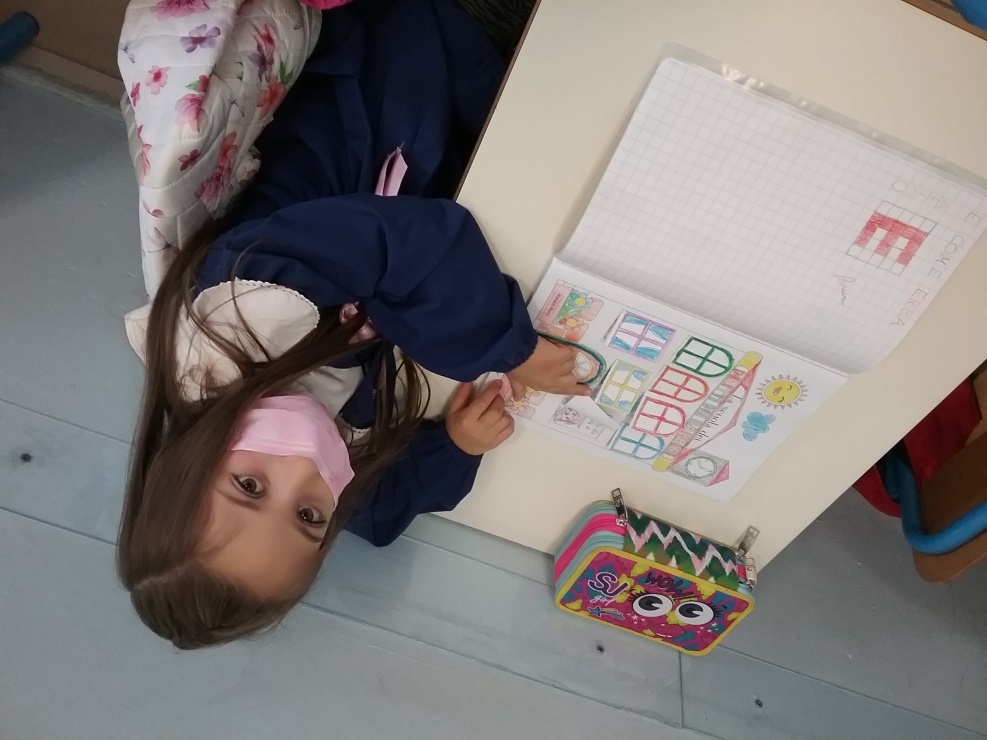 I   DIRITTI  DEI
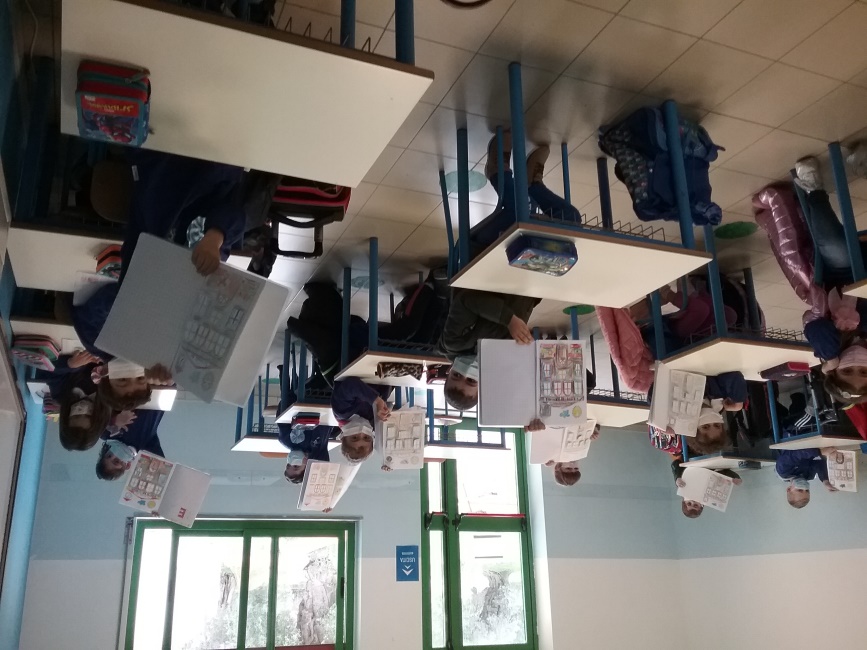 B
A
M
B
I
N
I
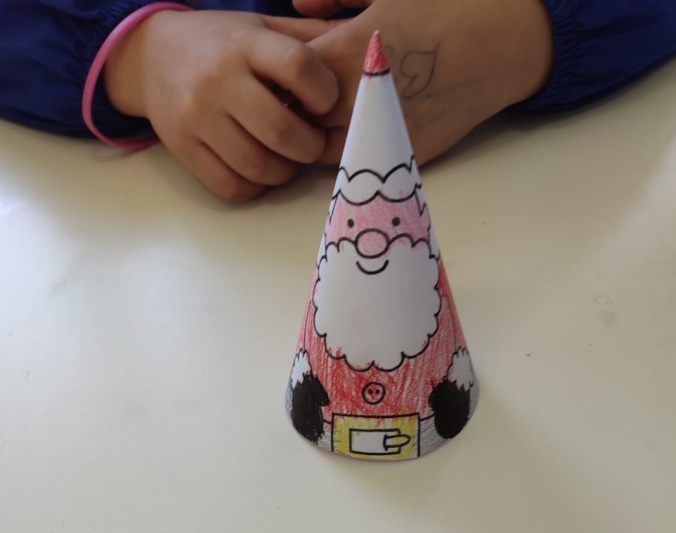 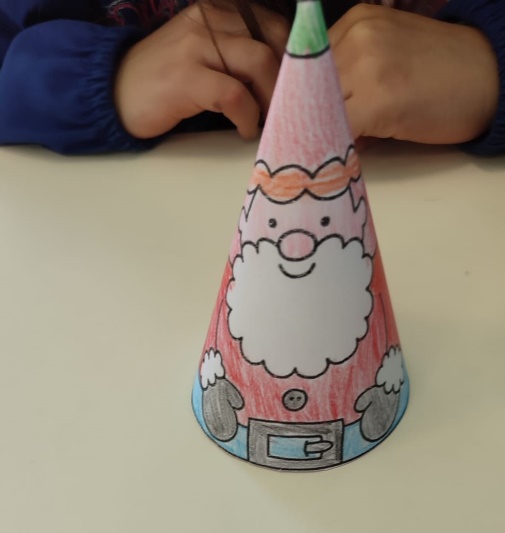 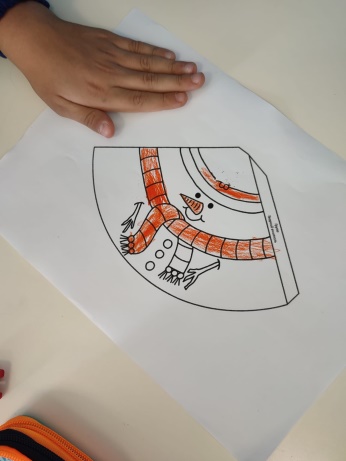 BENVENUTO  INVERNO
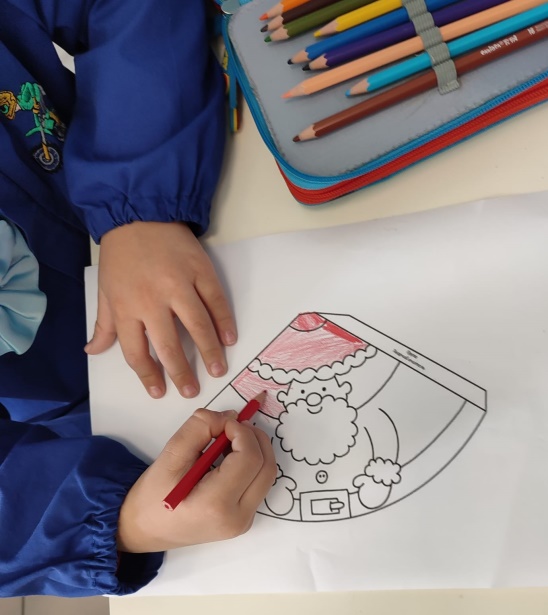 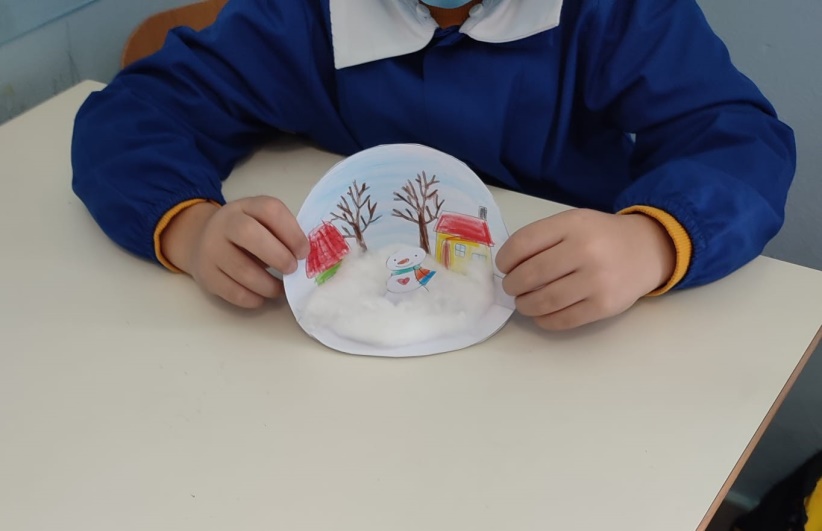 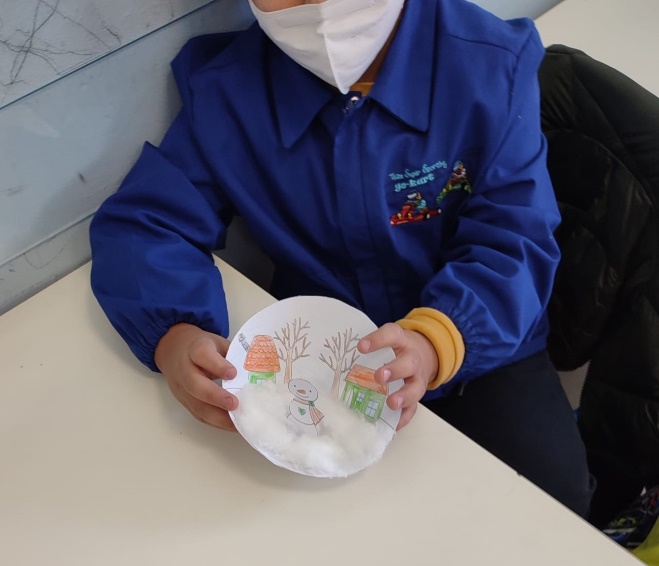 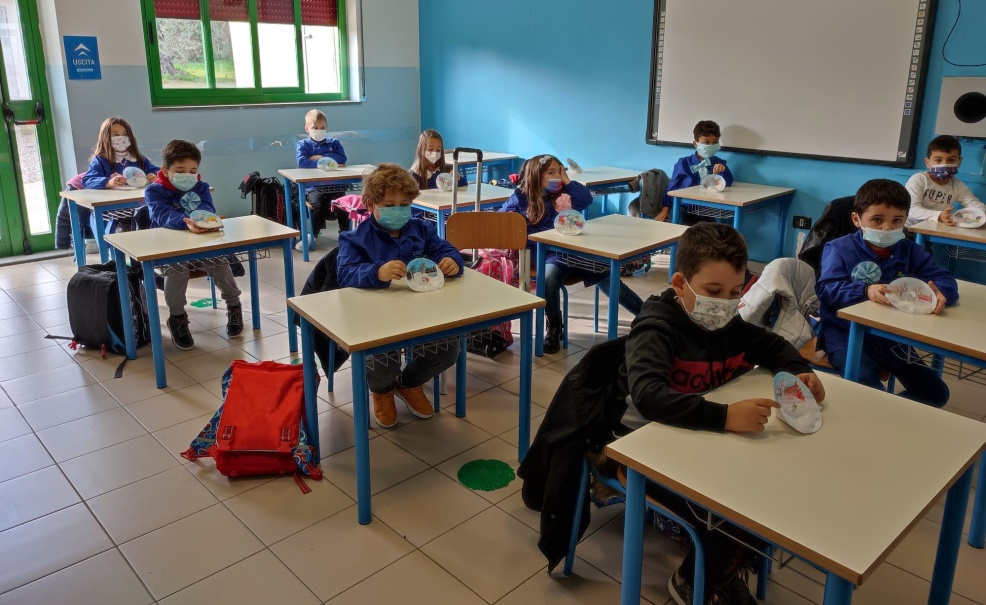 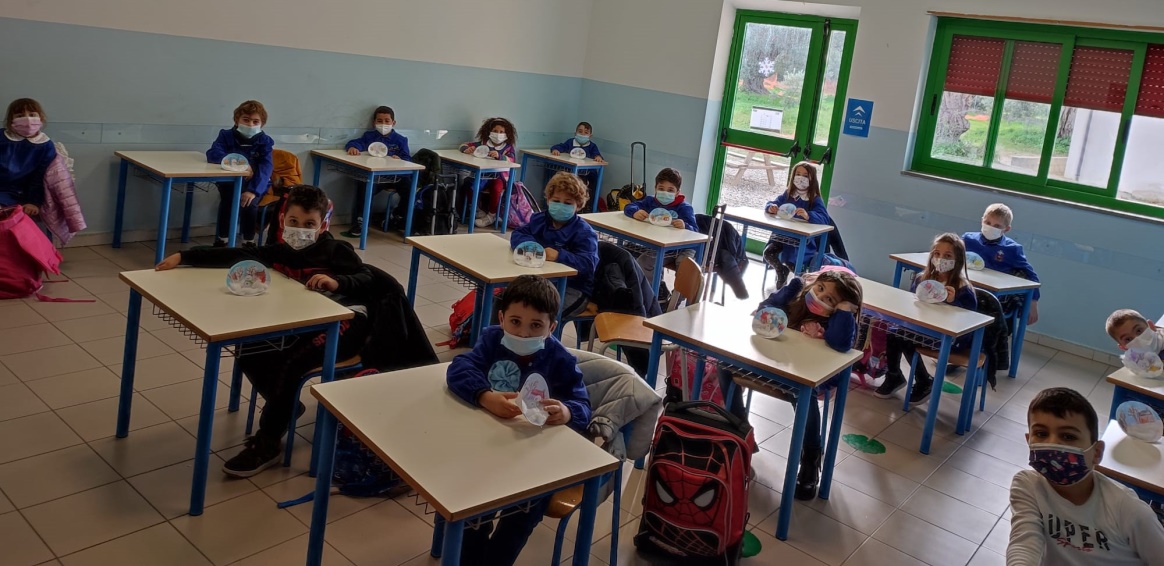 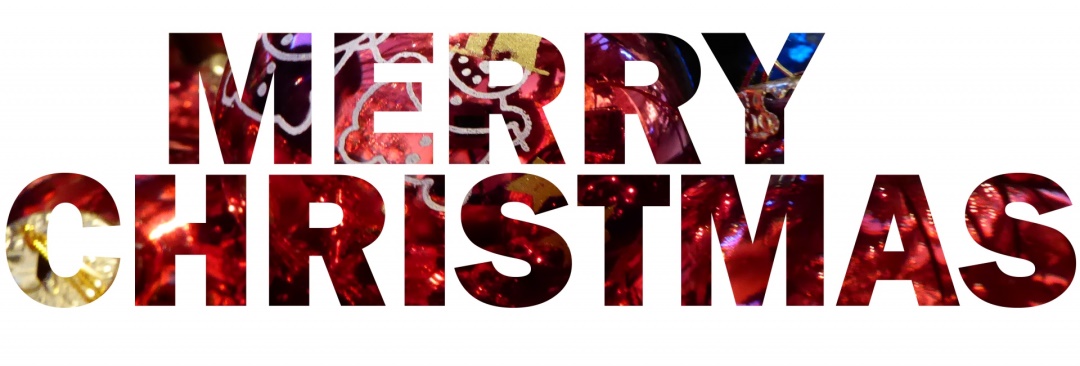 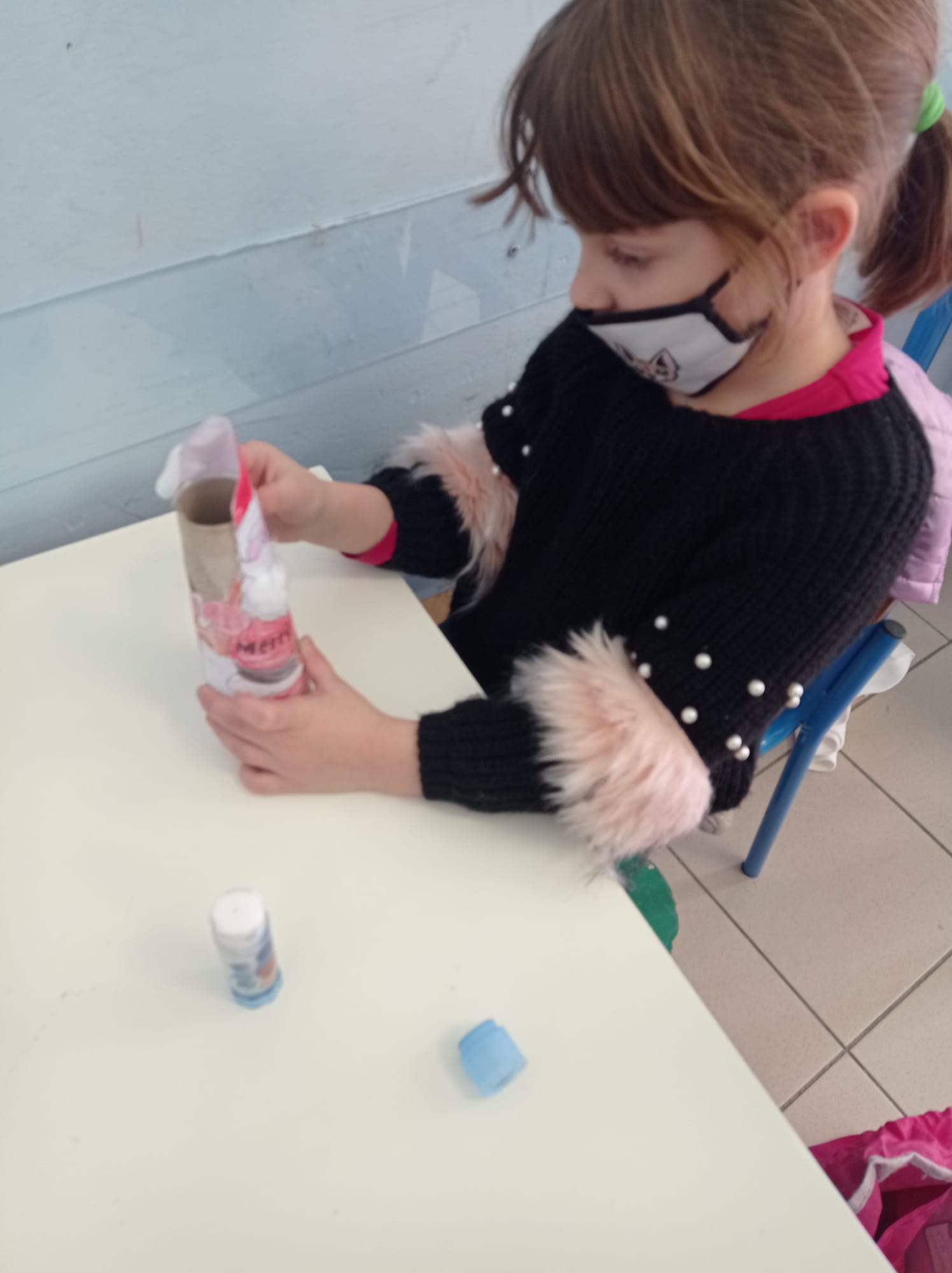 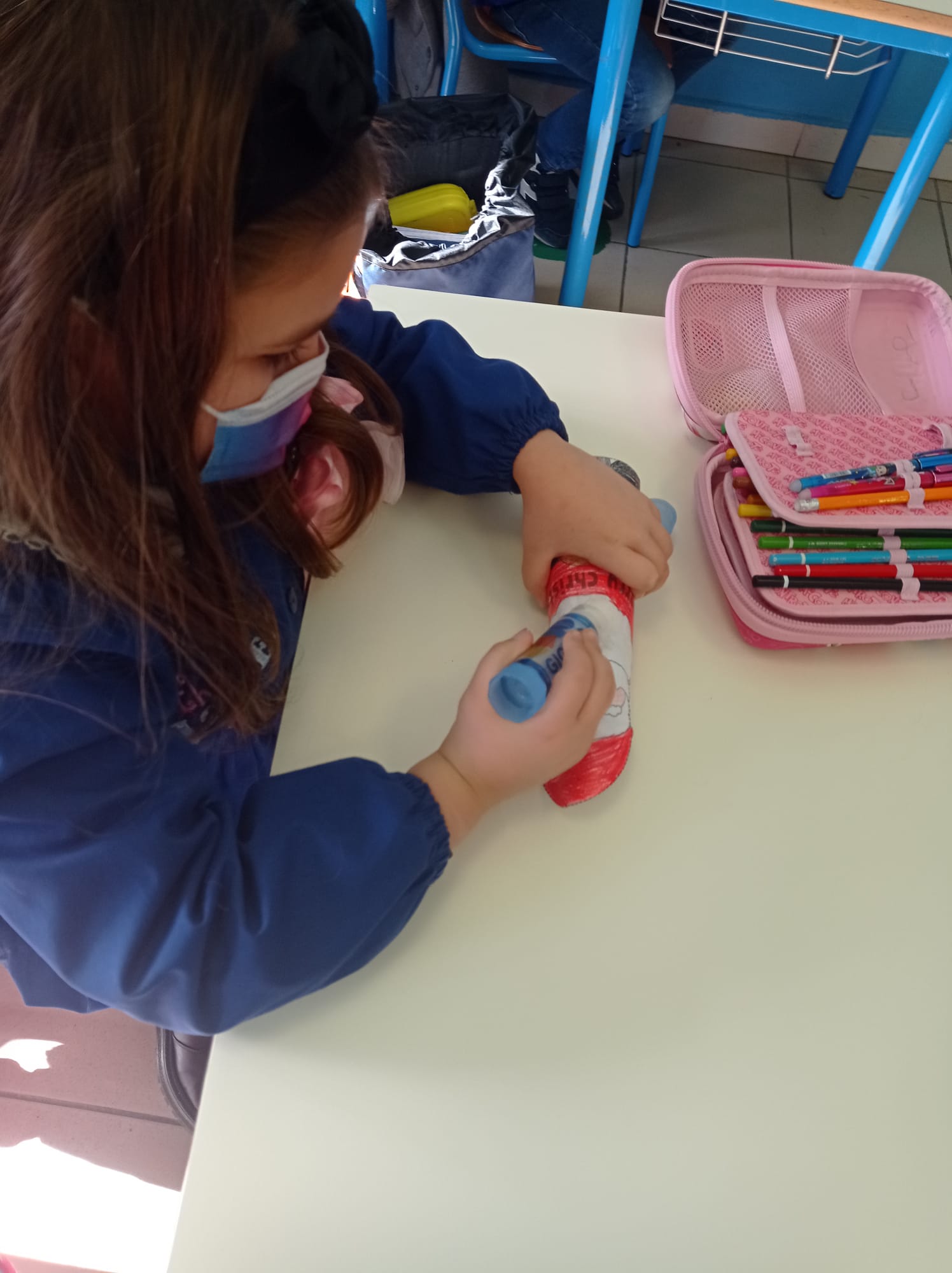 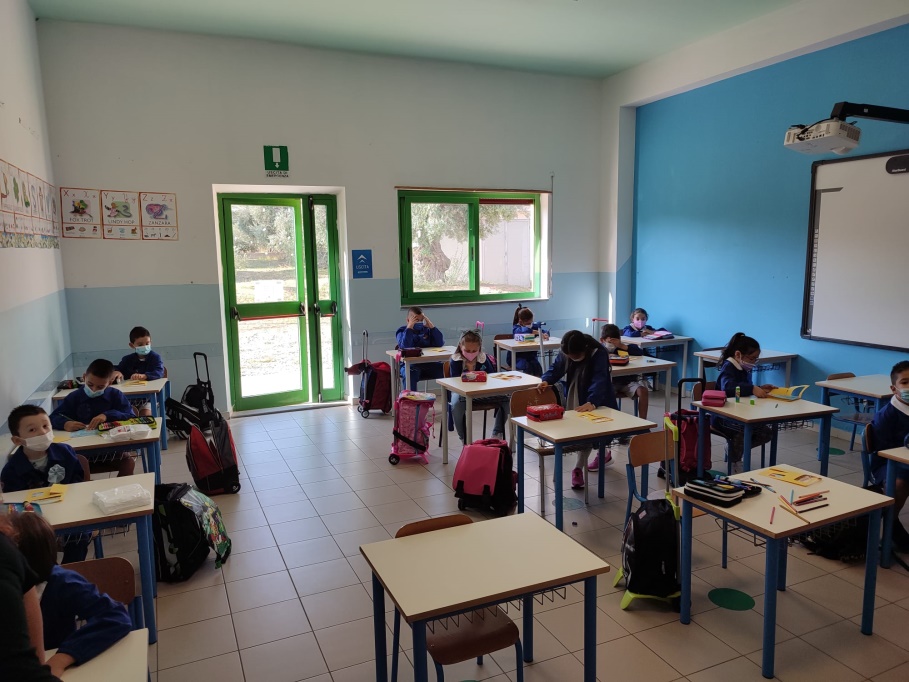 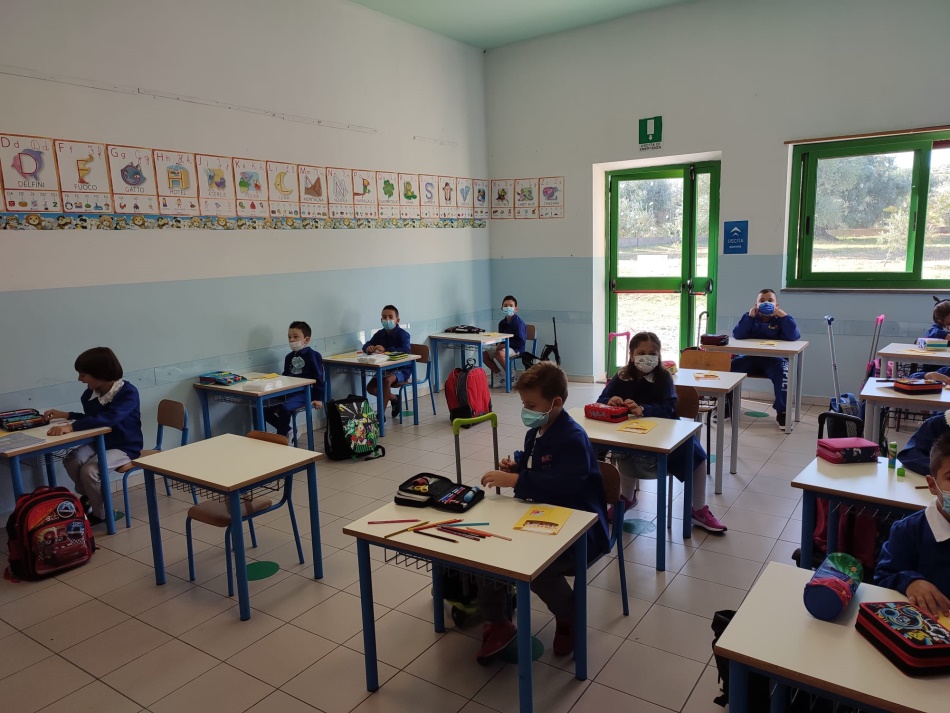 C
L
A
S
S
E


2^
BENTORNATI
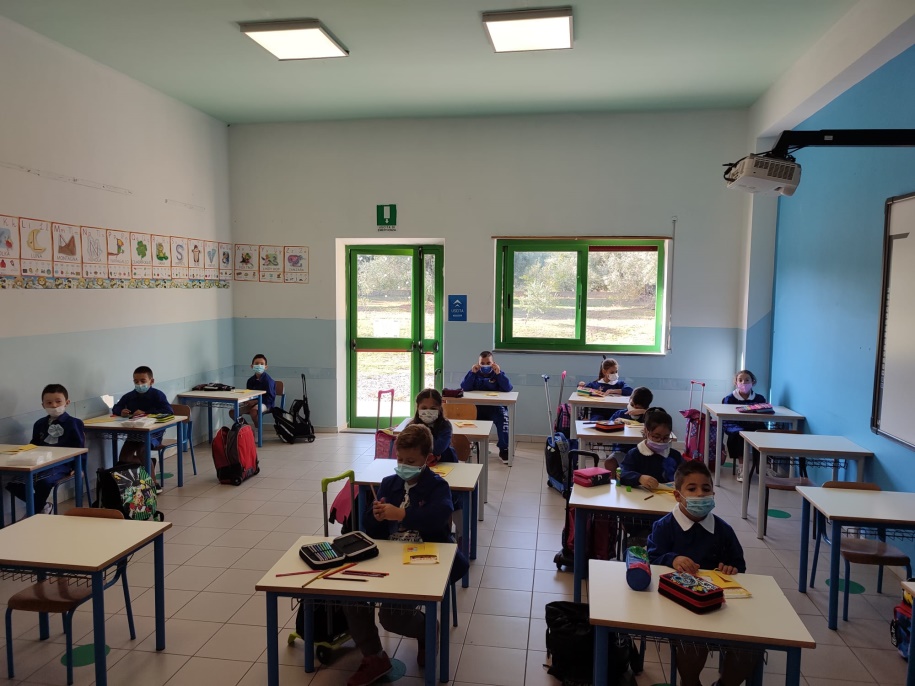 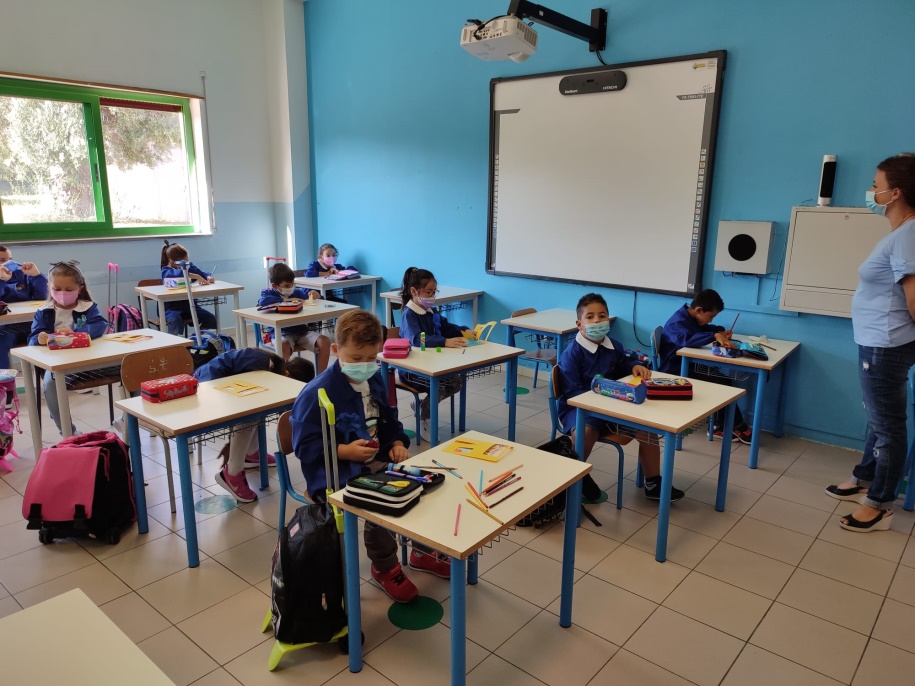 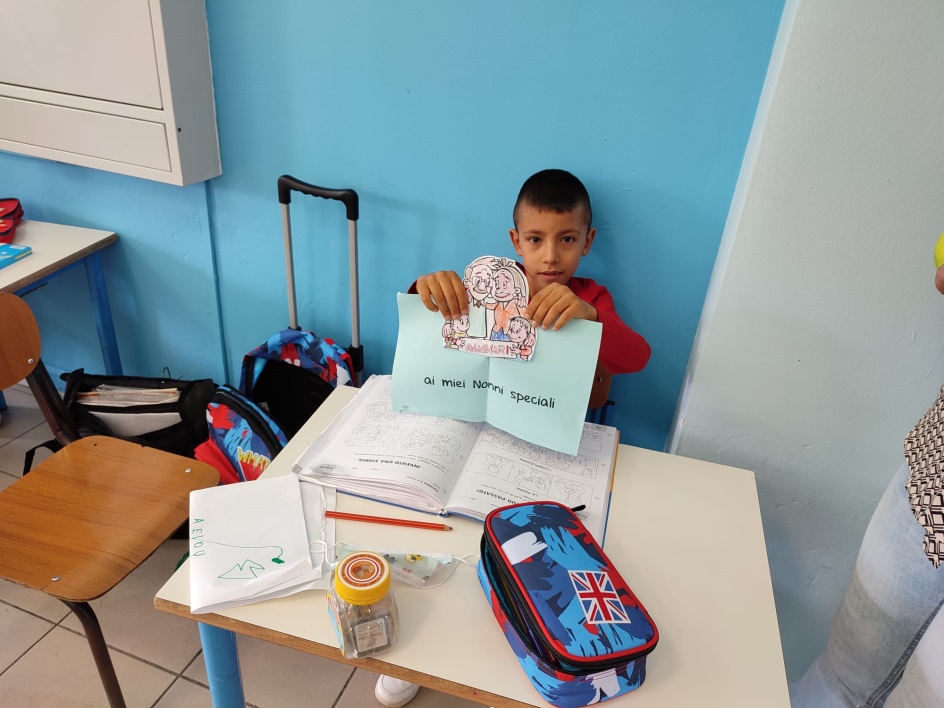 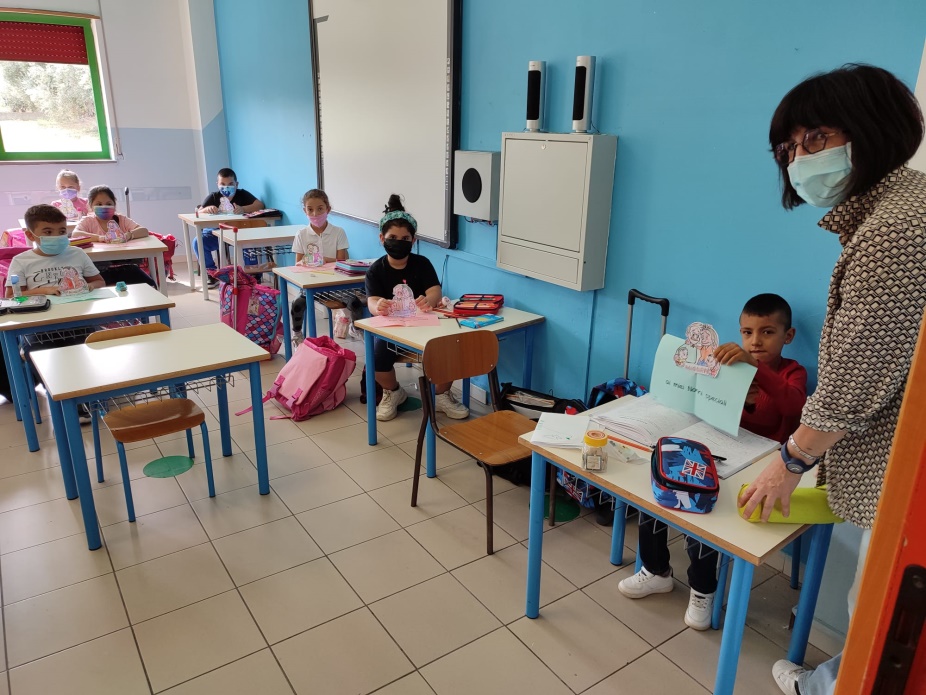 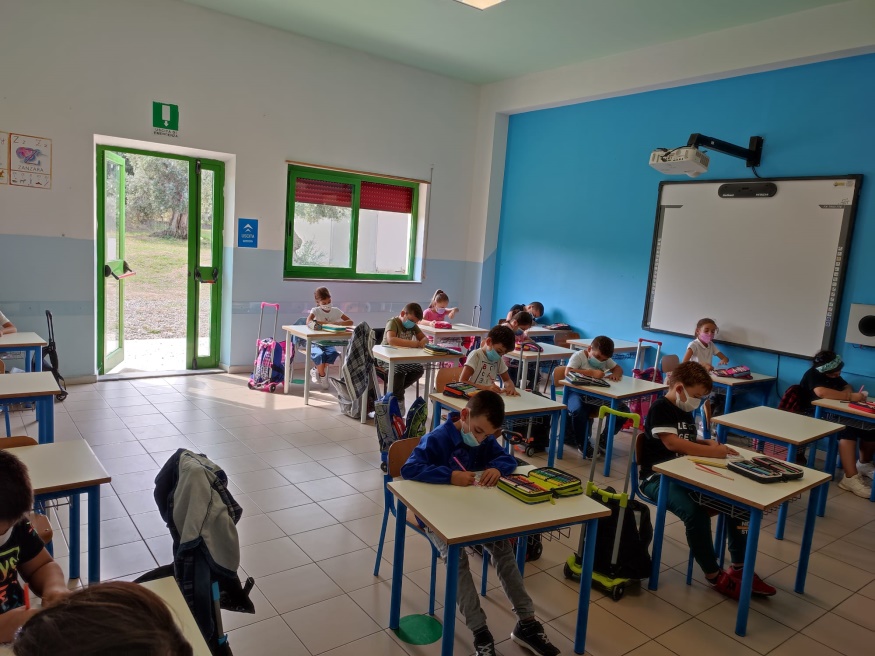 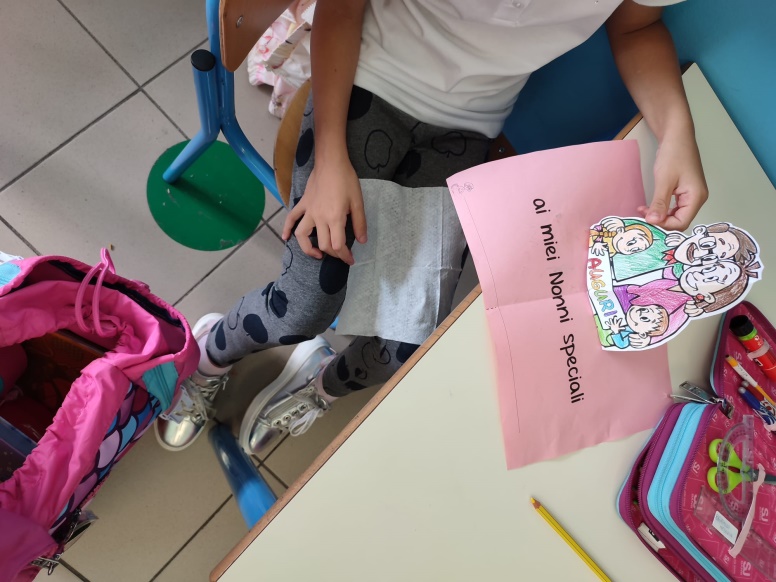 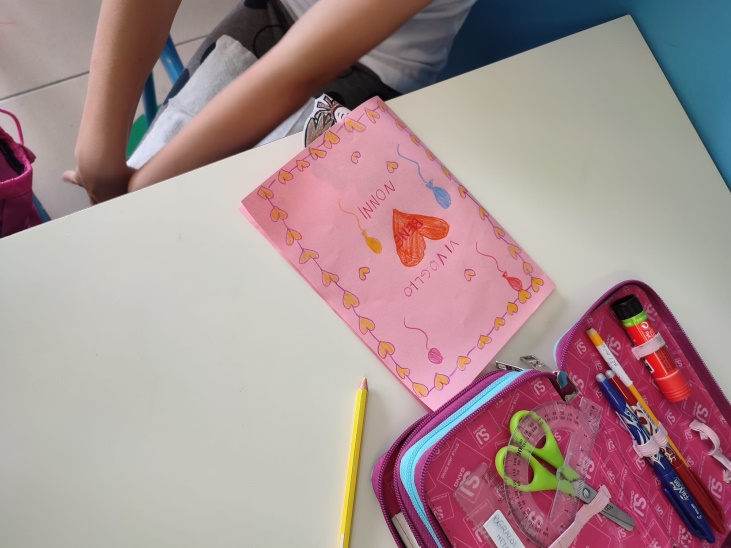 LA  FESTA  DEI  NONNI
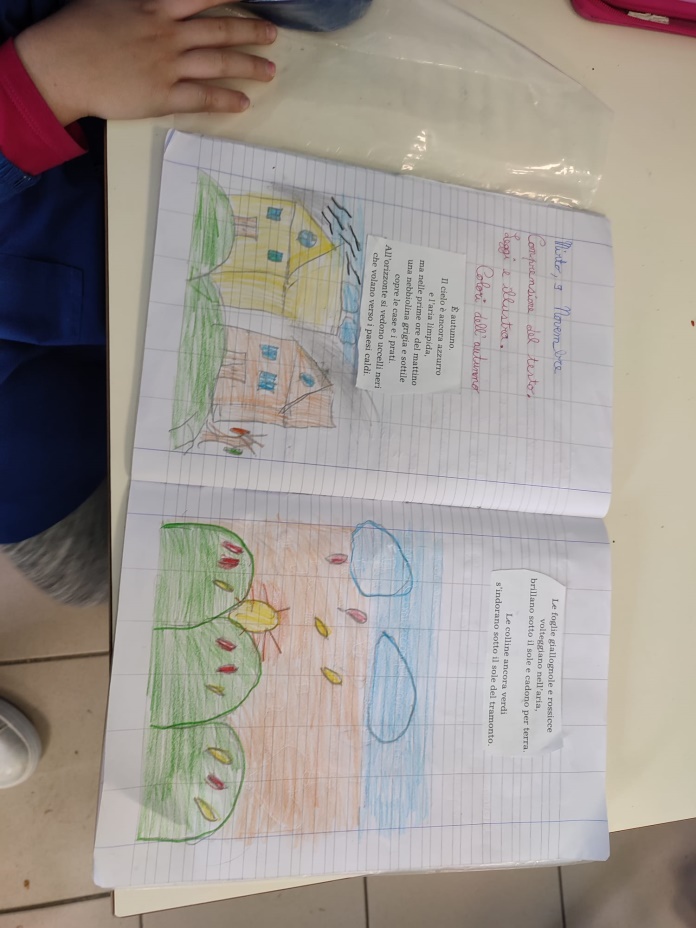 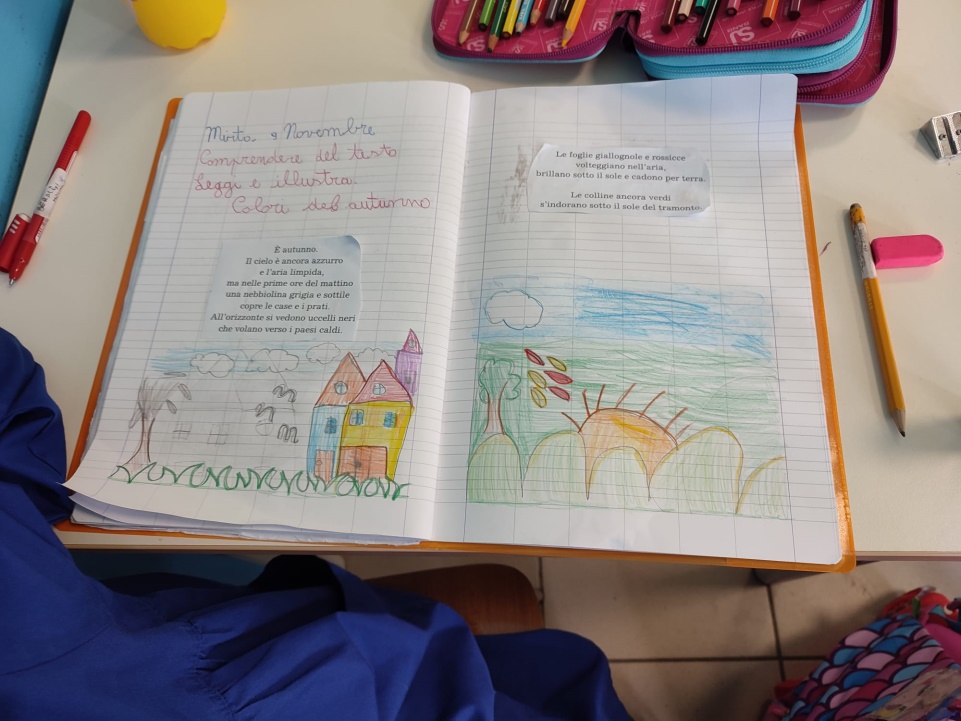 I  COLORI  DELL’ AUTUNNO
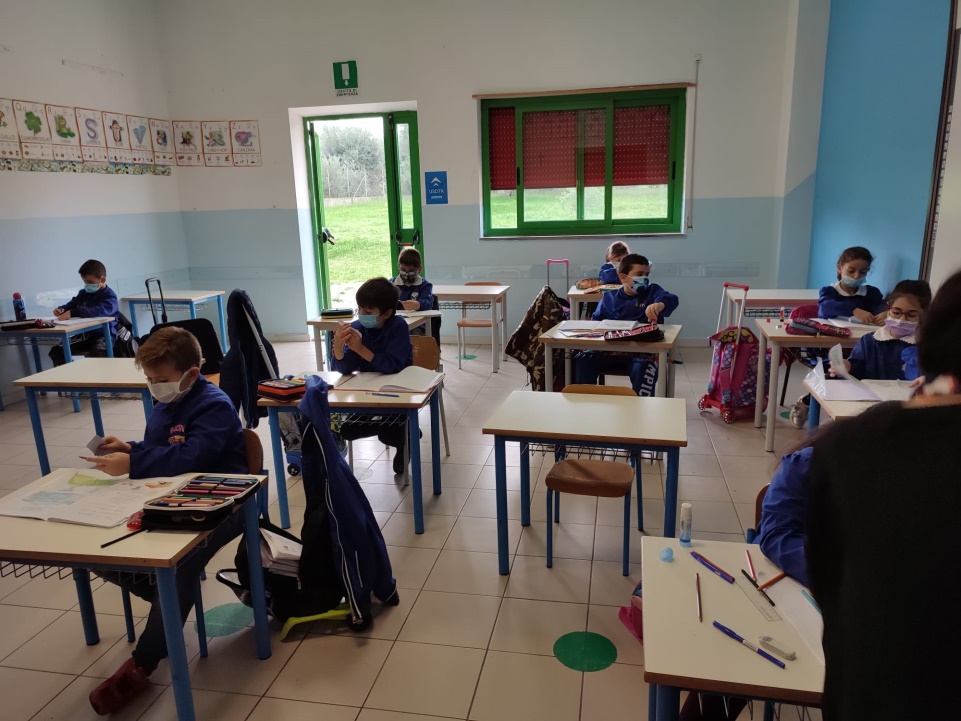 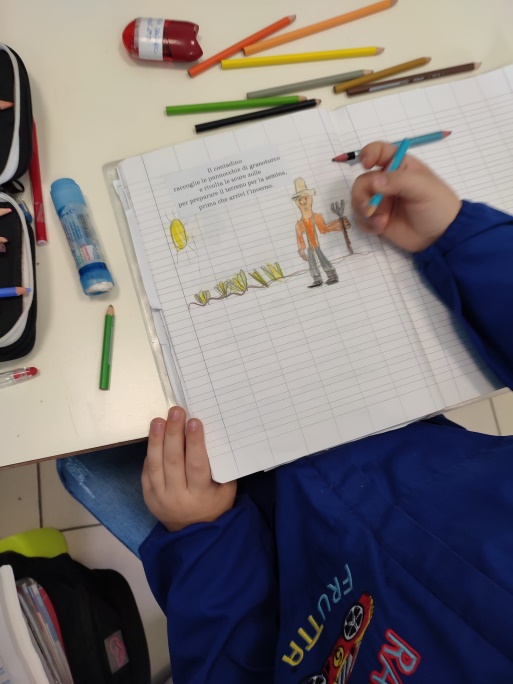 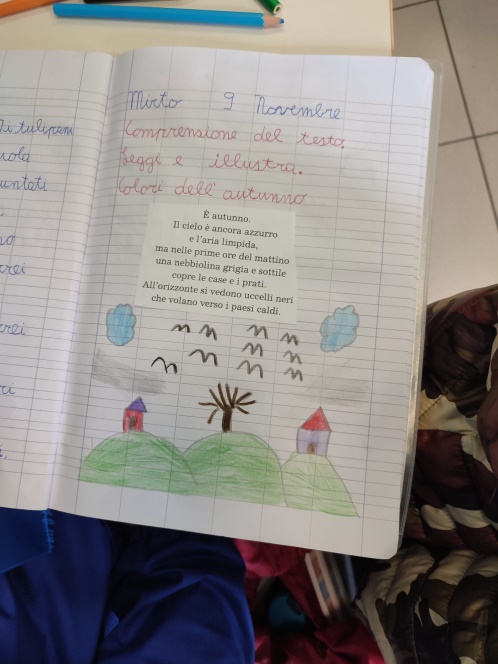 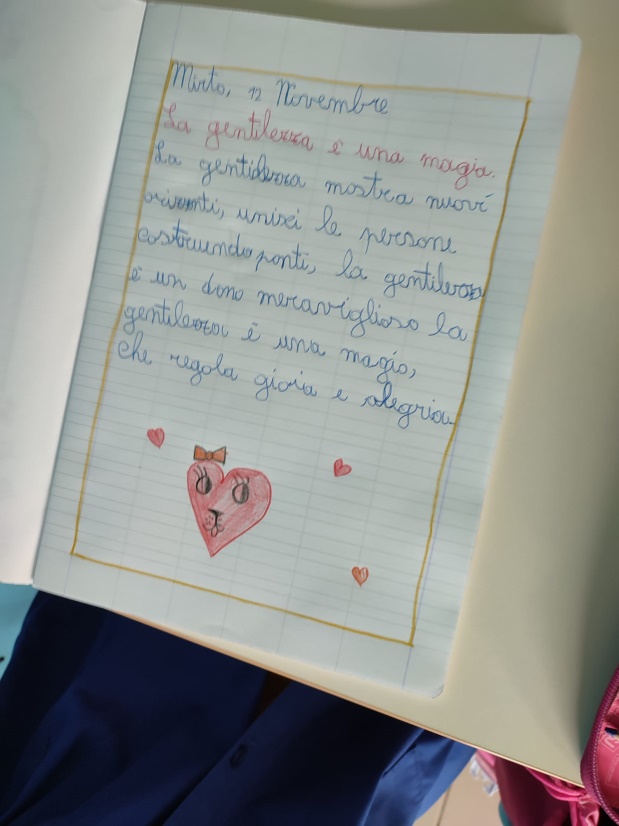 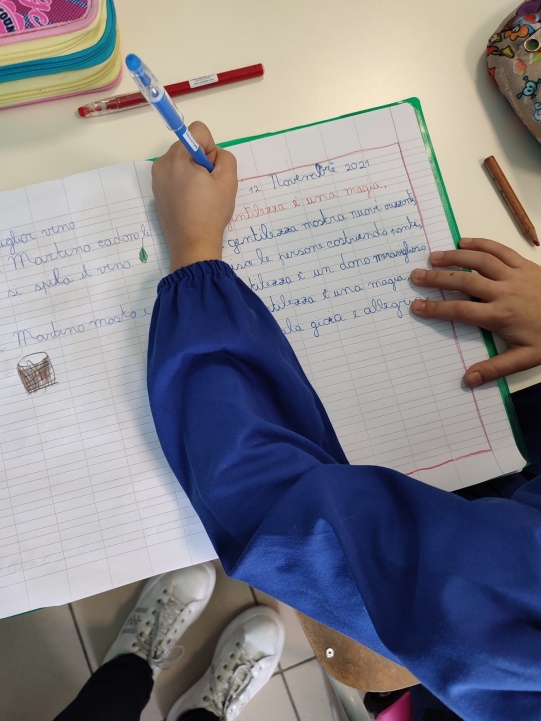 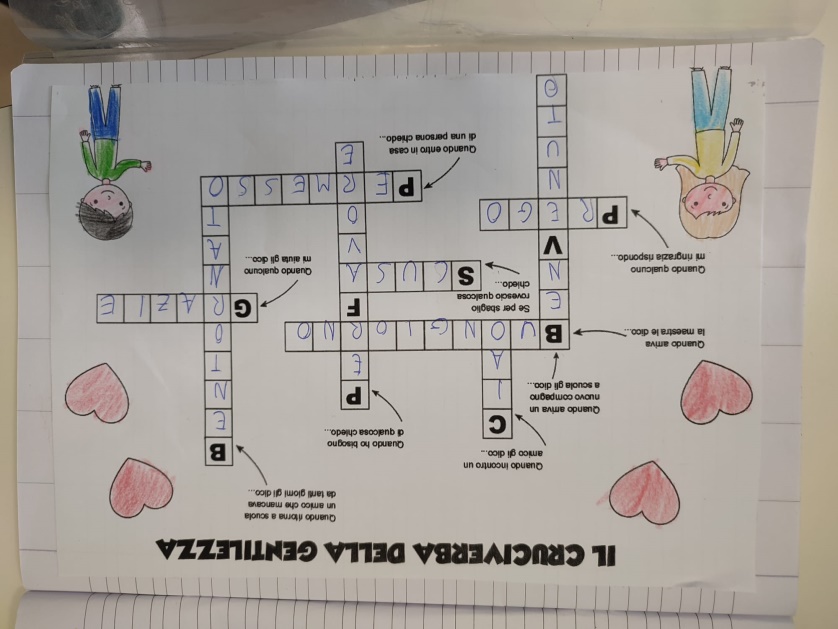 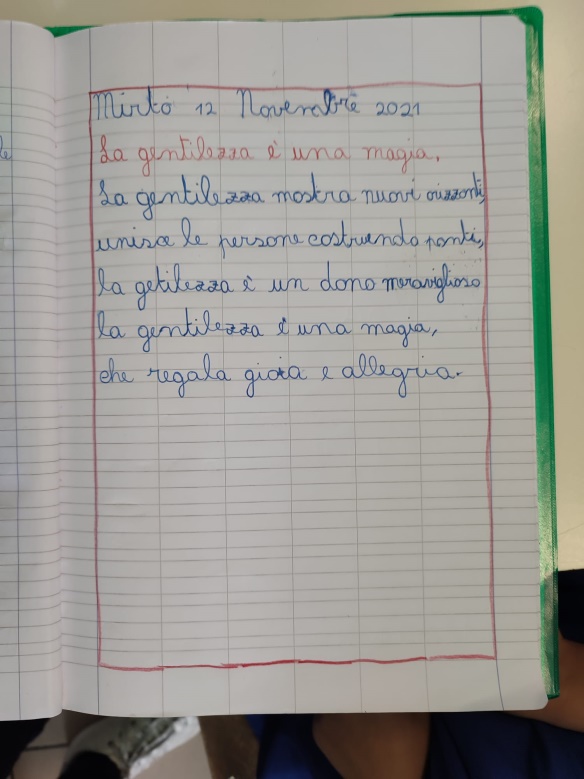 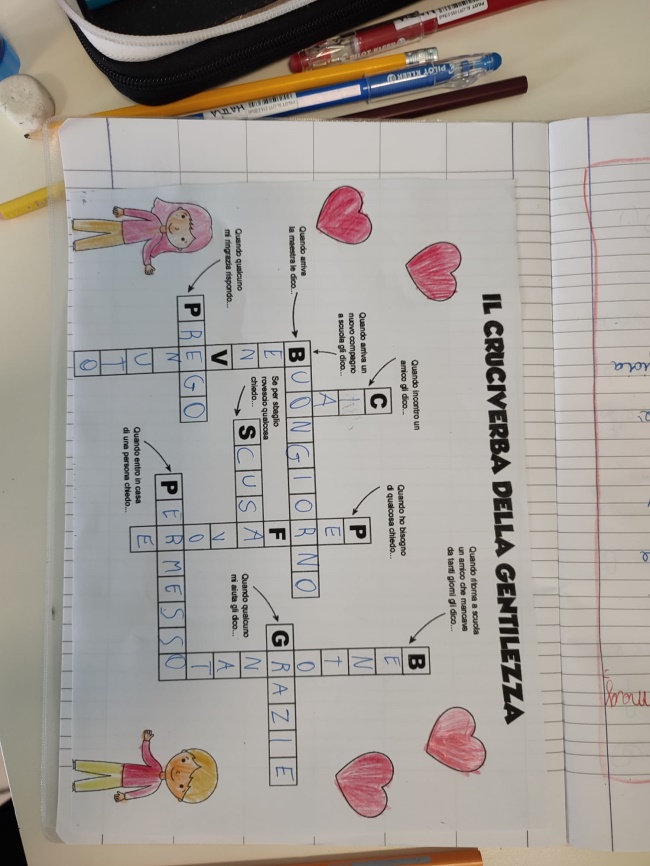 LA
GENTILEZZA
E LA
SUA
MAGIA
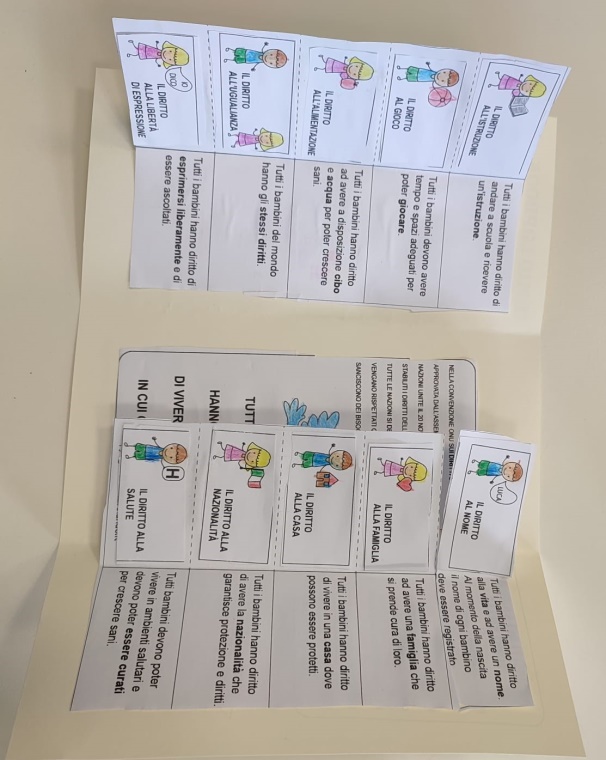 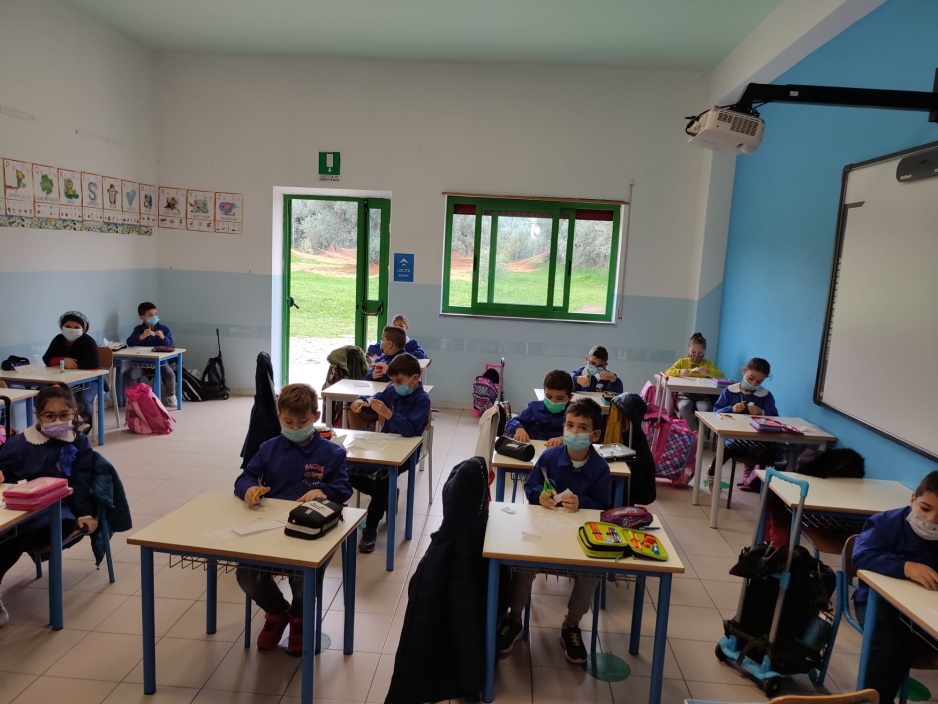 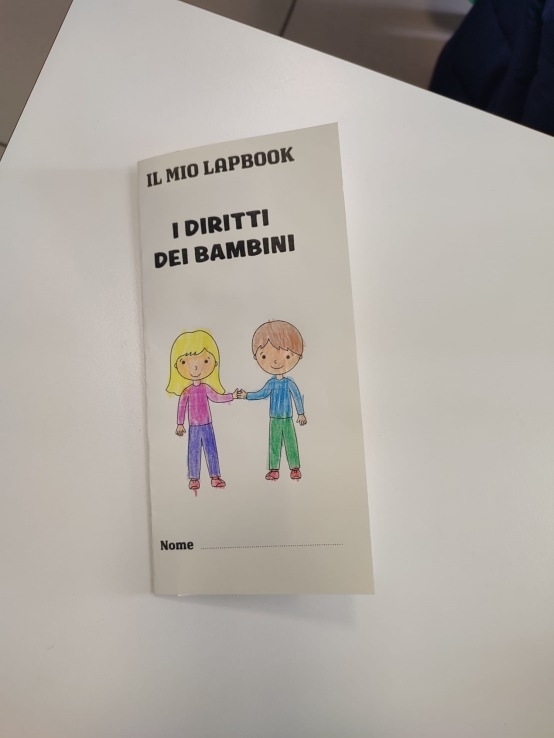 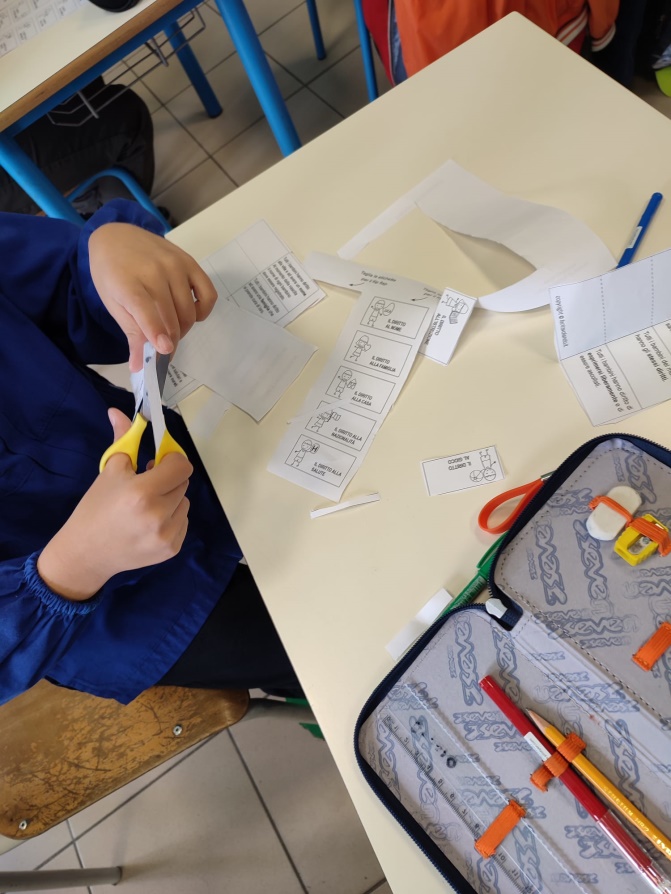 I
DIRITTI
DEI
BAMBINI
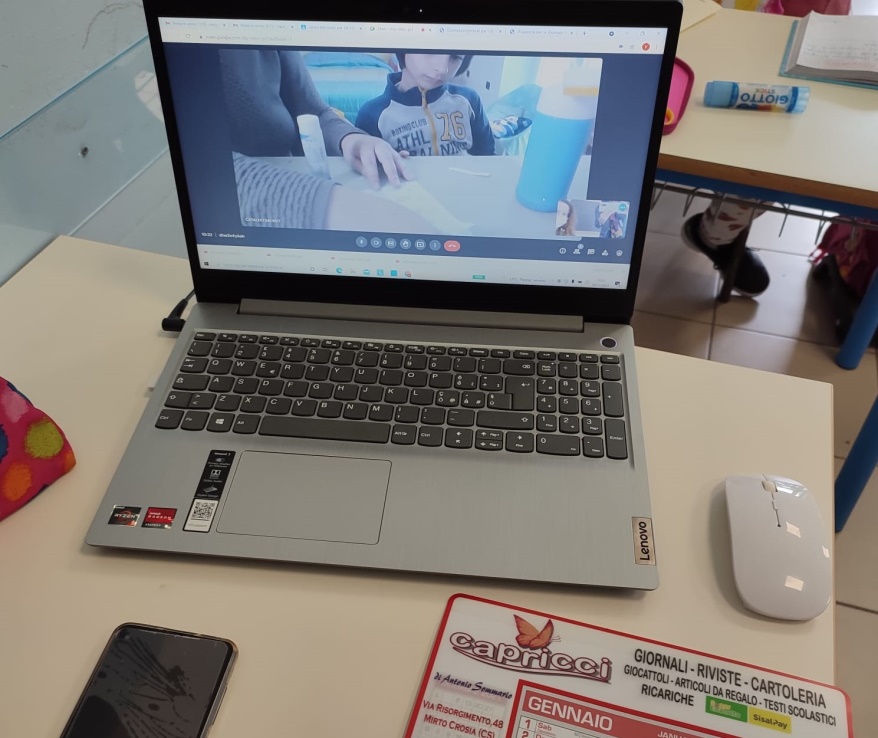 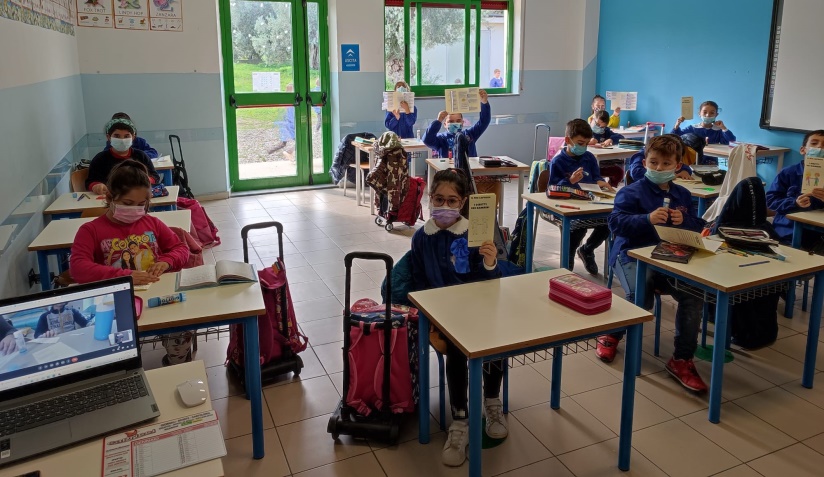 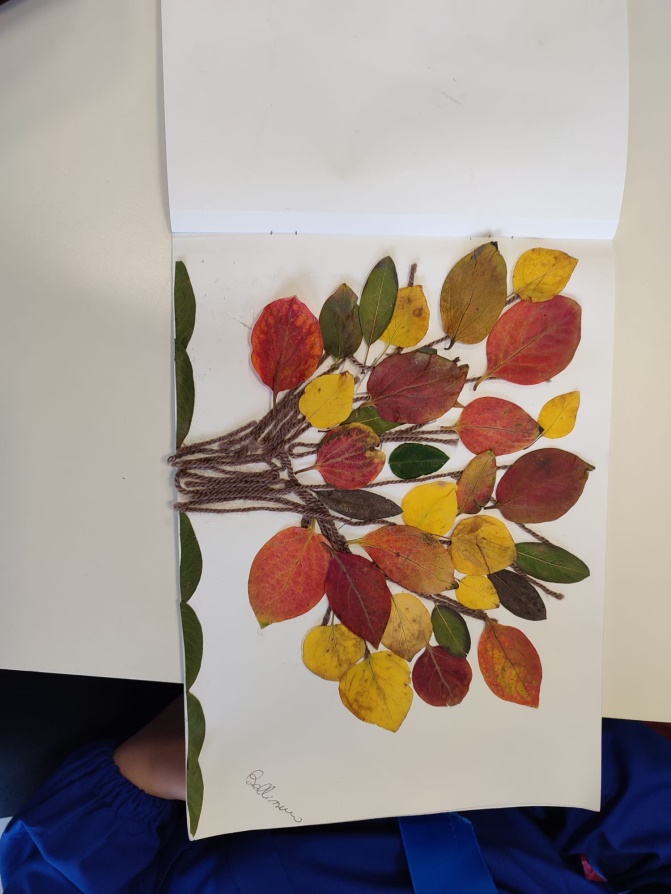 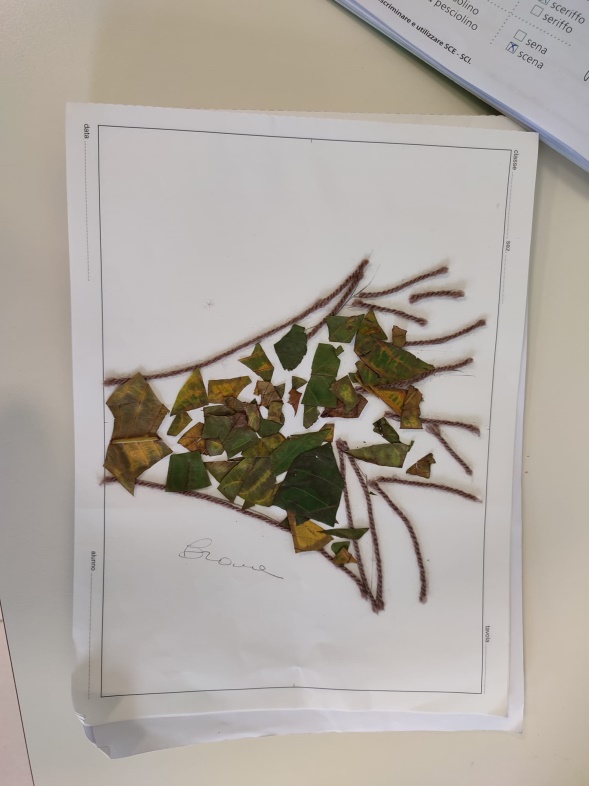 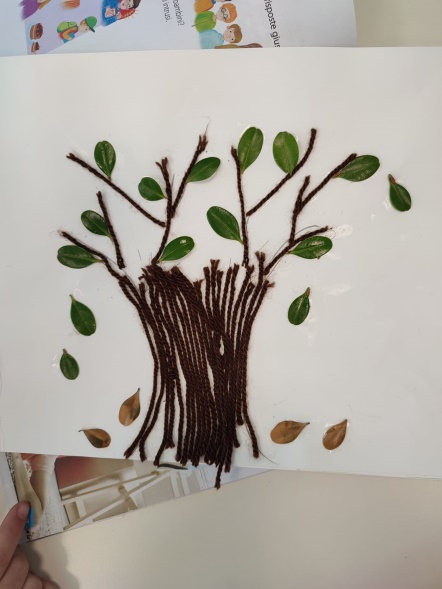 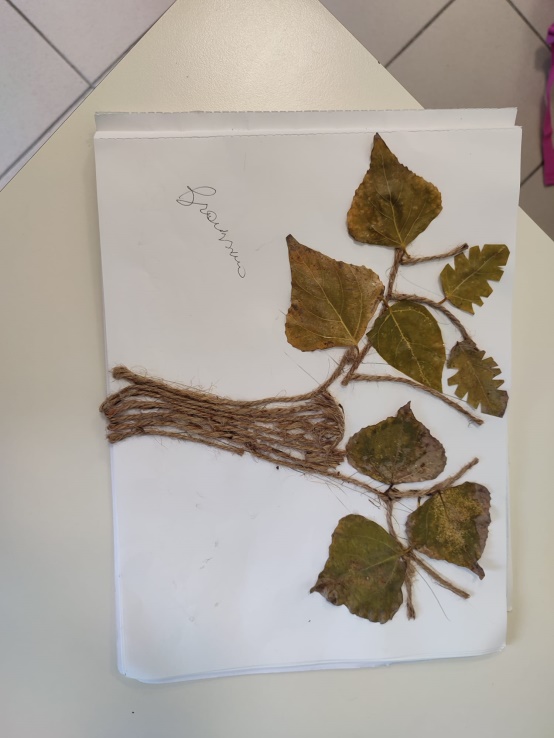 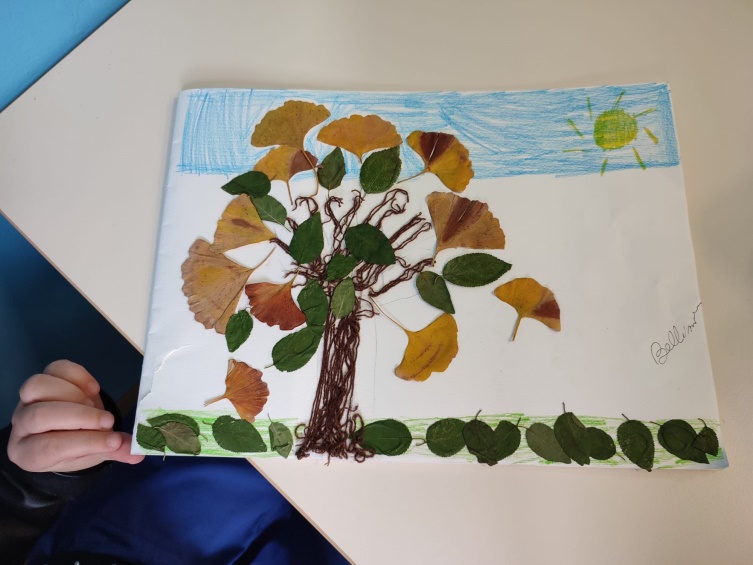 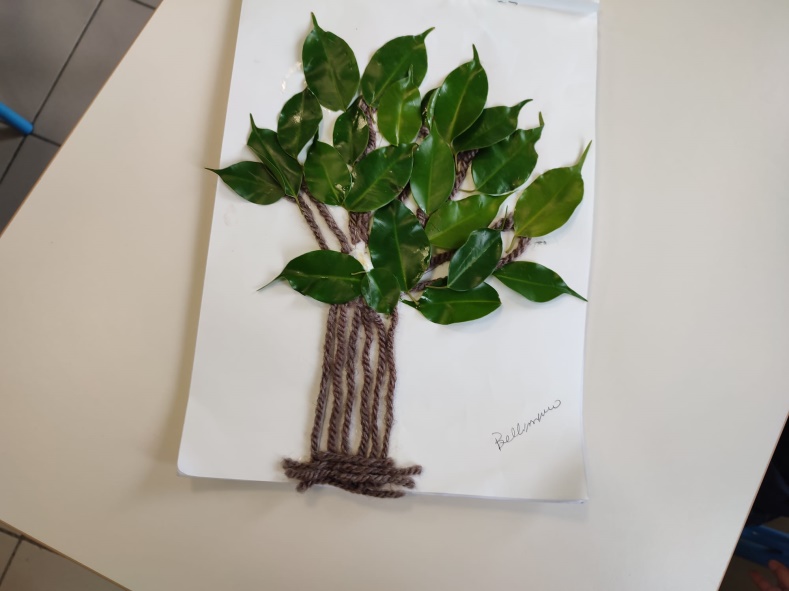 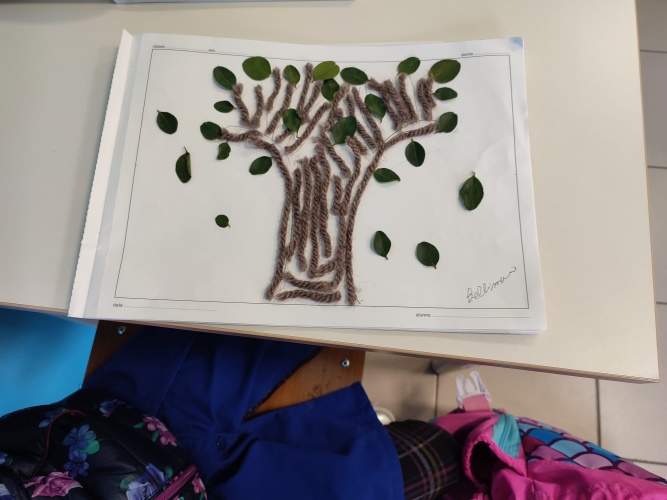 UN  ALBERO
PER  AMICO
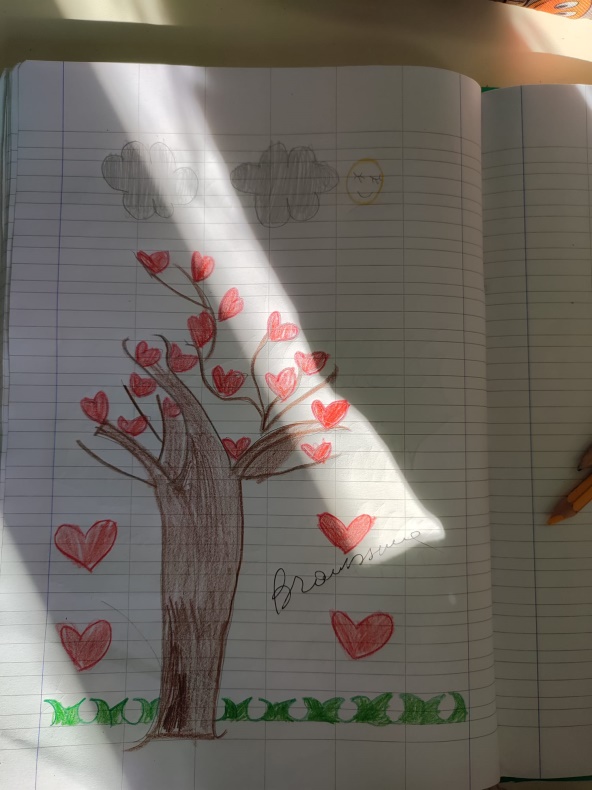 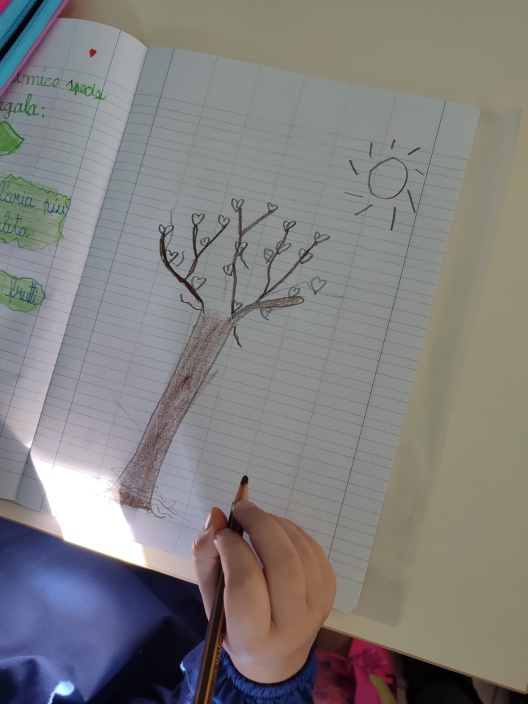 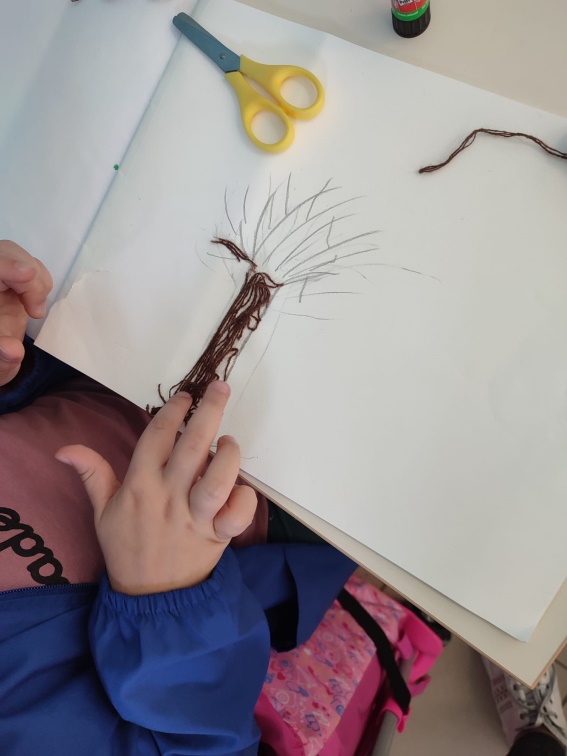 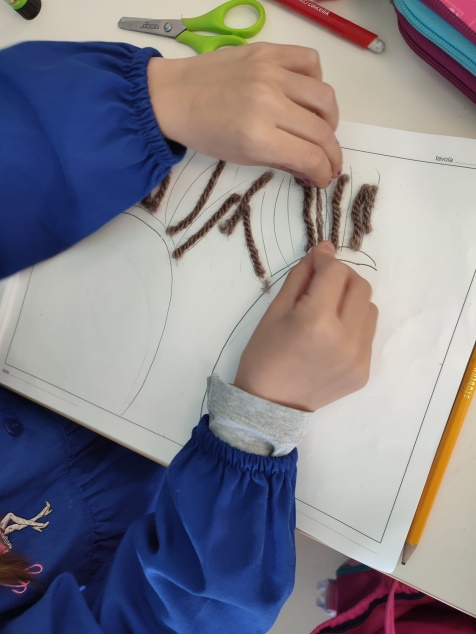 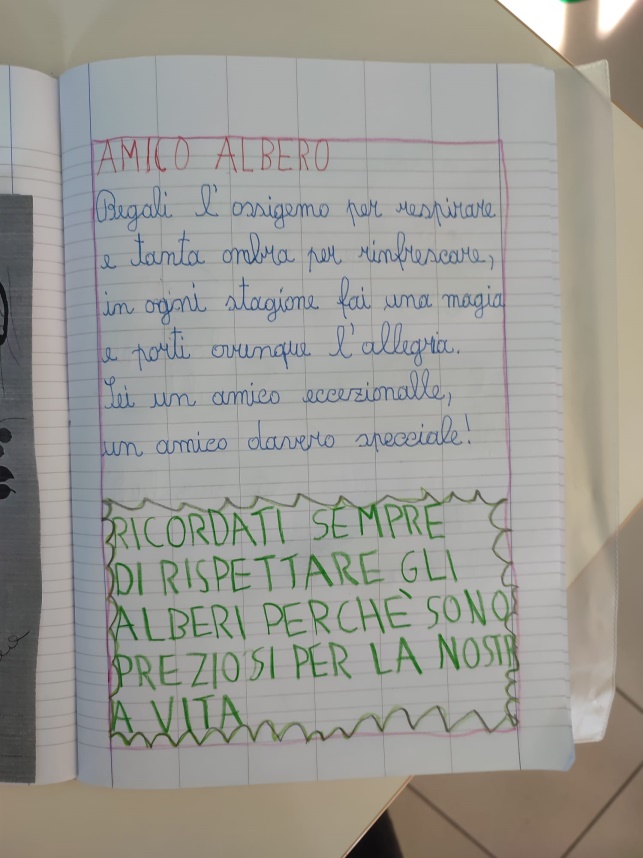 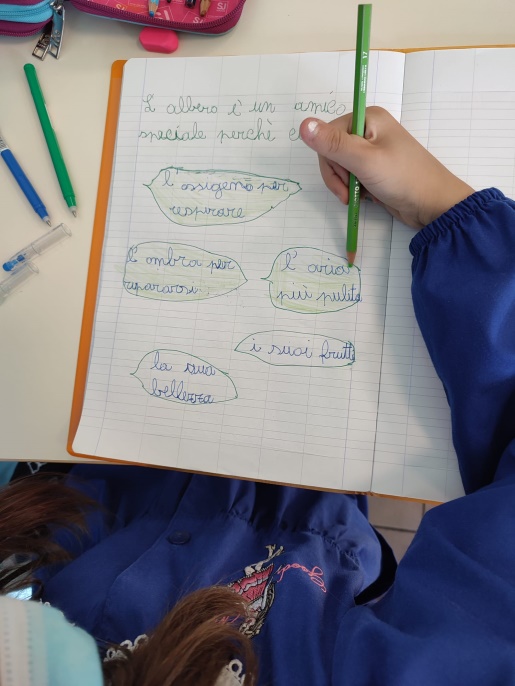 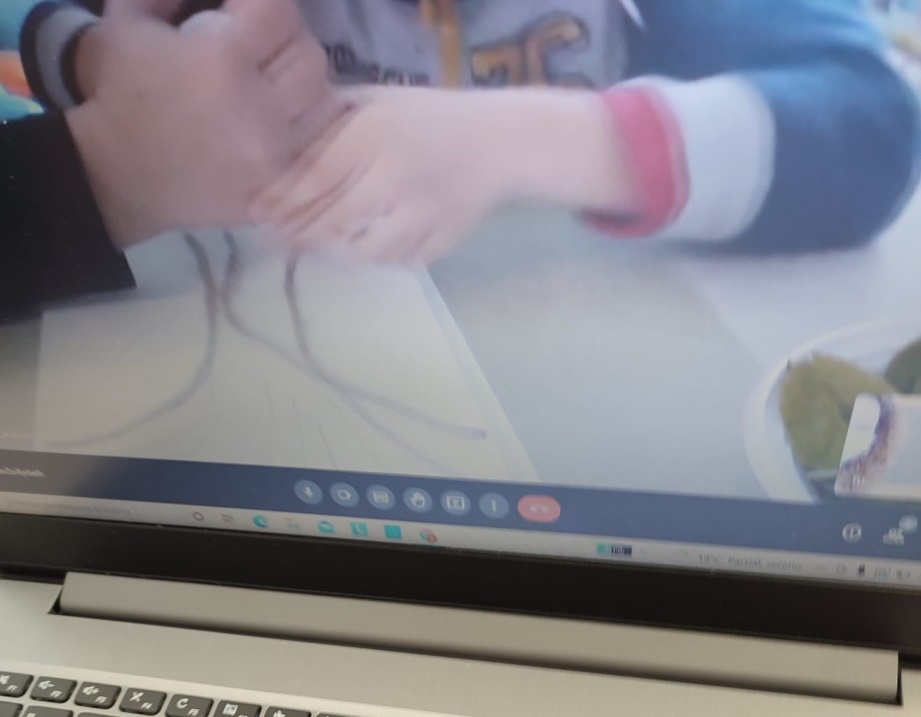 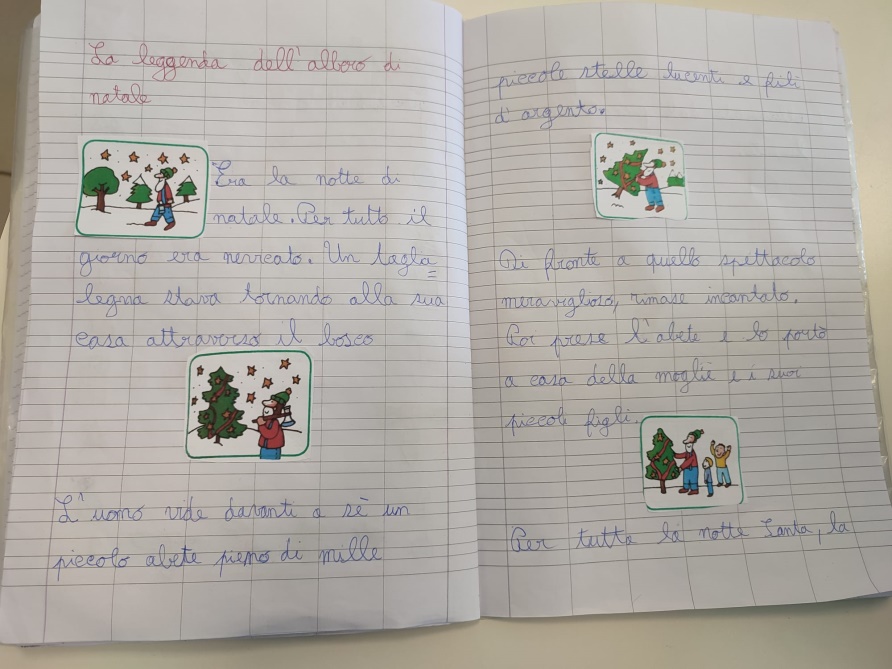 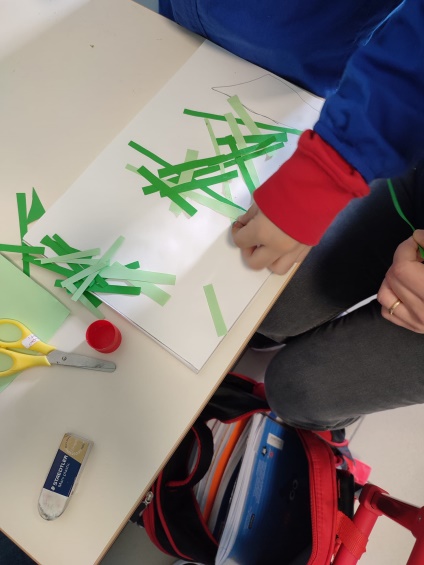 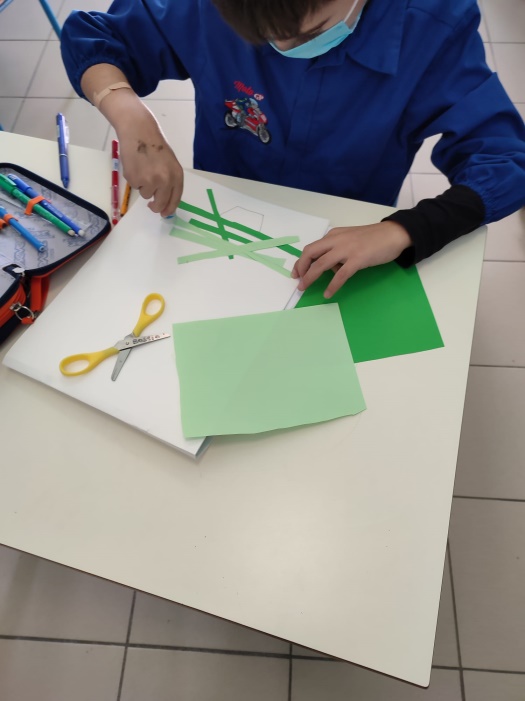 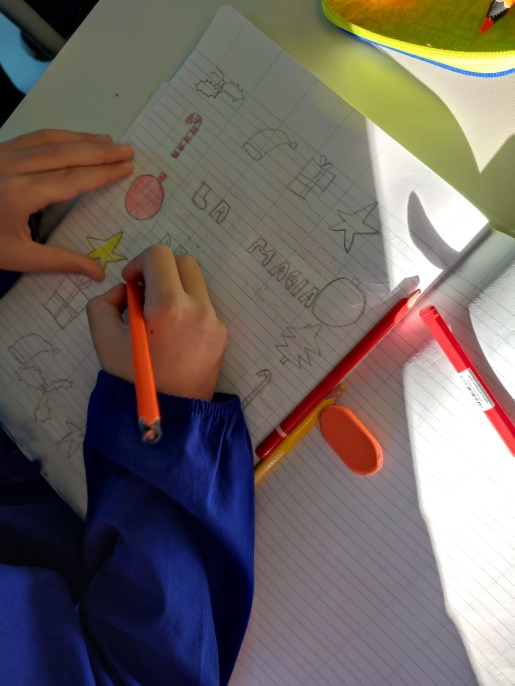 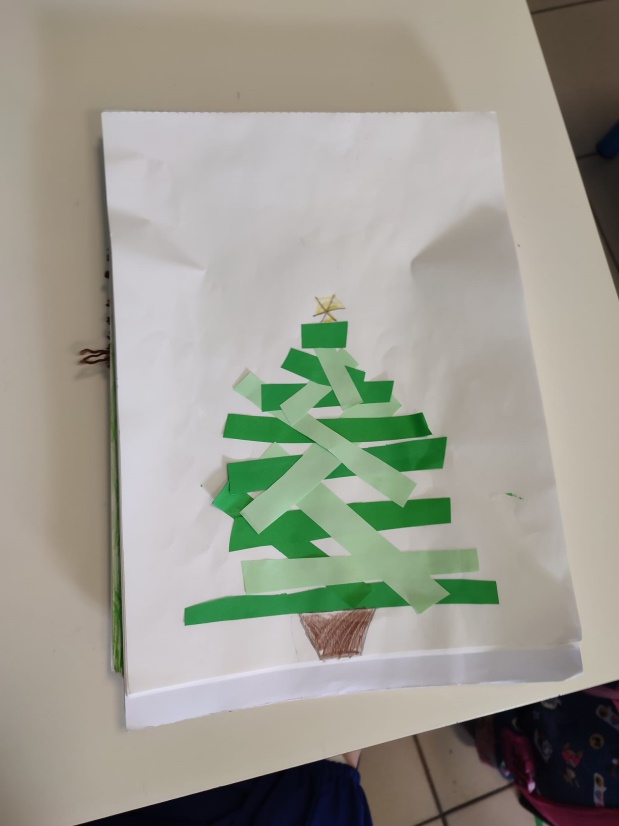 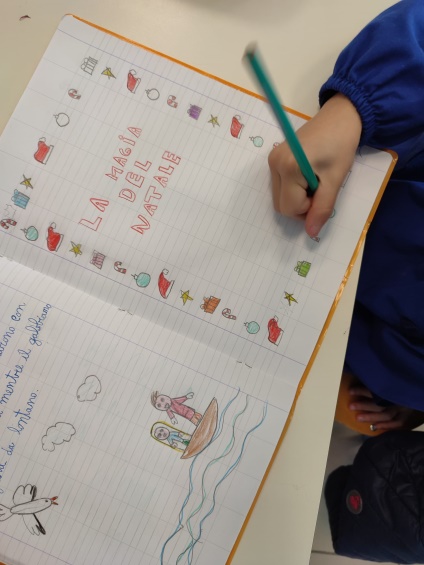 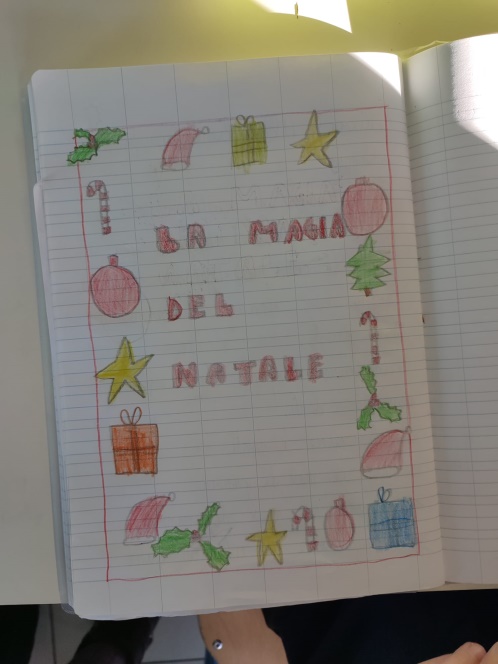 ASPETTANDO  IL  NATALE
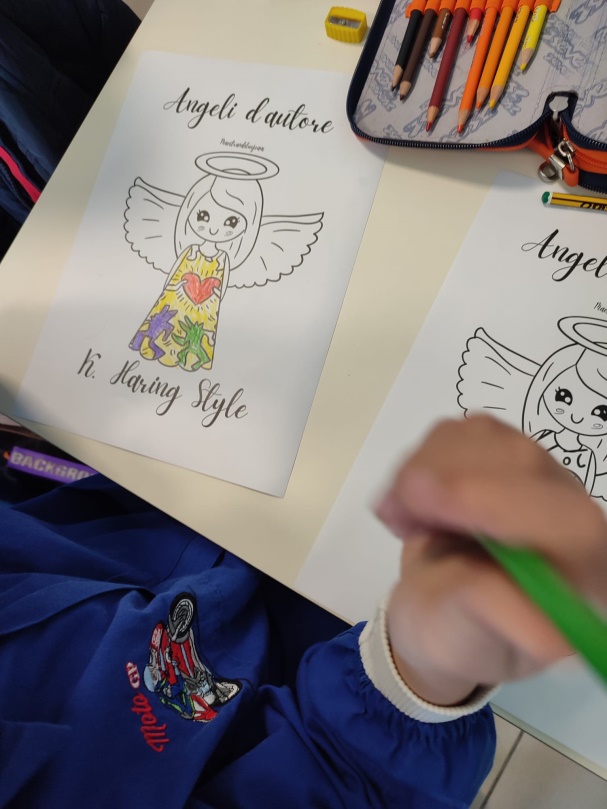 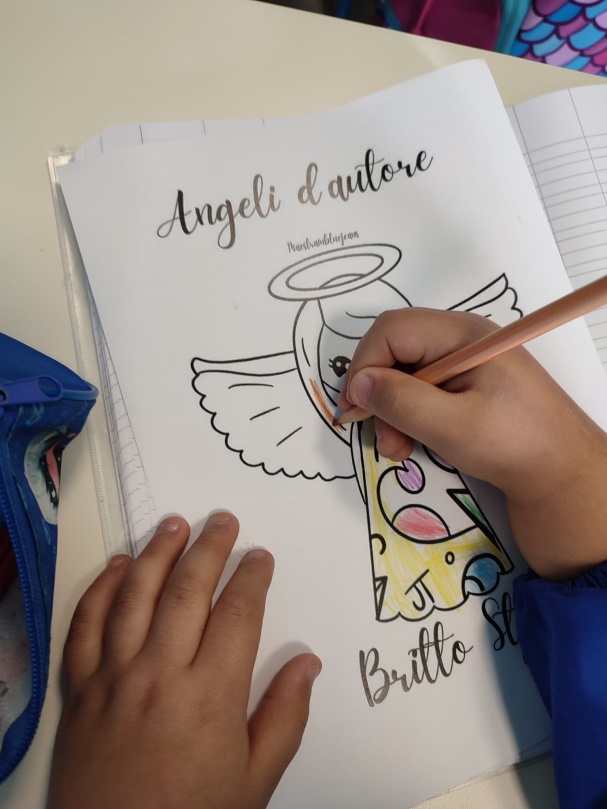 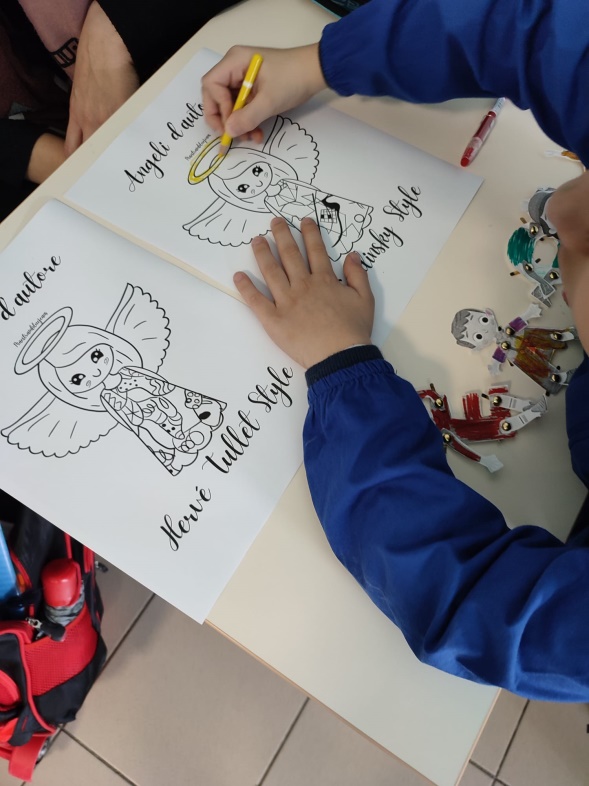 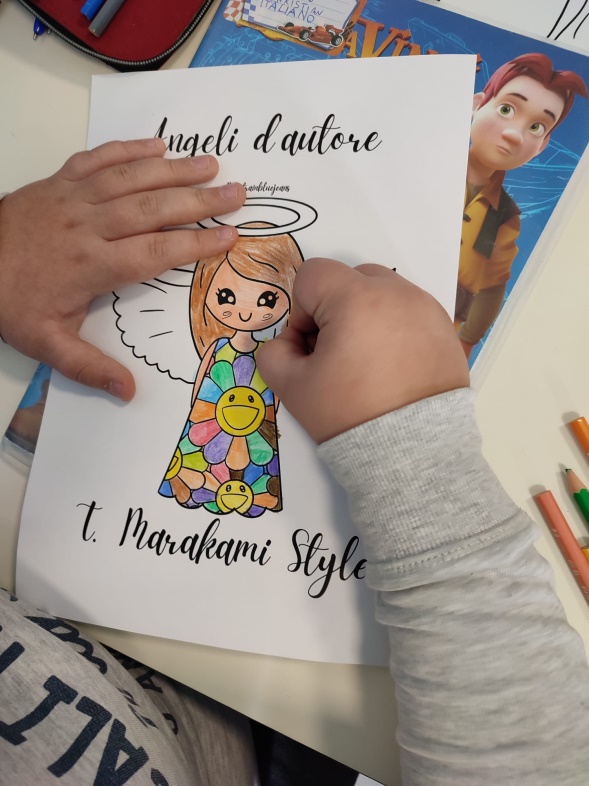 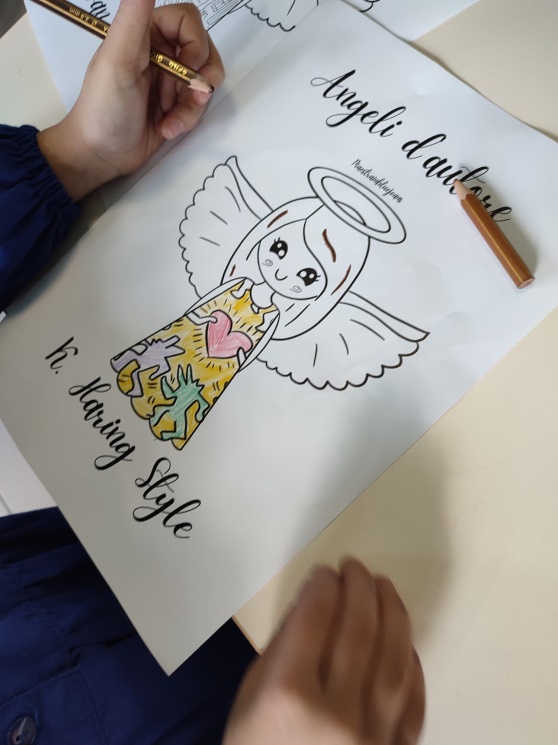 ANGELI
D’AUTORE
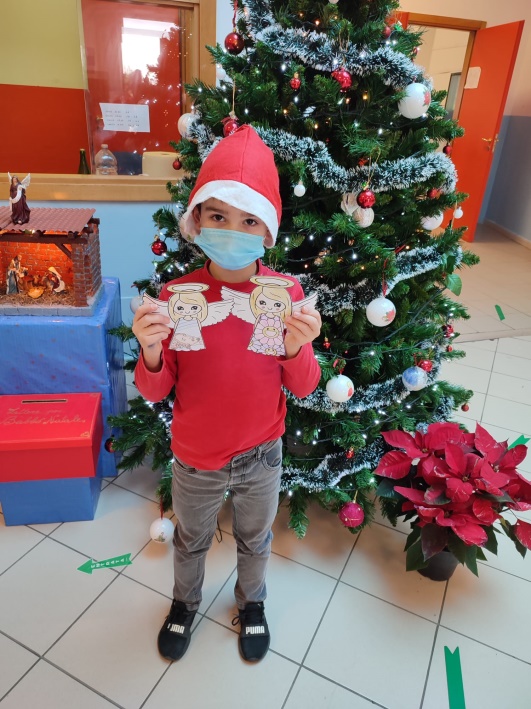 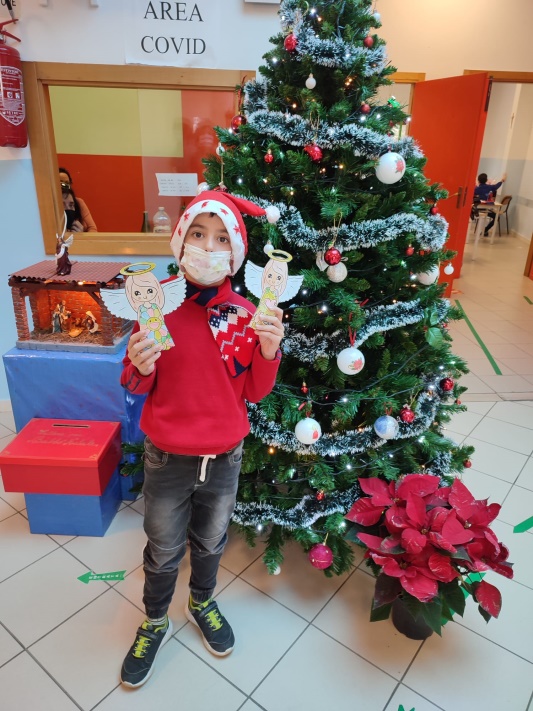 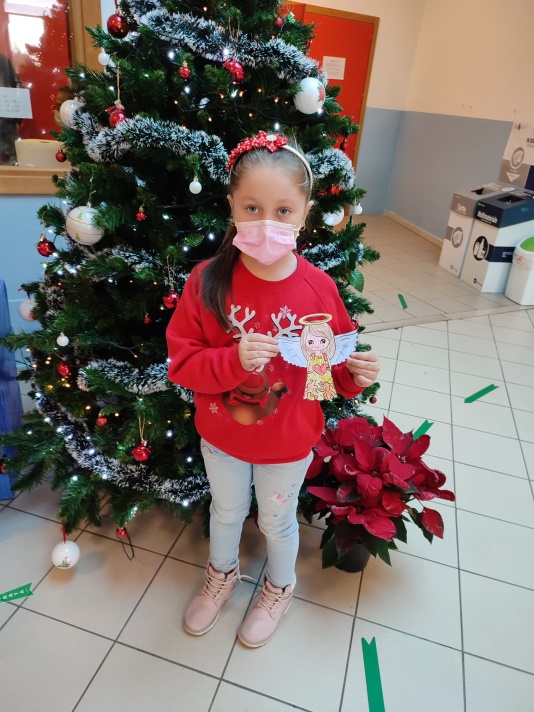 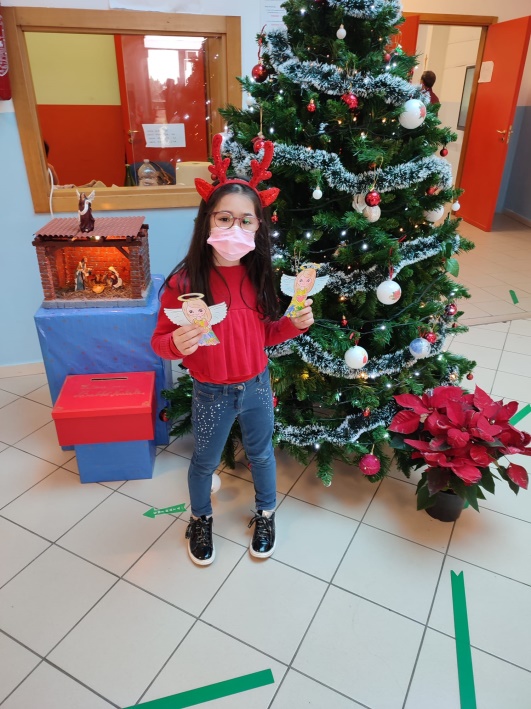 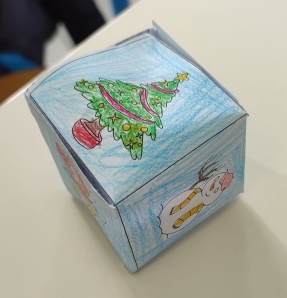 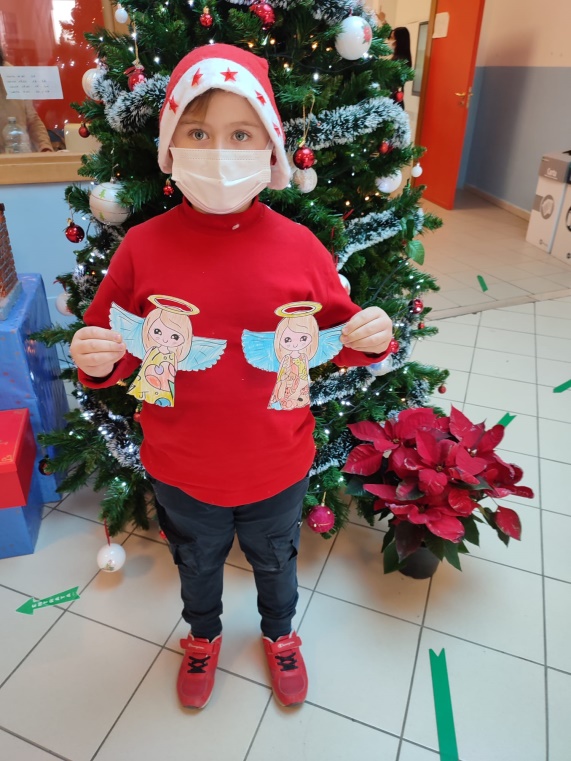 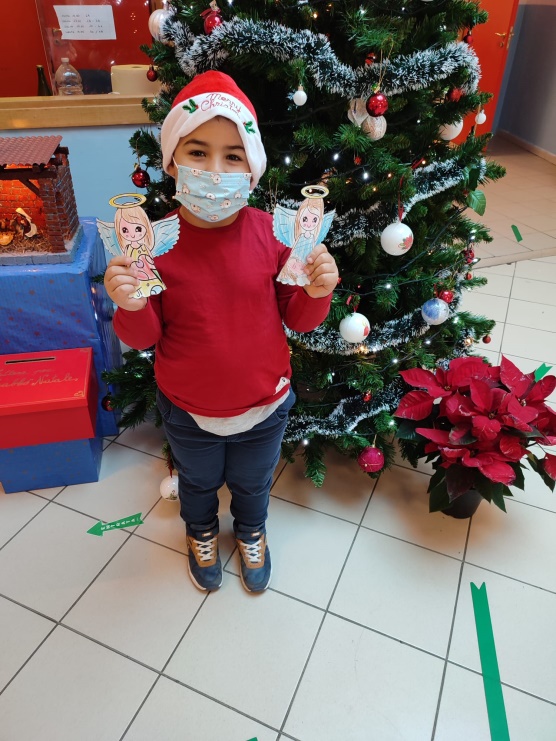 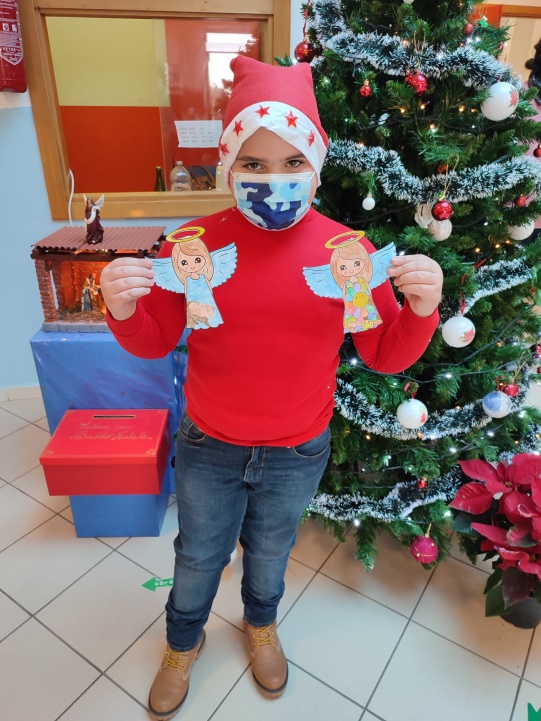 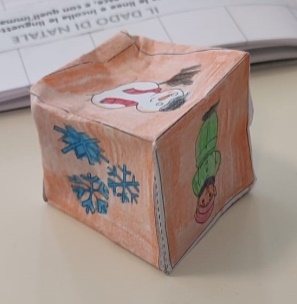 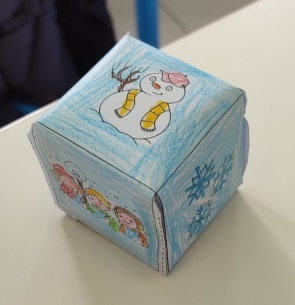 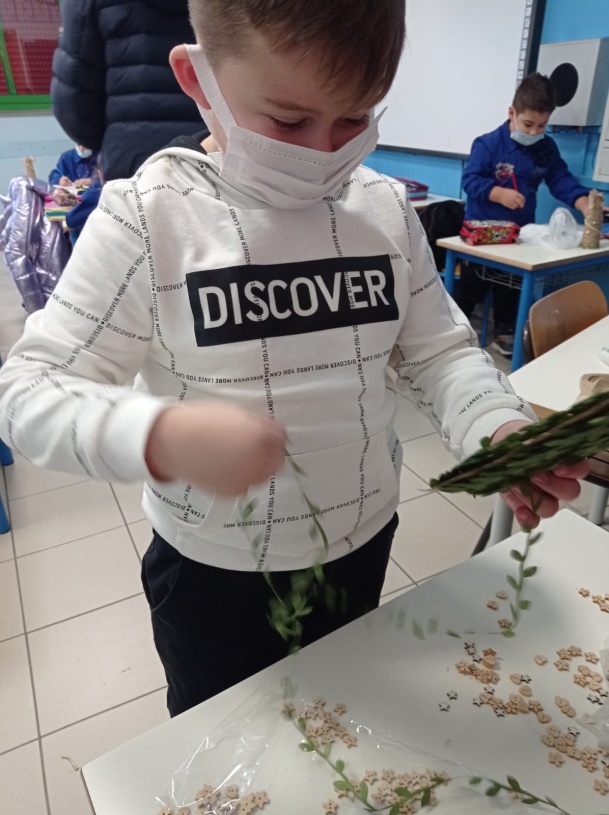 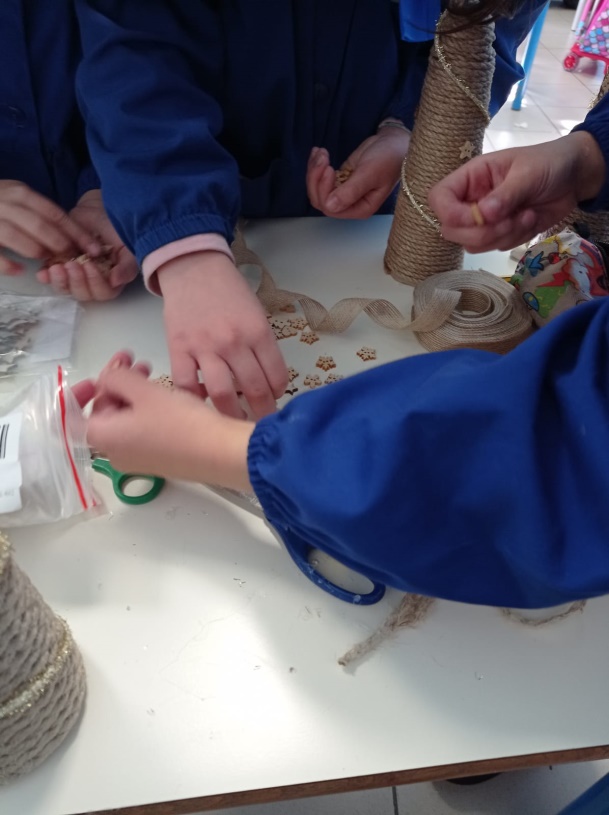 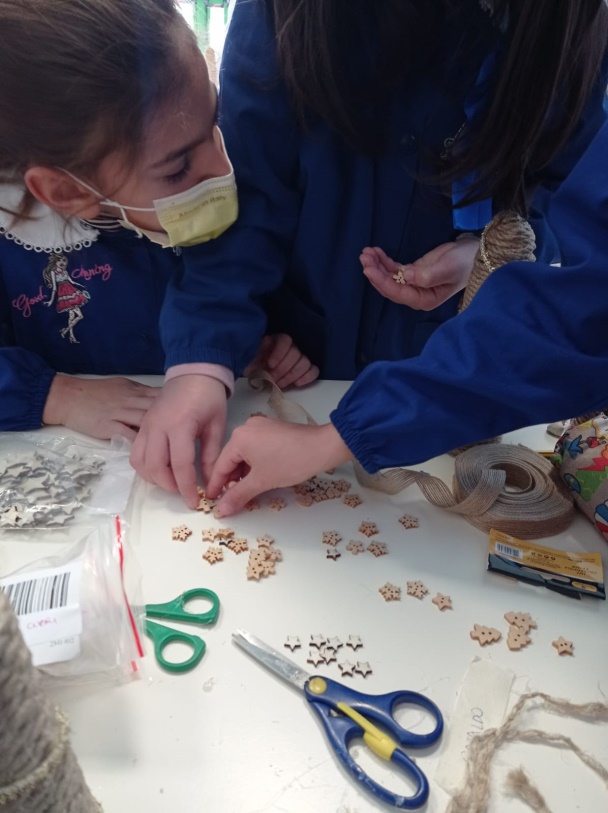 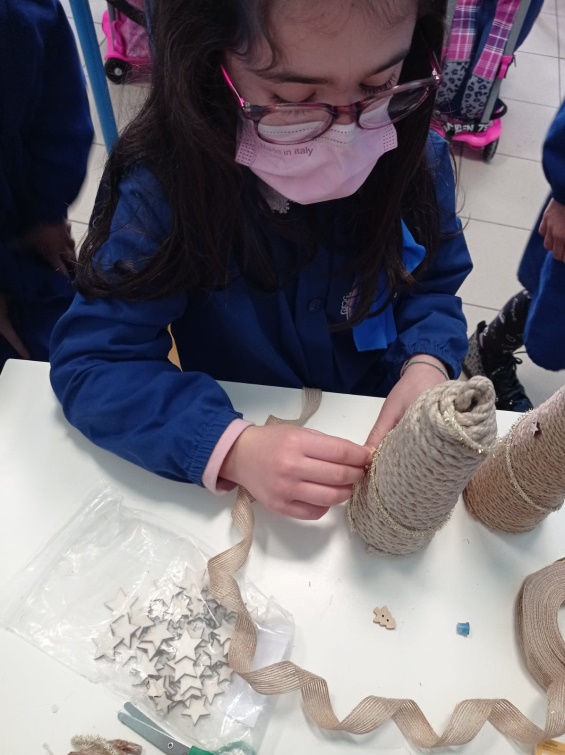 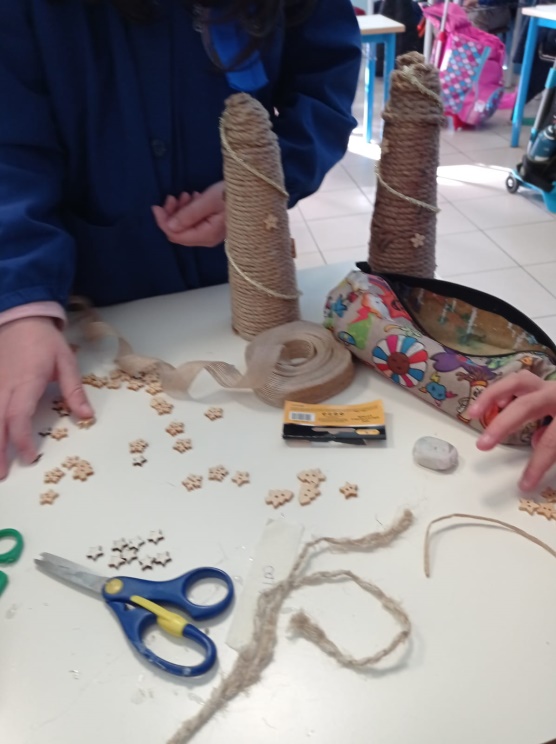 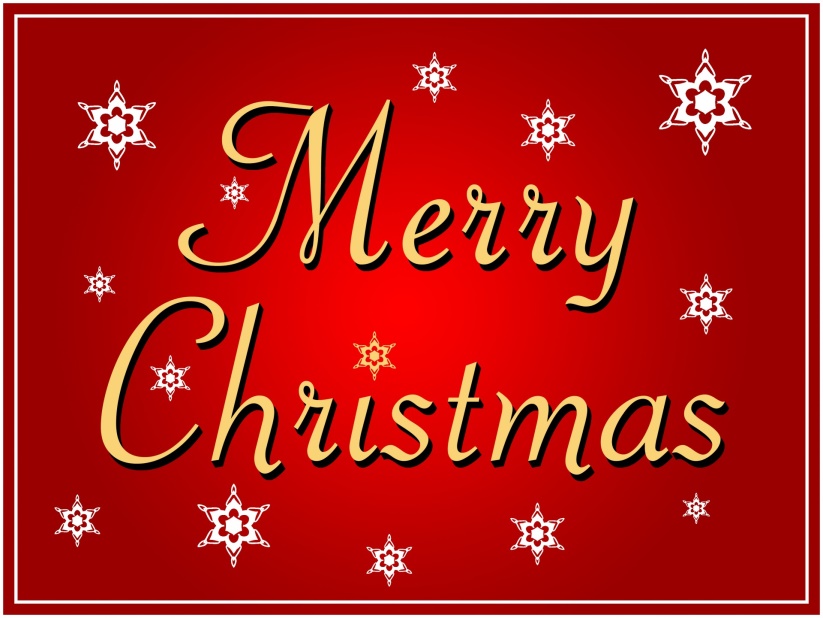 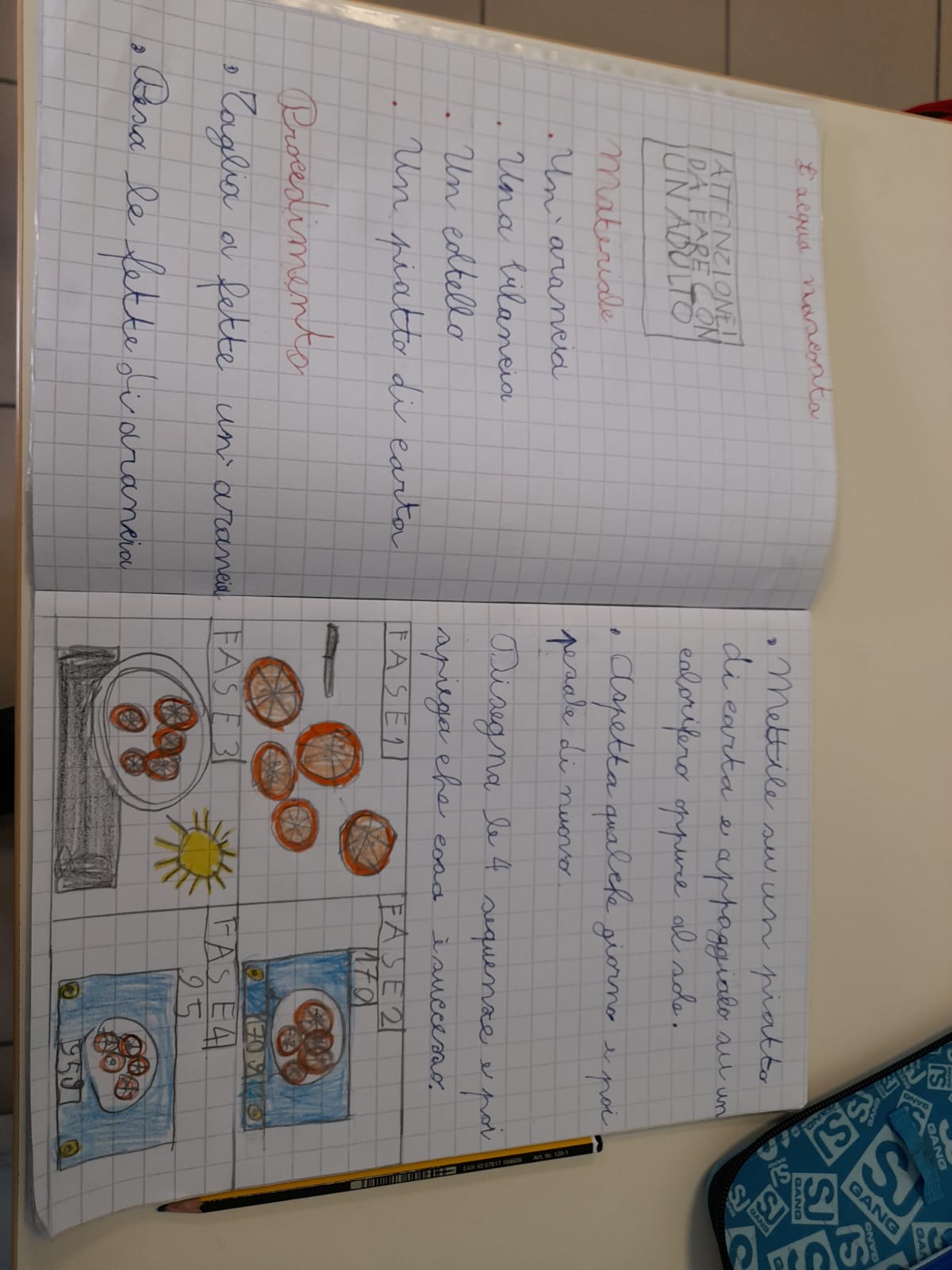 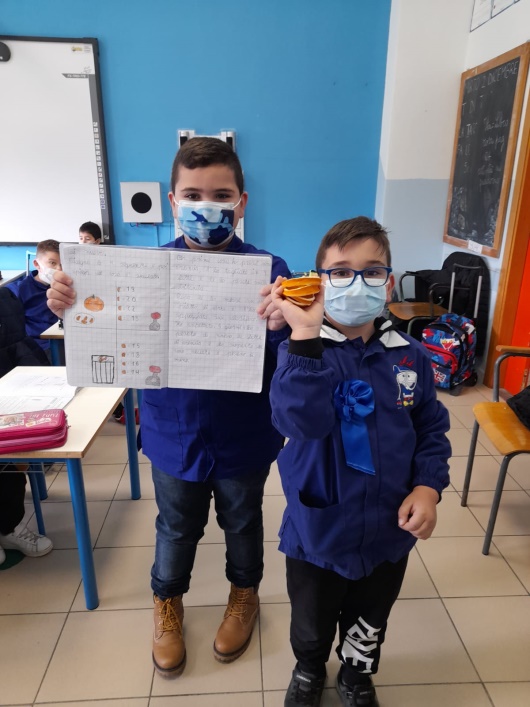 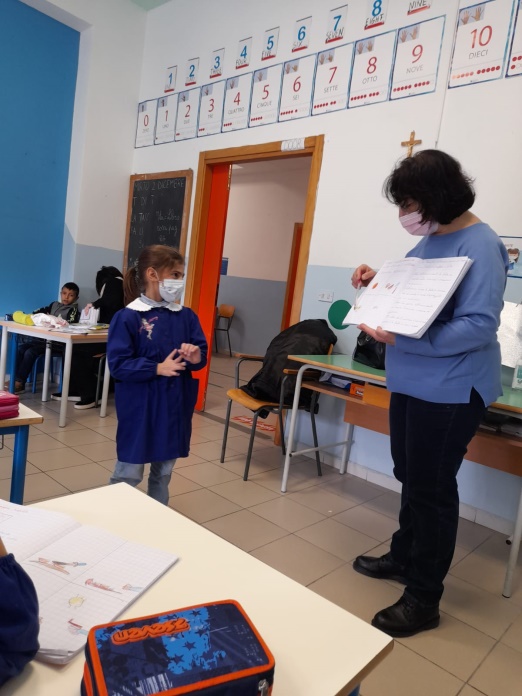 ESPERIMENTI
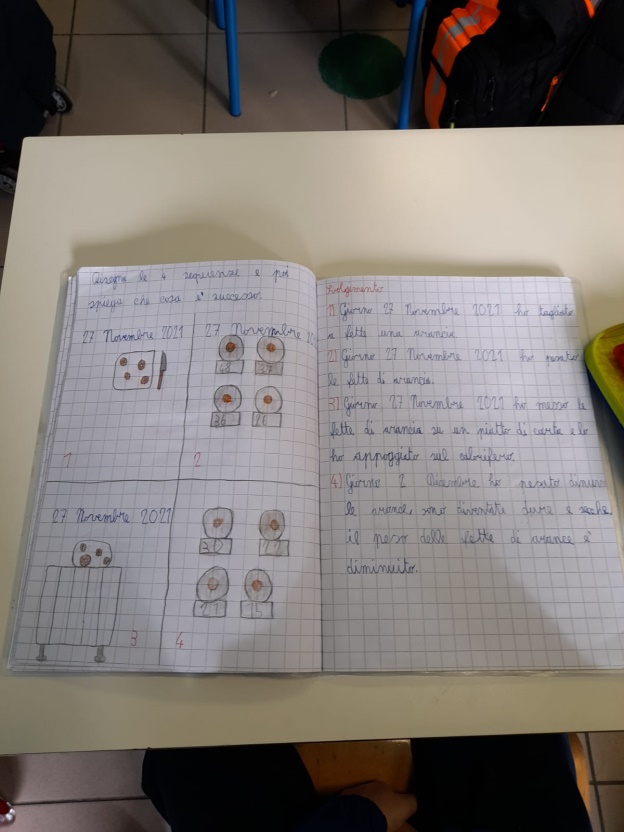 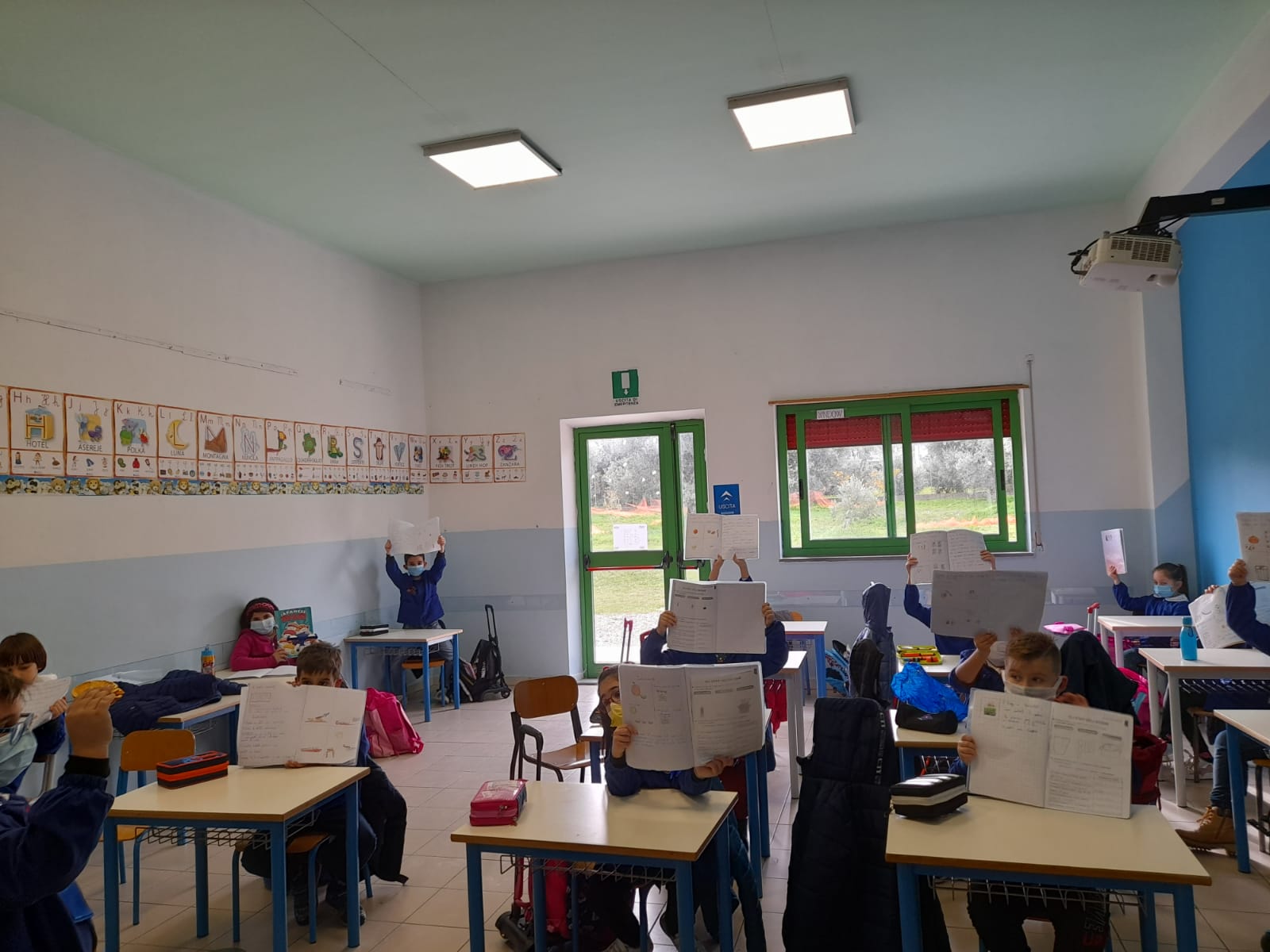 Costruiamo la nostra mela portaoggetti
C
L
A
S
S
E

3^
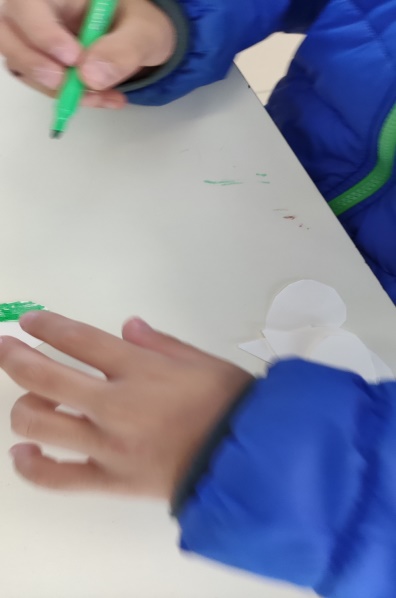 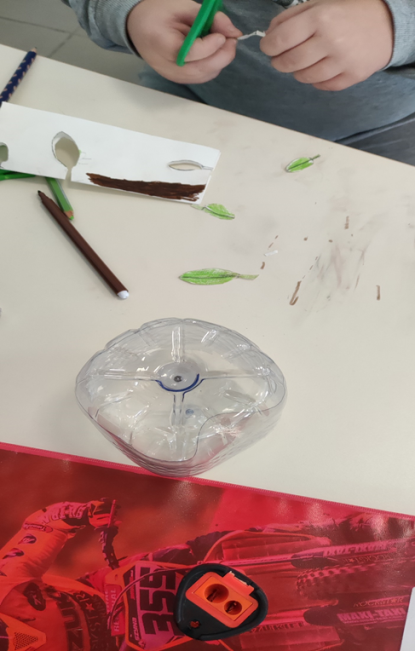 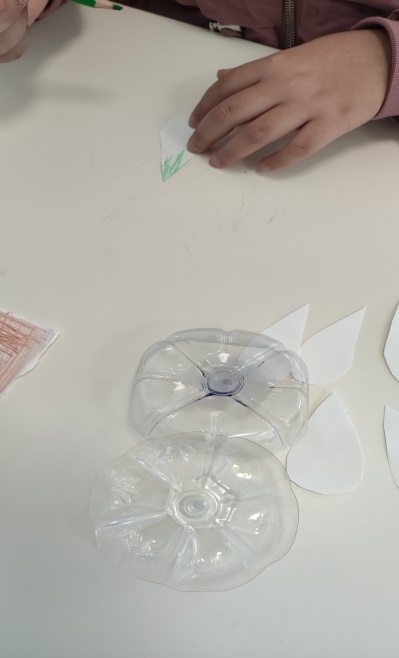 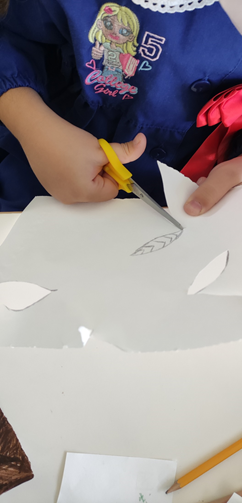 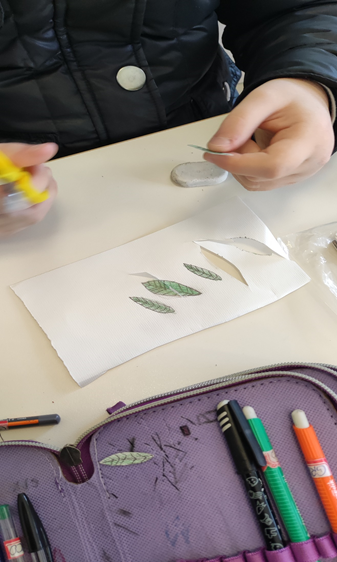 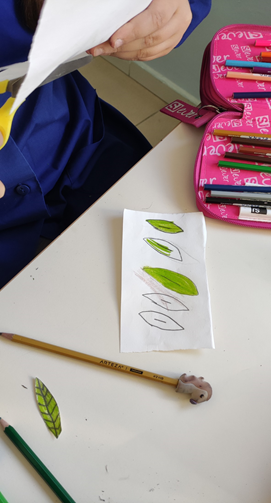 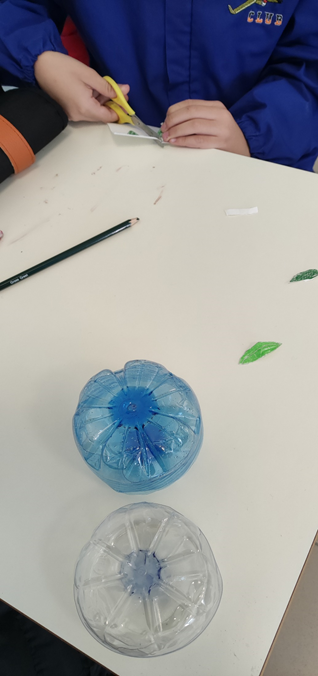 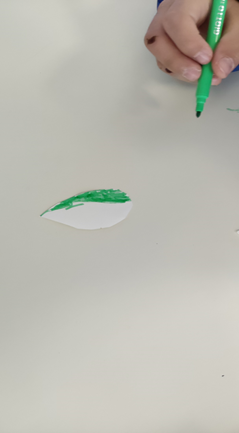 Ecco la nostra mela
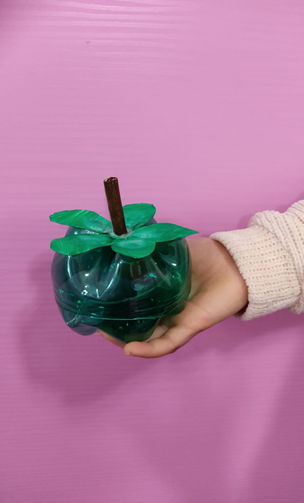 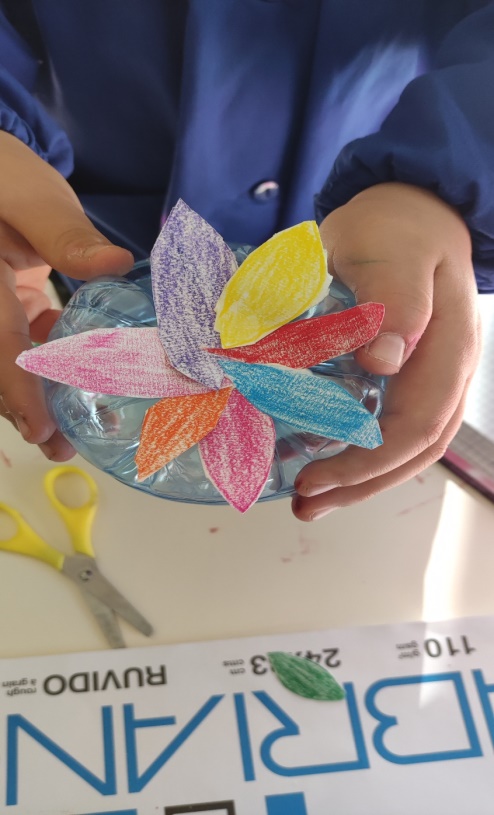 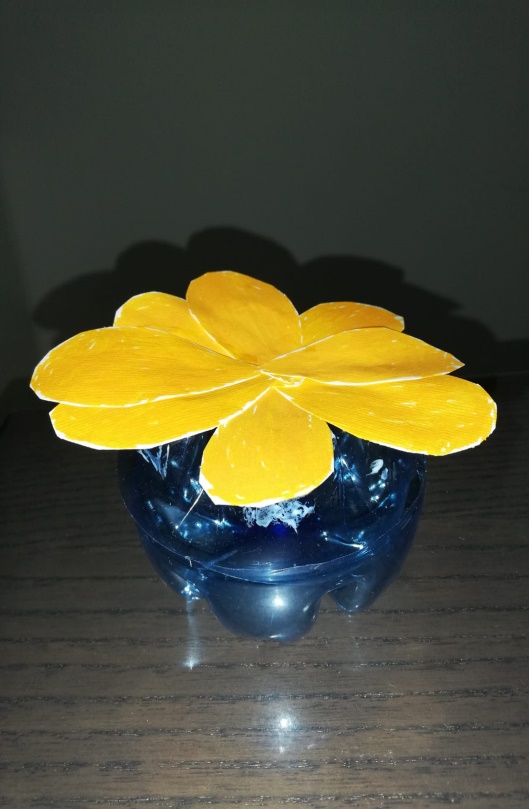 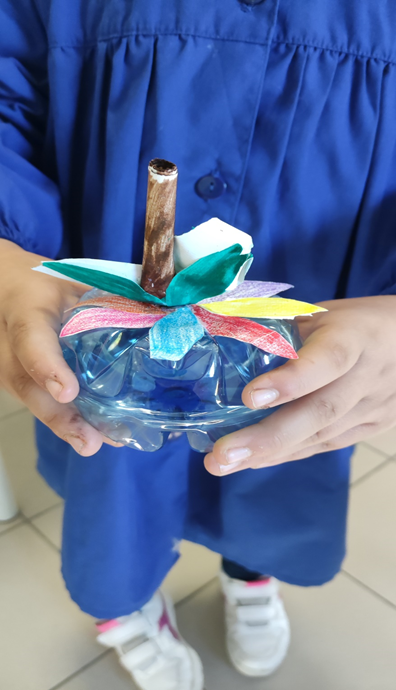 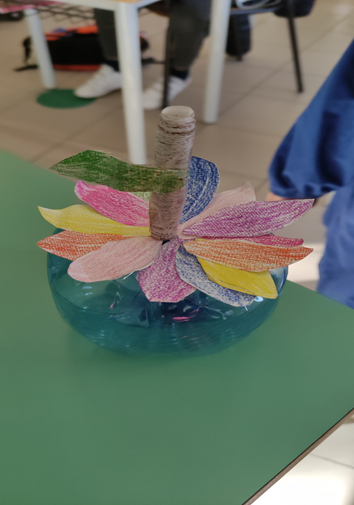 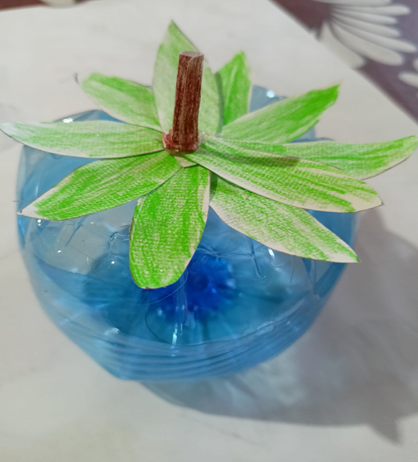 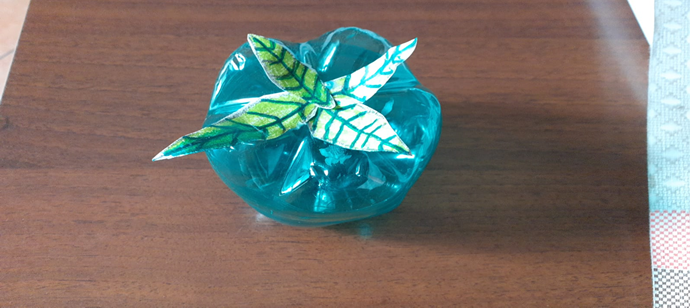 Giornata della Gentilezza
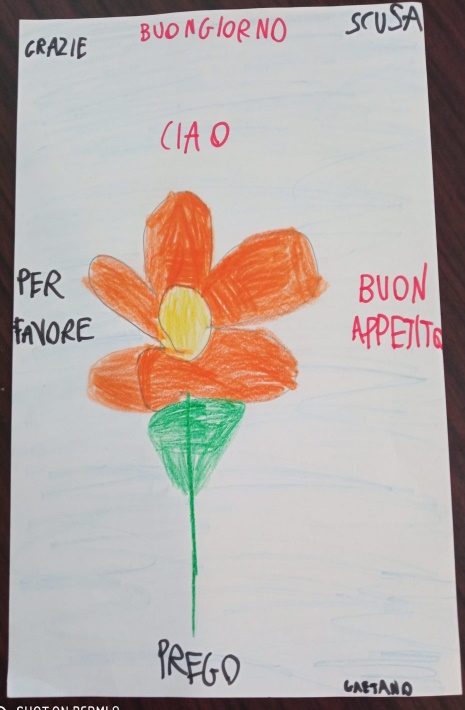 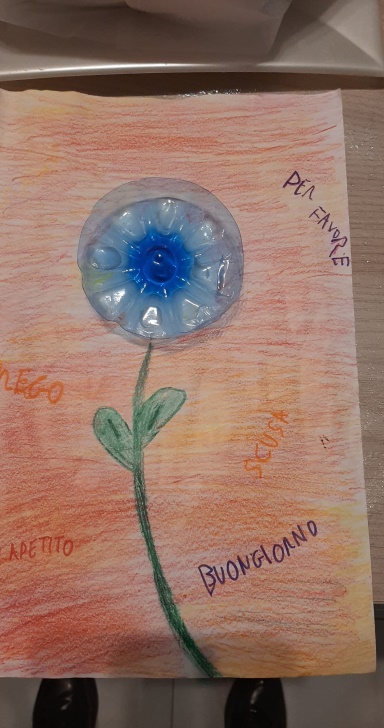 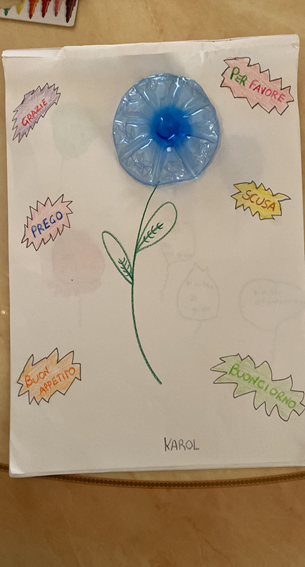 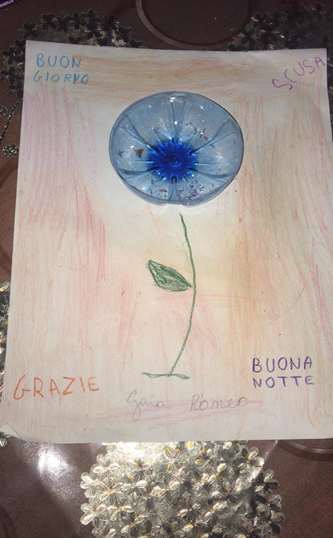 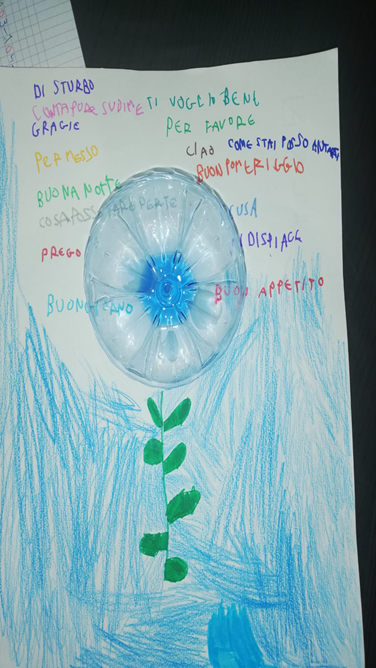 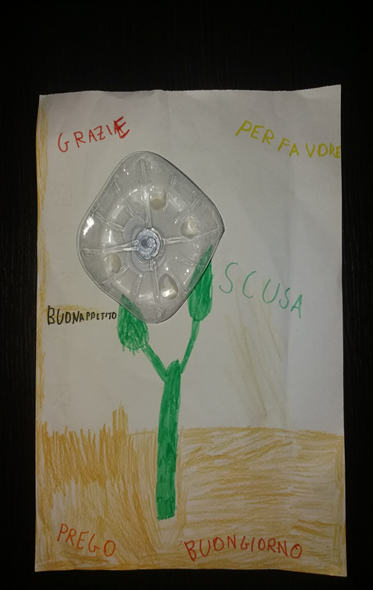 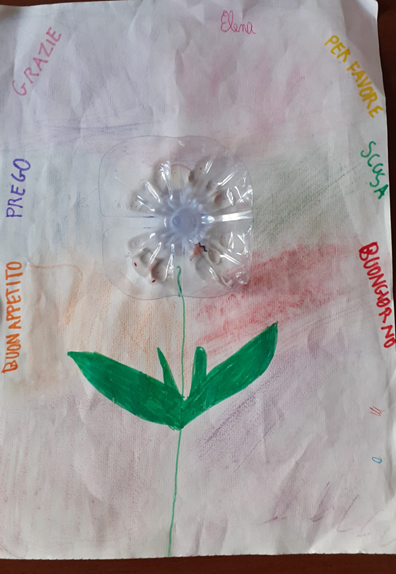 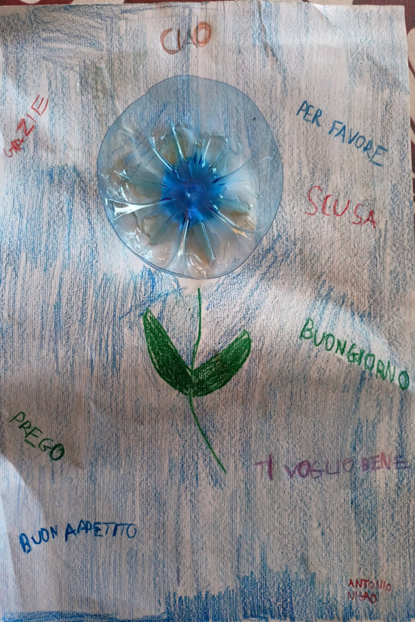 Inglese alla LIM
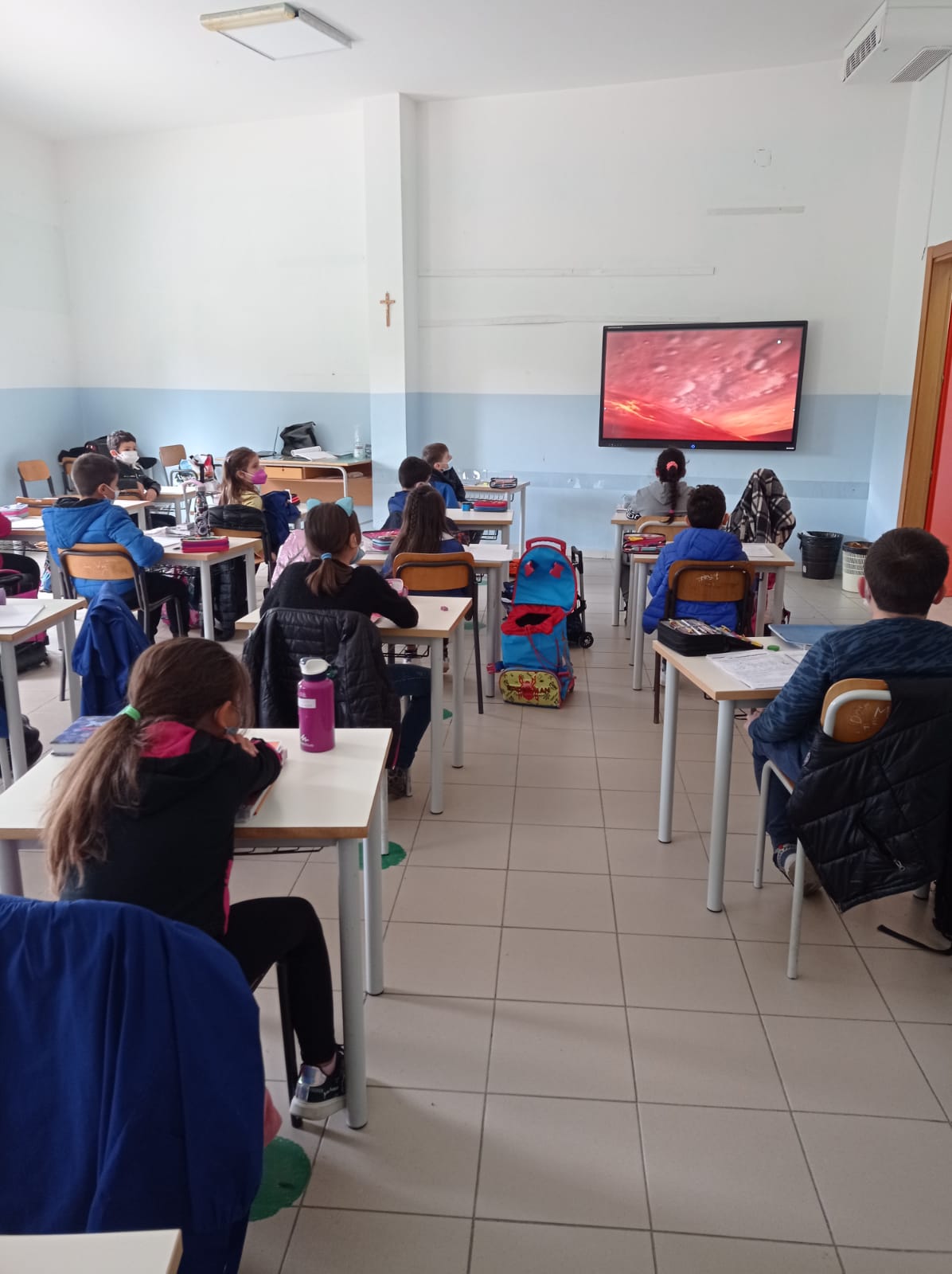 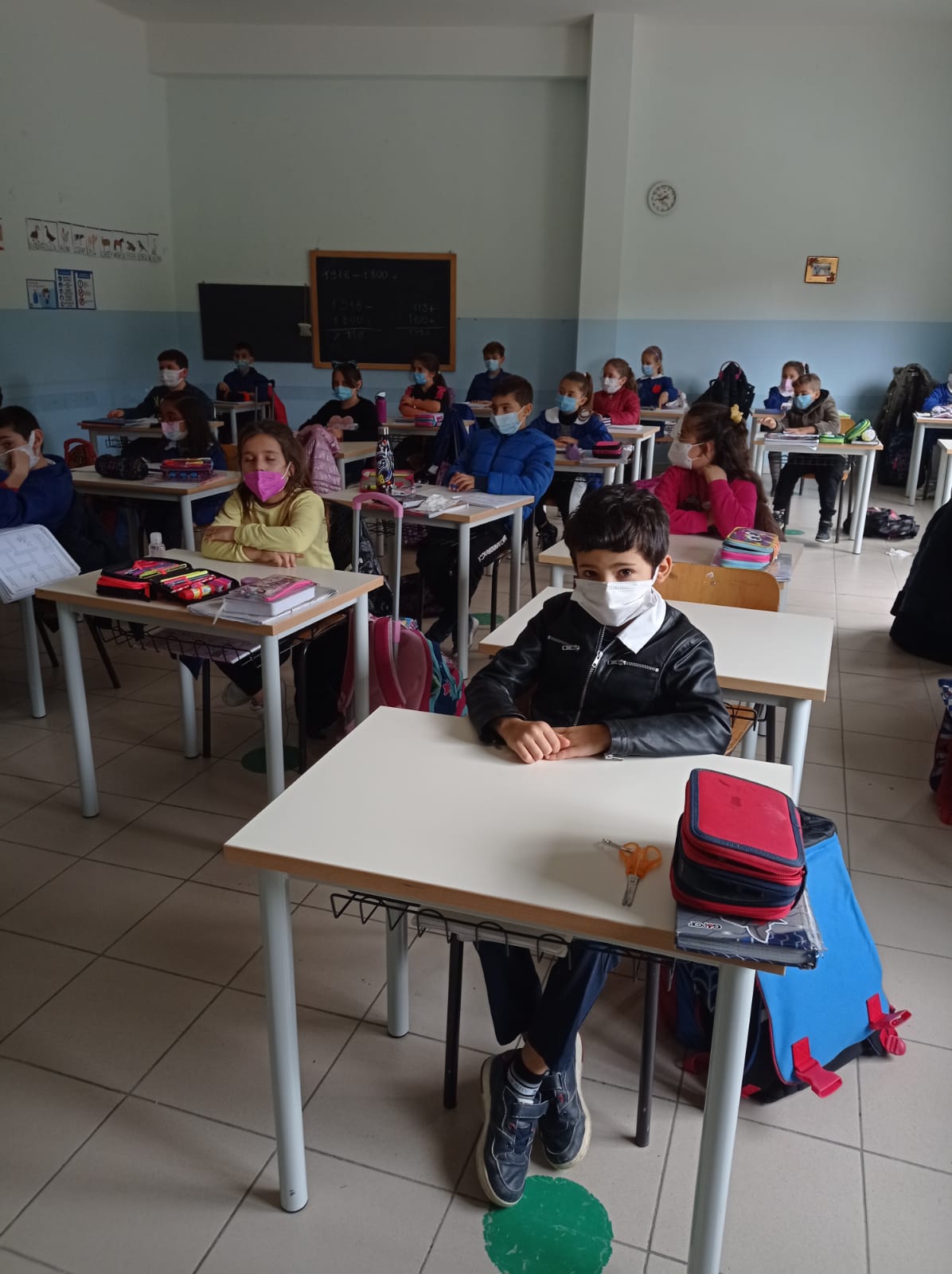 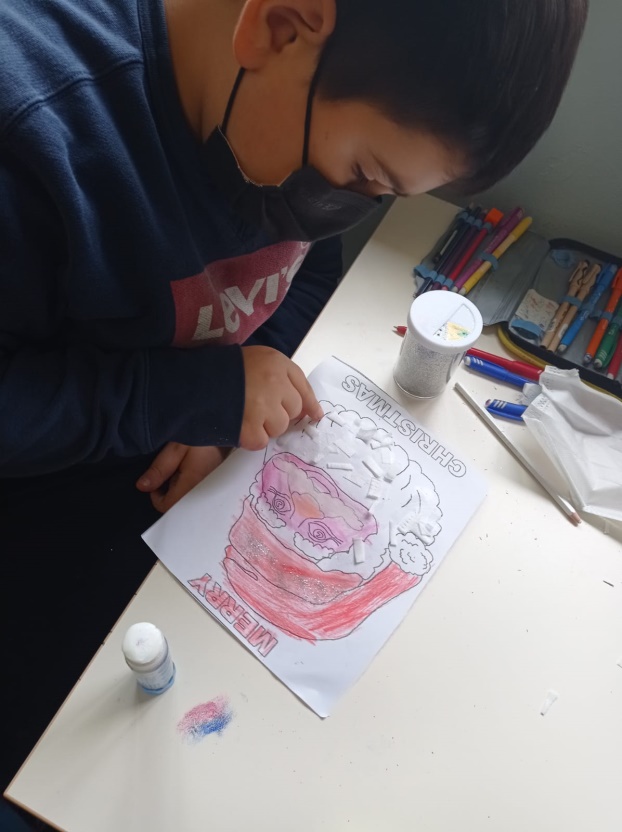 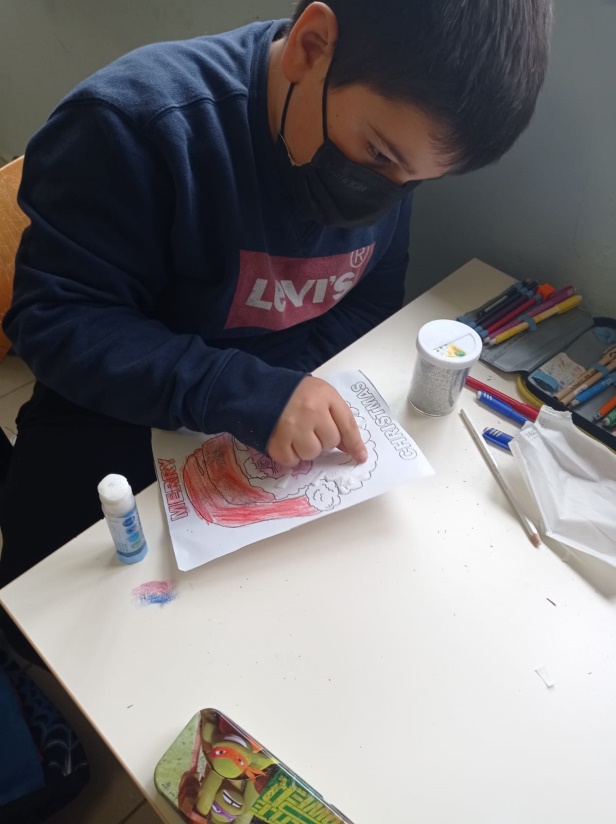 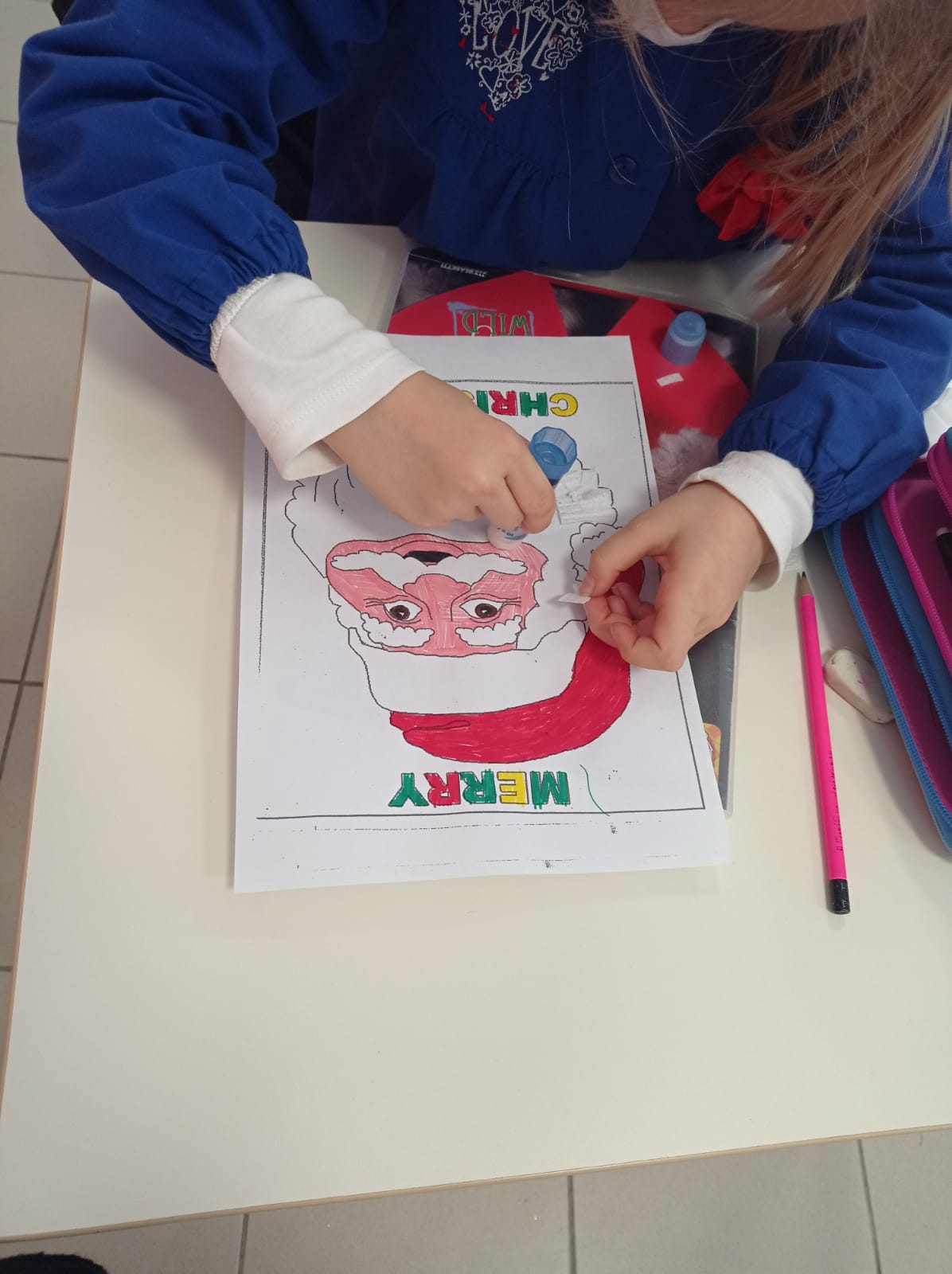 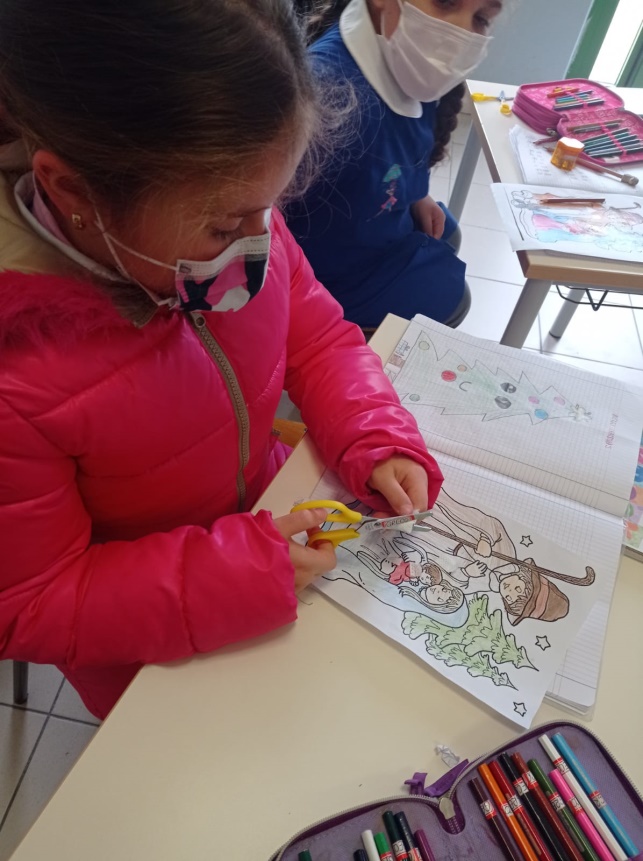 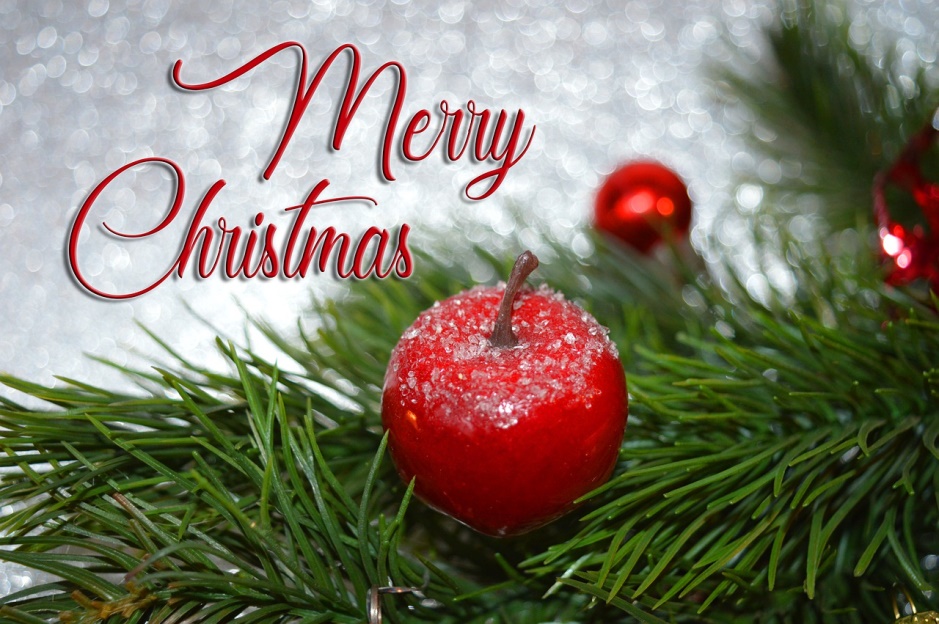 Natale
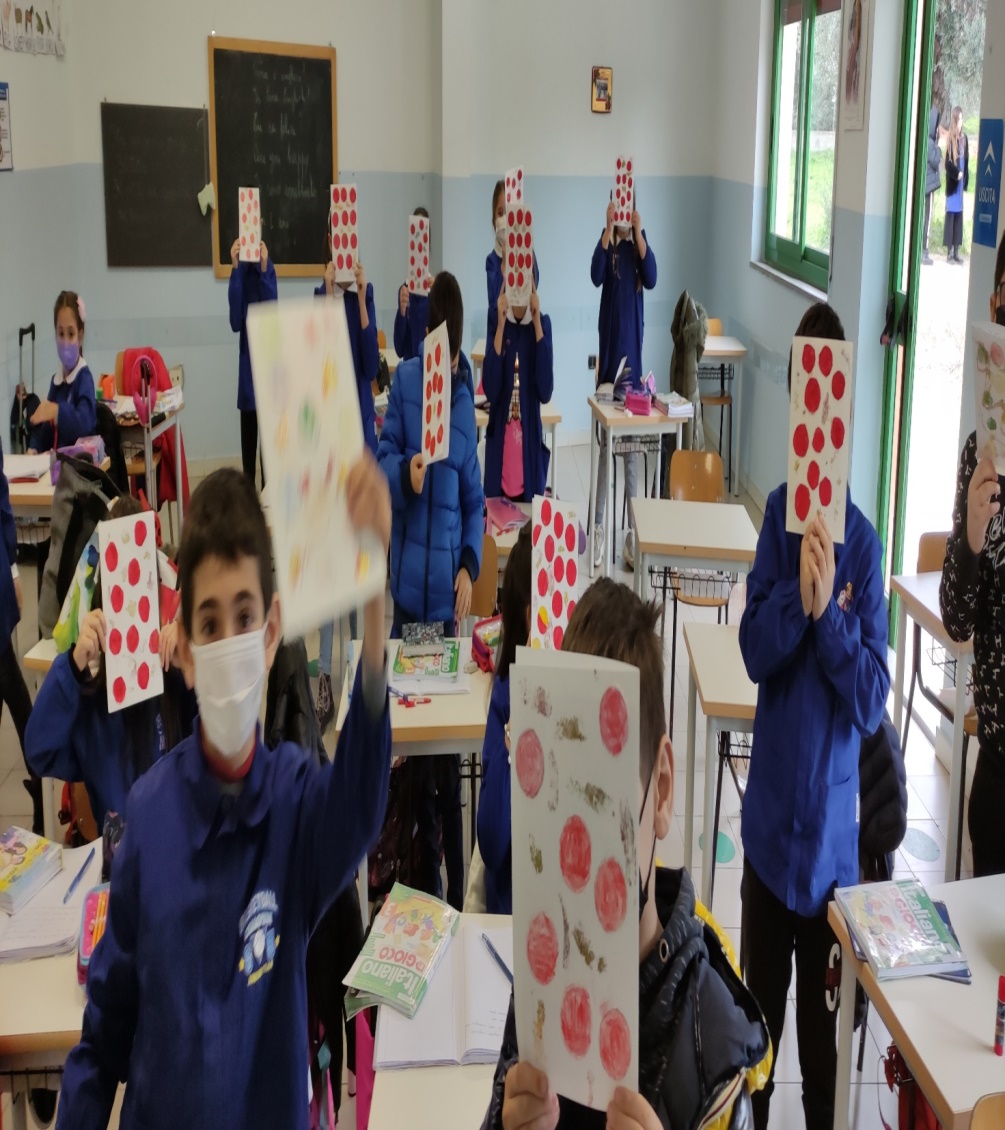 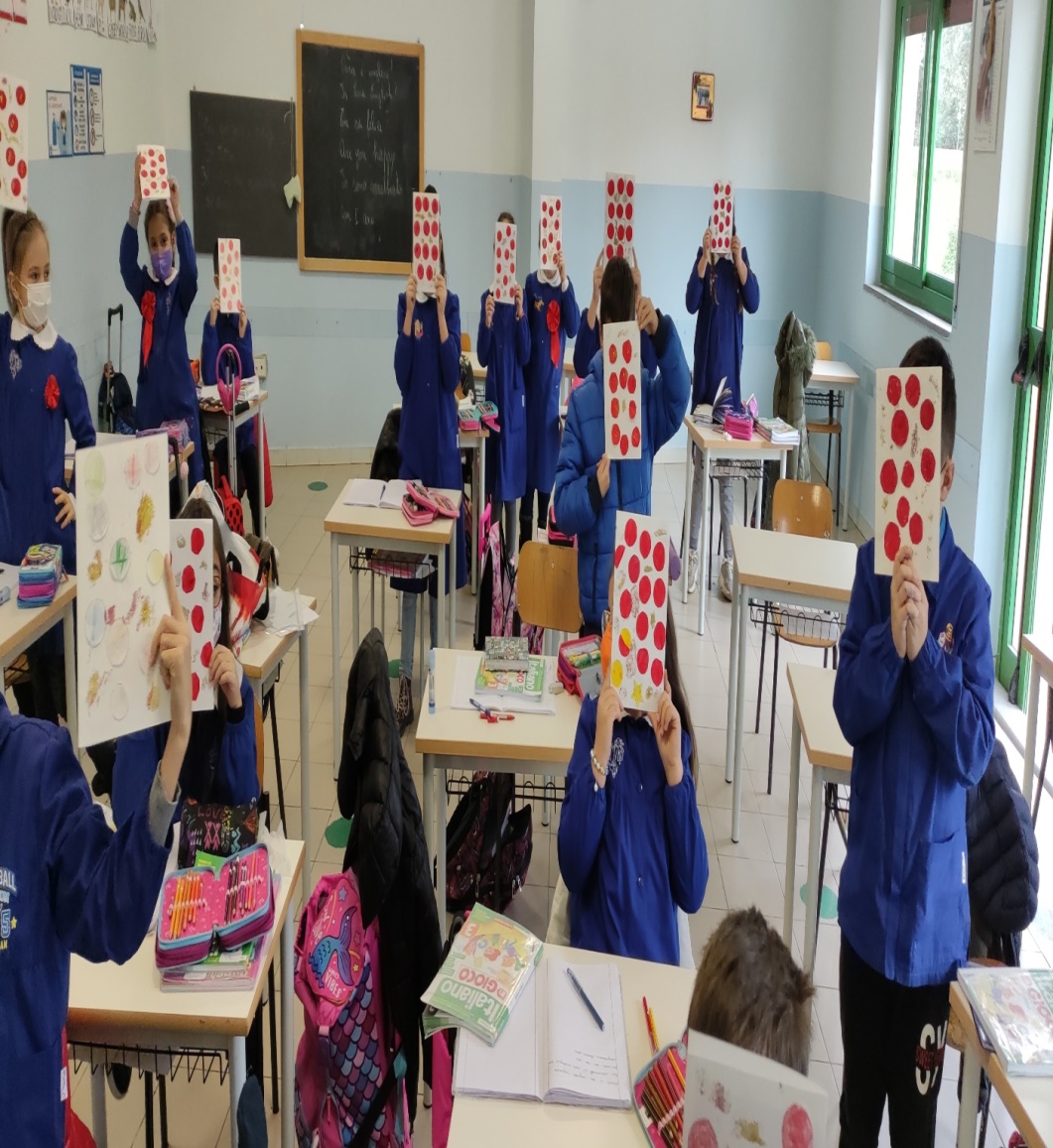 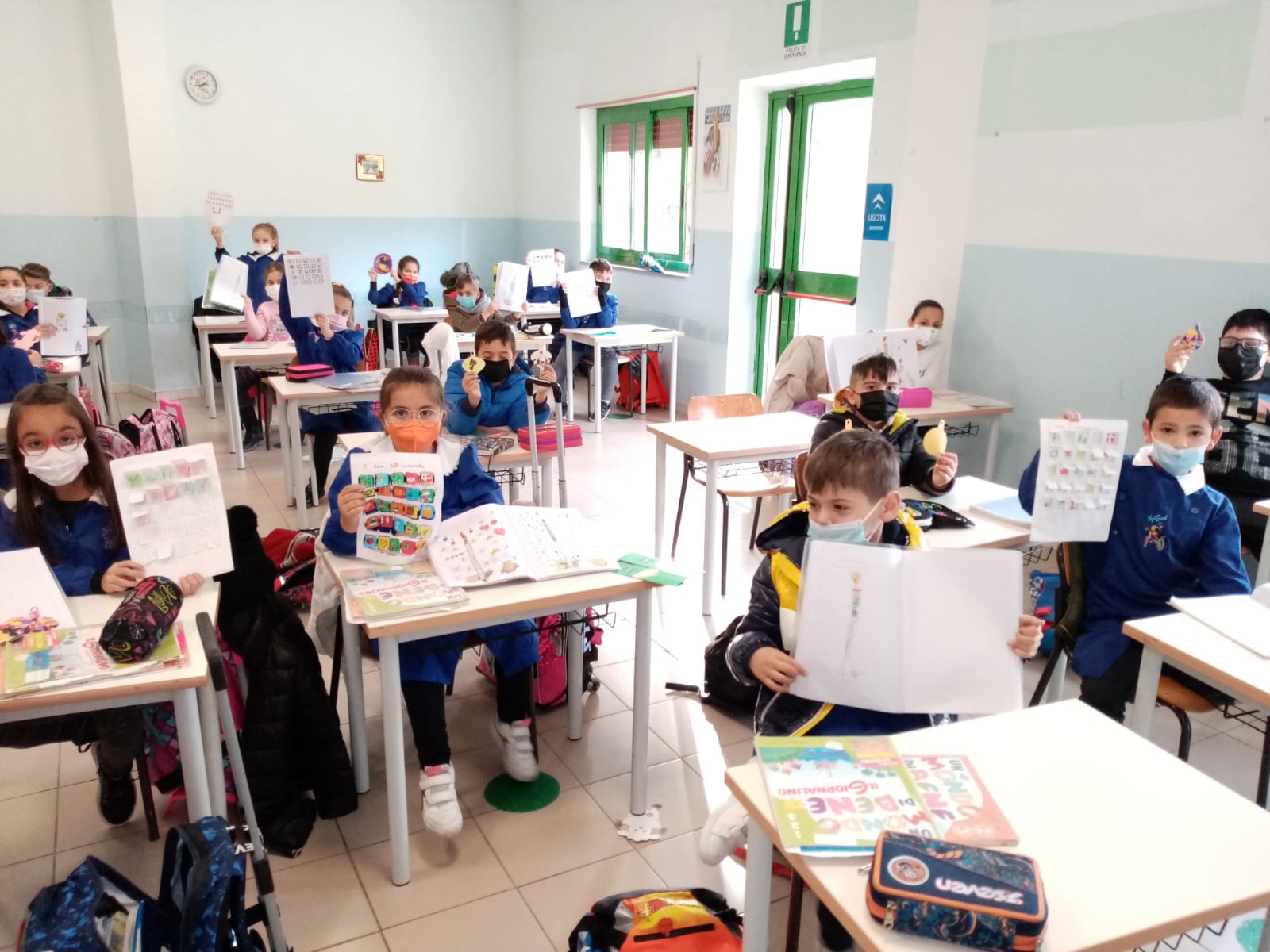 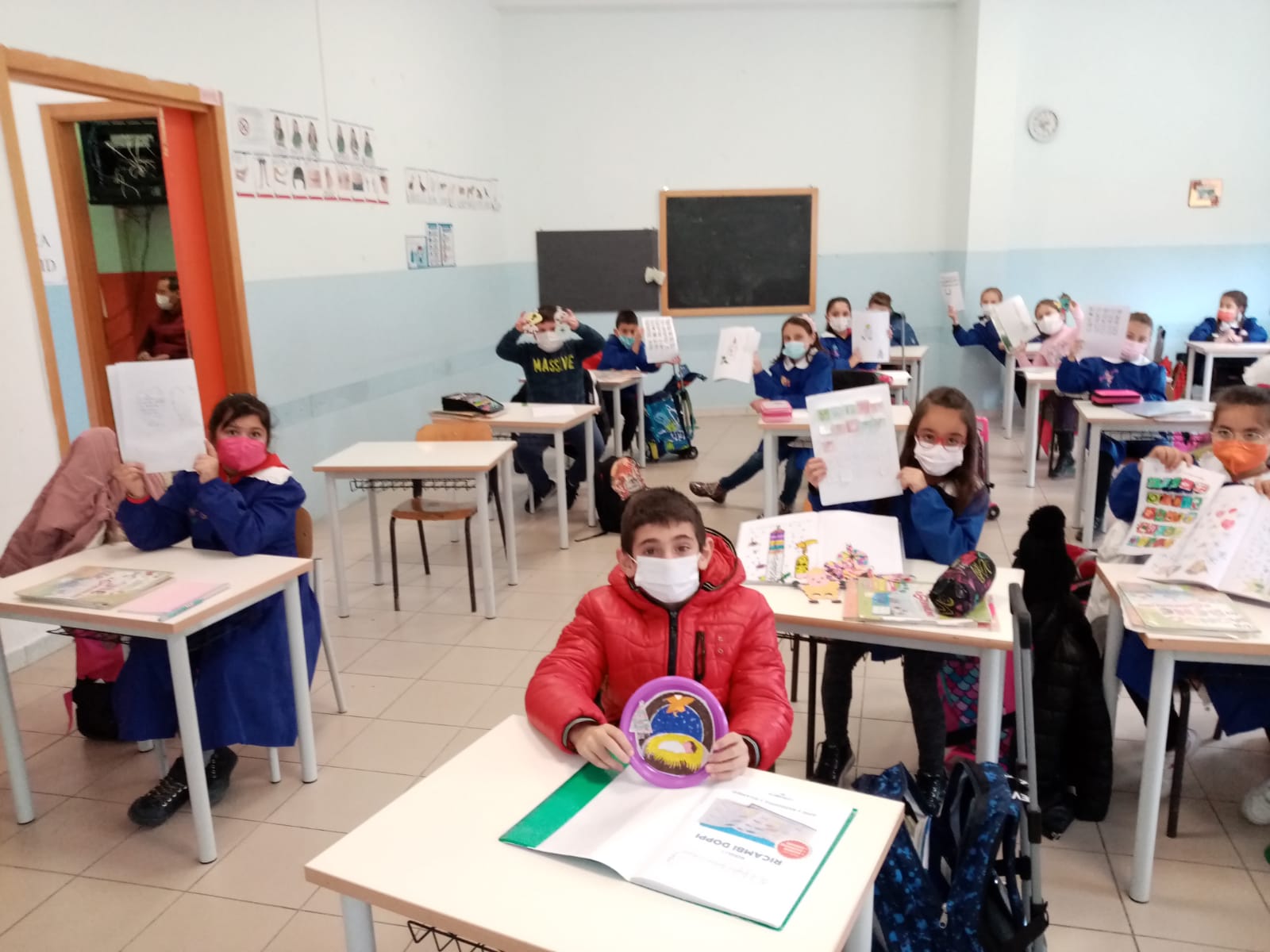 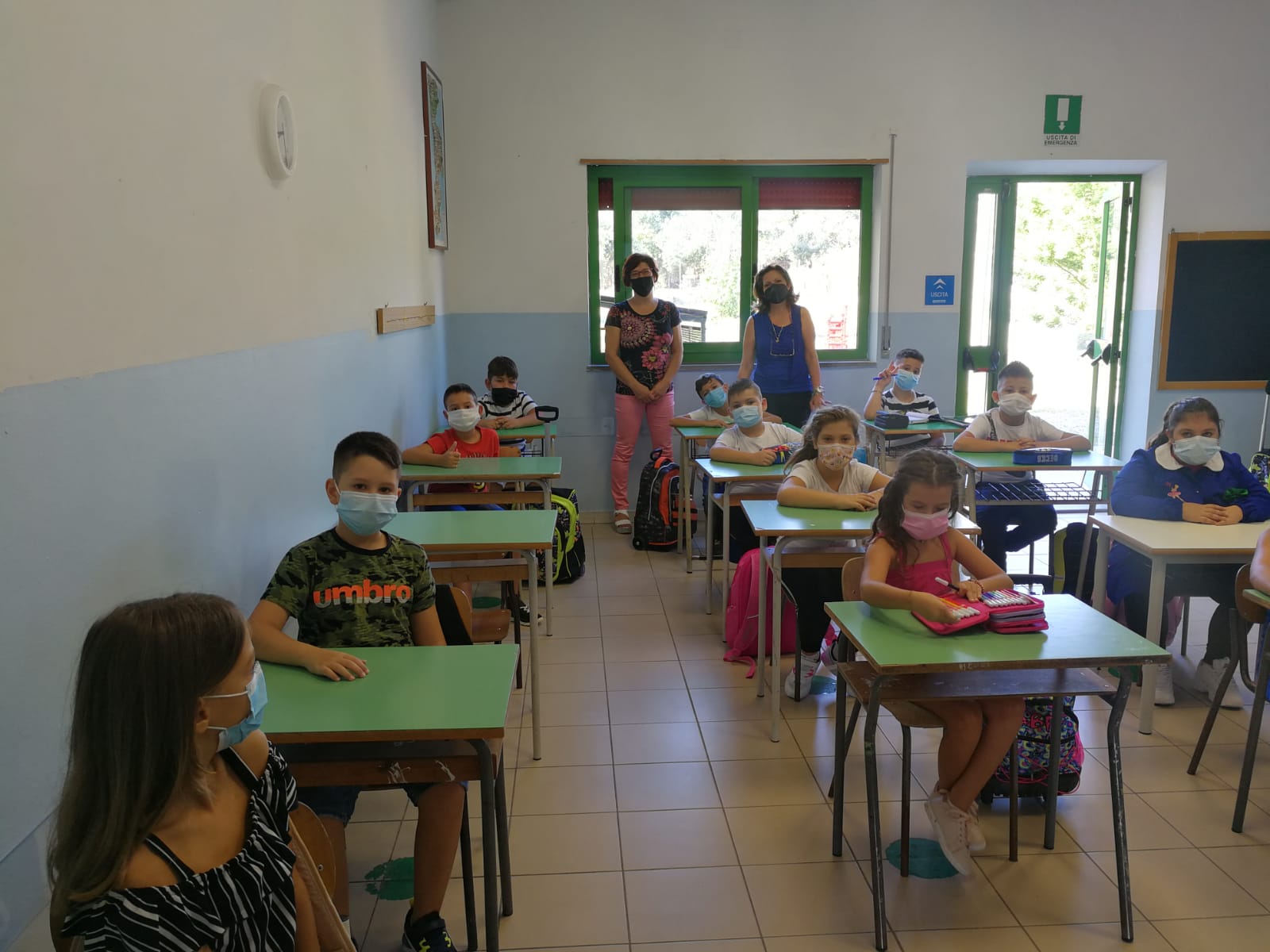 BENTORNATI
A
SCUOLA
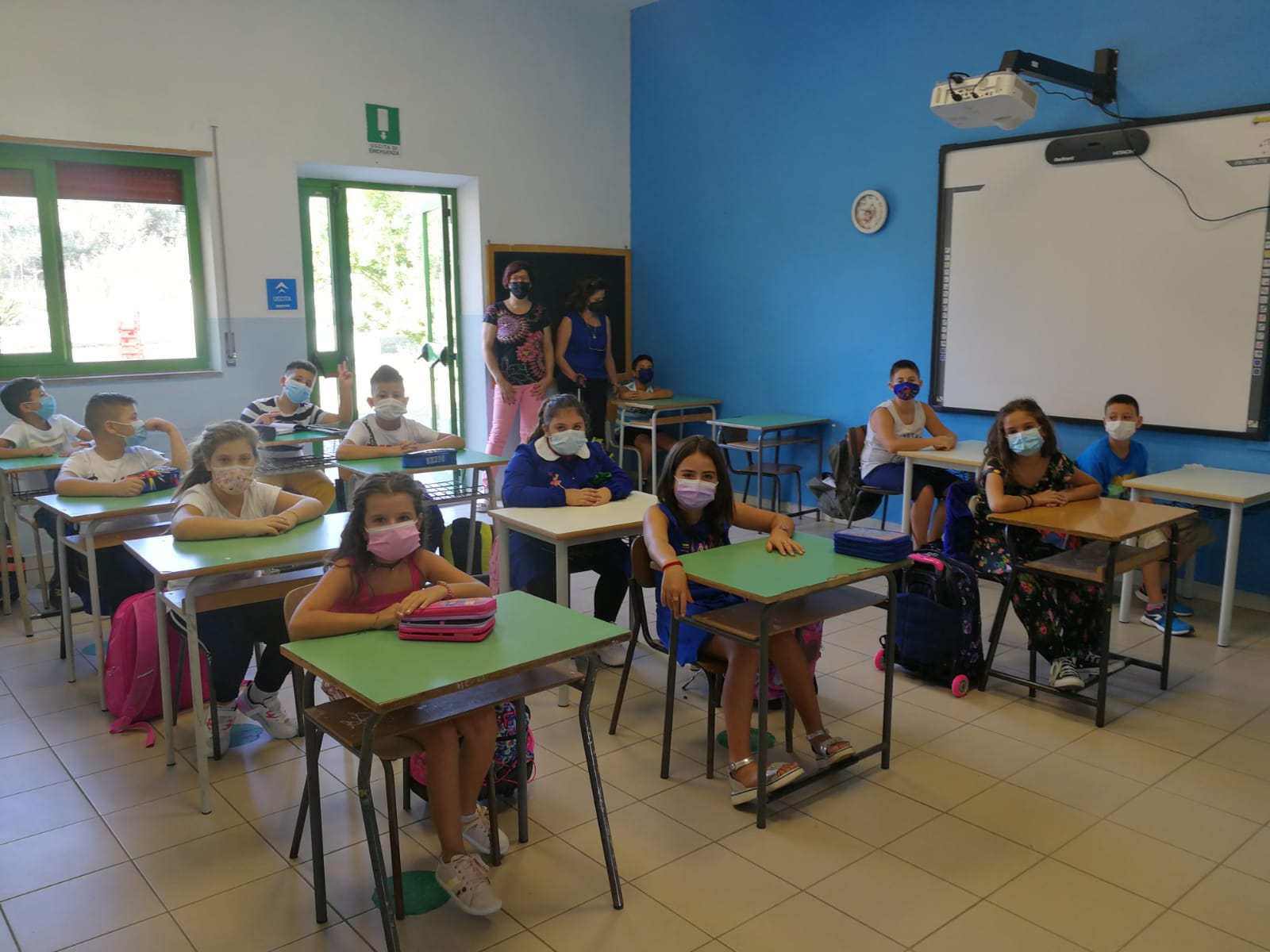 CLASSE  4^
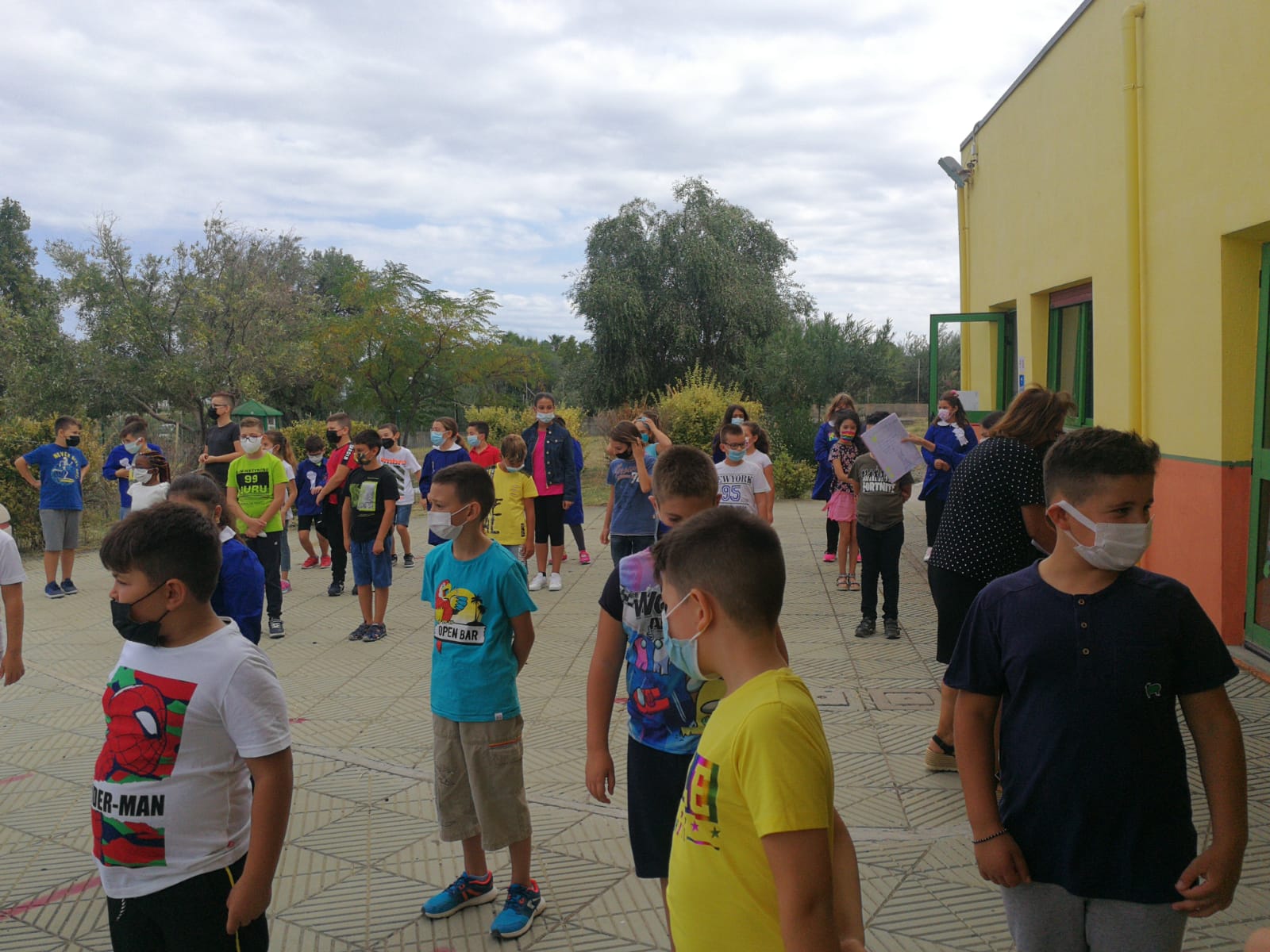 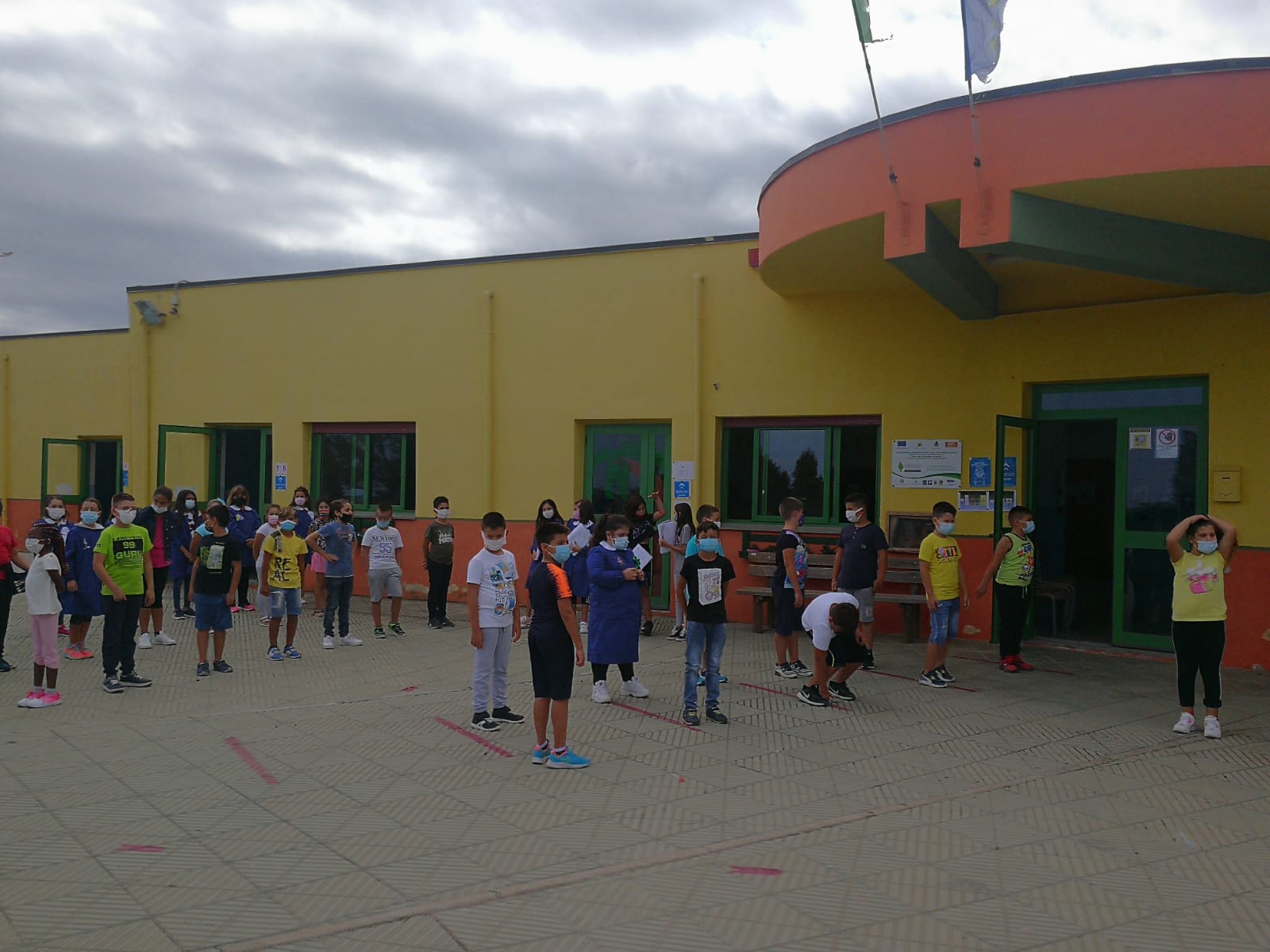 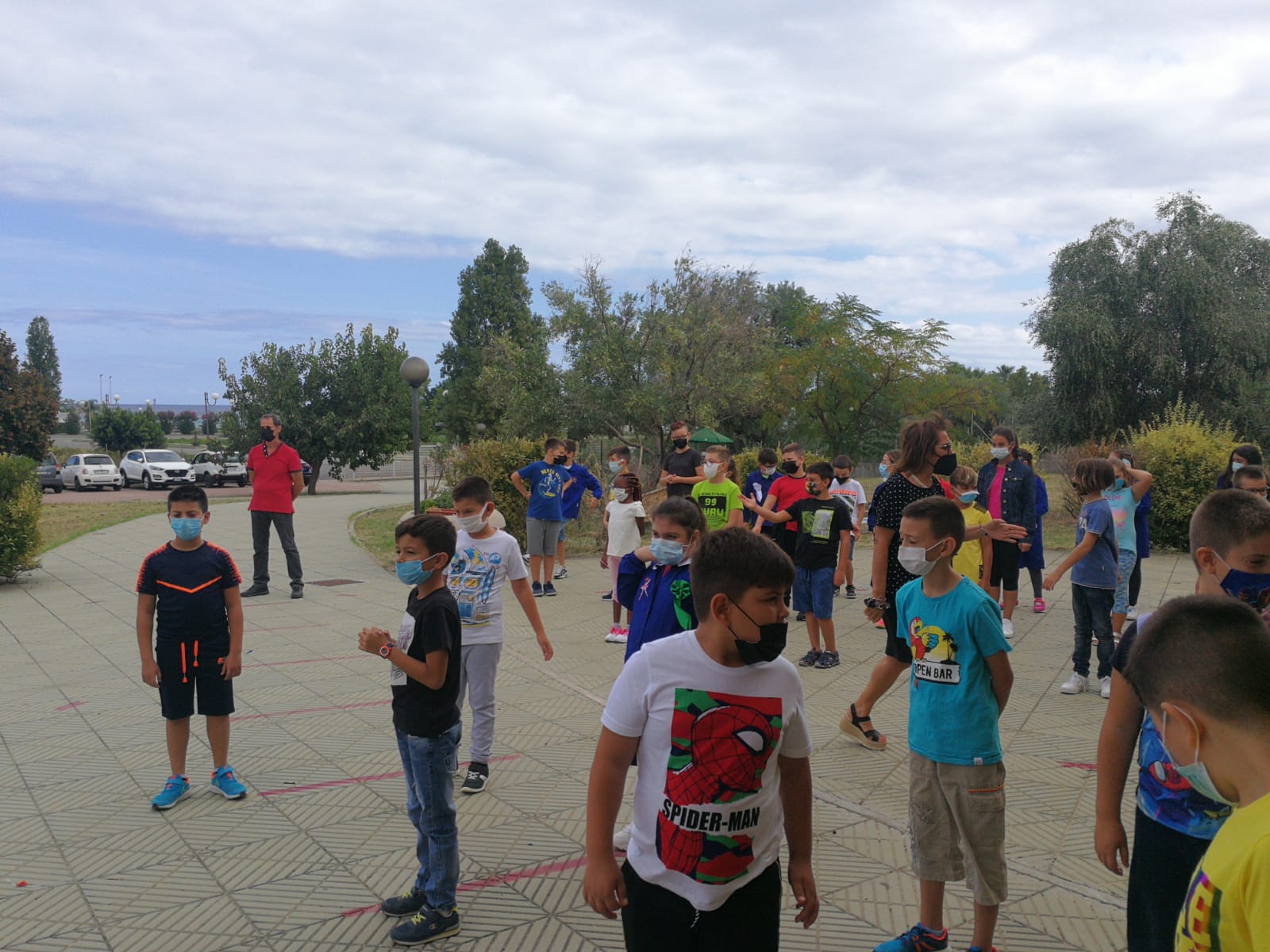 PROGETTO:  UN  ALBERO PER AMICO
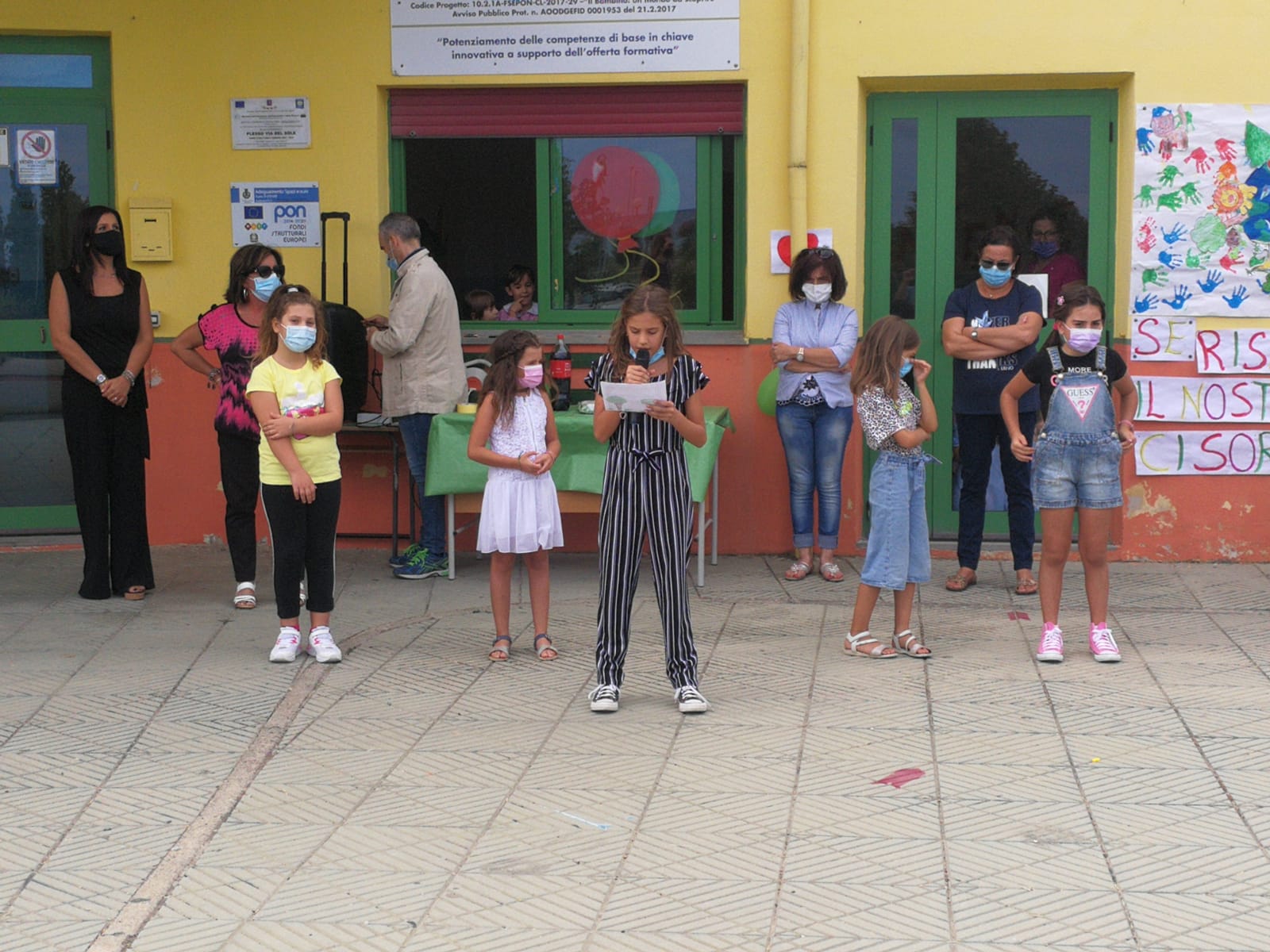 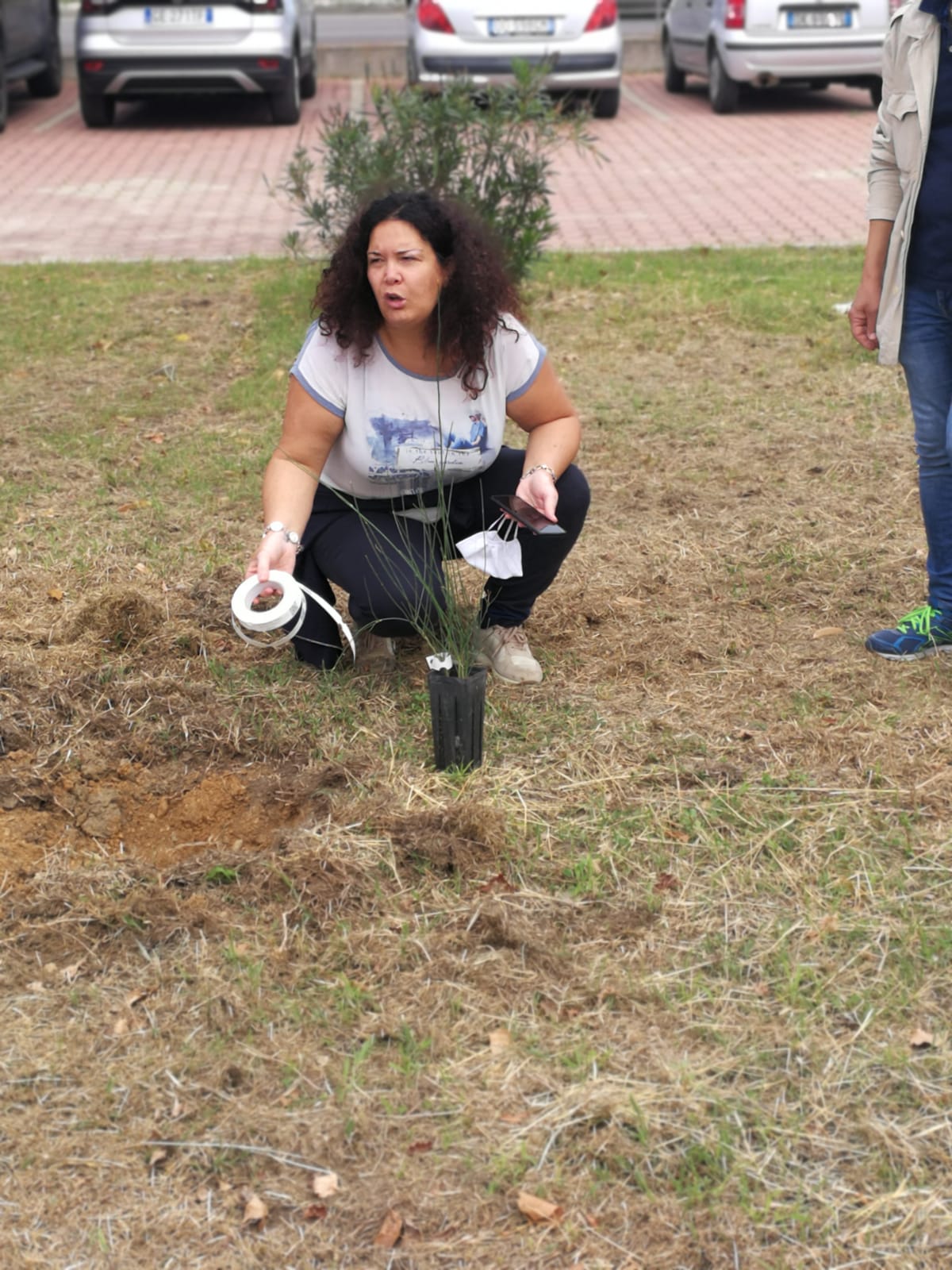 GEOLOCALIZZAZIONE
DELLE 
PIANTE
DEL  PLESSO
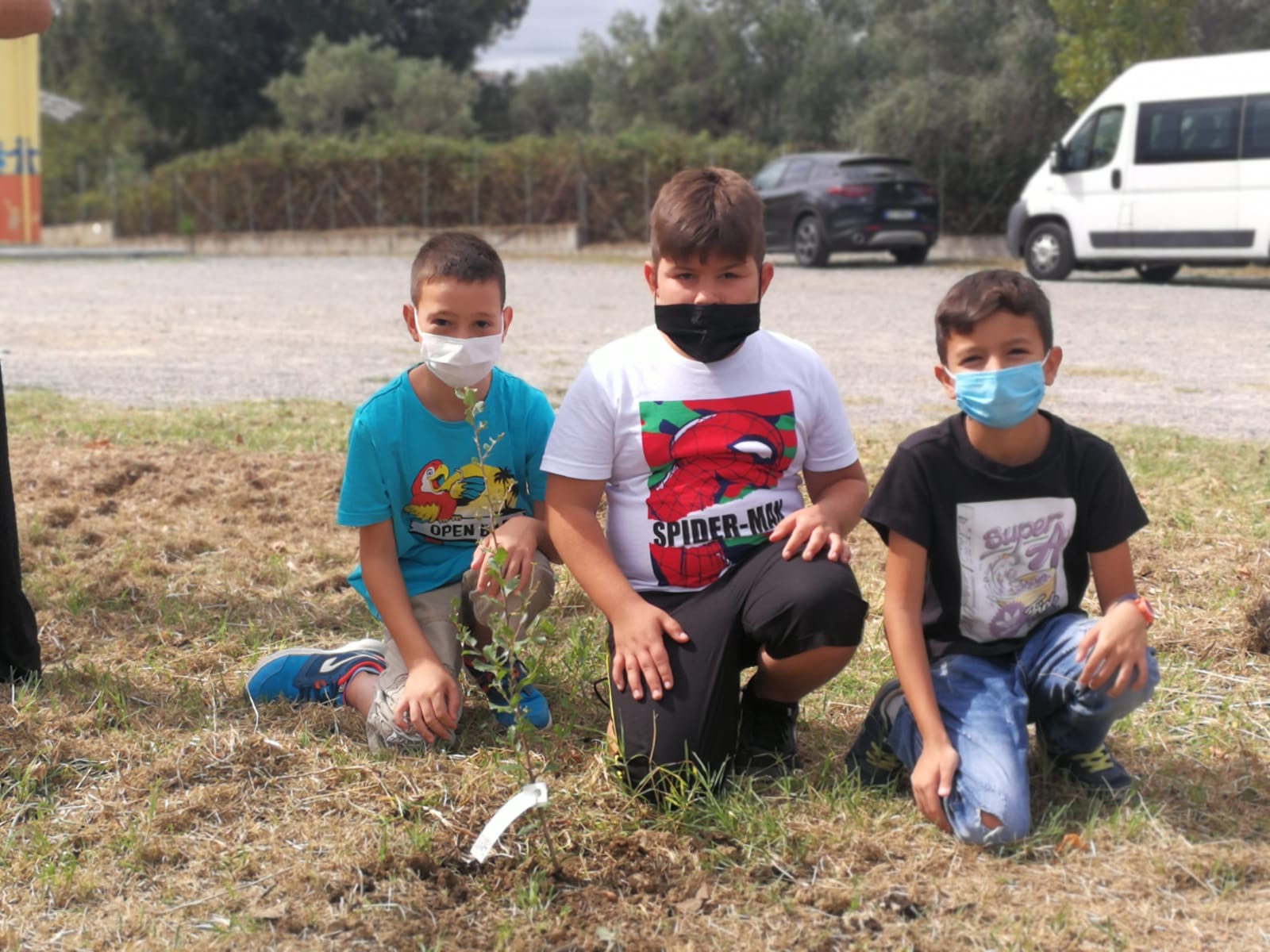 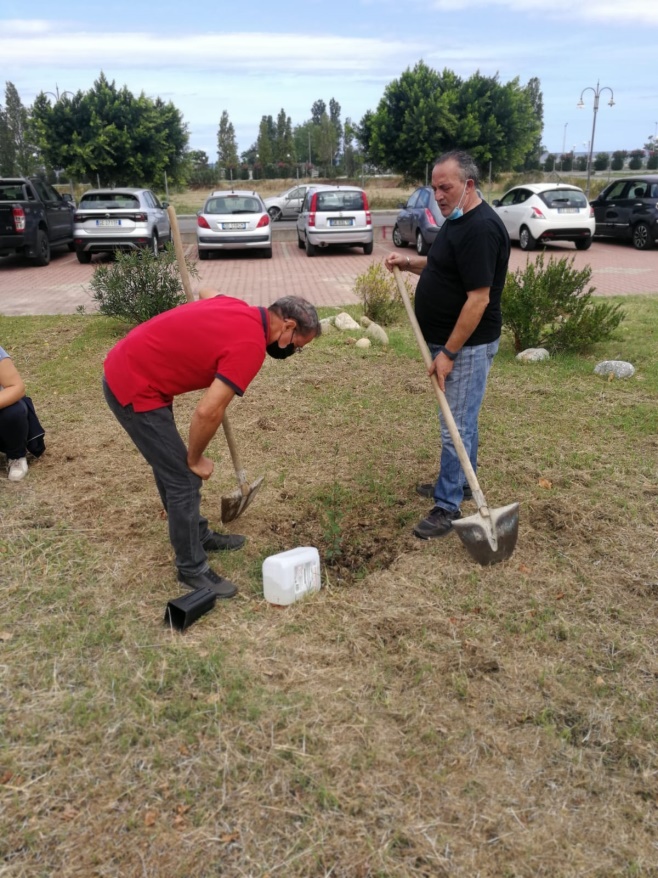 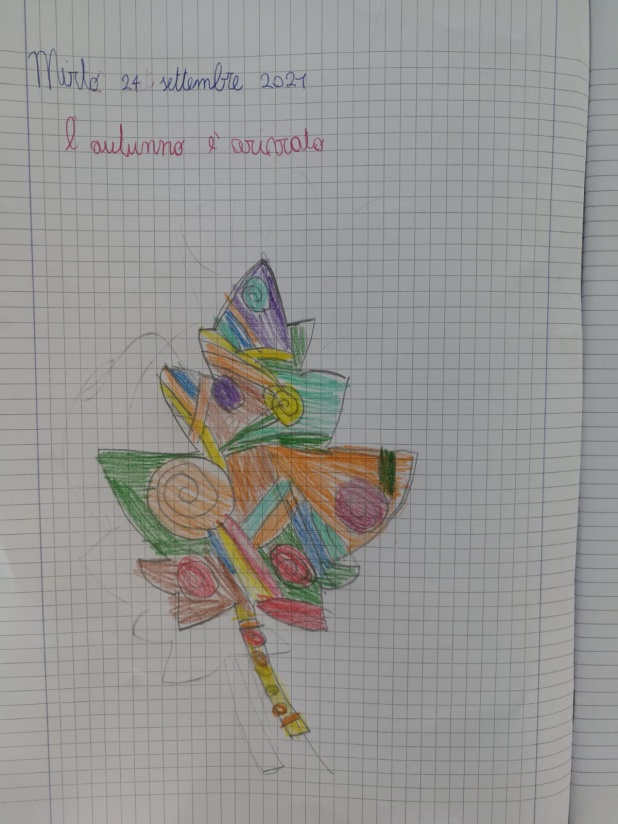 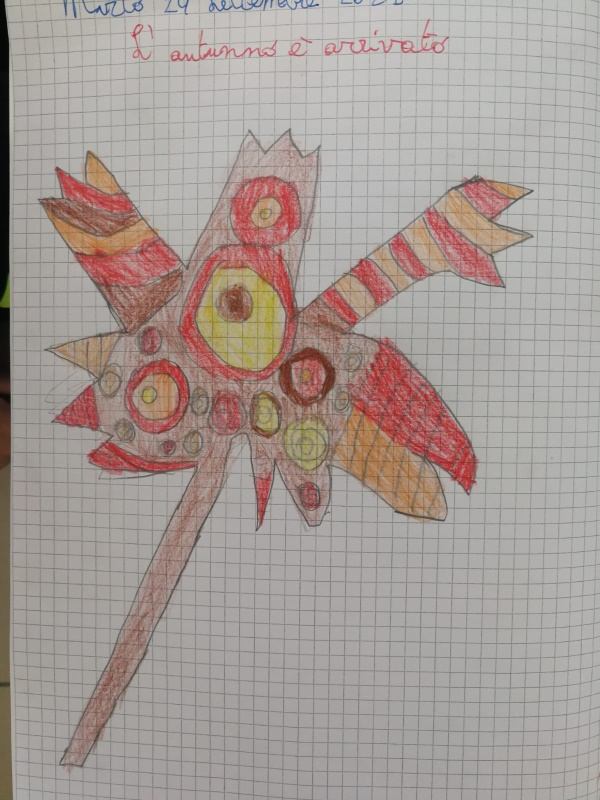 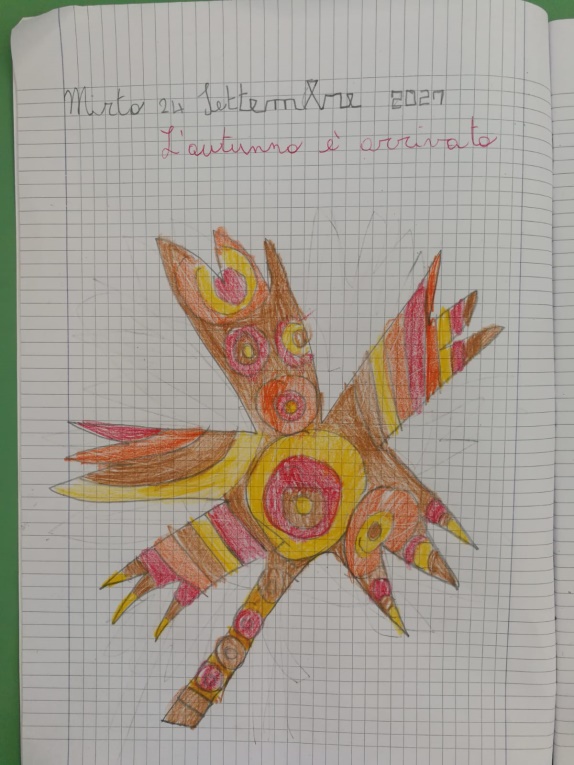 A
U
T
U
N
N
O

A
R
T
I
S
T
I
C
O
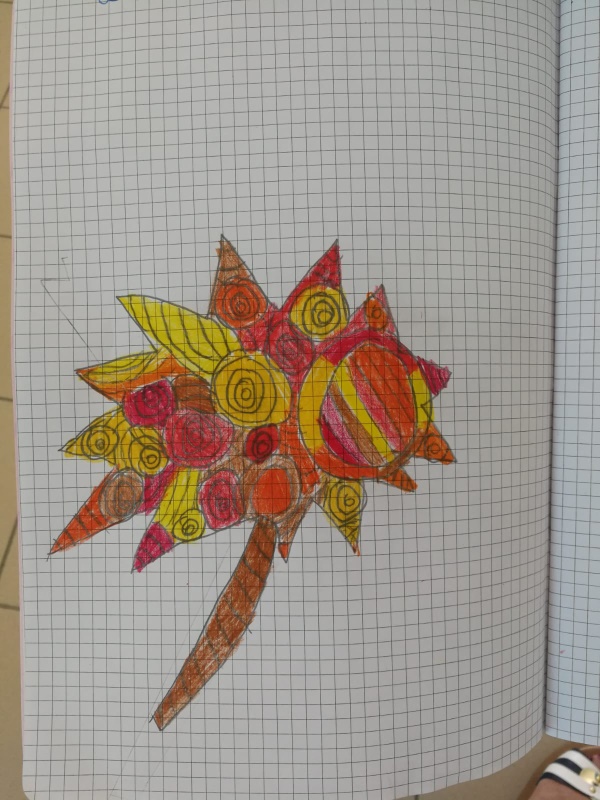 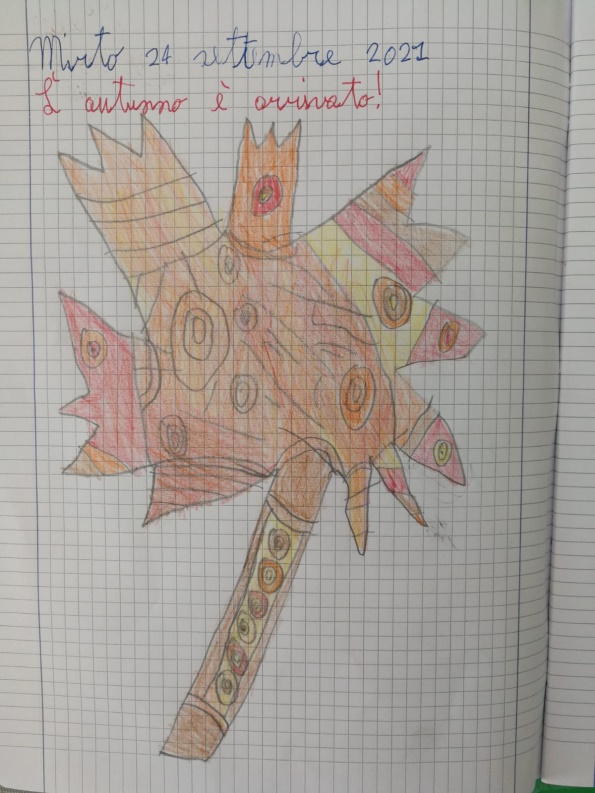 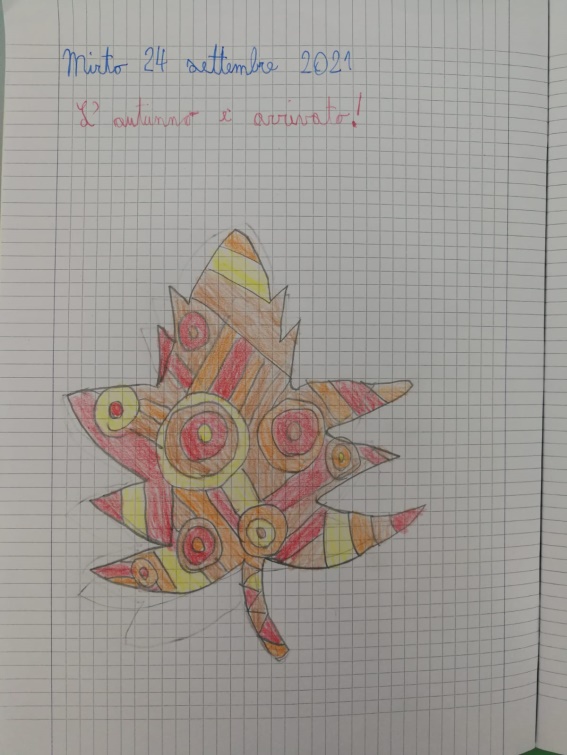 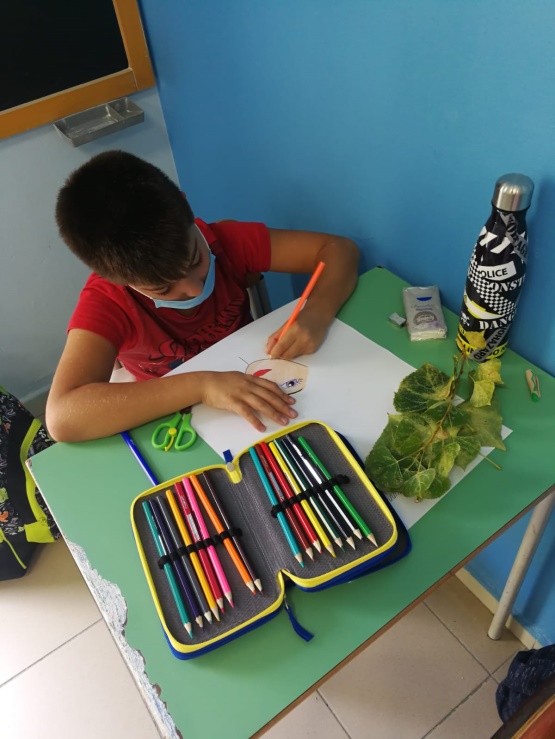 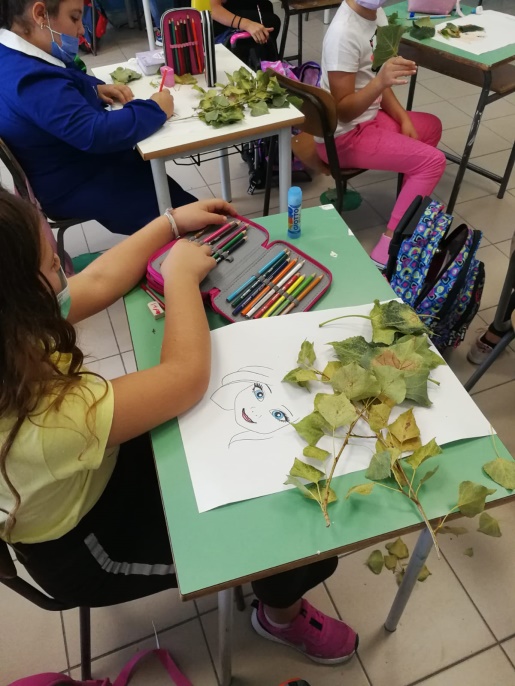 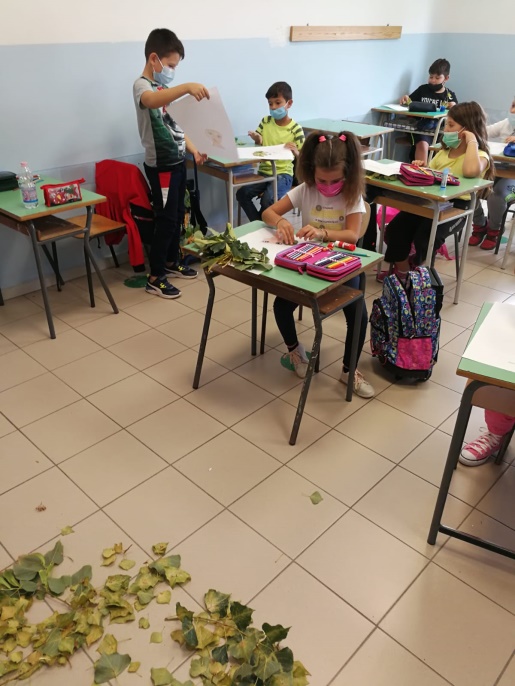 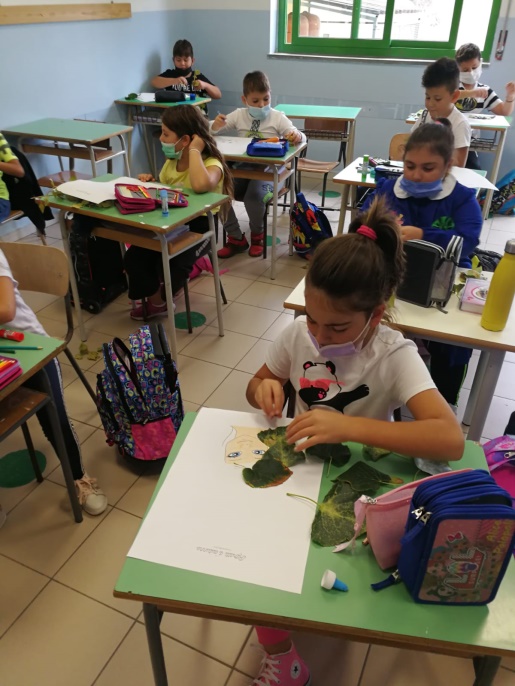 RITRATTI  D’AUTORE:  LABORATORIO  CON  LE  FOGLIE  SECCHE
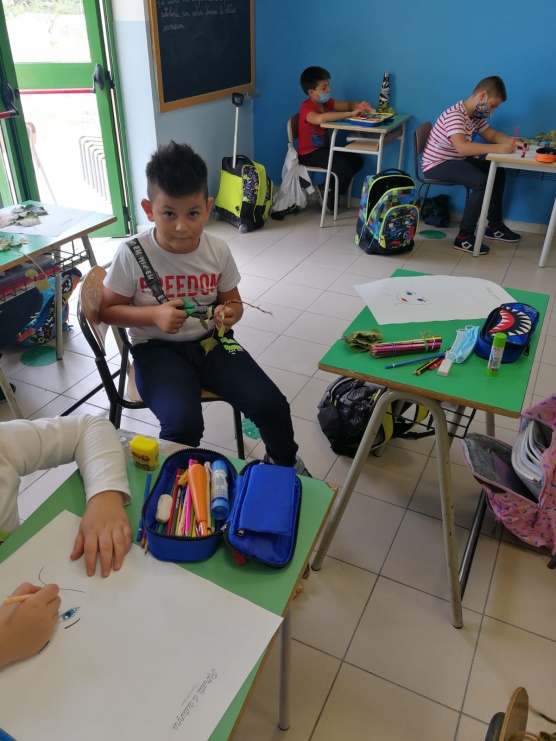 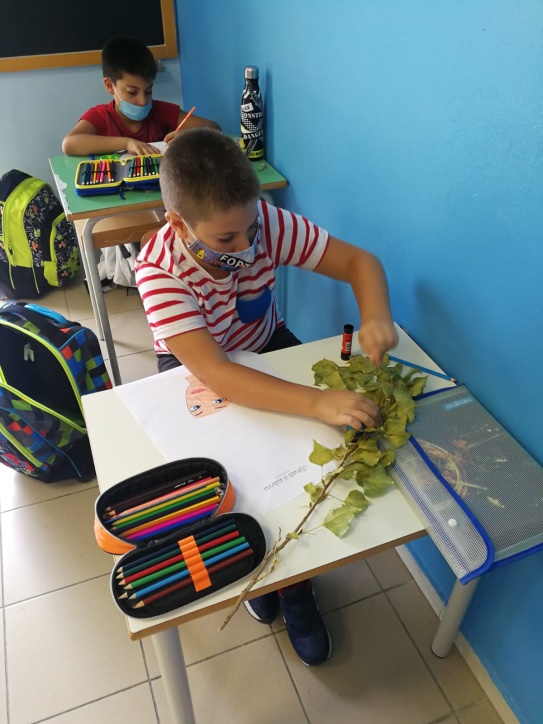 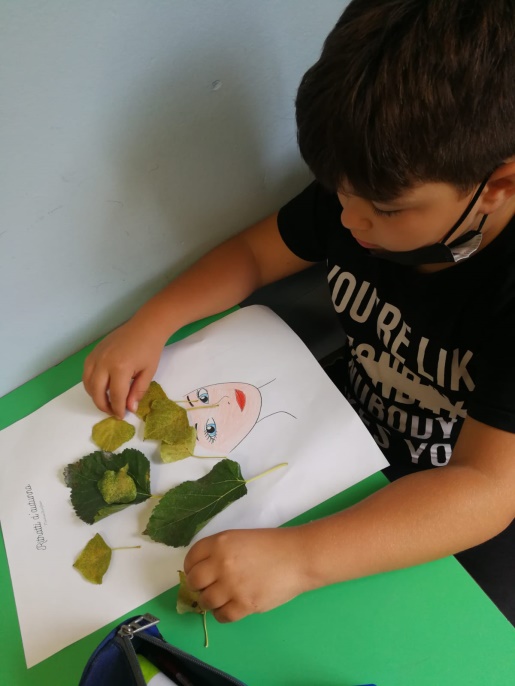 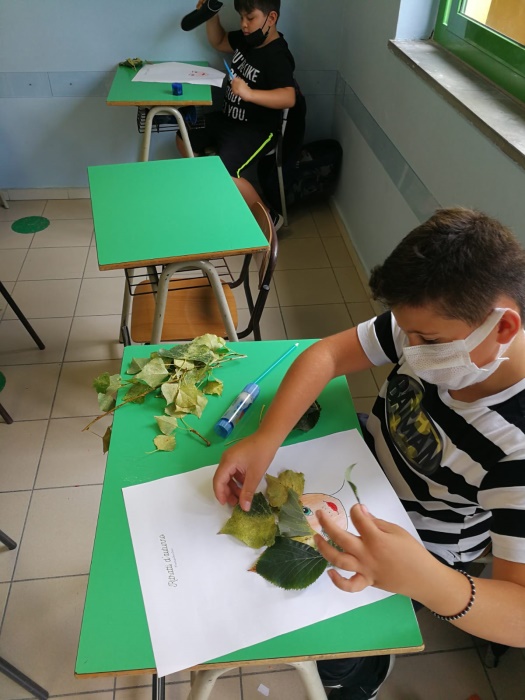 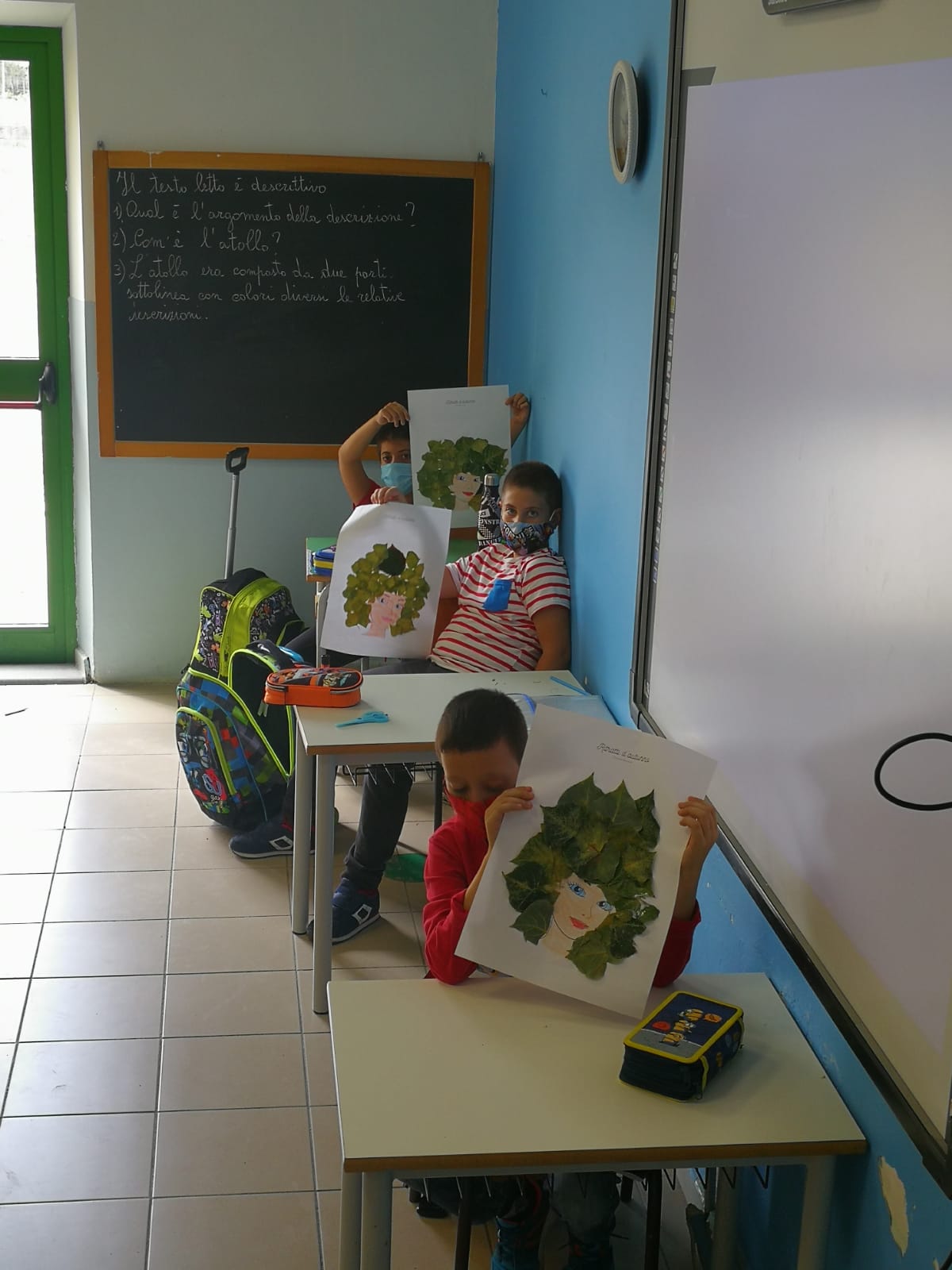 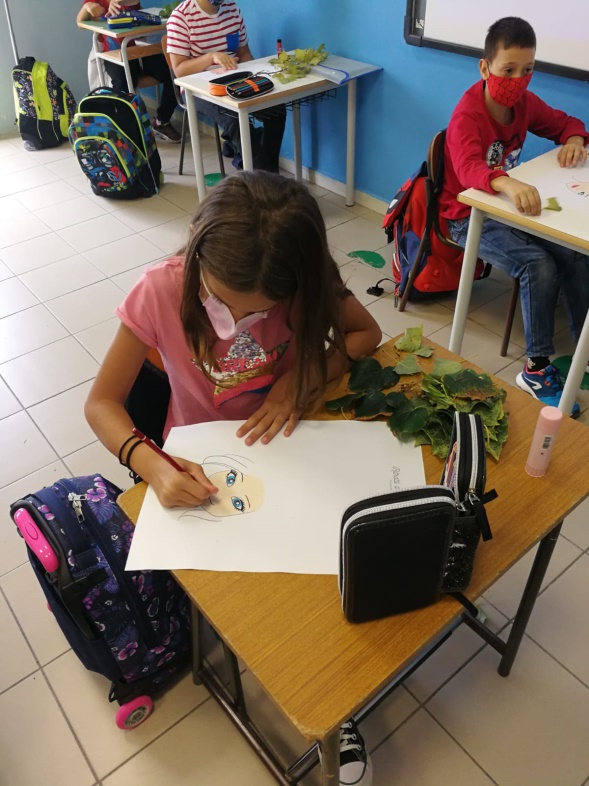 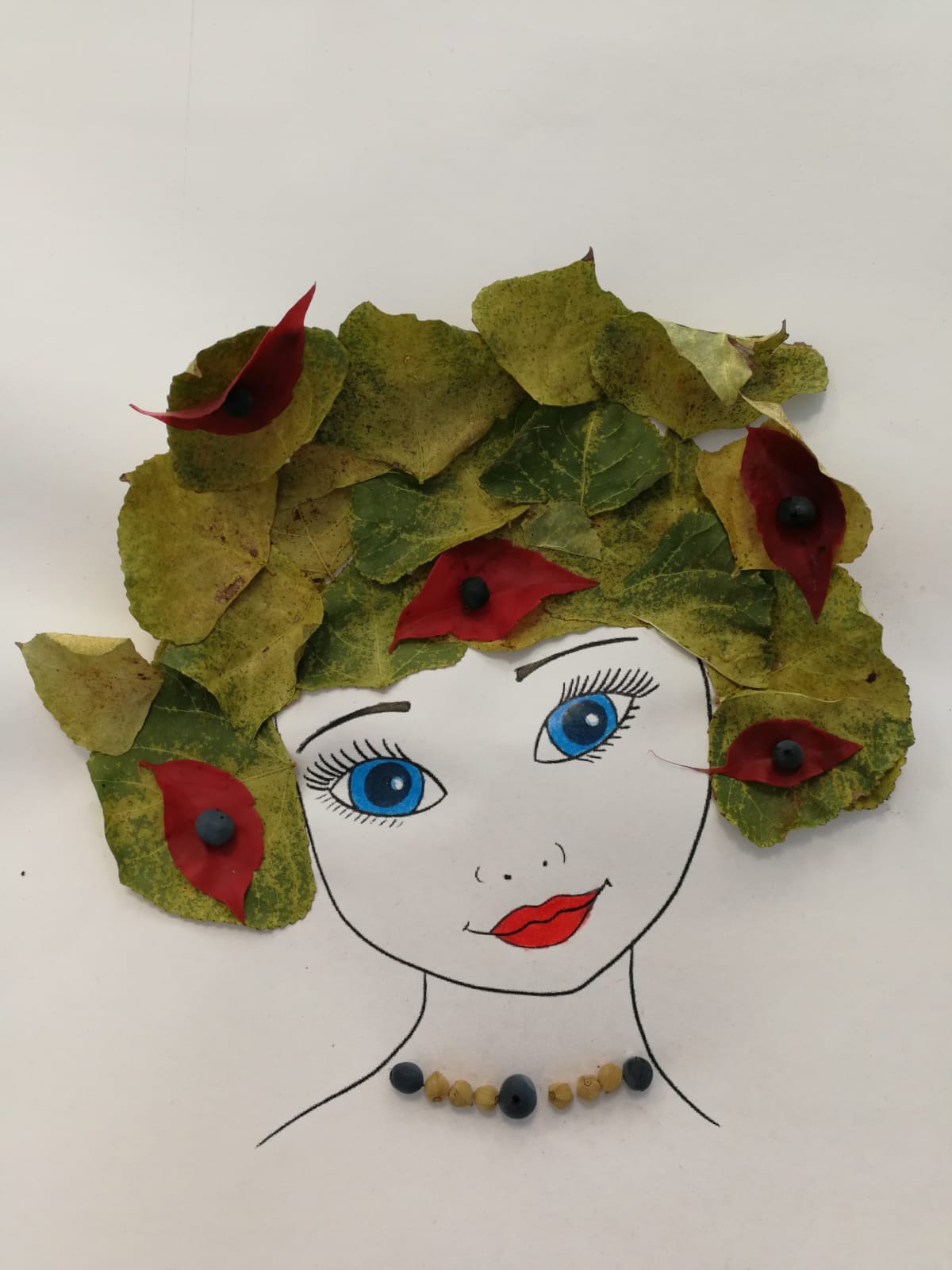 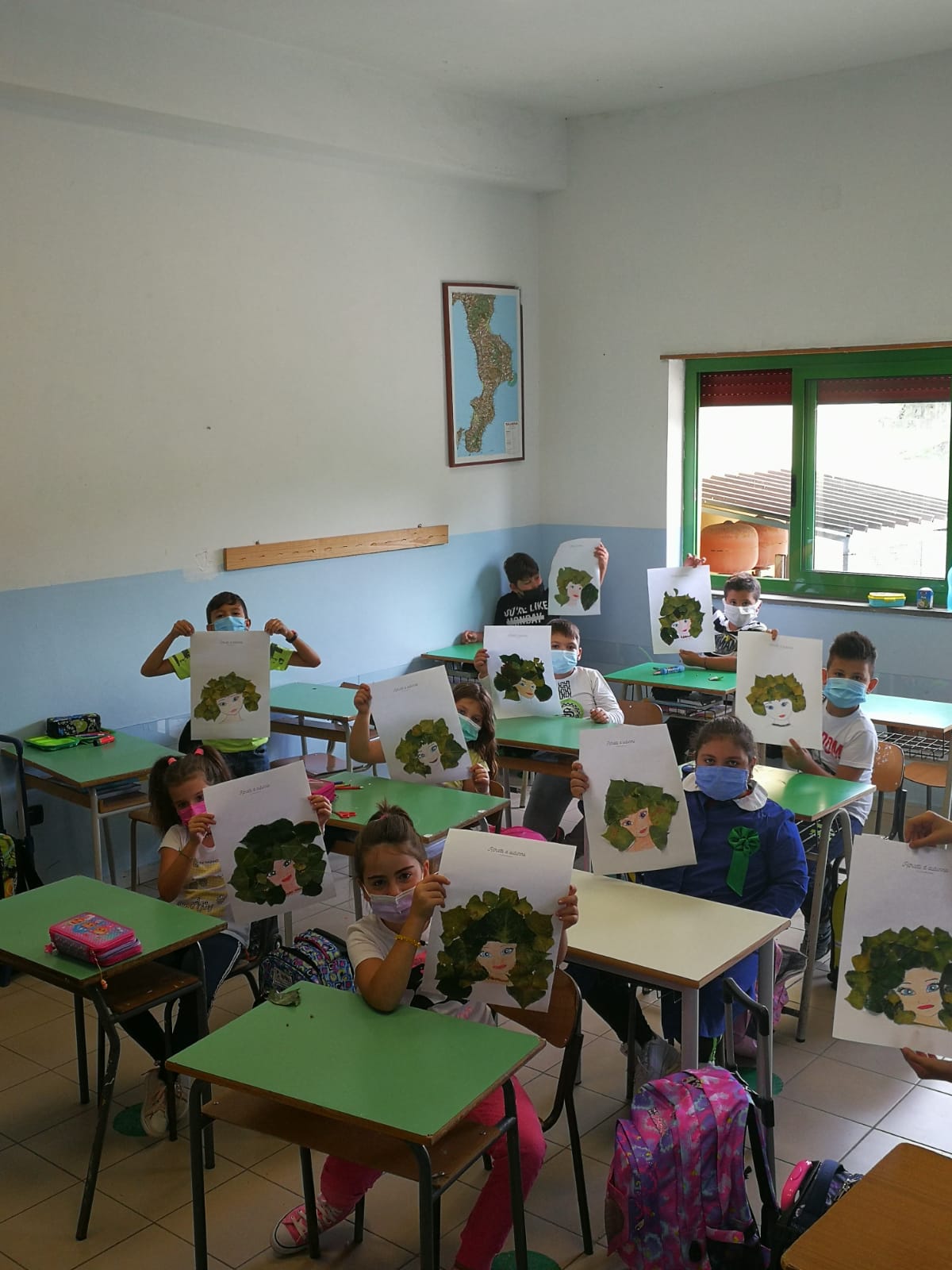 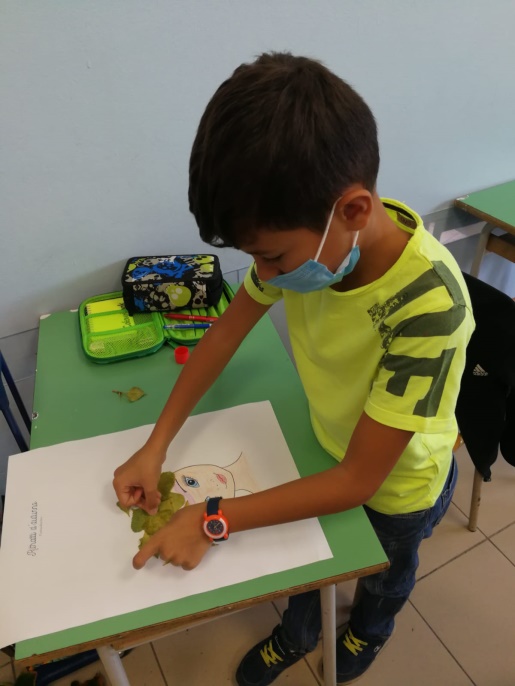 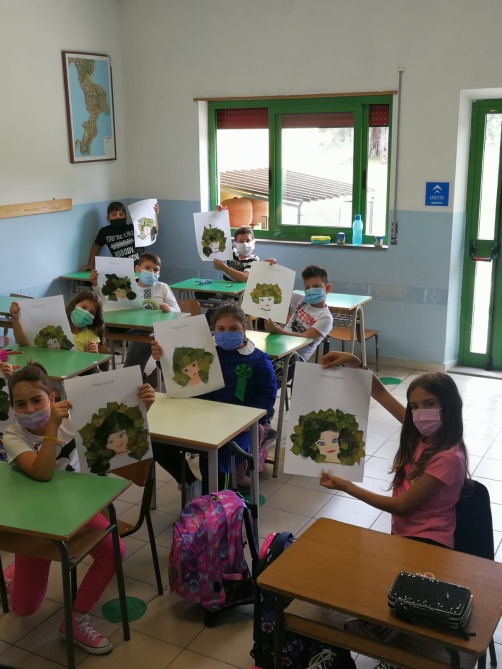 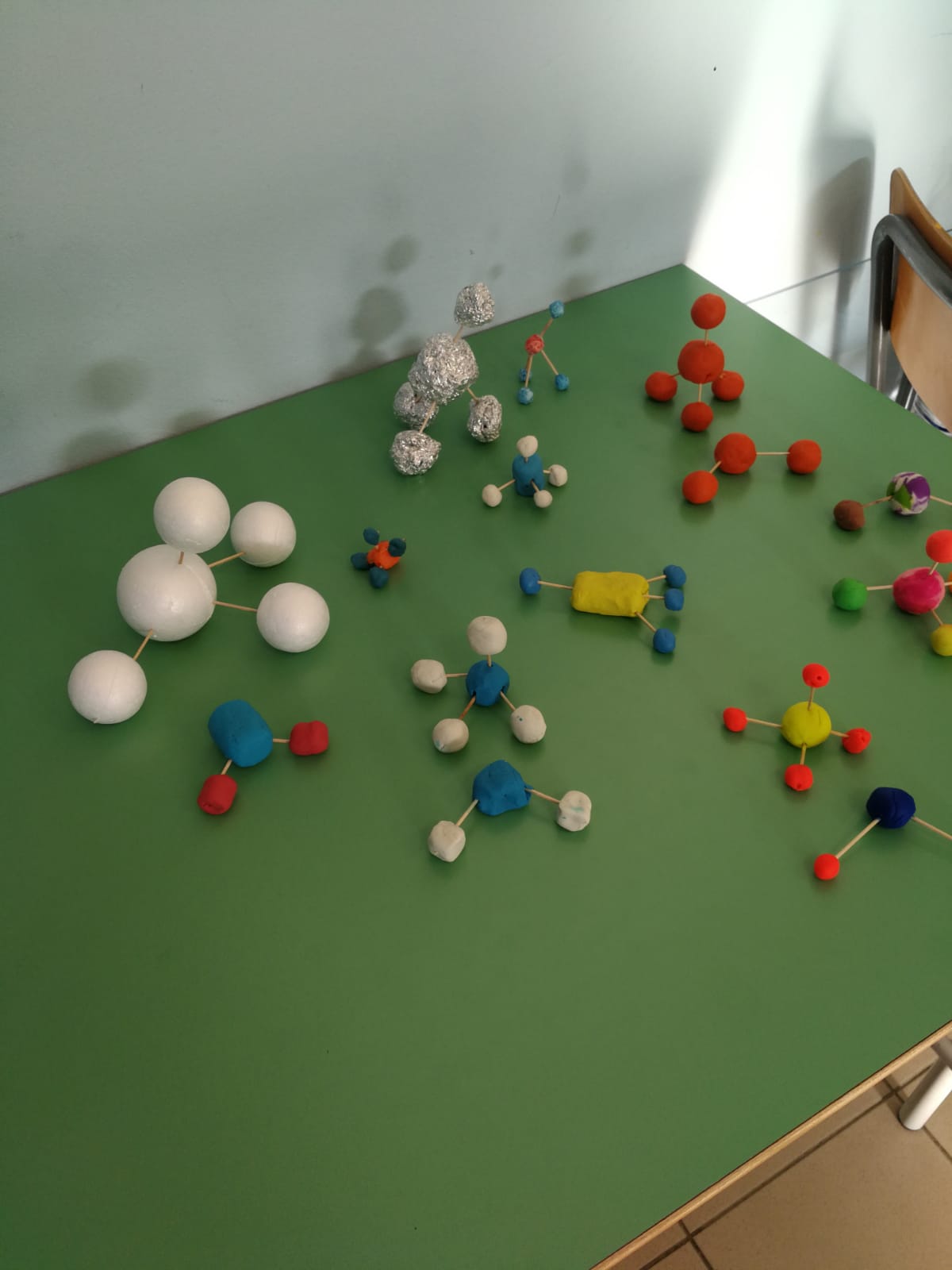 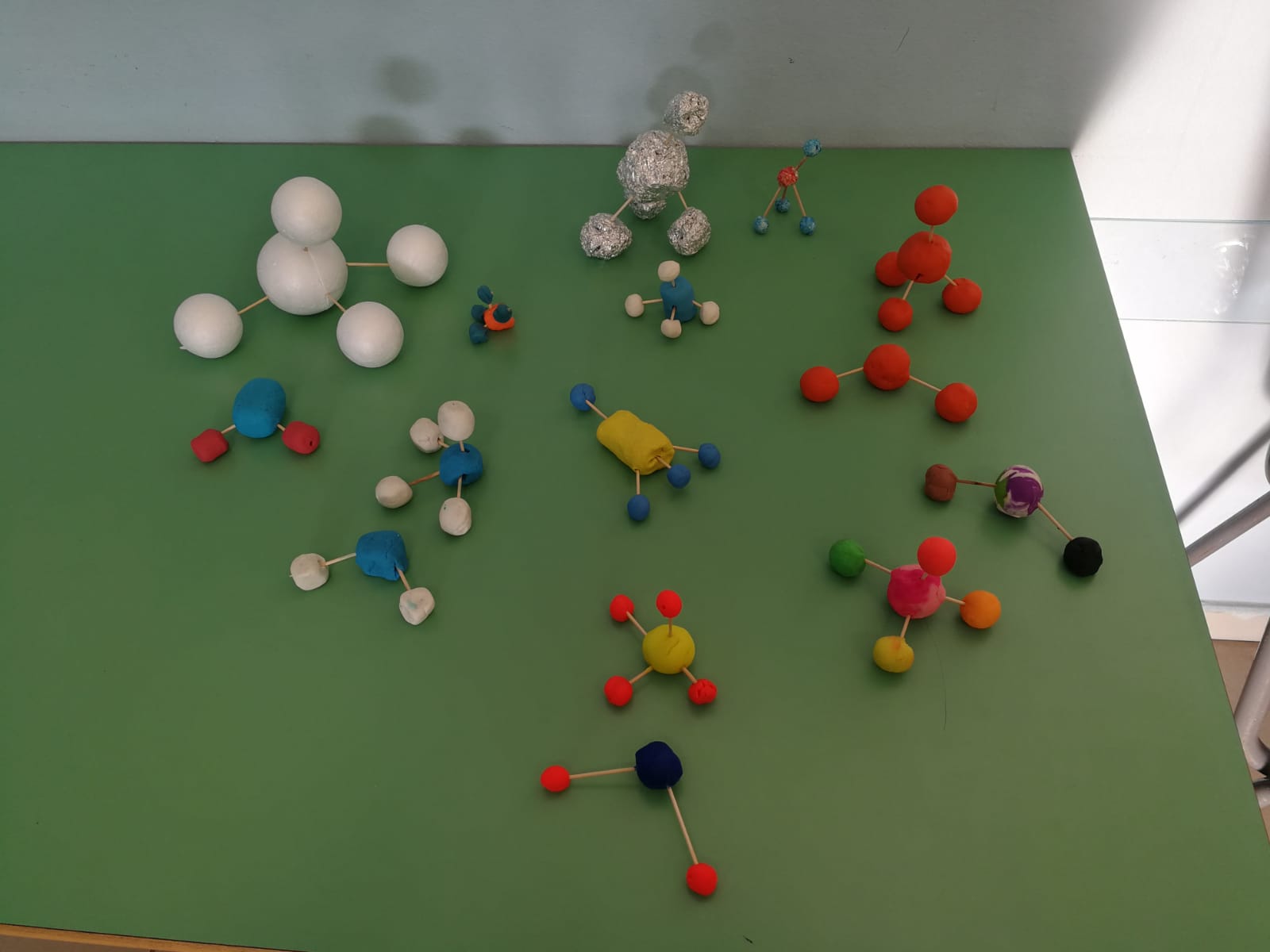 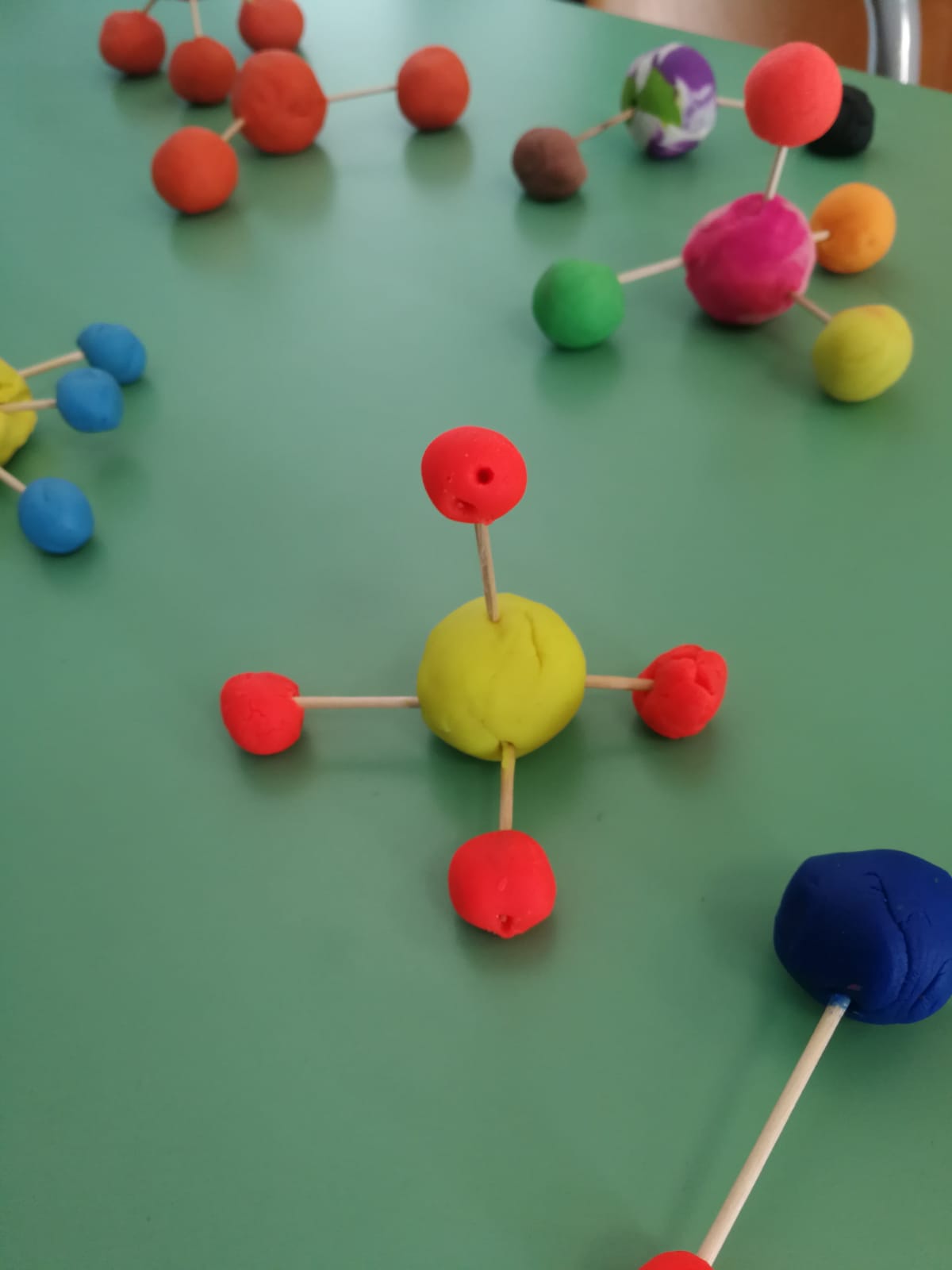 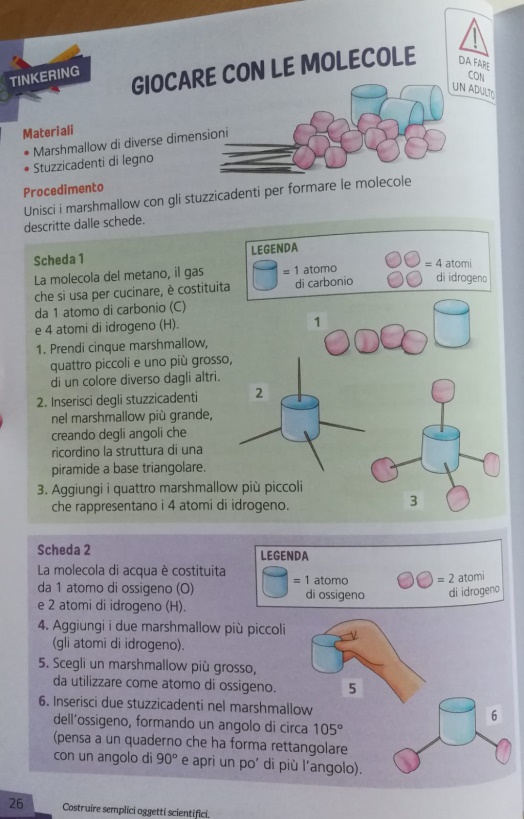 LABORATORIO
DI
SCIENZE
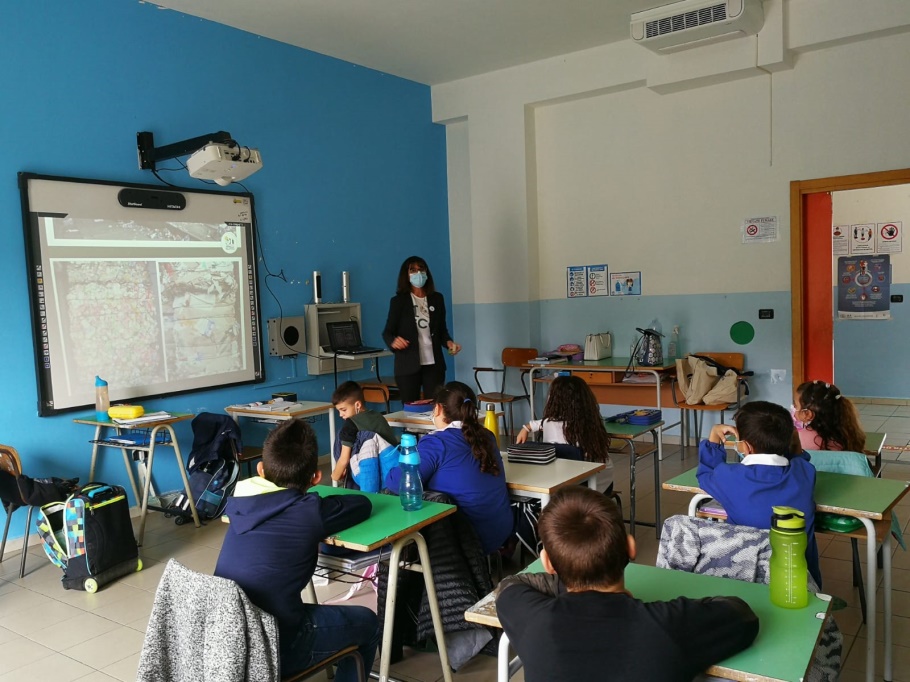 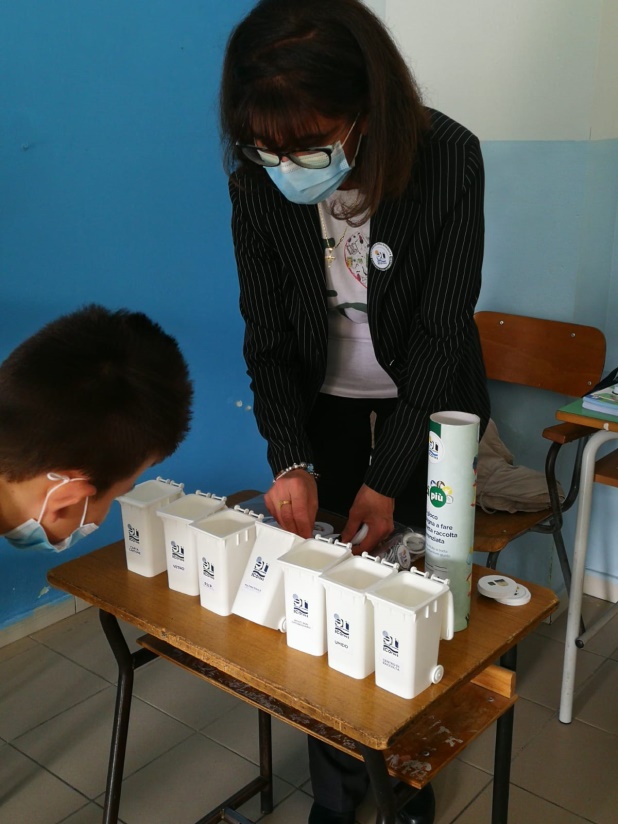 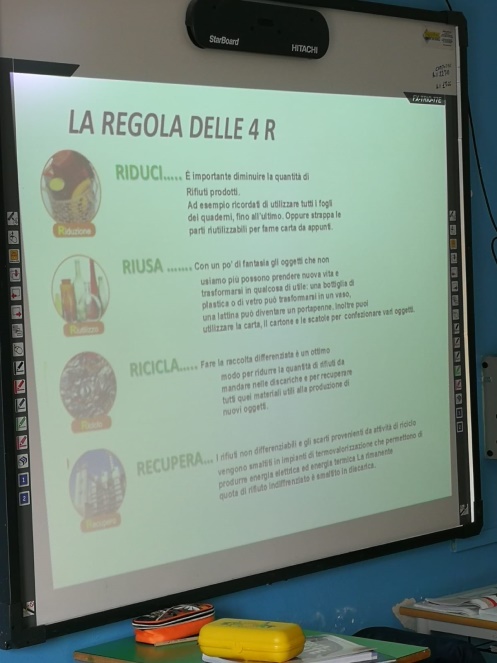 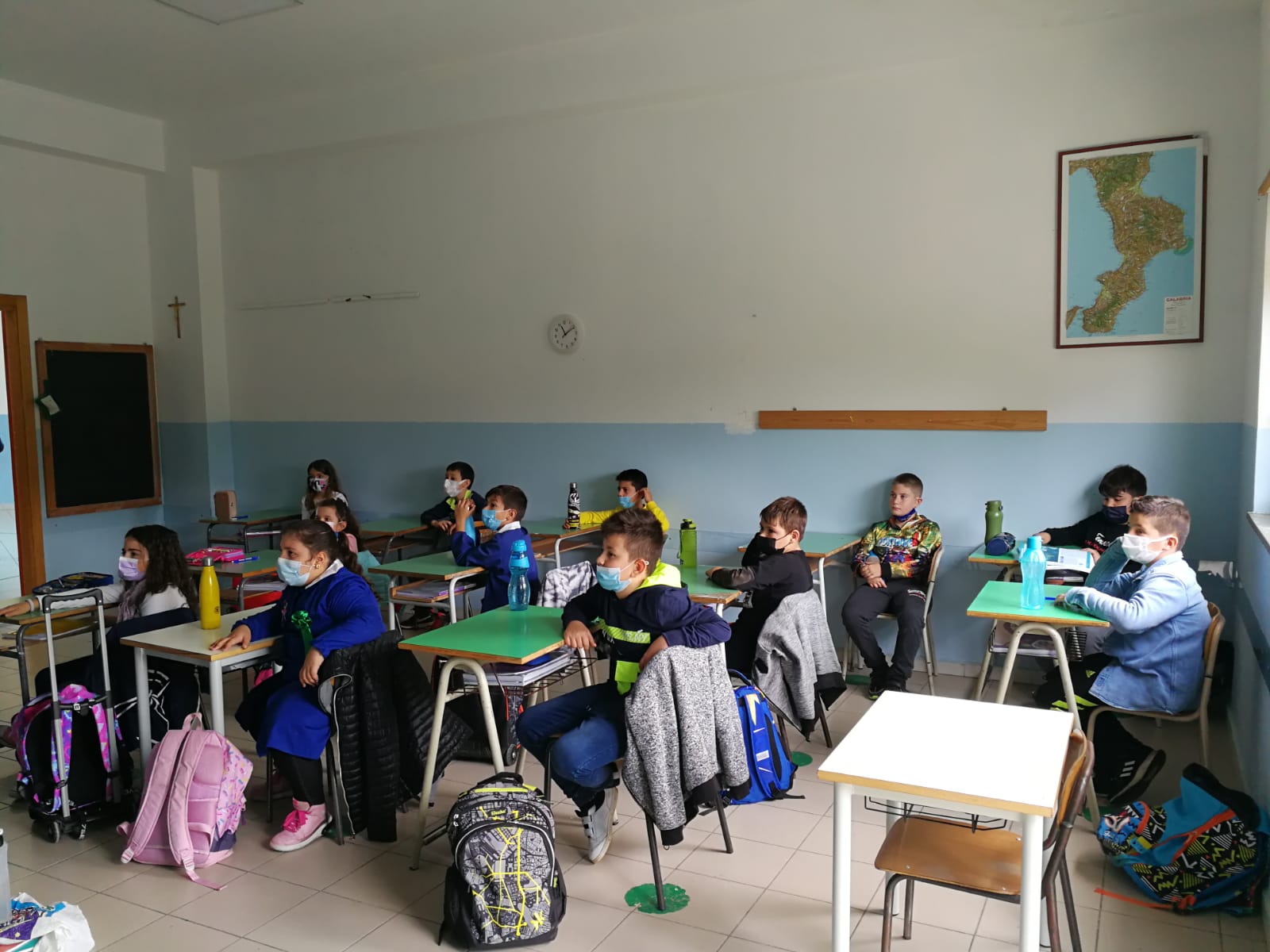 IMPARIAMO  A
R
I
C
I
C
L
A
R
E
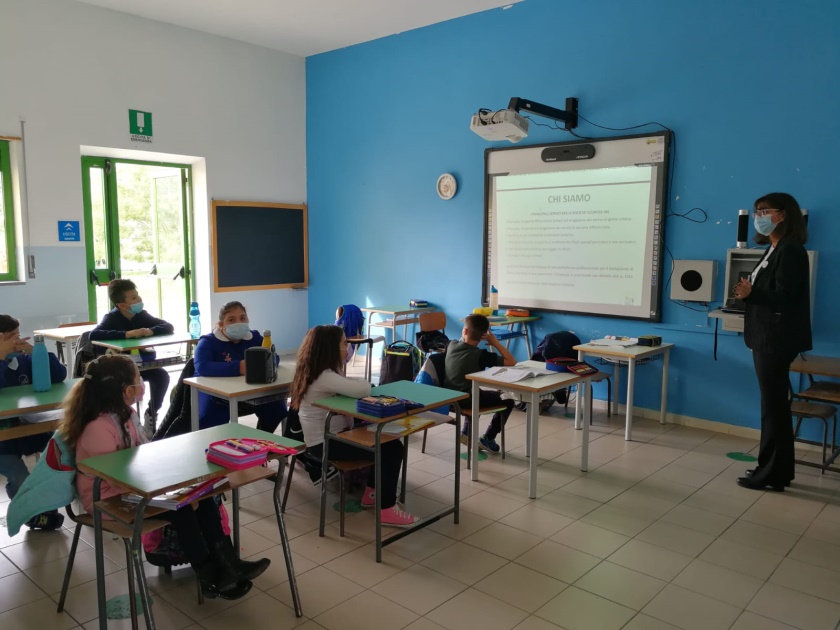 GIORNATA CON UN RESPONSABILE 
DELL’AZIENDA  ECOROSS
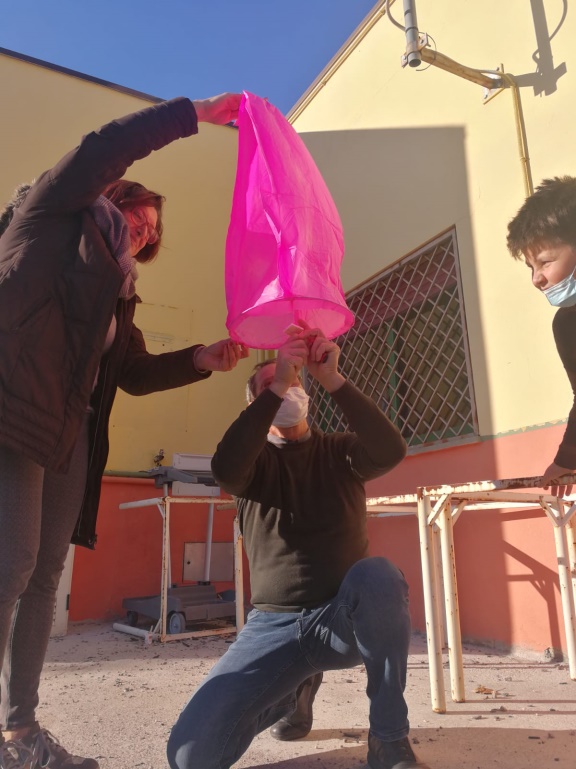 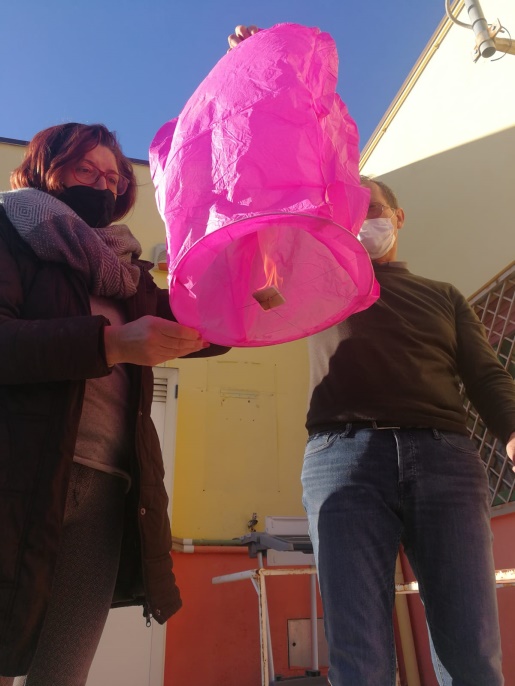 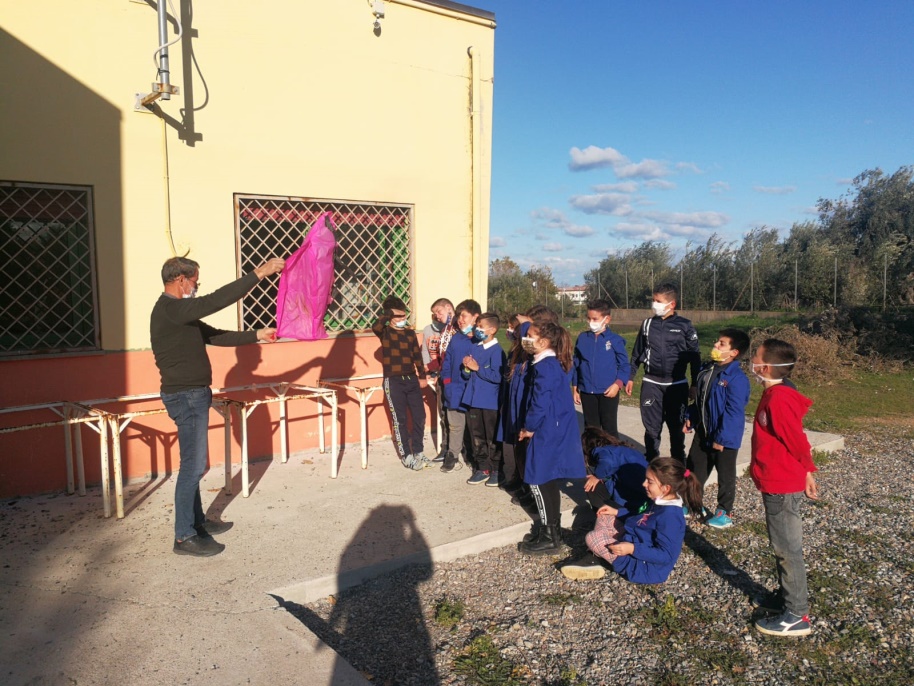 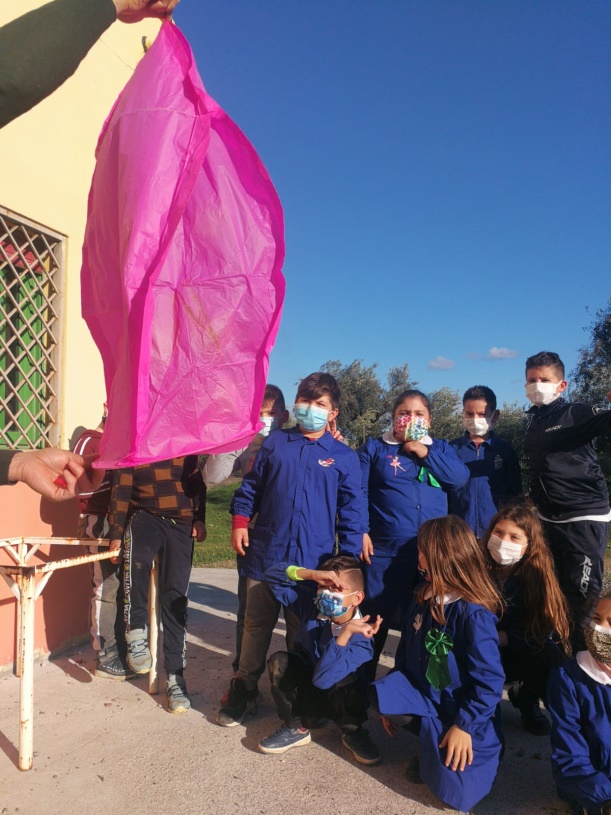 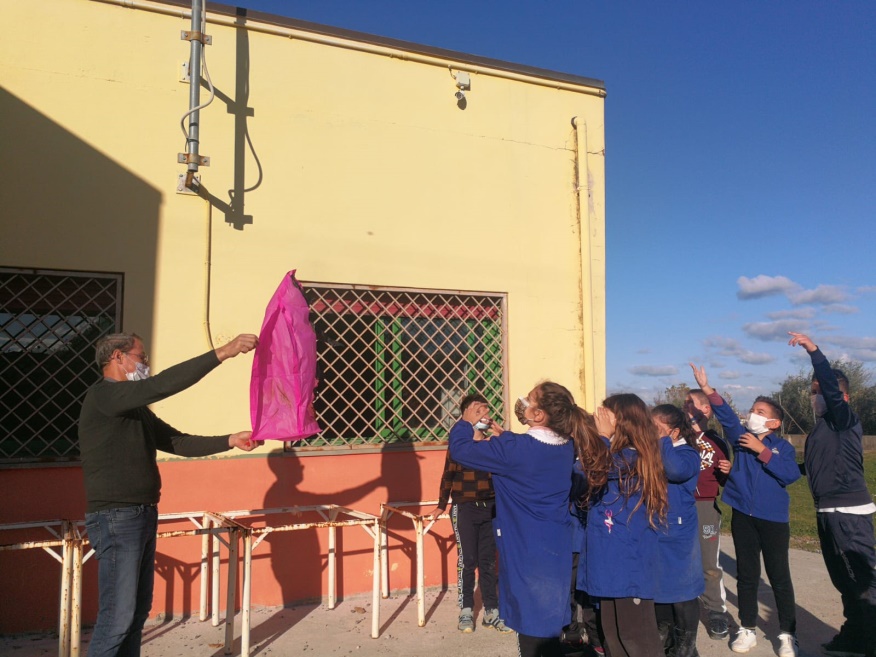 ESPERIMENTO:
LA LANTERNA 
COME 
LA MONGOLFIERA
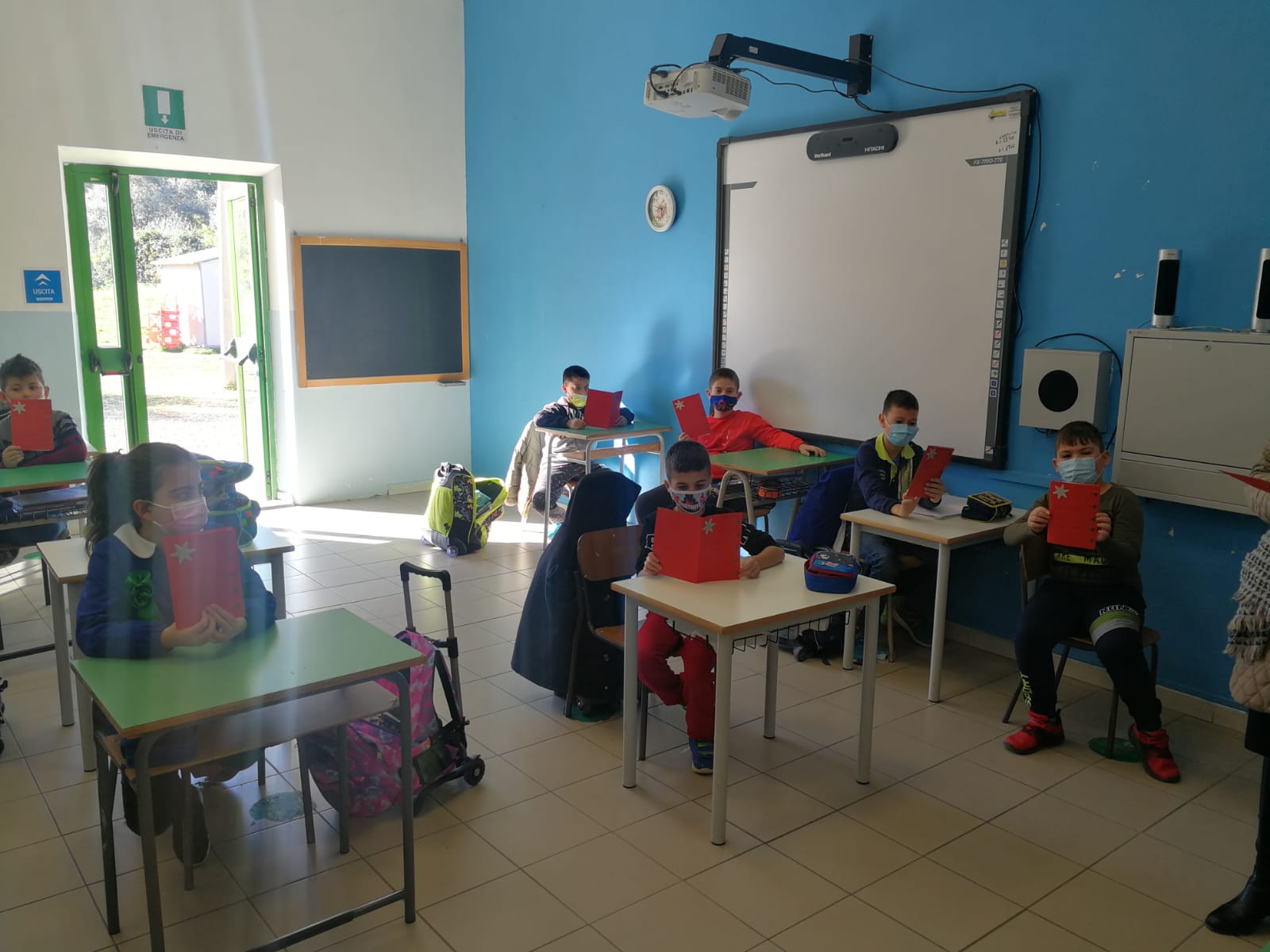 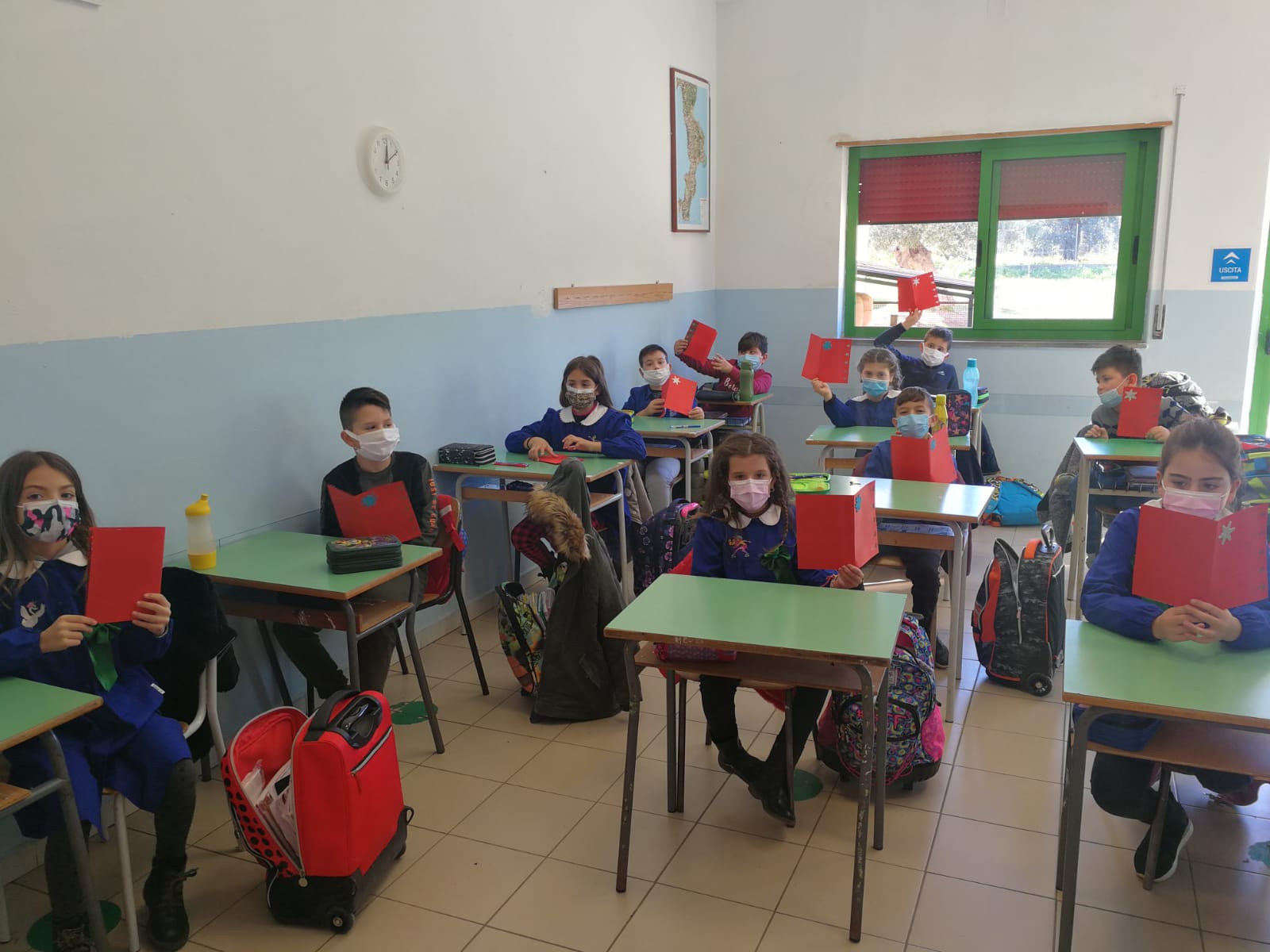 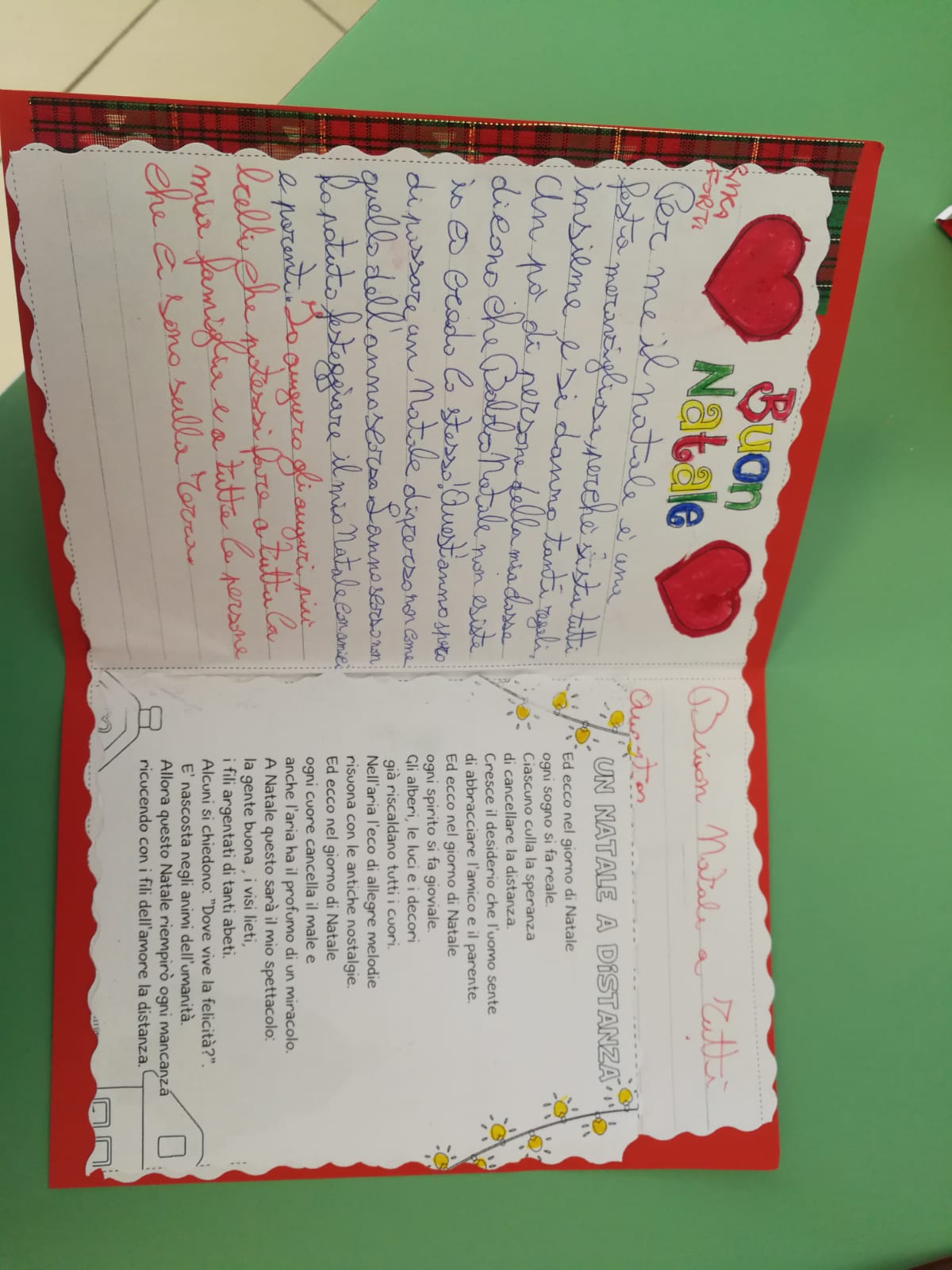 P
R
E
P
A
R
A
T
I
V
I
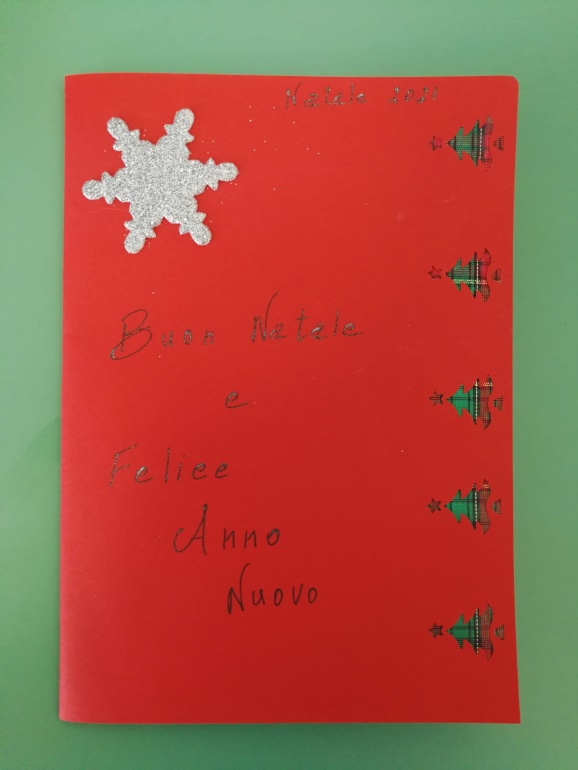 N
A
T
A
L
E
P
E
R

I
L
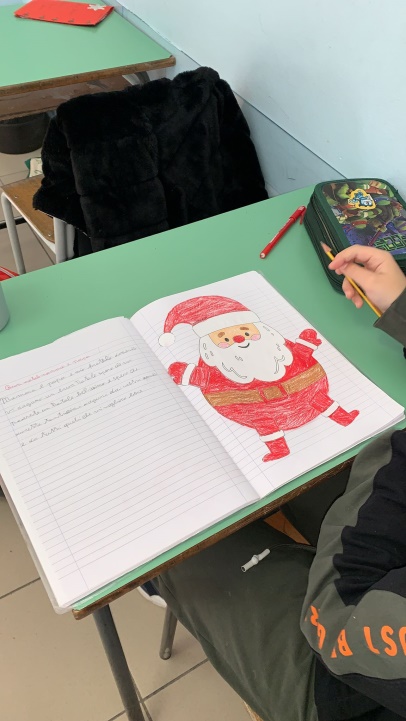 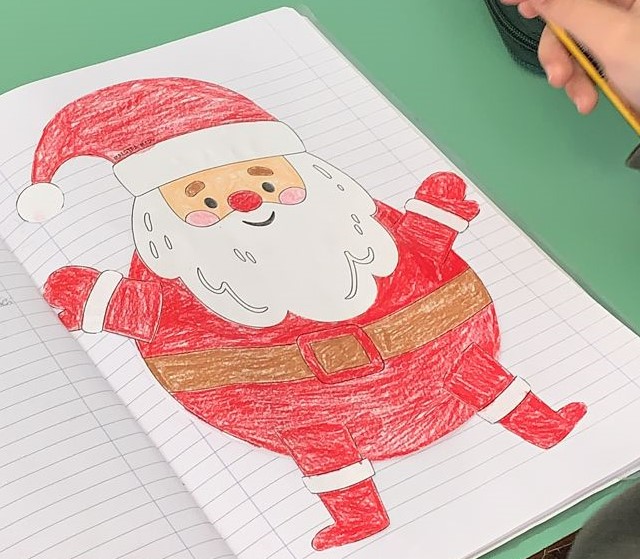 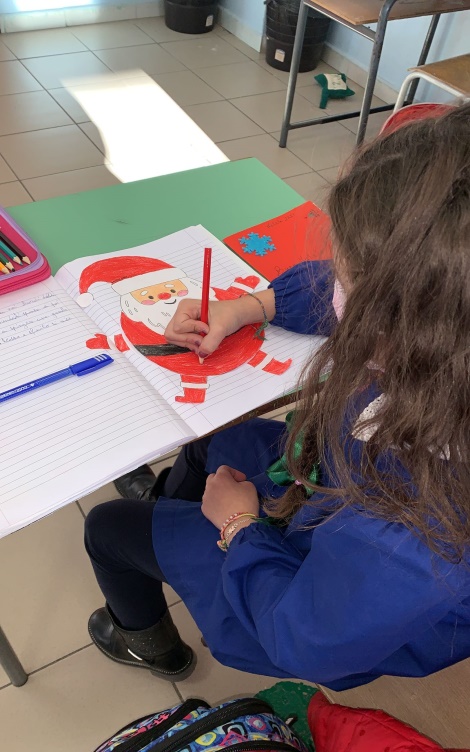 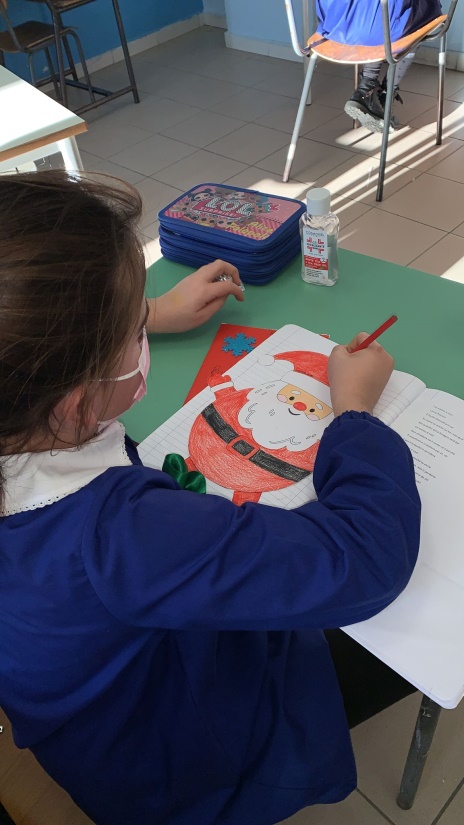 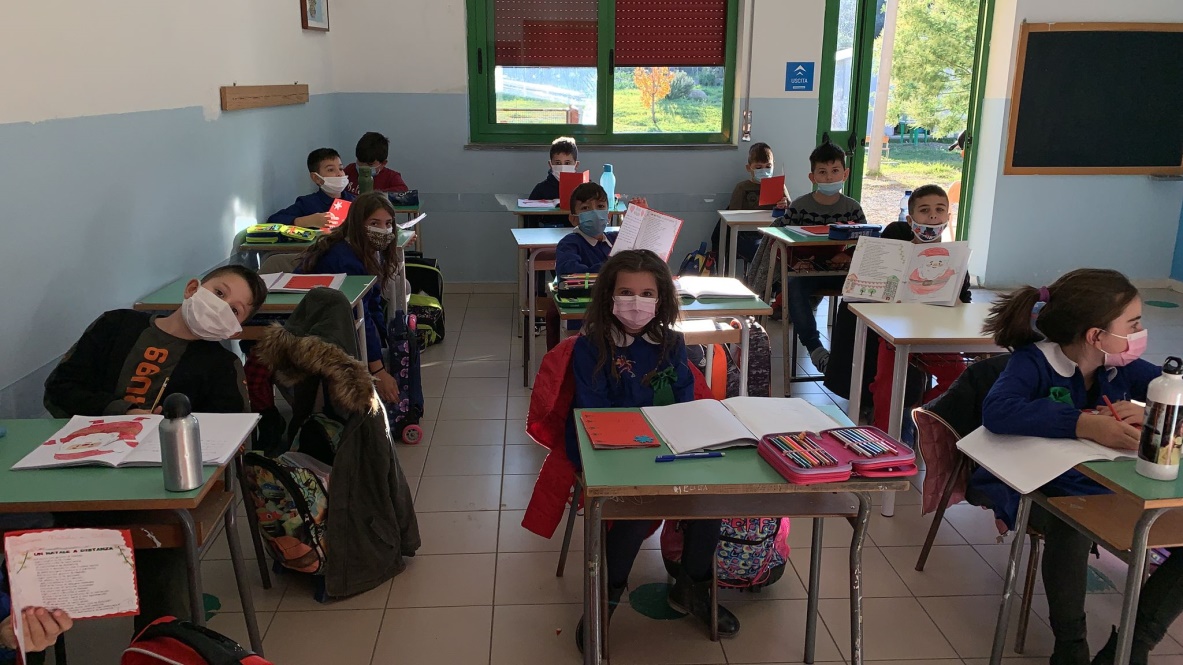 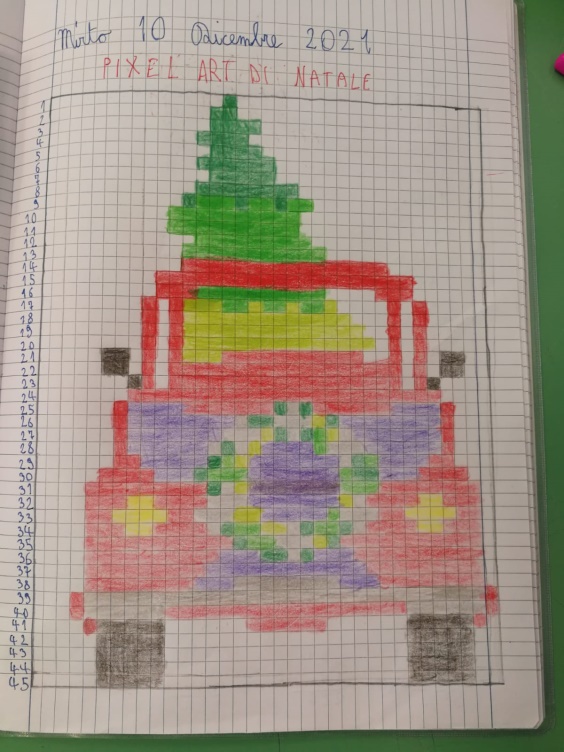 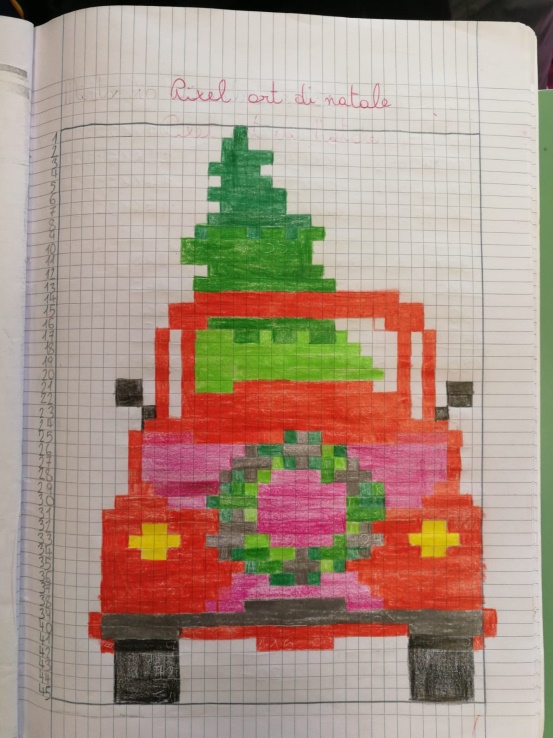 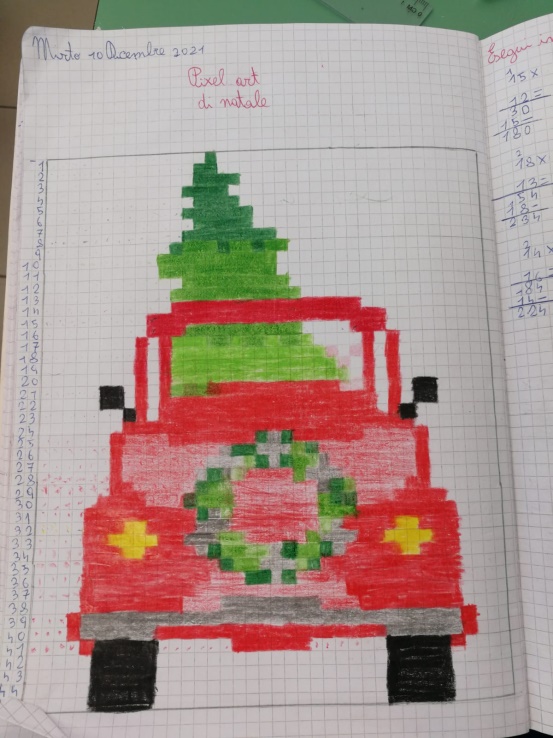 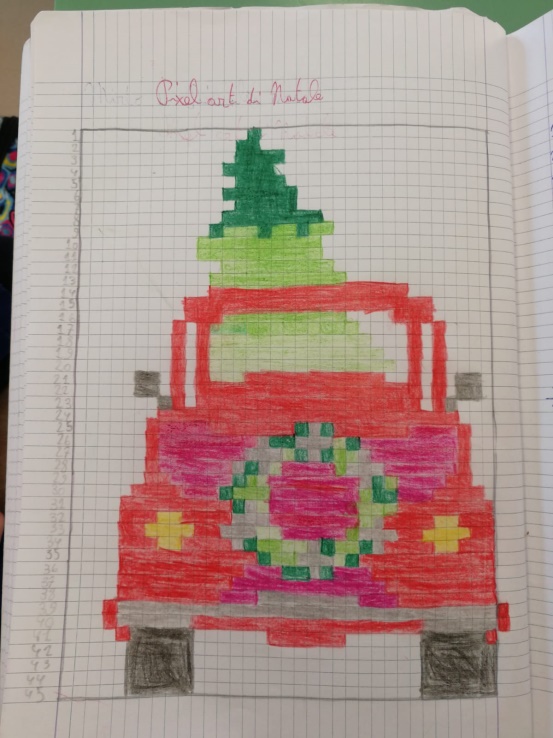 CODING    NATALIZIO
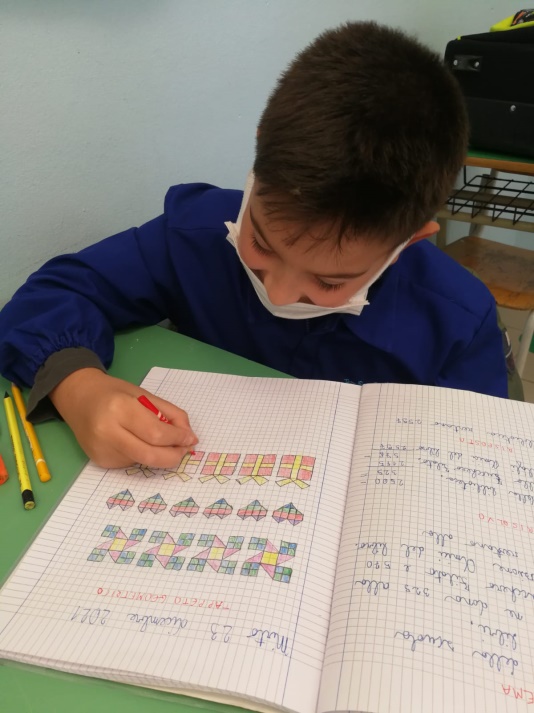 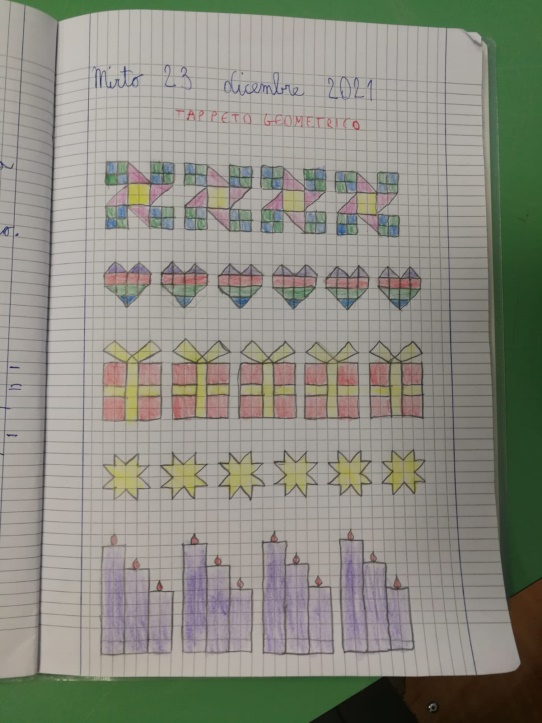 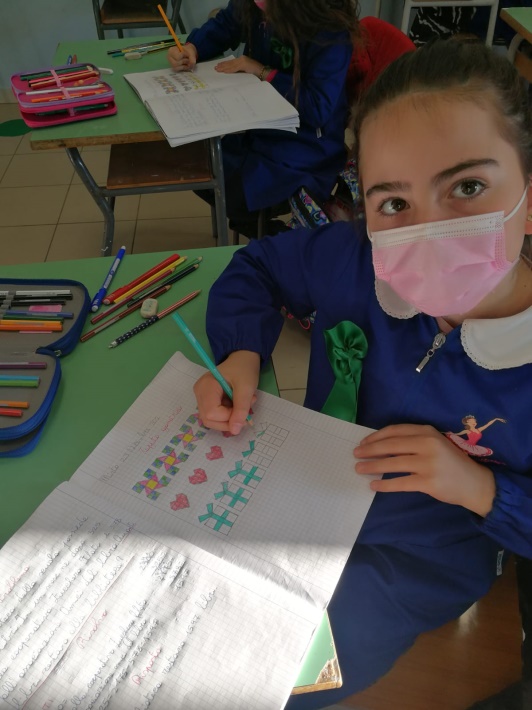 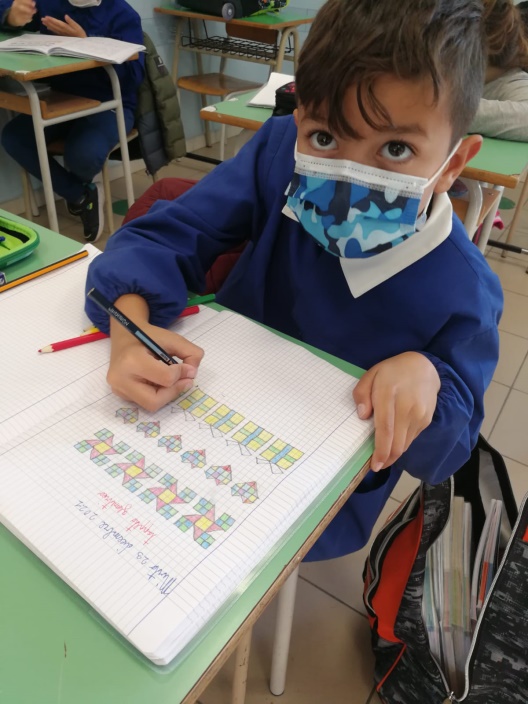 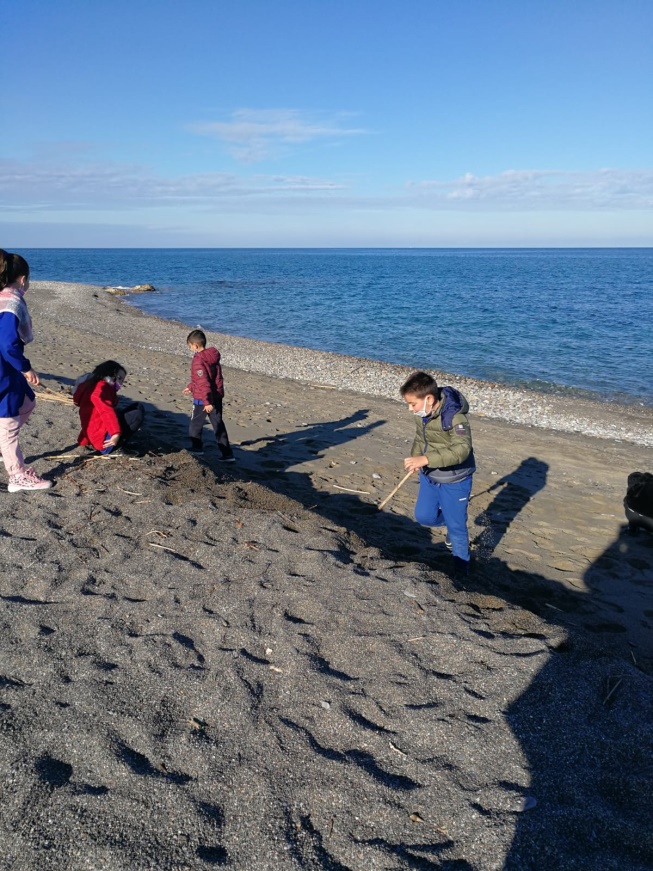 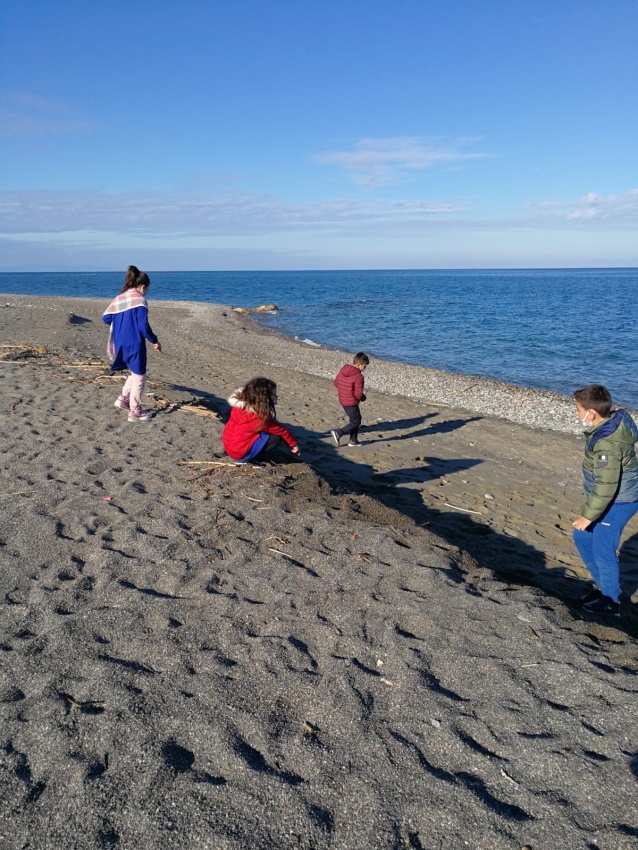 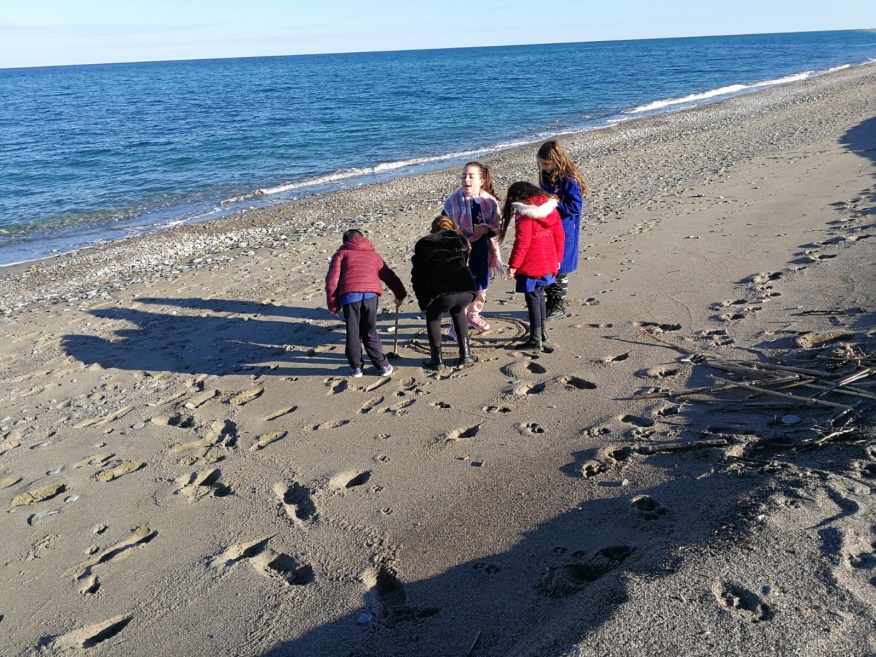 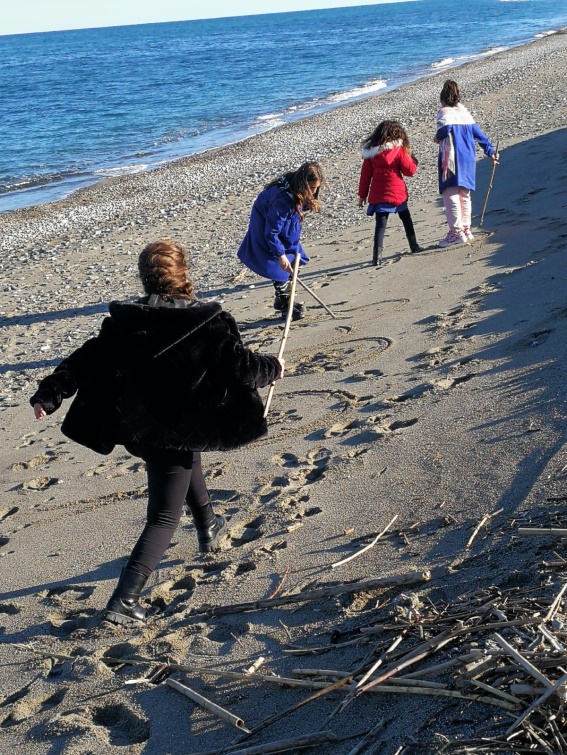 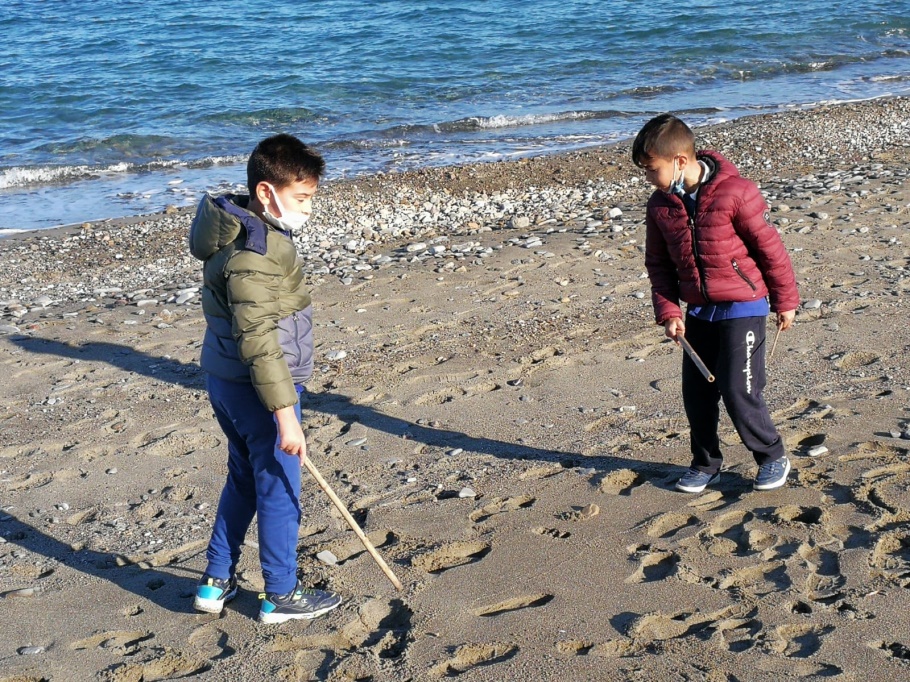 LE  NOSTRE
PASSEGGIATE
IN  RIVA
AL  MARE
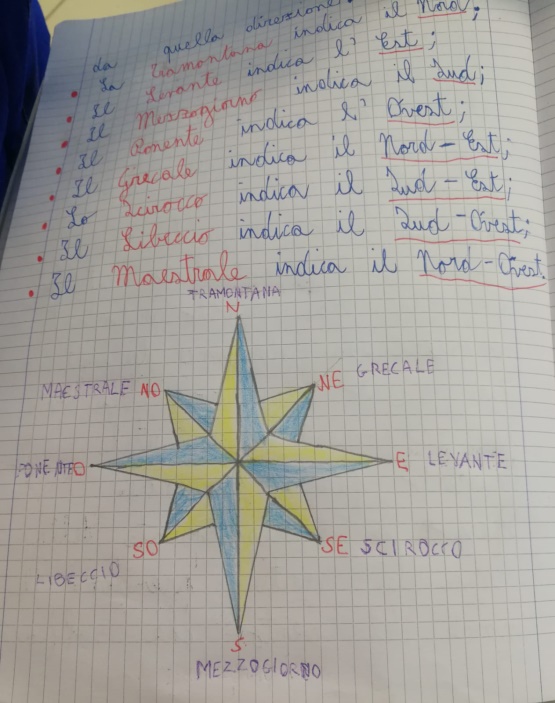 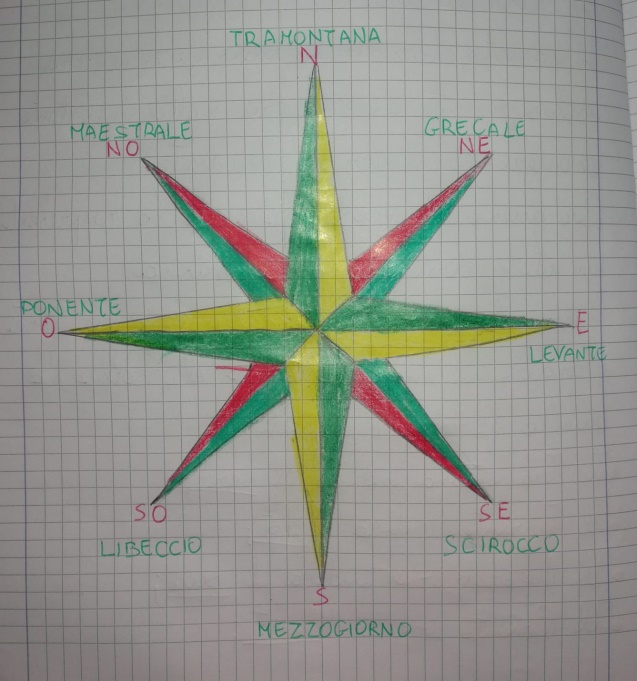 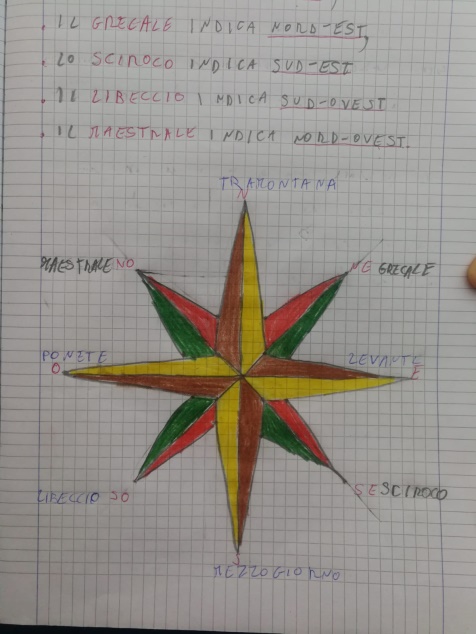 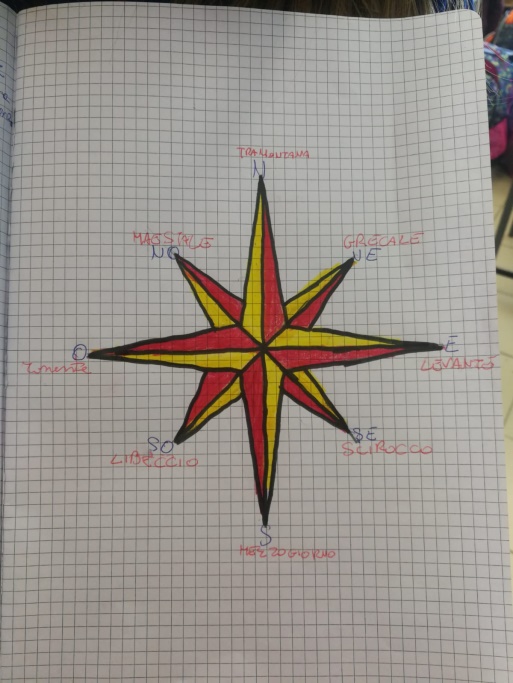 I  PUNTI  CARDINALI  E  LA  ROSA  DEI  VENTI
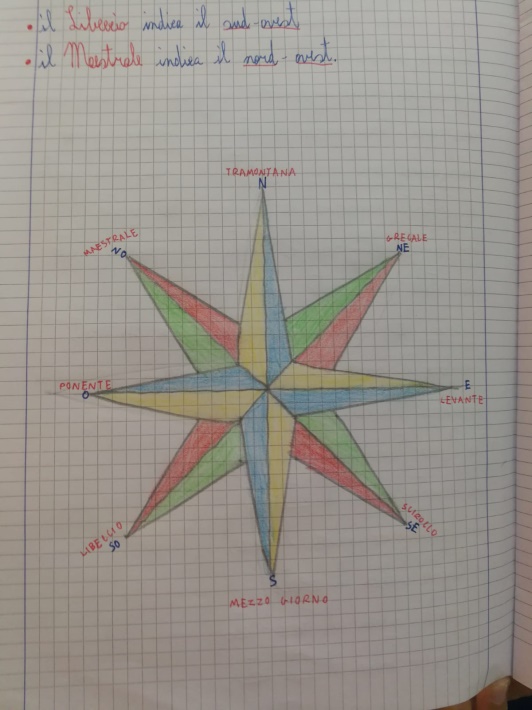 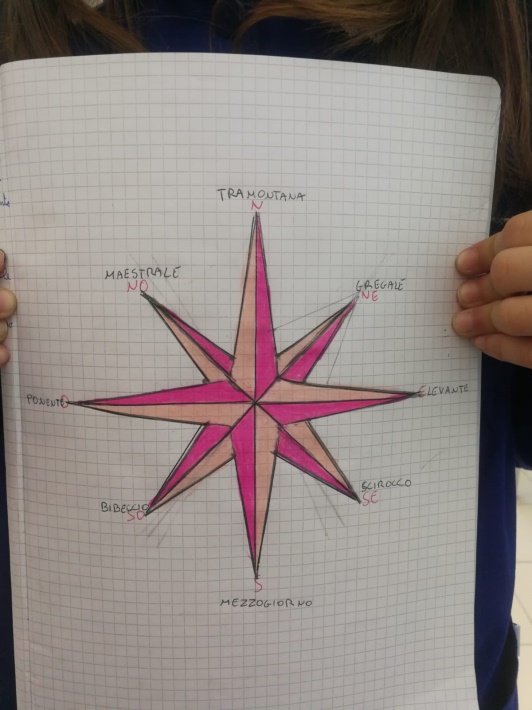 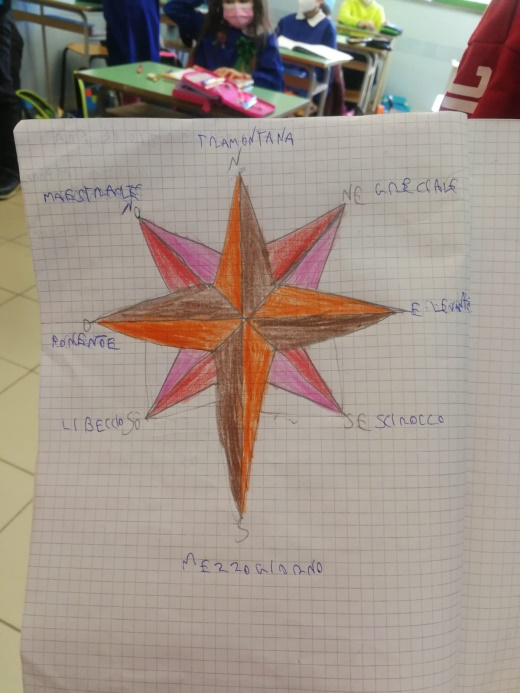 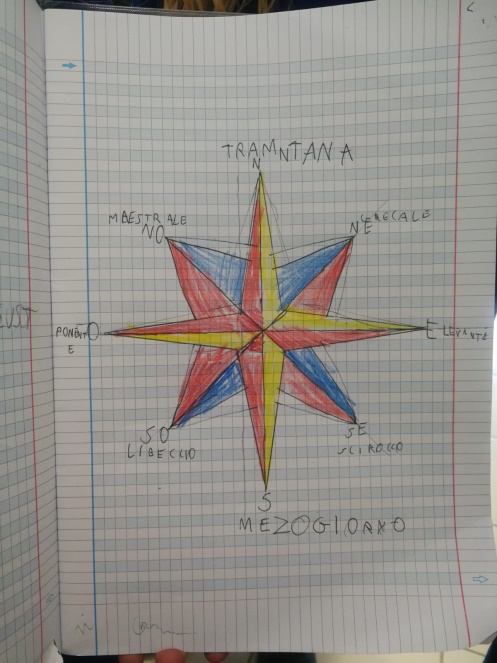 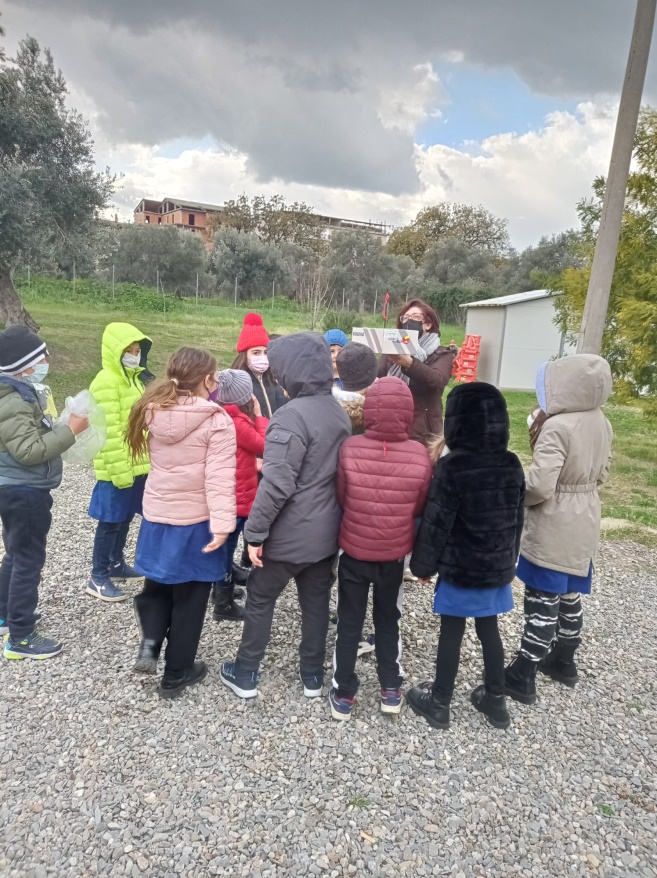 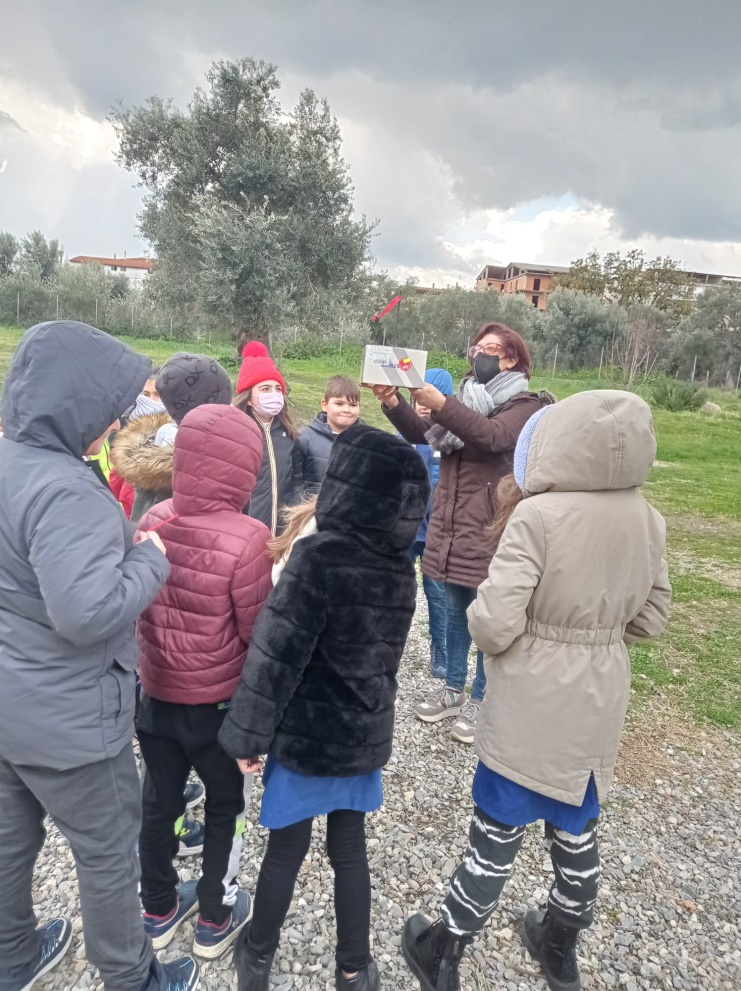 SPERIMENTIAMO
LA  DIREZIONE
DEL  VENTO
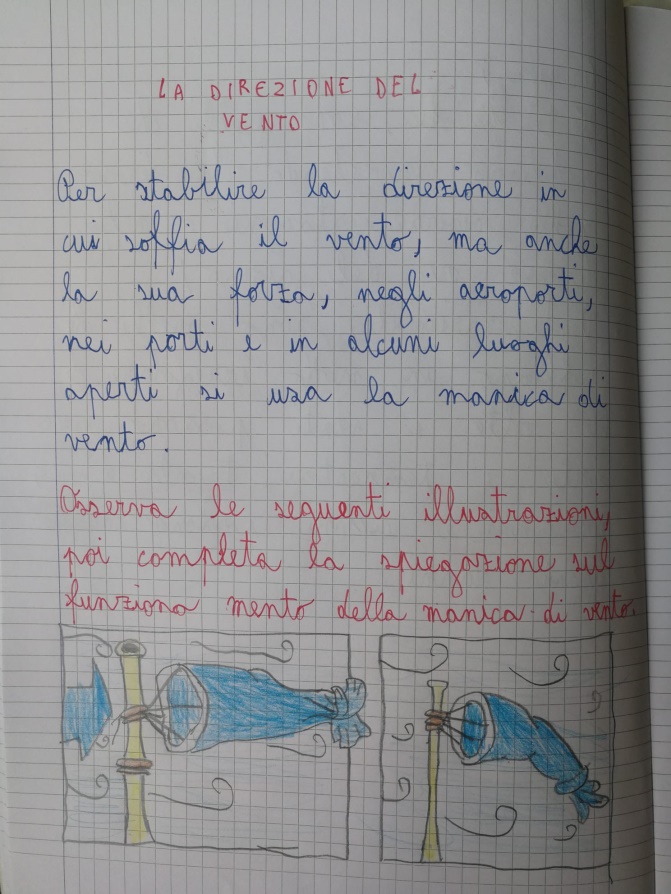 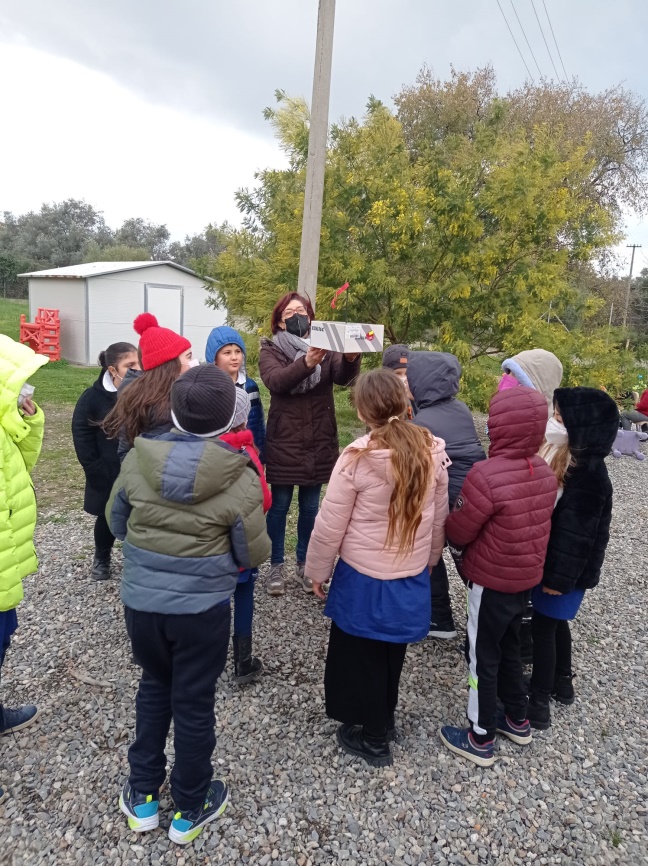 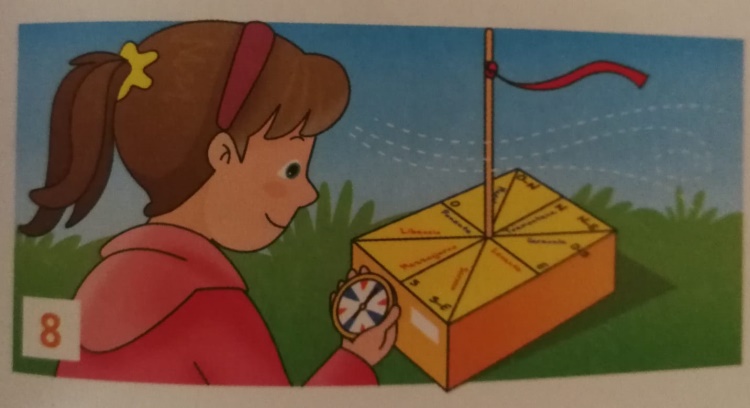 BENTORNATI!!!
CLASSI  5^A   E   5^B
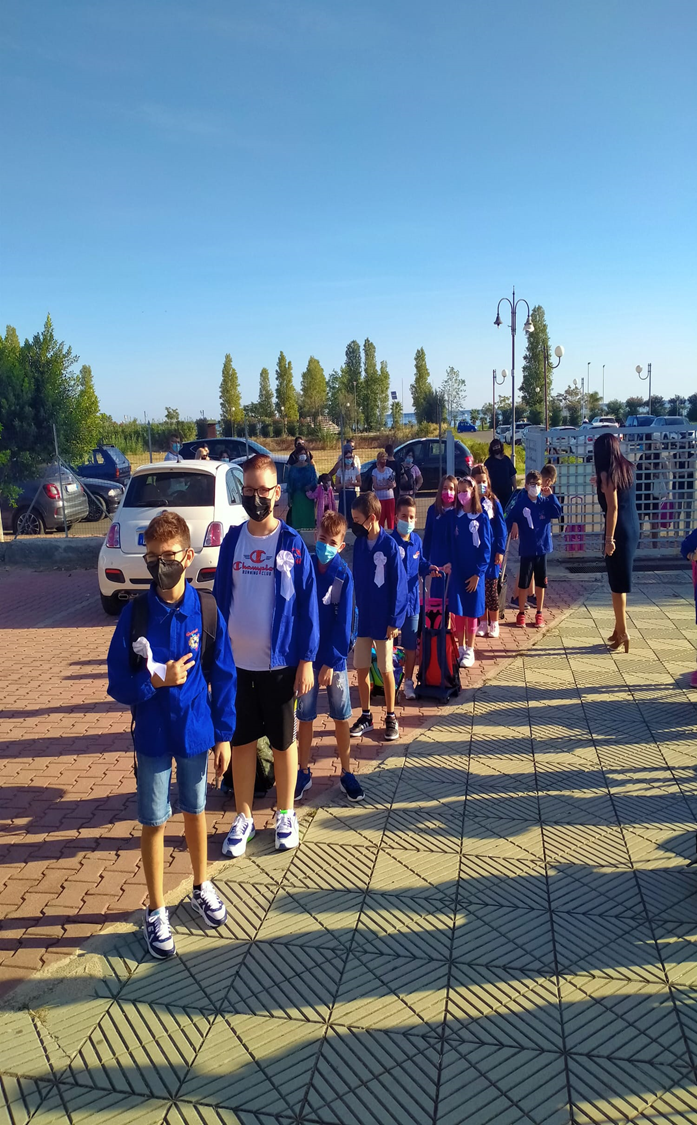 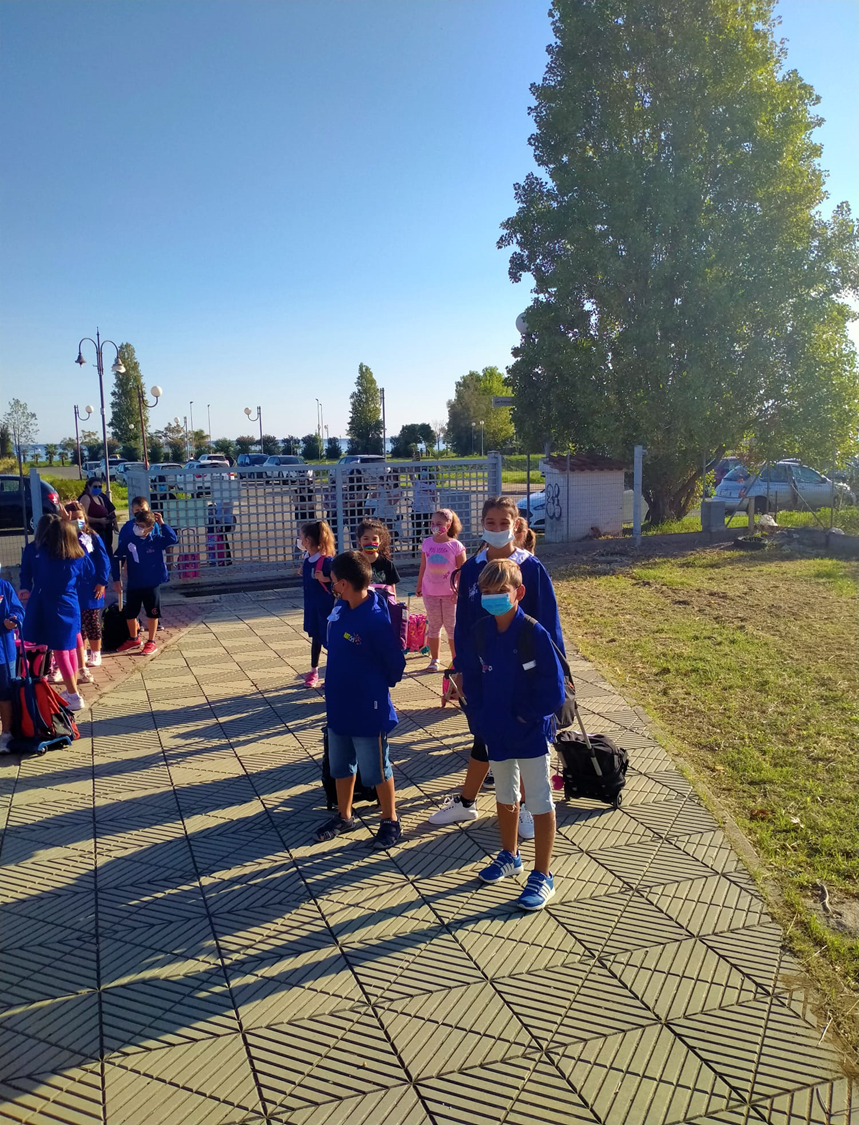 Progetto "Un albero per il futuro"...
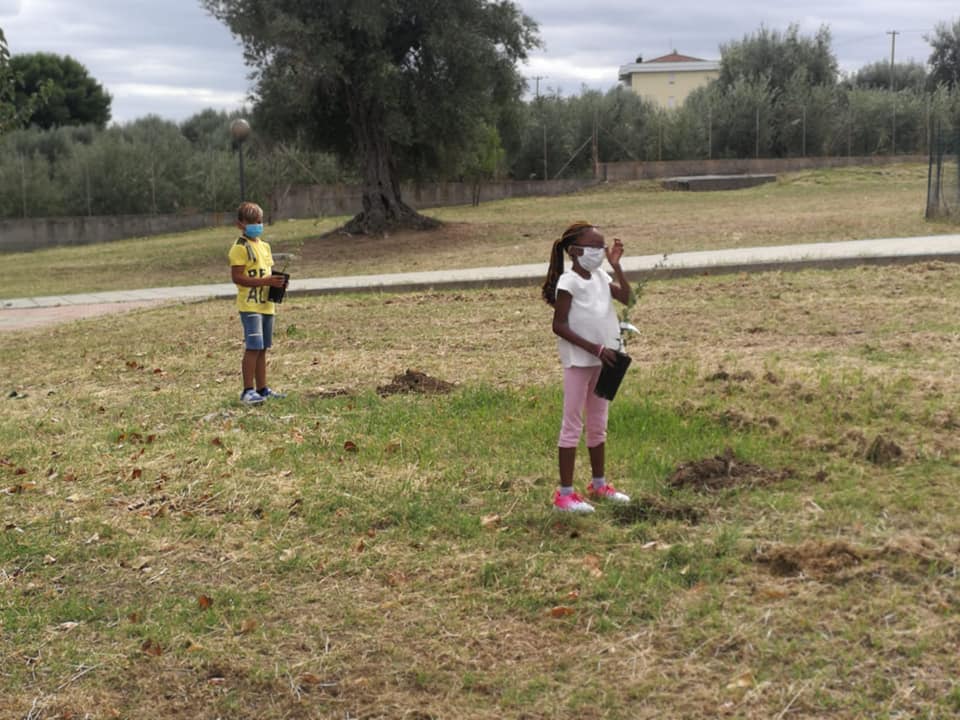 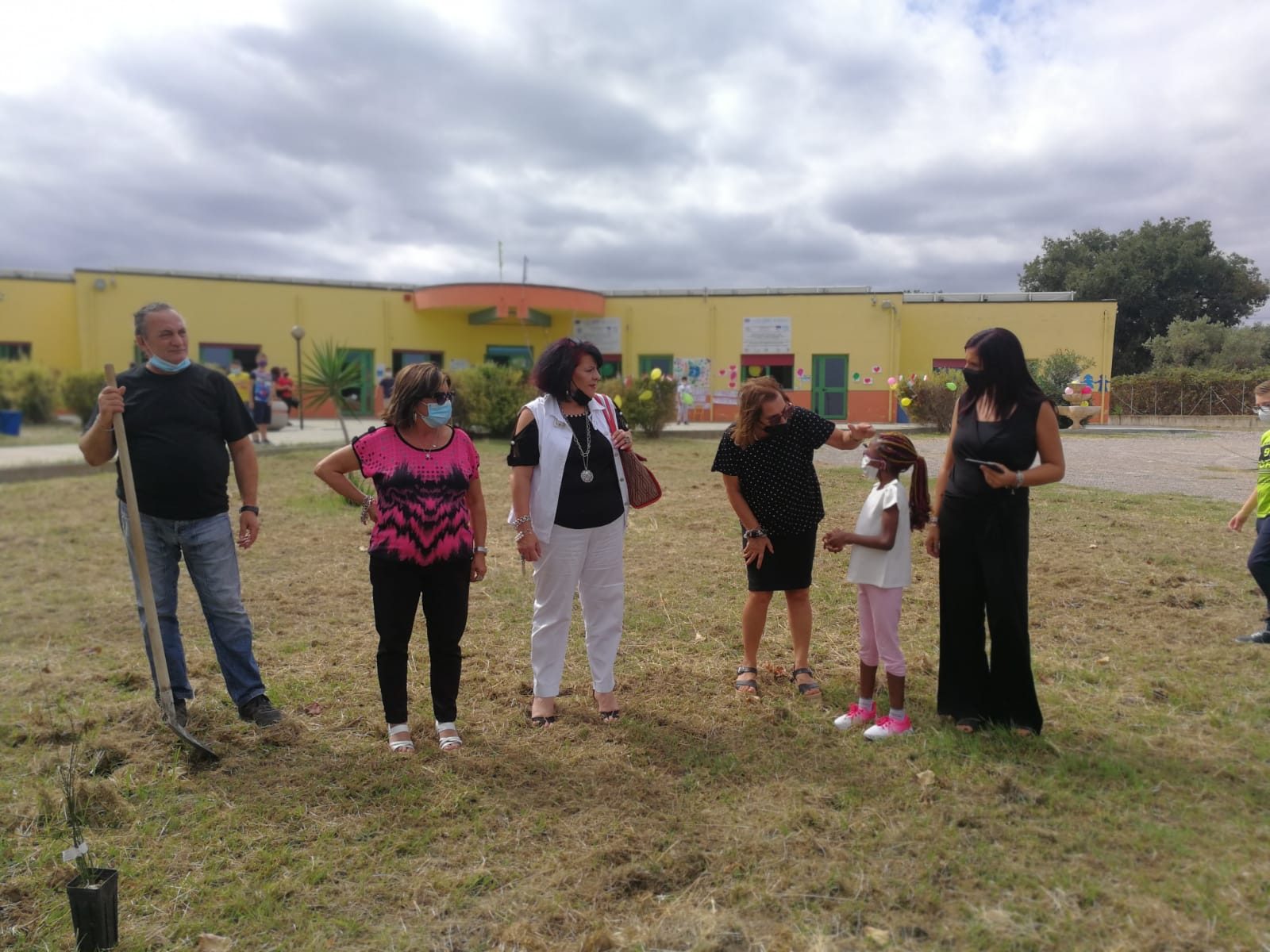 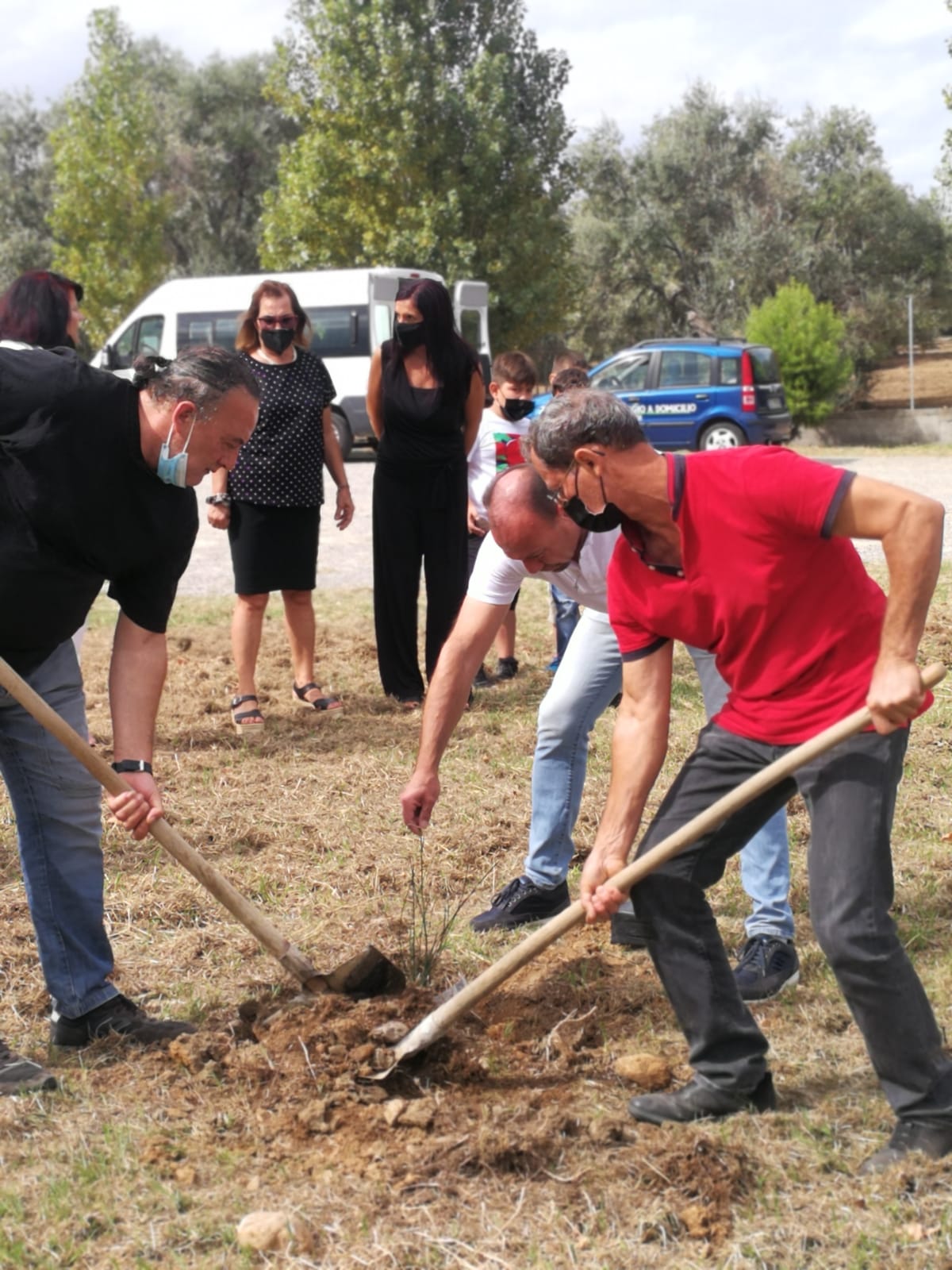 GIORNATA DEI DIRITTI DEI BAMBINI
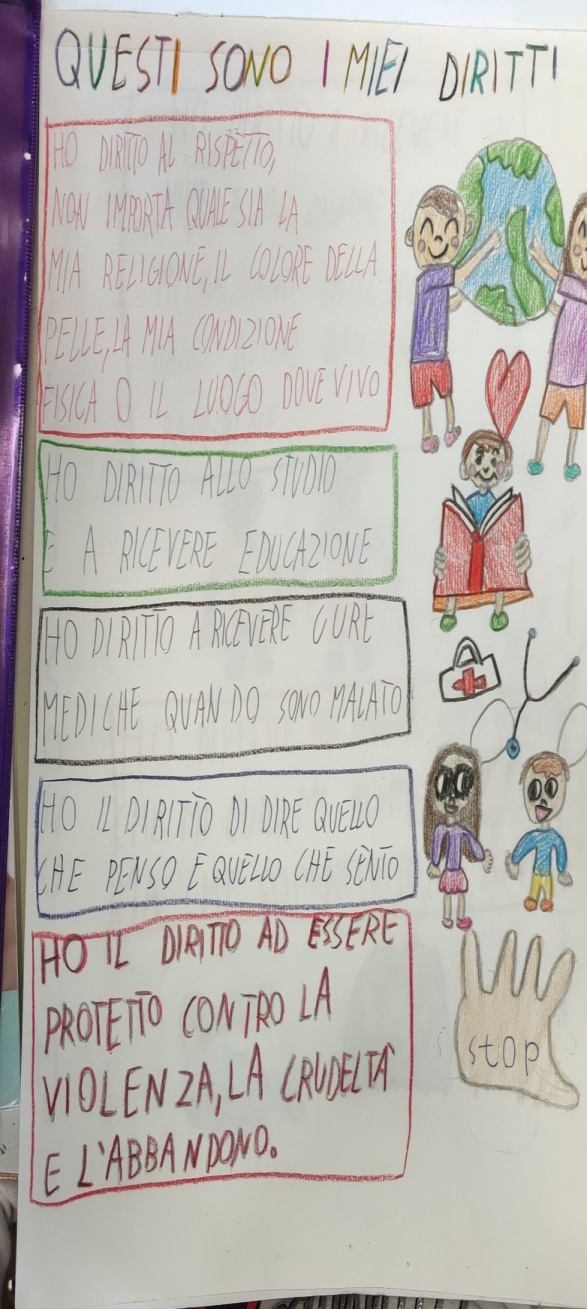 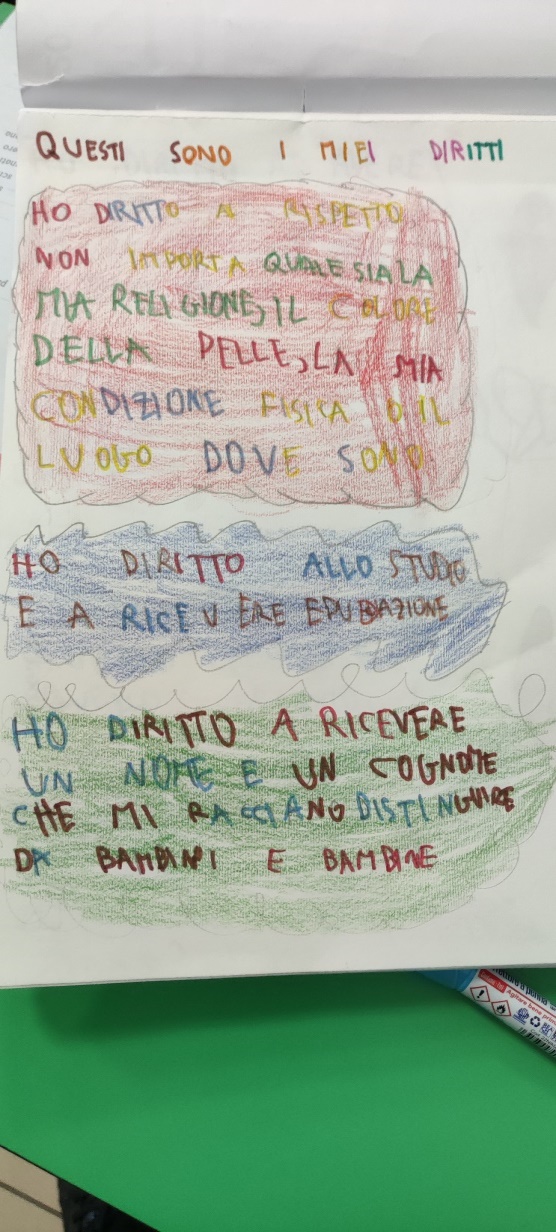 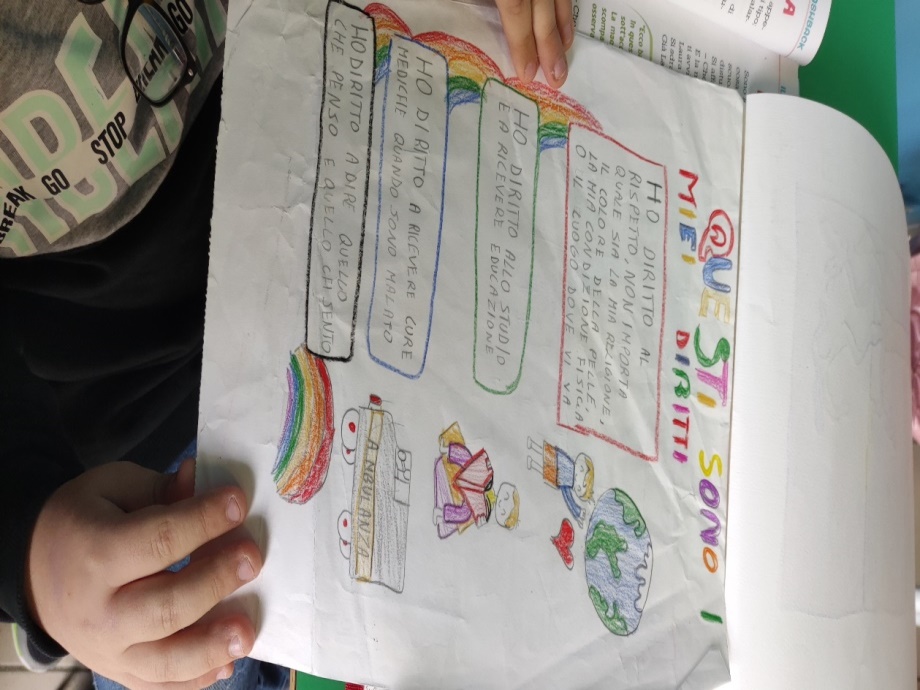 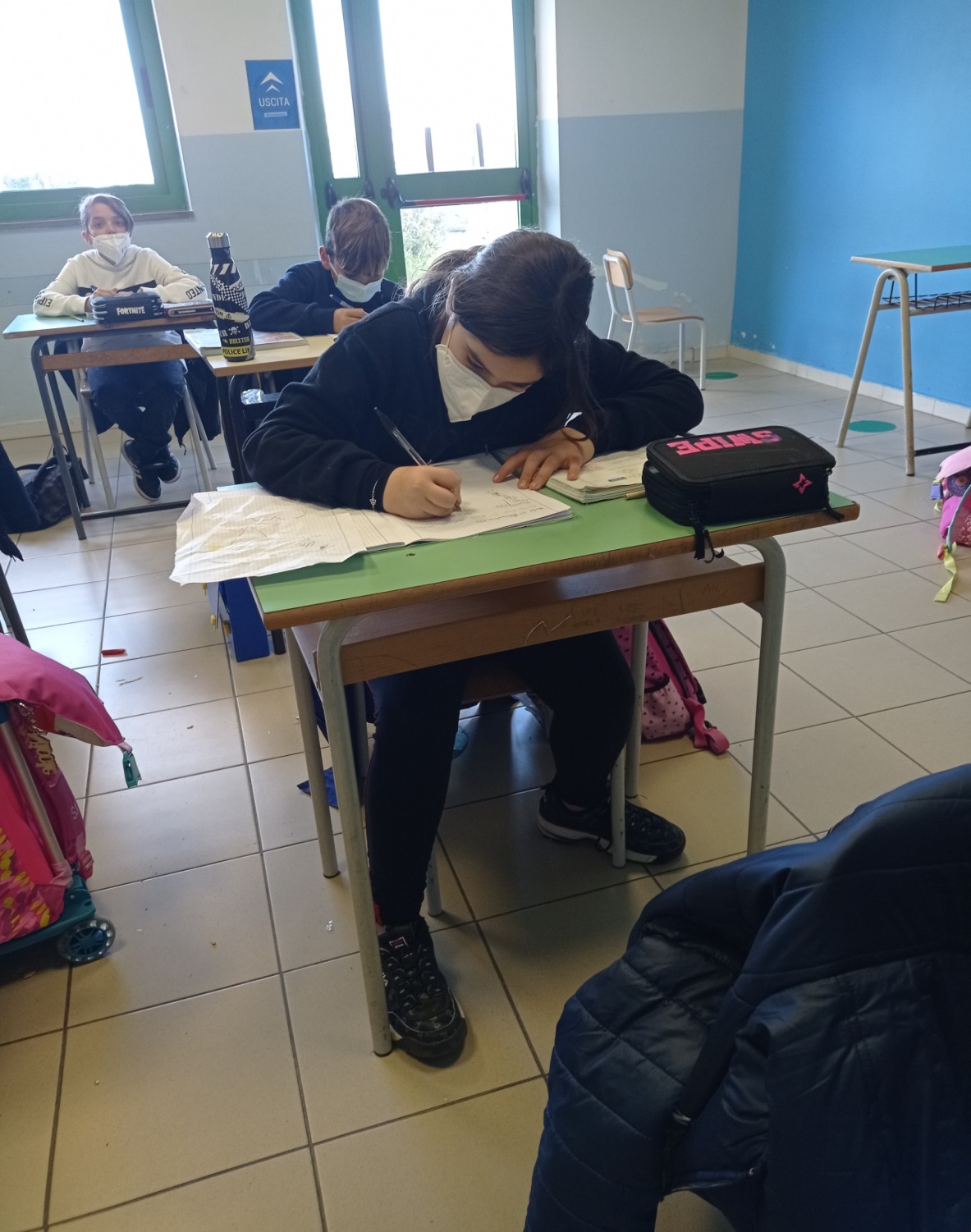 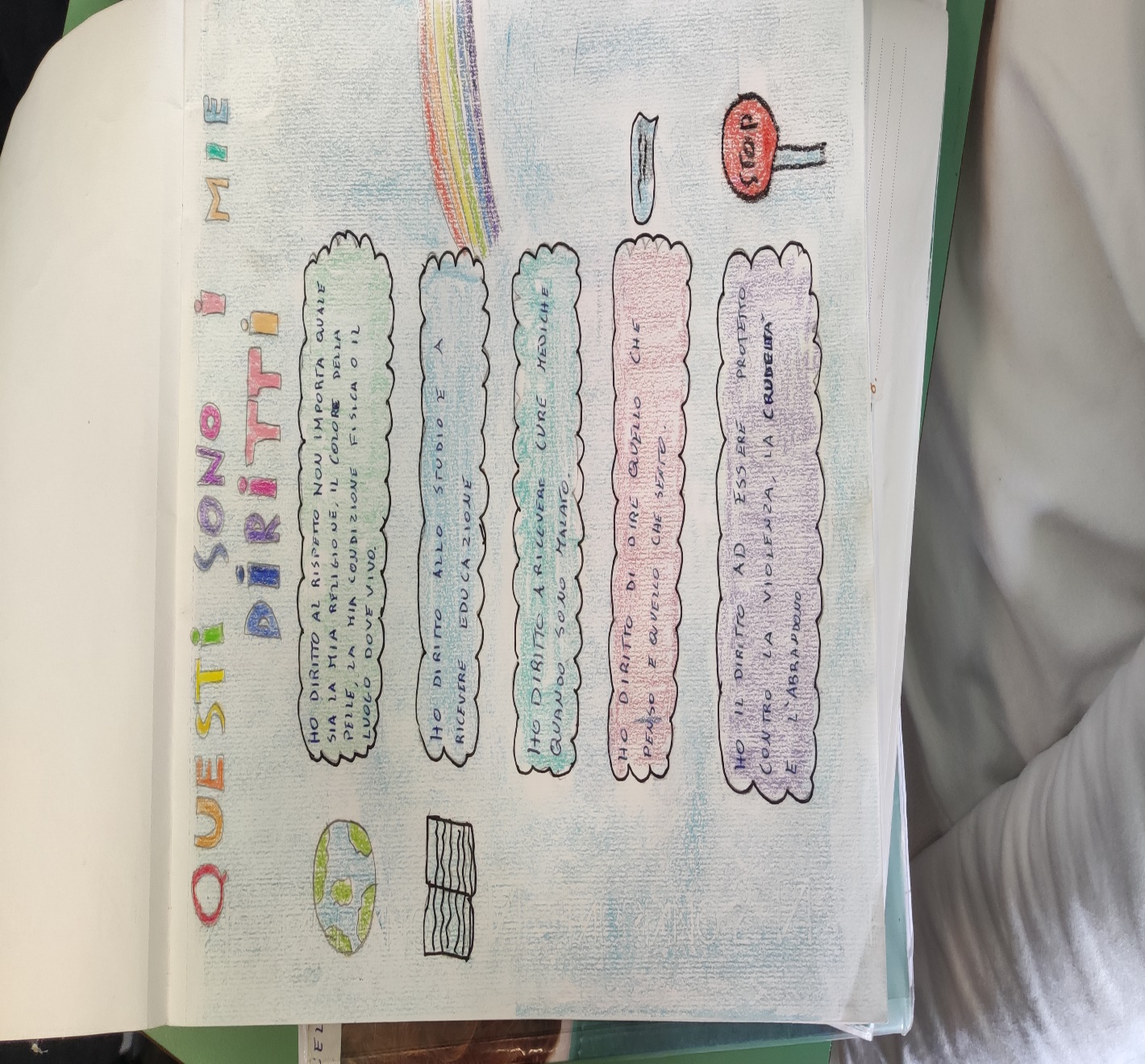 Piantumazione crochi
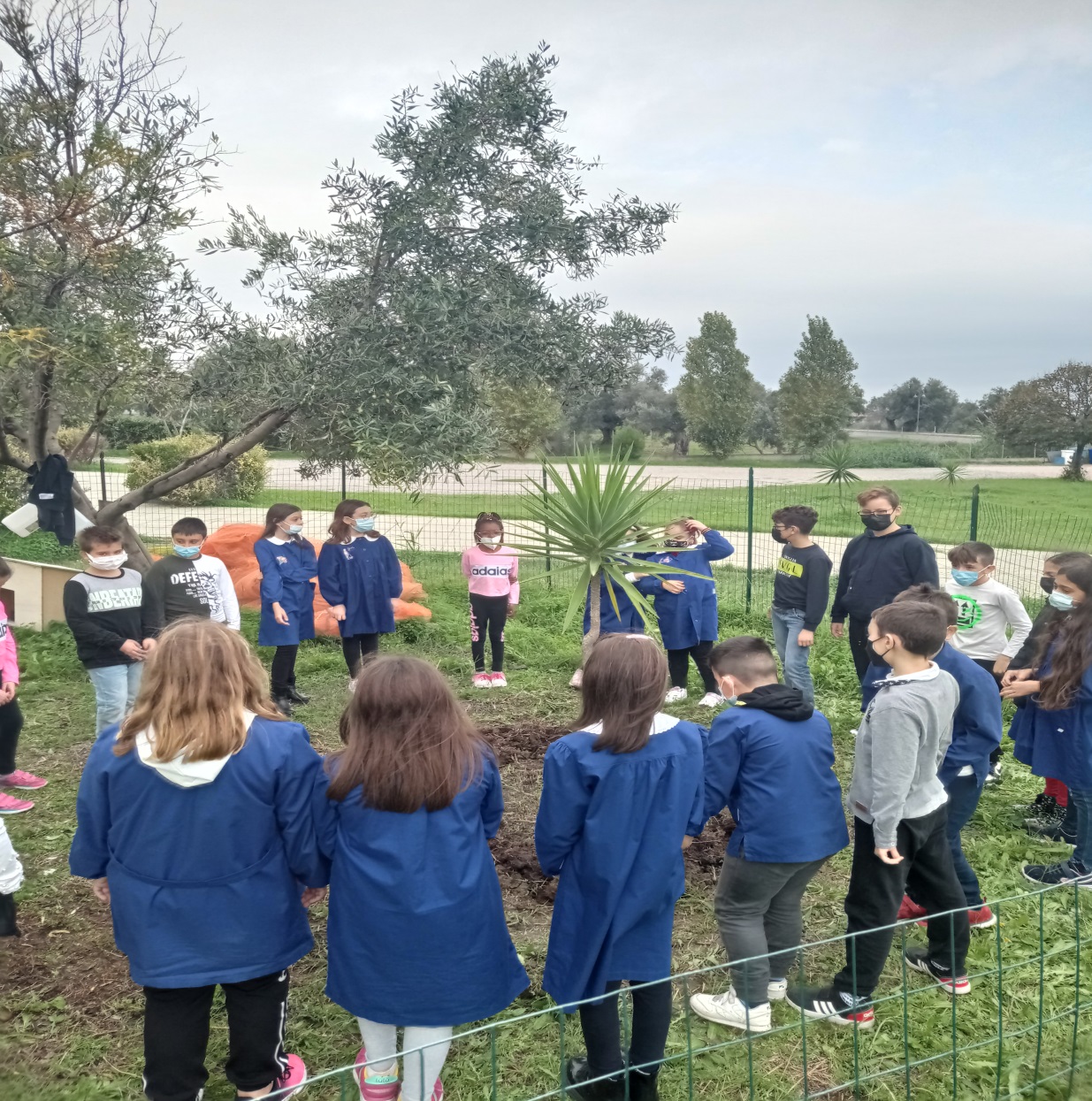 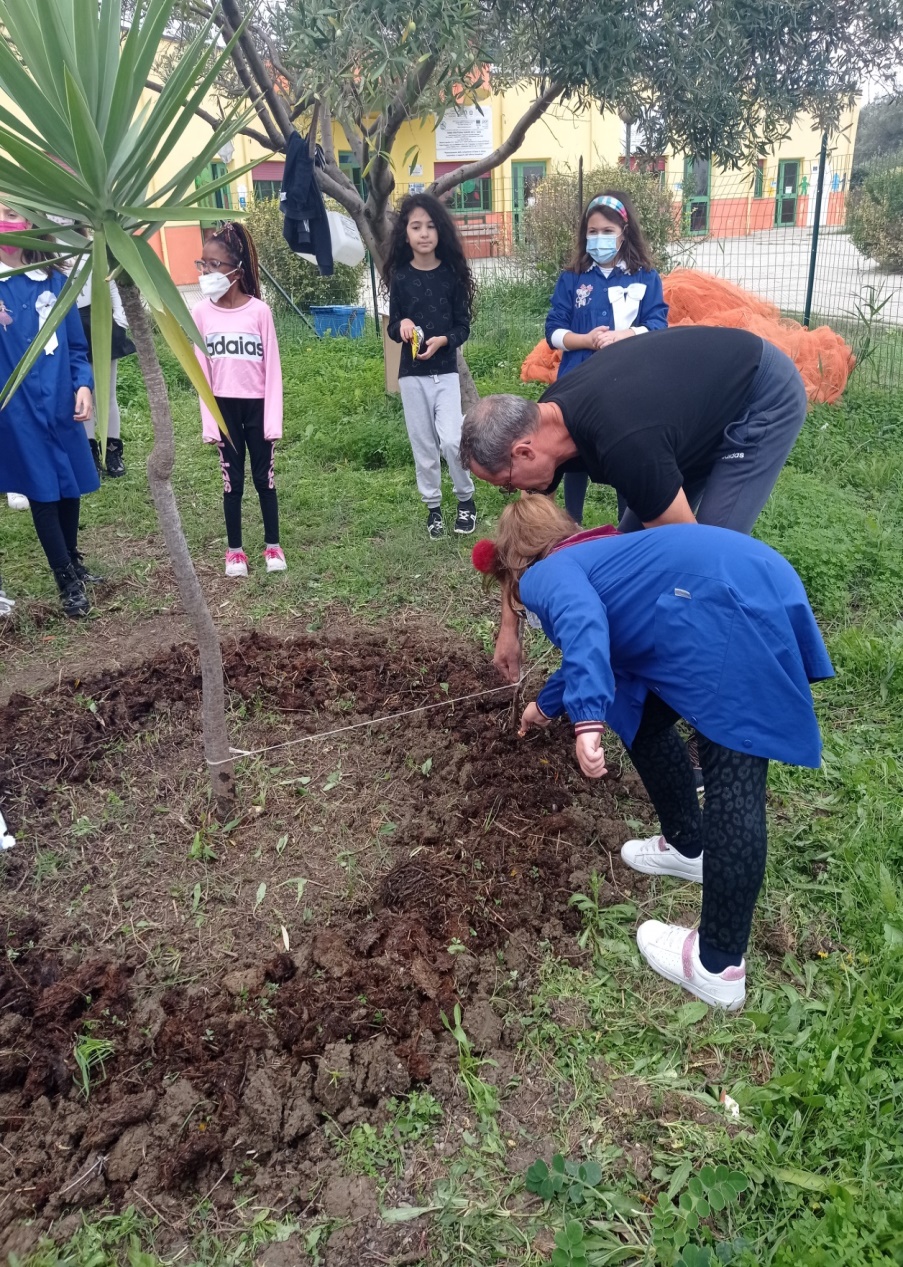 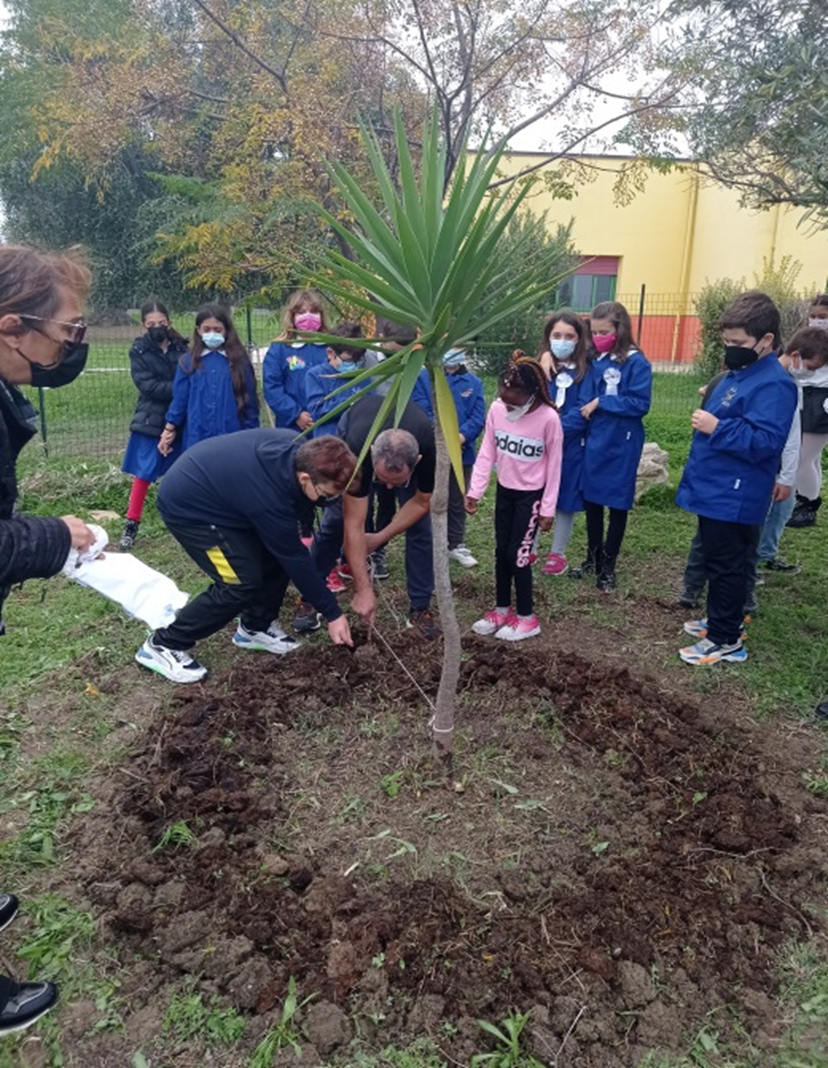 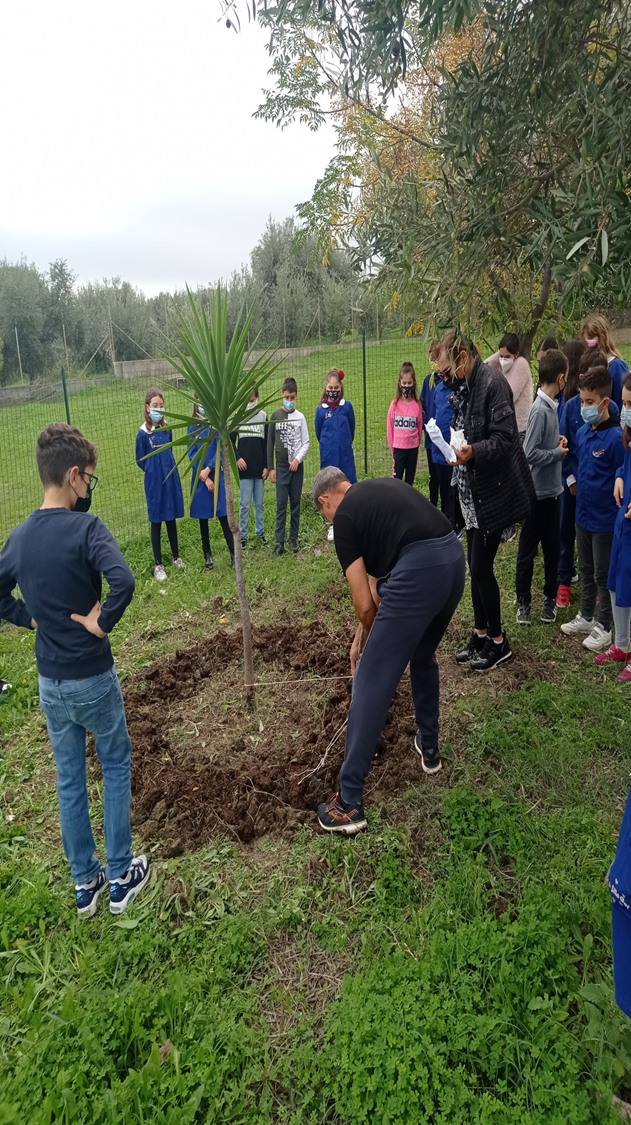 Mettiamoci a lavoro….iniziamo col decoupage
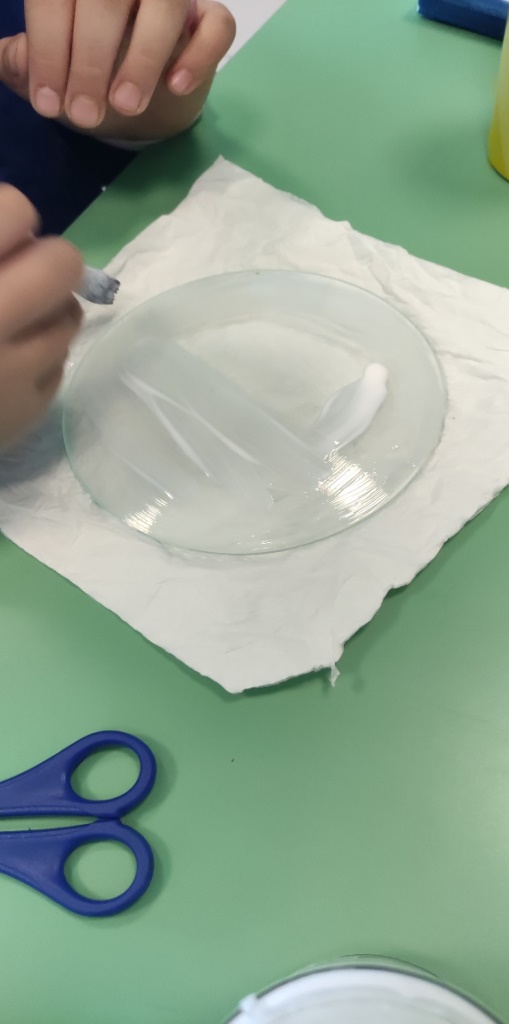 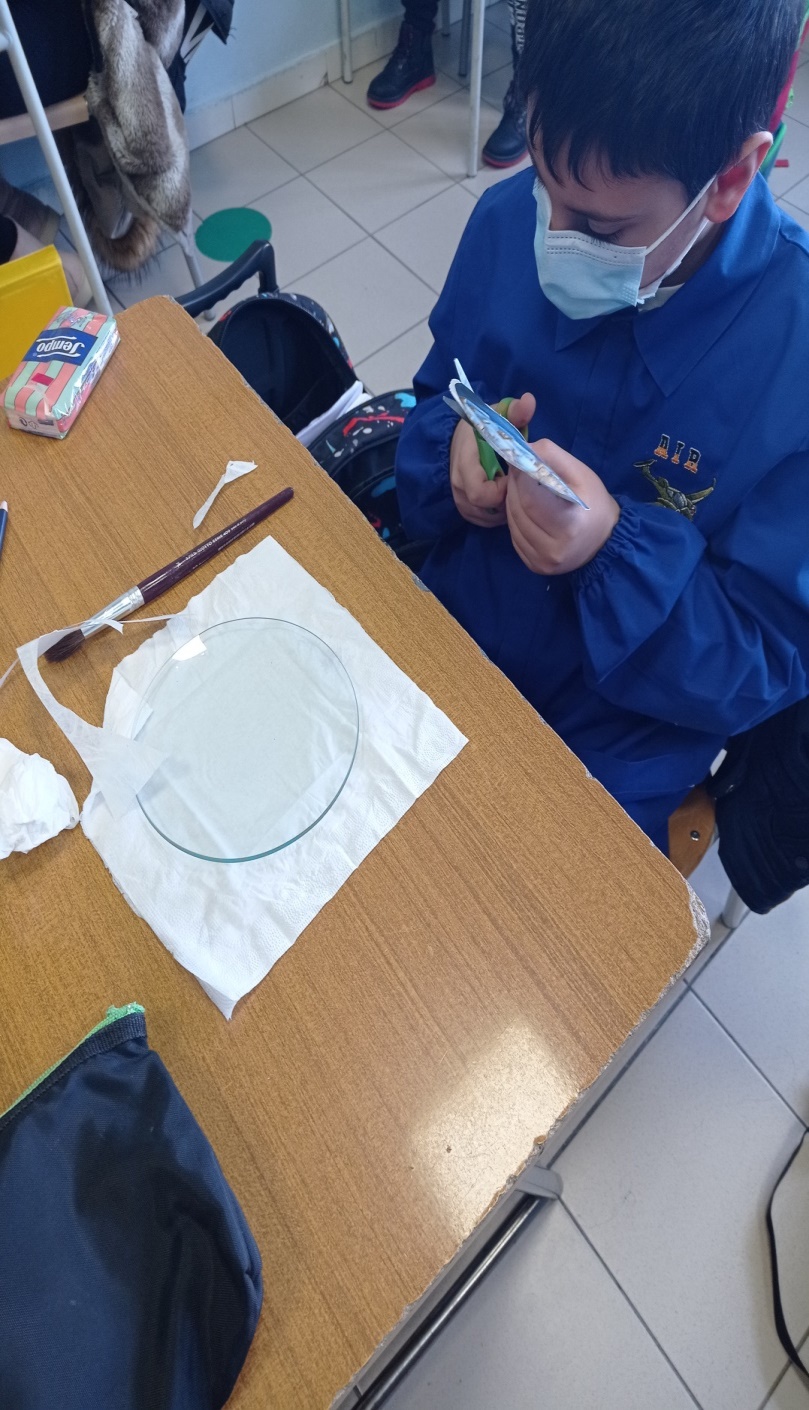 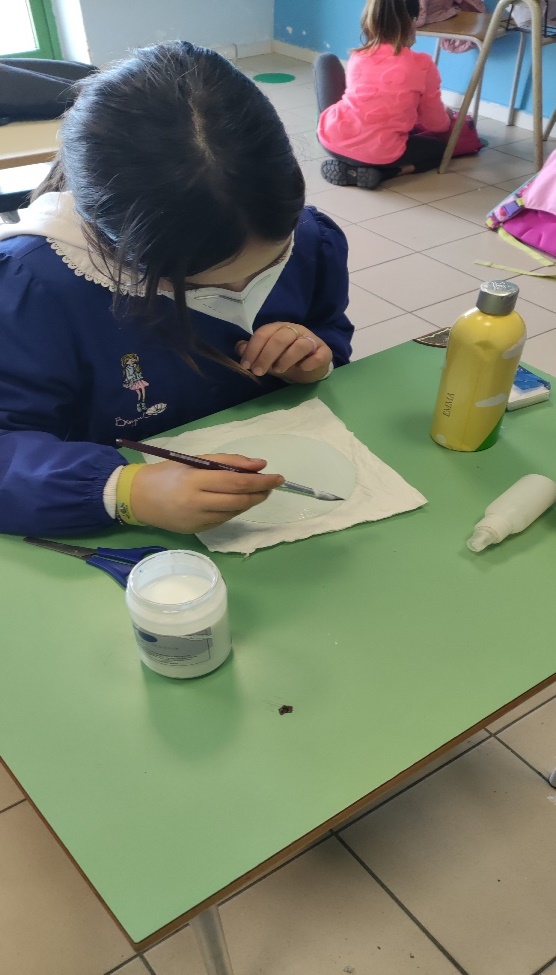 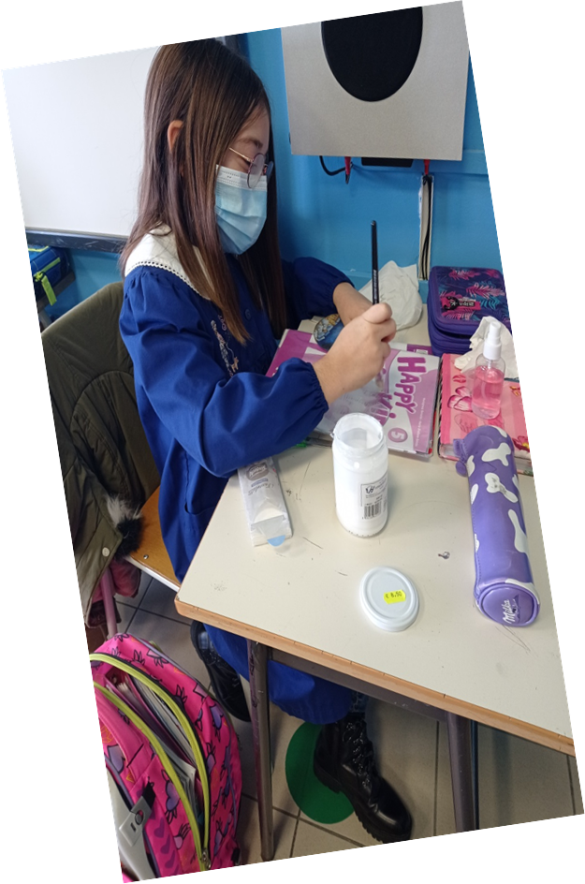 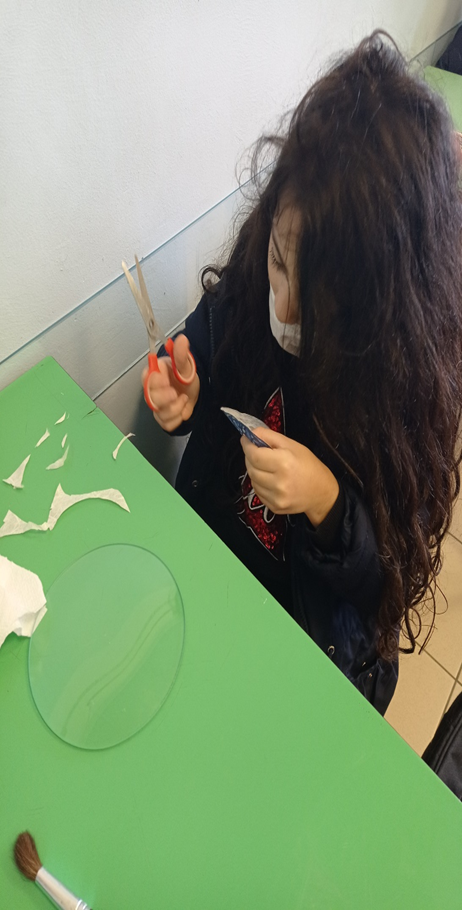 Ci prepariamo al Natale…. Filastrocca del Natale
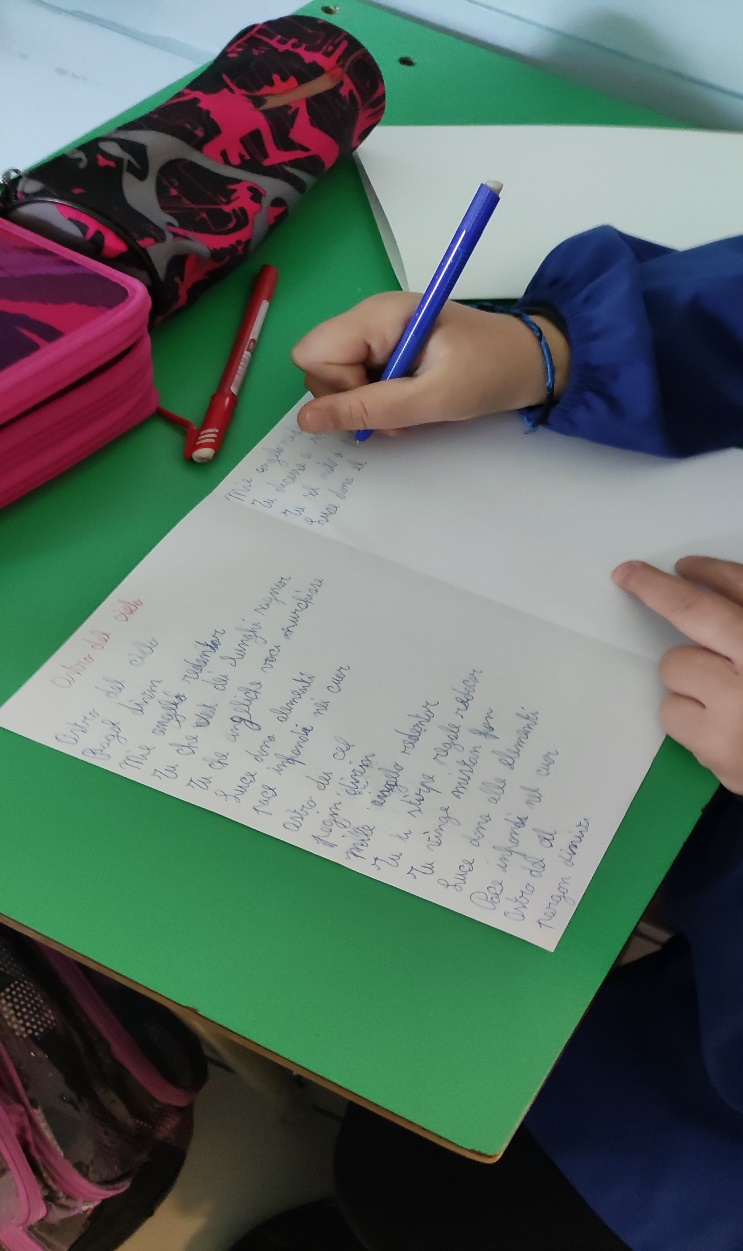 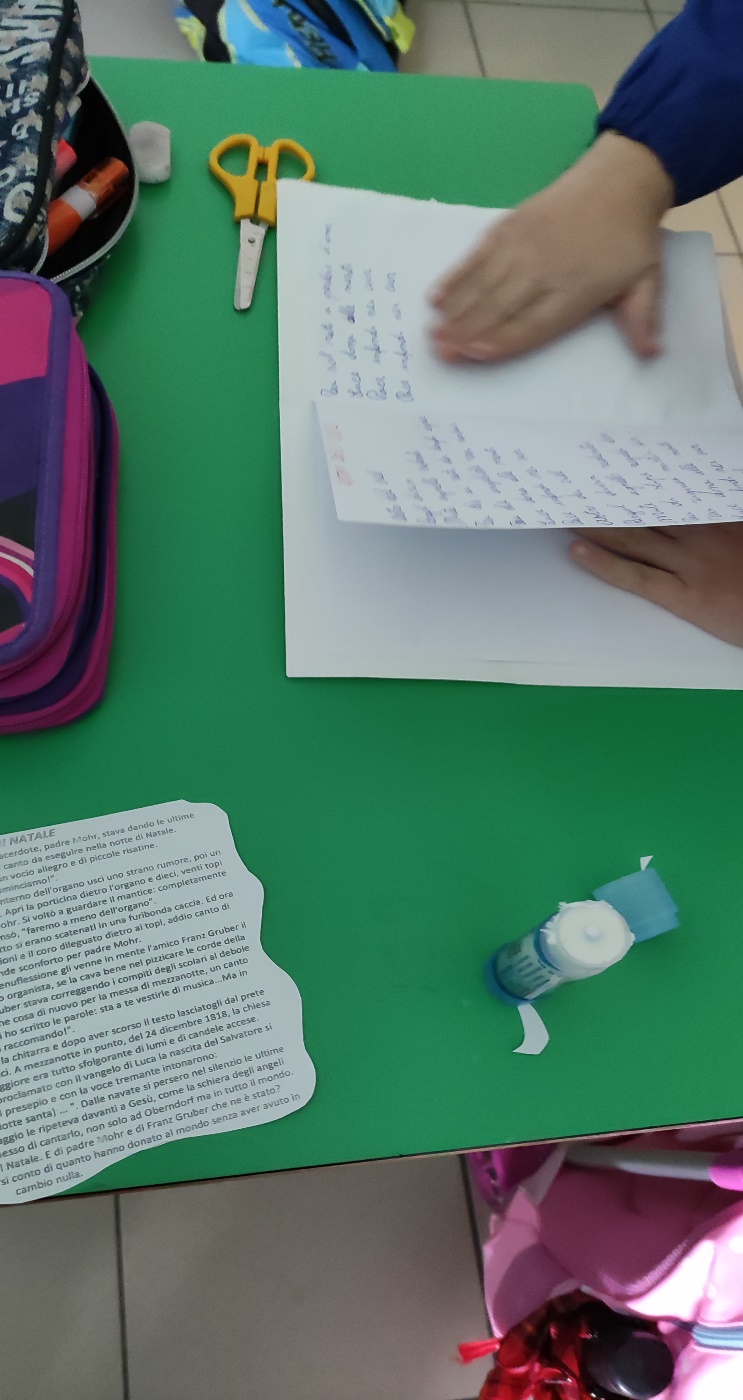 Storia del più bel canto di Natale….Astro del ciel
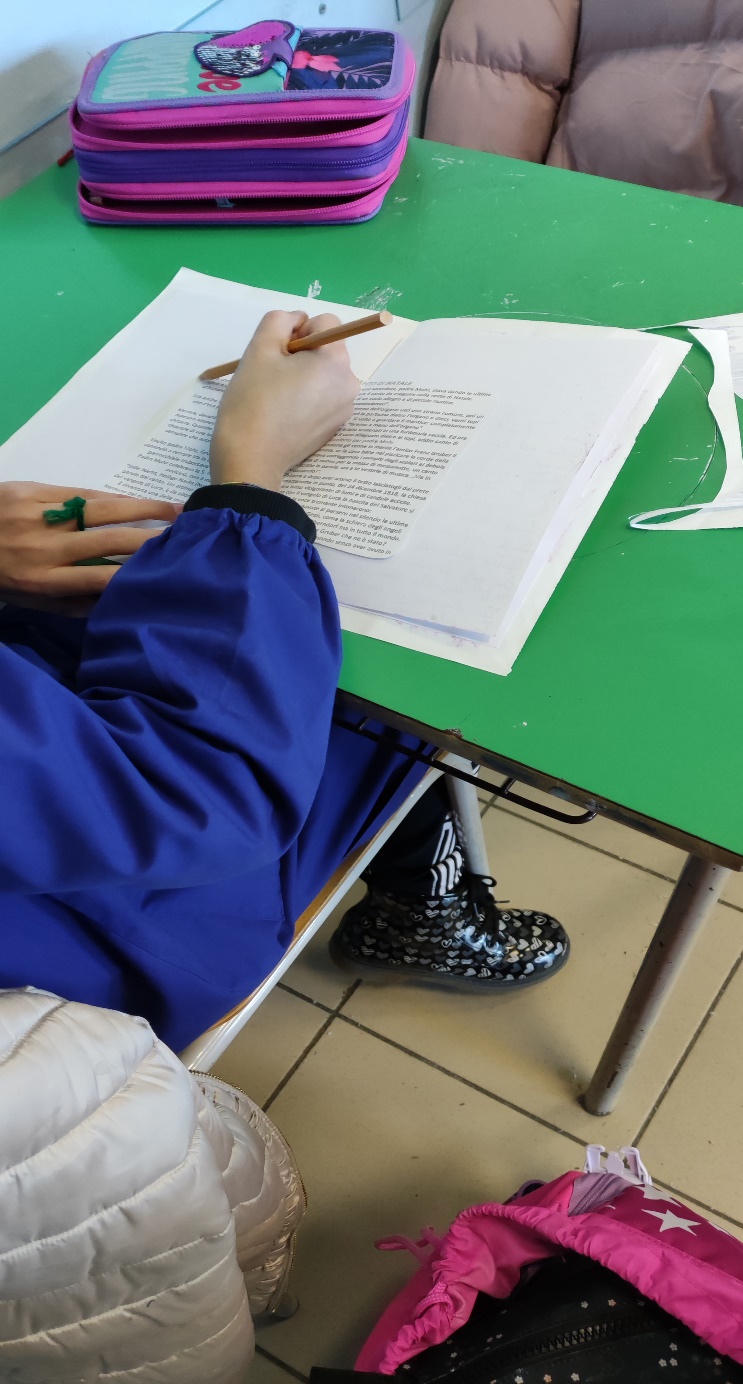 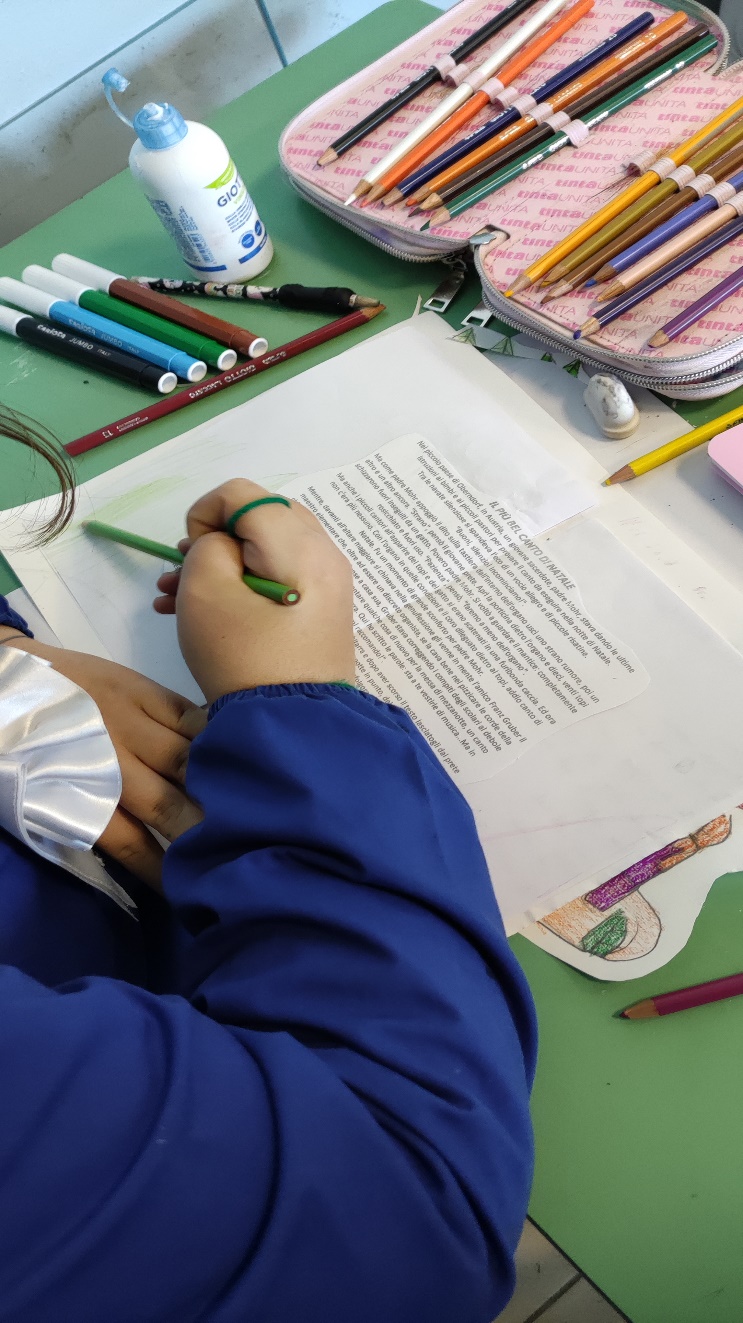 REALIZZIAMO GLI ALBERELLI E I BIGLIETTI AUGURALI…
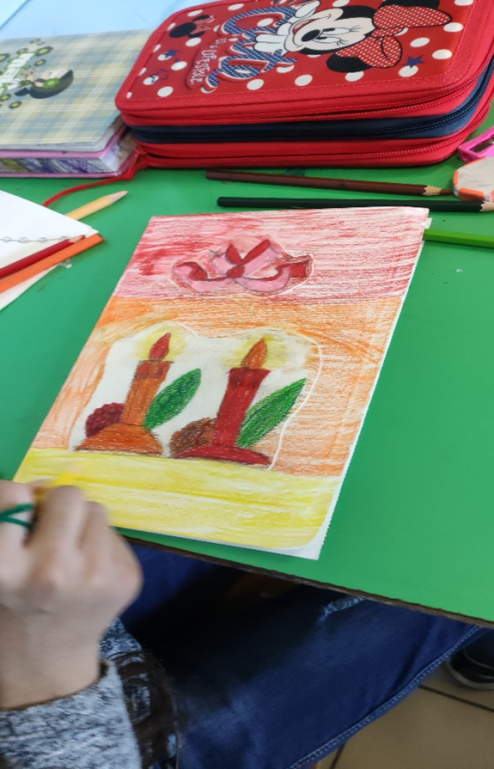 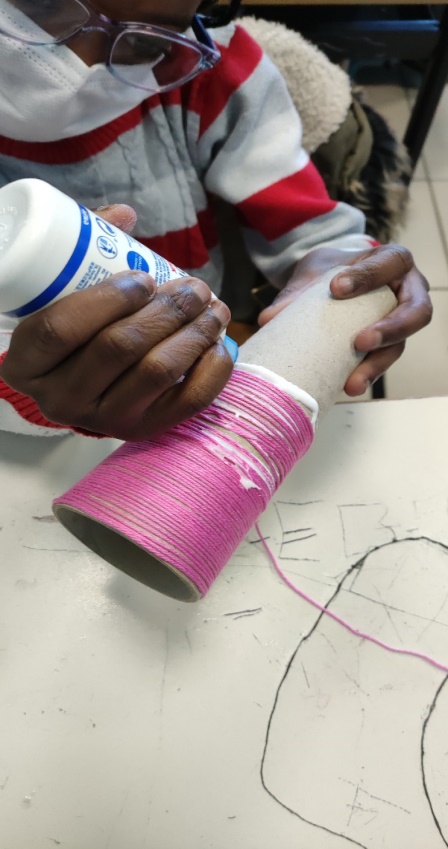 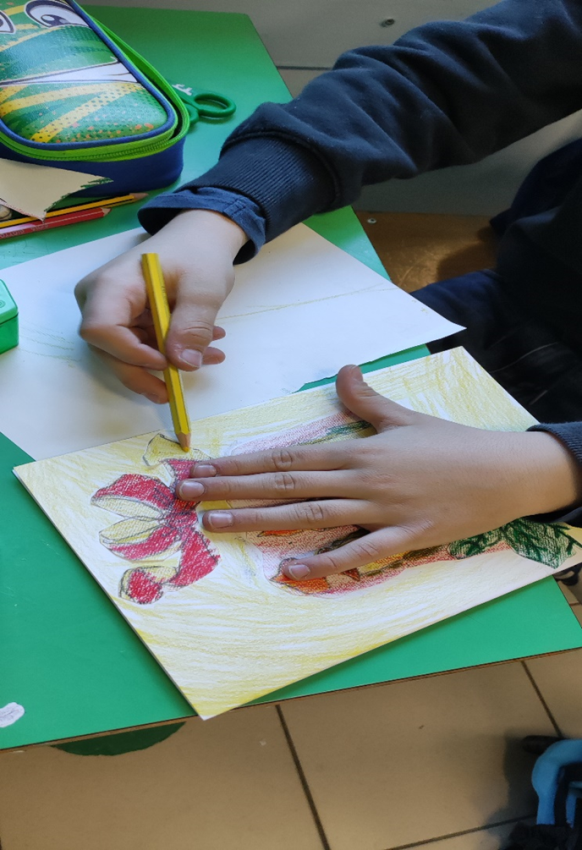 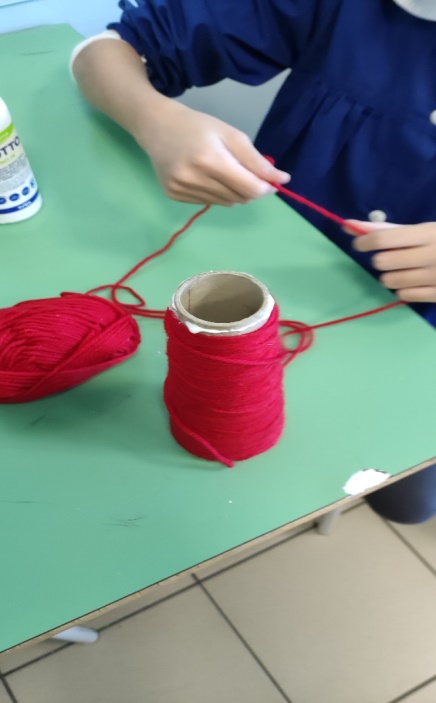 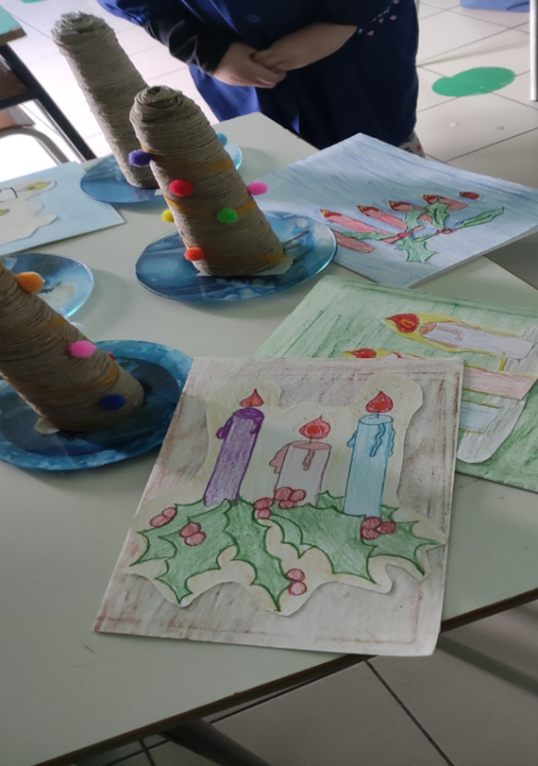 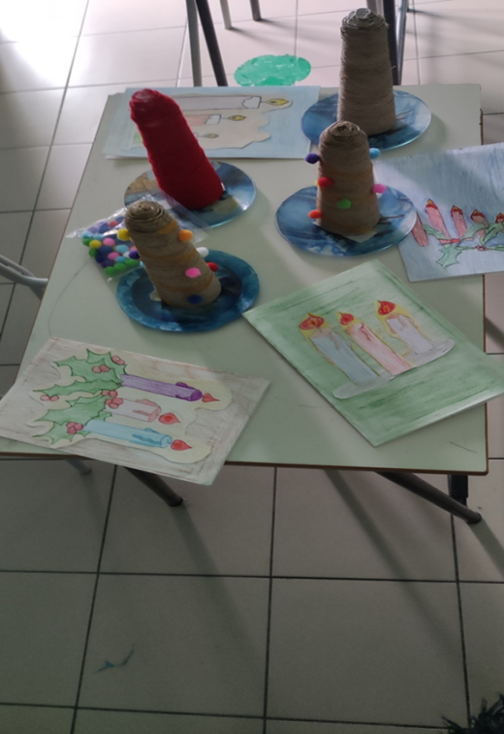 CONTINUITÀ CON LA SCUOLA SECONDARIA DI PRIMO GRADO
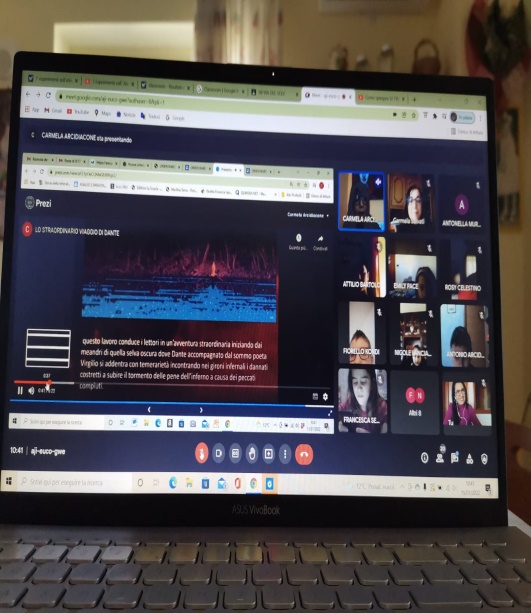 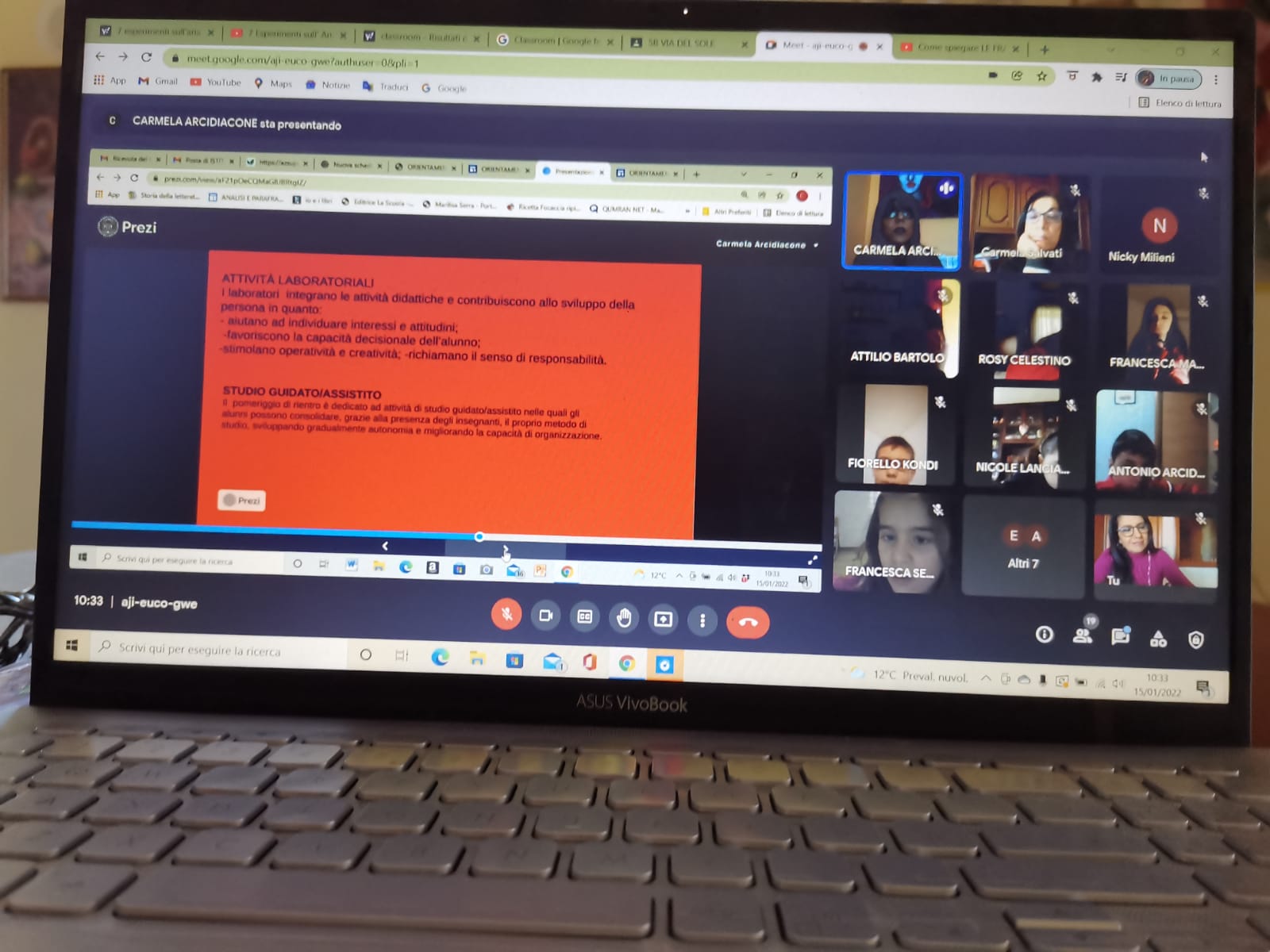 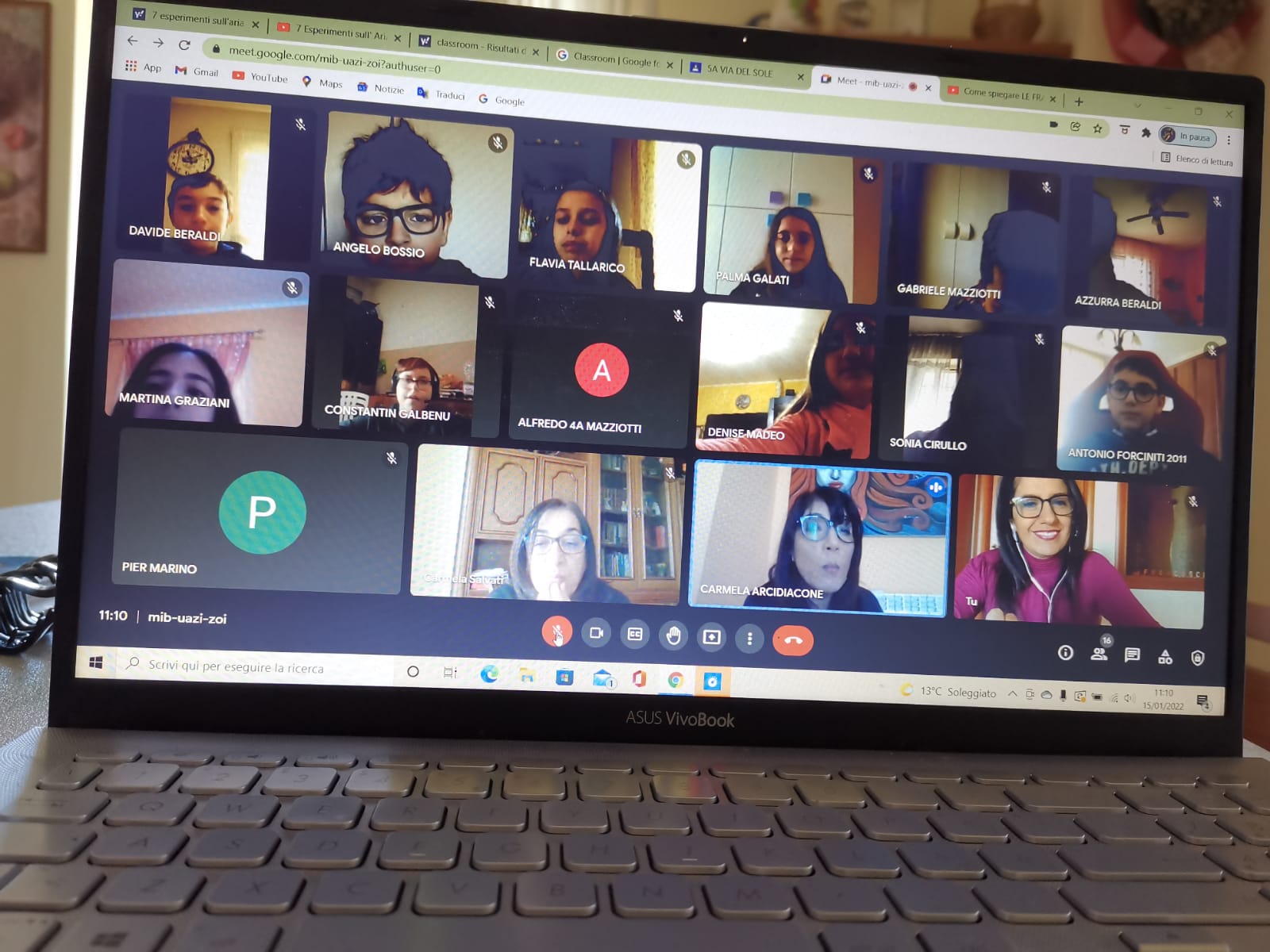 Lavoriamo  per  «Ricordare»
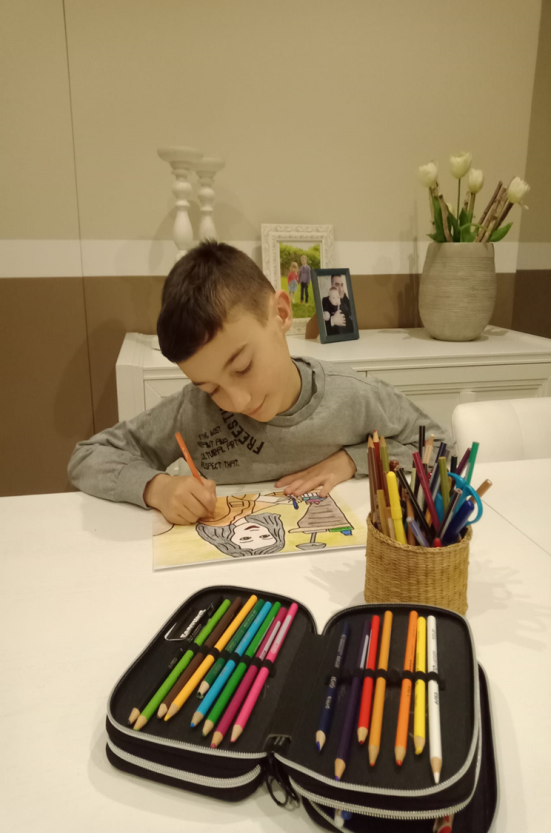 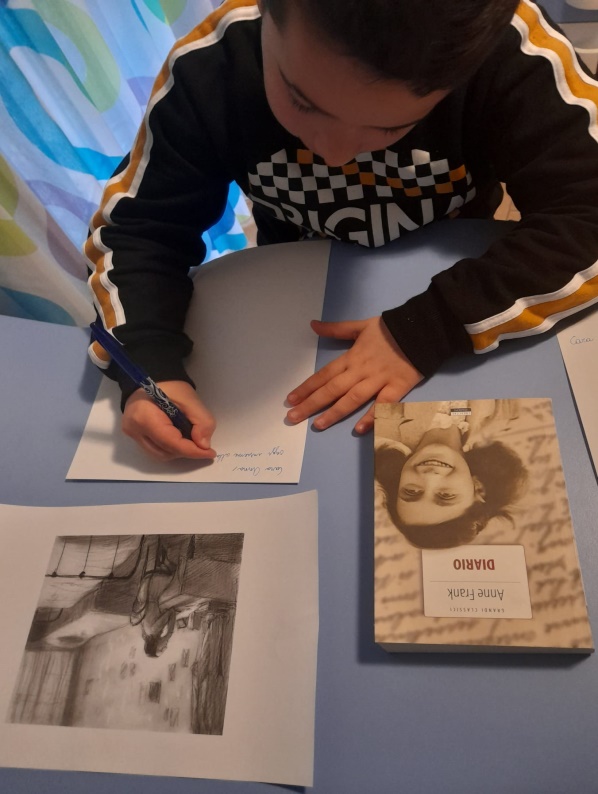 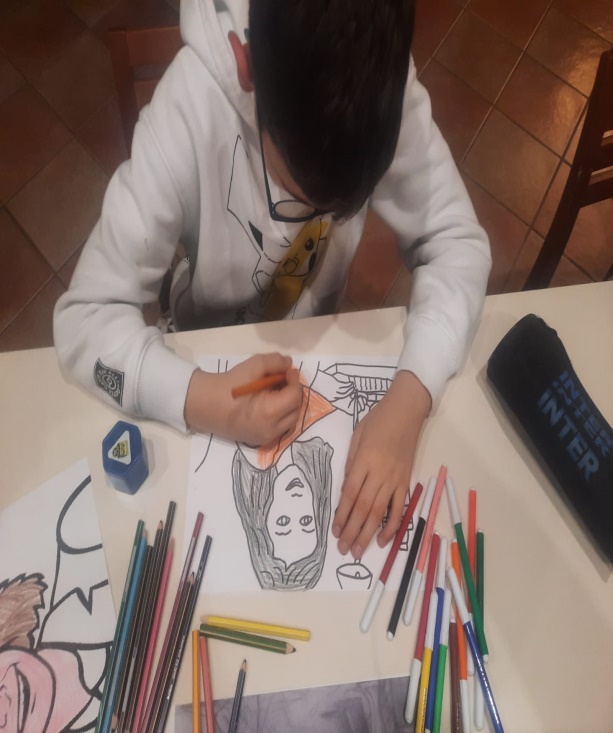 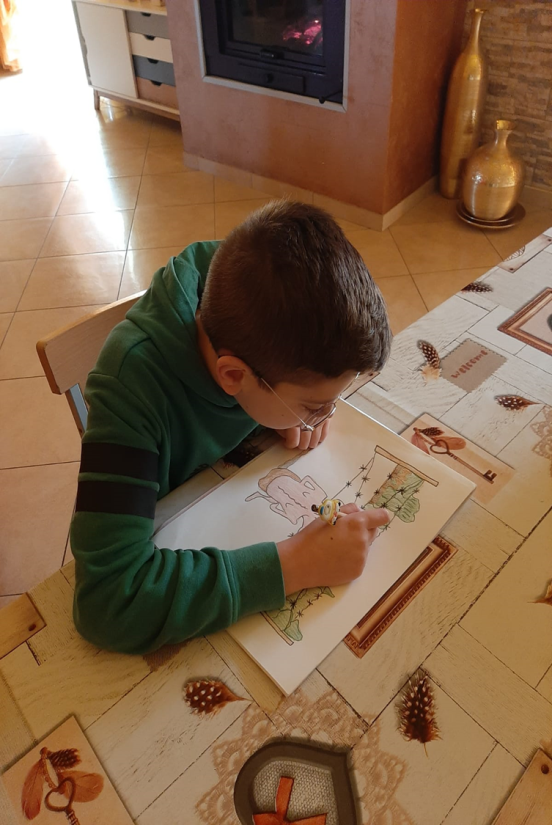 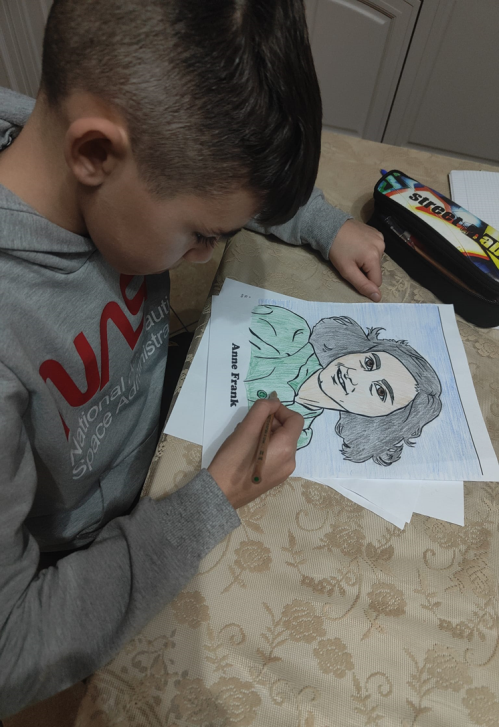 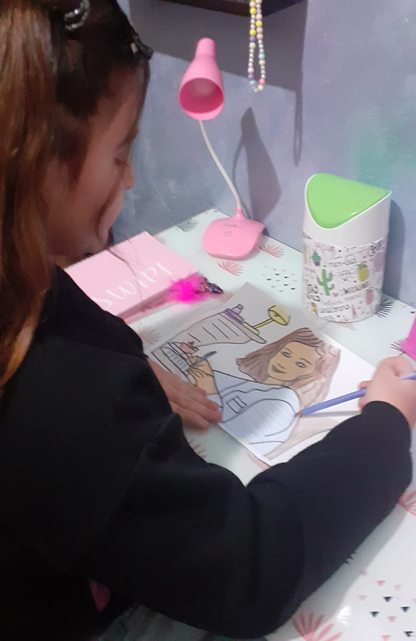 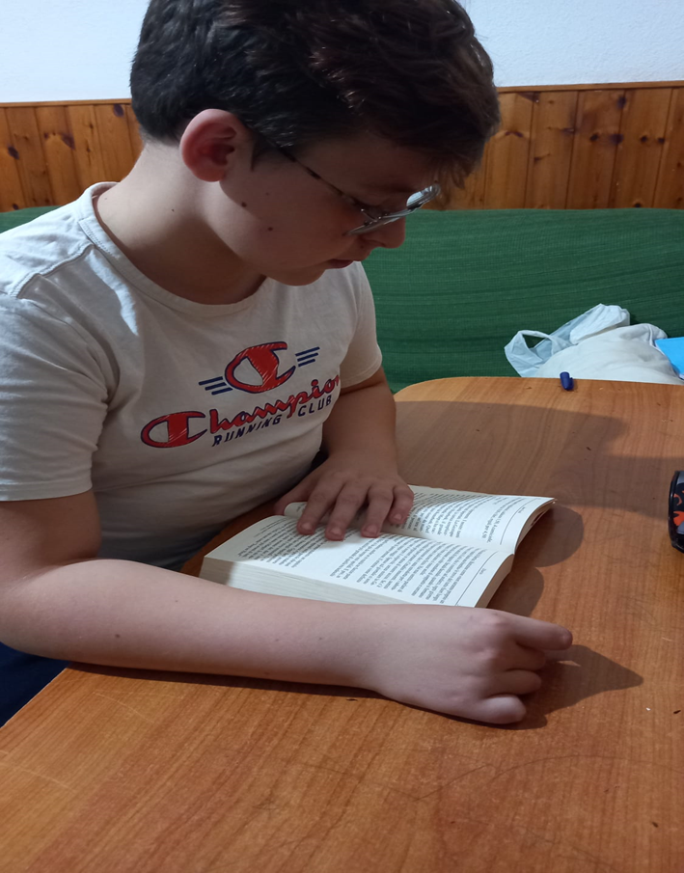 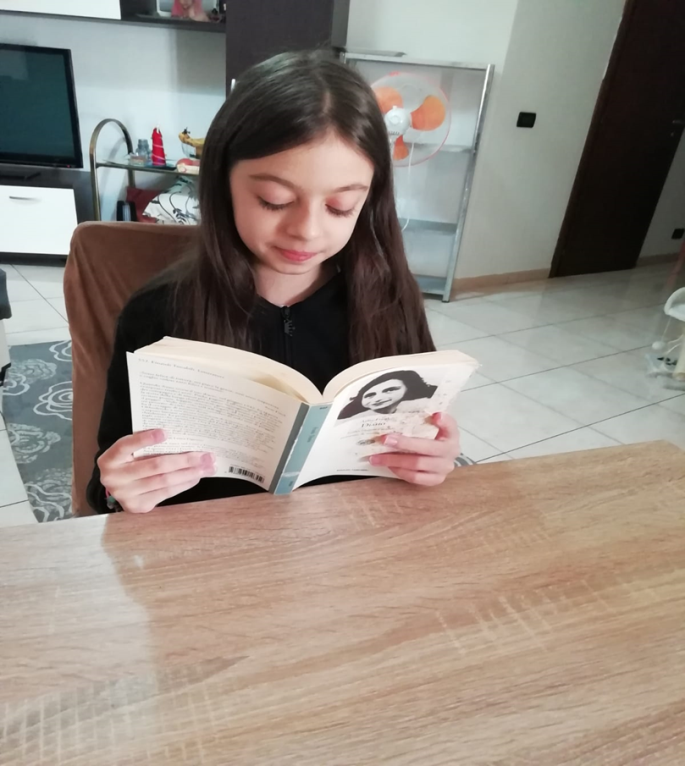 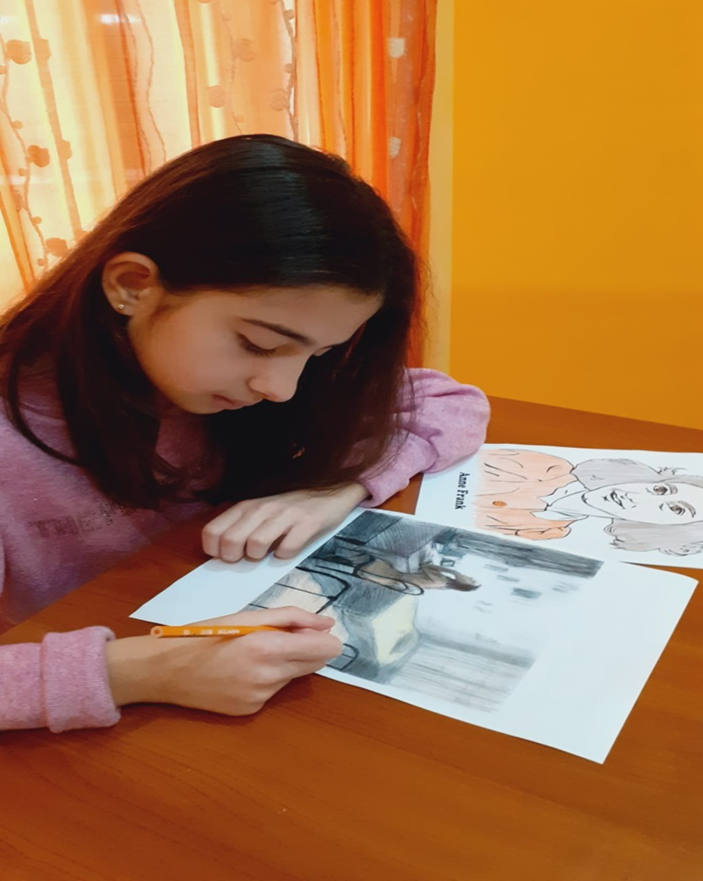 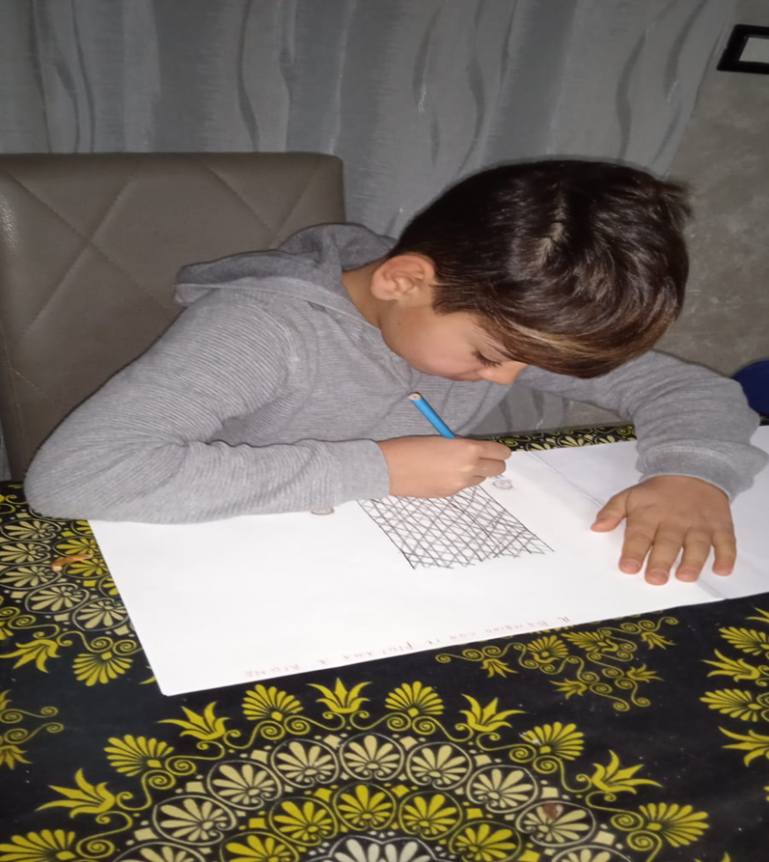 Incontro con la dottoressa FEDERICA PANNOCCHIA 
per la Giornata della memoria
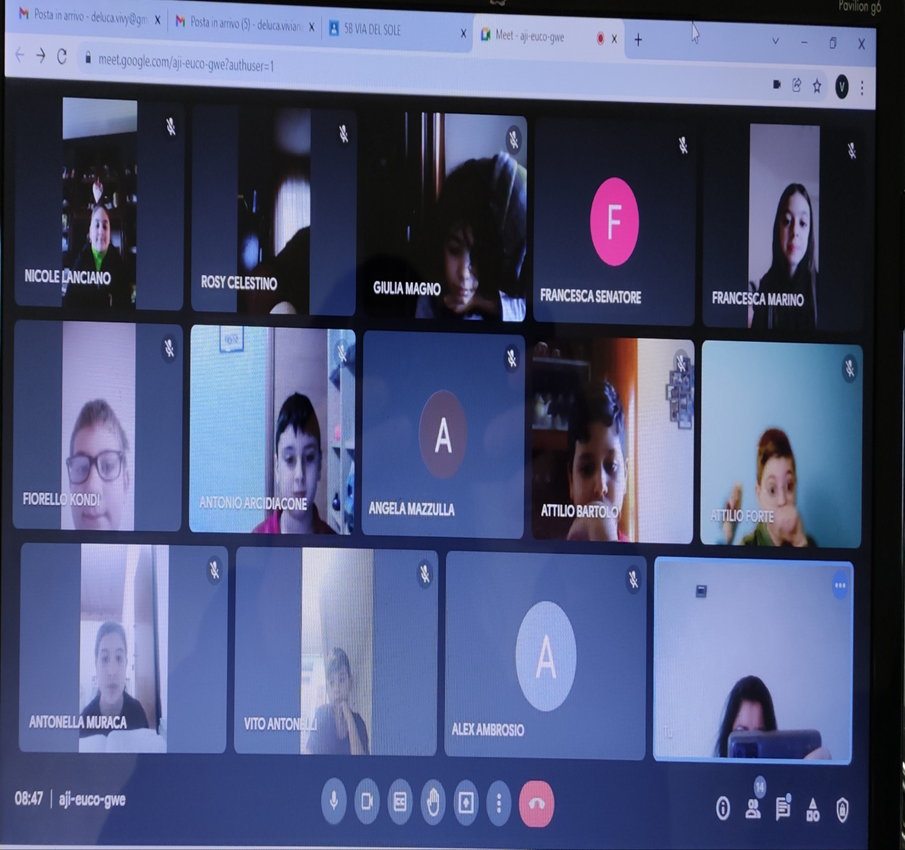 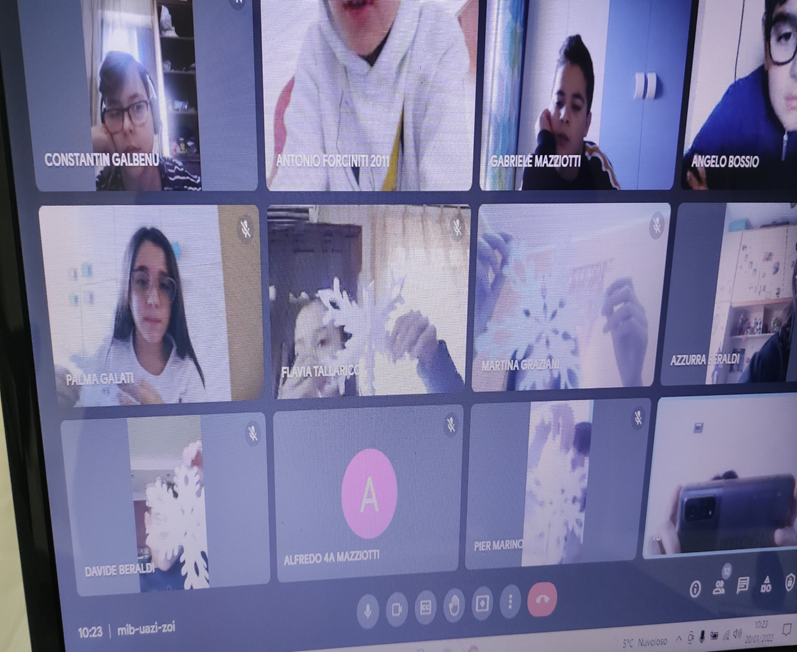